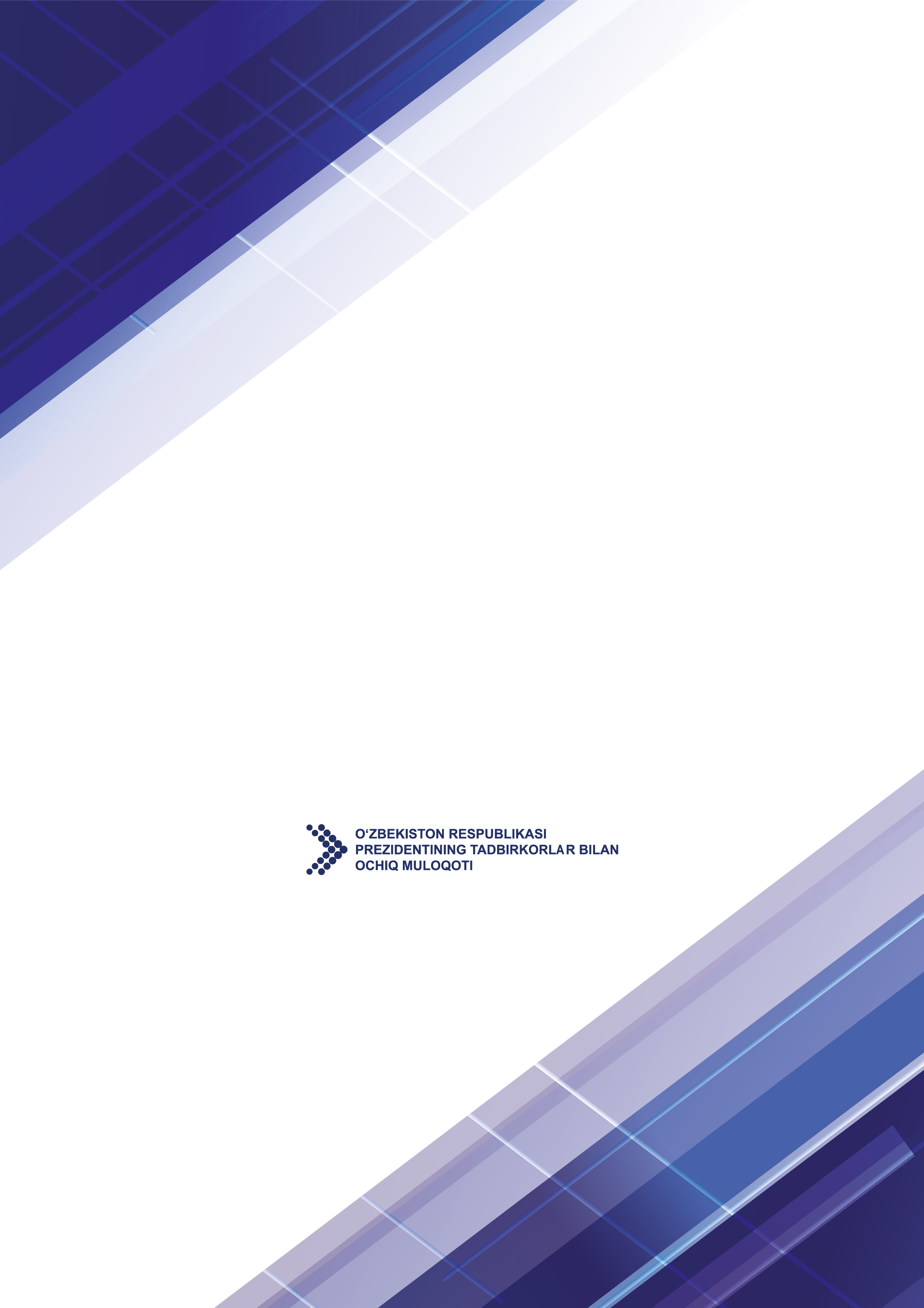 ПРОЕКТНЫЕ
ПРЕДЛОЖЕНИЯ
www.loyiha.miit.uz
СОДЕРЖАНИЕ
Основные показатели……………………………...…….…3
Химическая промышленность…………………….……….……..……….4
Фармацевтика….……………………………….….…………32
Строительные материалы….………………………………….……….…..… 41
Текстильная промышленность…………..……………………….…..……66
Машиностроение….. ….……………………………..………77
Металлургия…………………………………………..………86
Электротехническая промышленность……..……..……………………..……… 104
Кожевенно-обувная промышленность……………..……………..……..……….120
Сельское хозяйство……….………………..…..…….…………..…….133
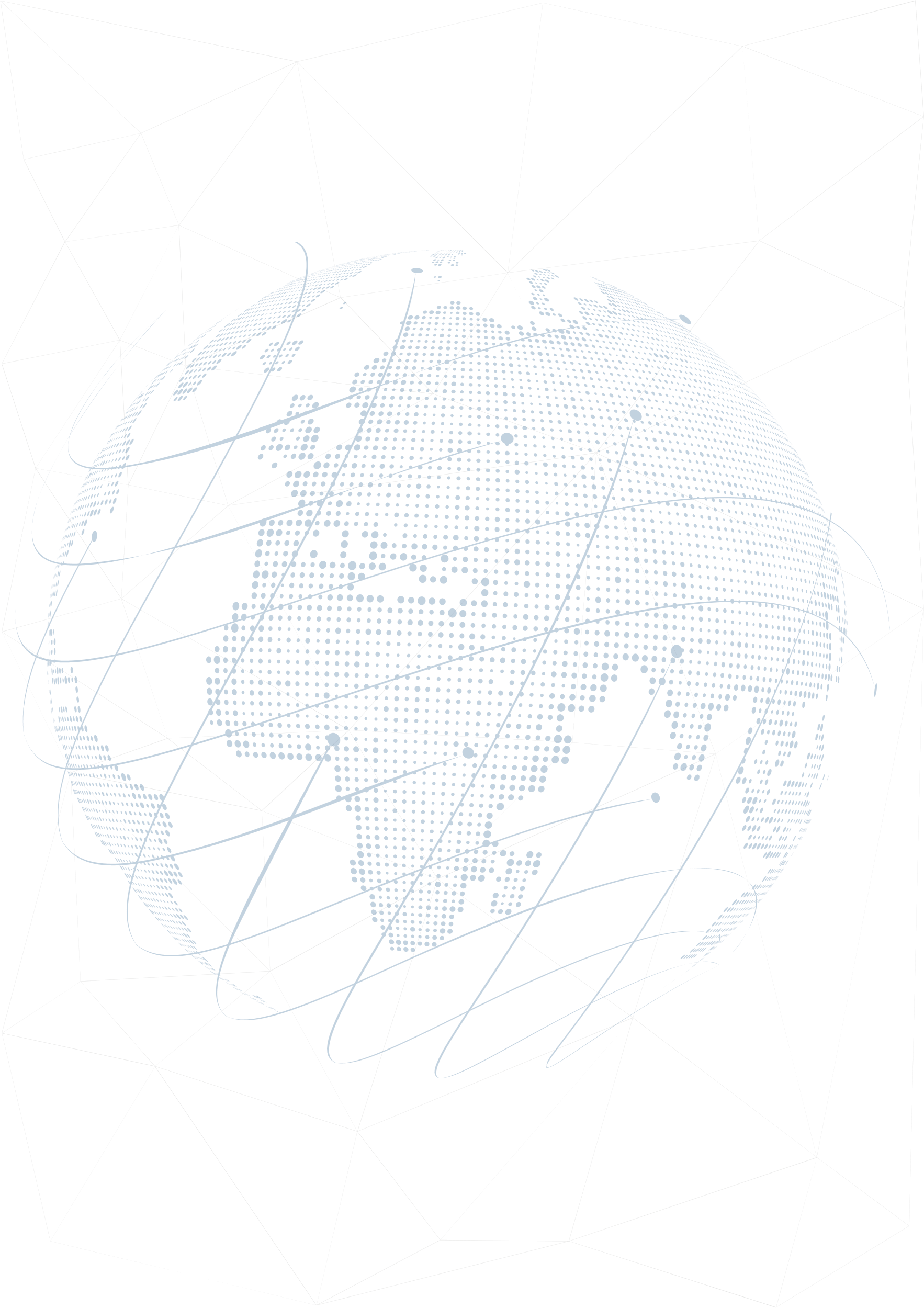 ОСНОВНЫЕПОКАЗАТЕЛИ
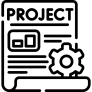 135
Количество проектов
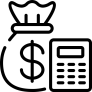 Инвестиции
$10,06 млрд.
Финансирование из
Фонда развития промышленности
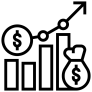 $6,8 млрд.
В том числе, промышленная ипотека
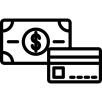 $831,4 млн.
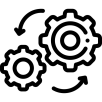 $5,31 млрд.
Объем производства
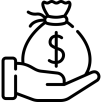 Экспортный потенциал
$2,53 млрд.
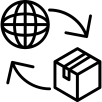 Эффект импортозамещения
$2,8 млрд.
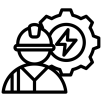 Новые рабочие места
58 625 та
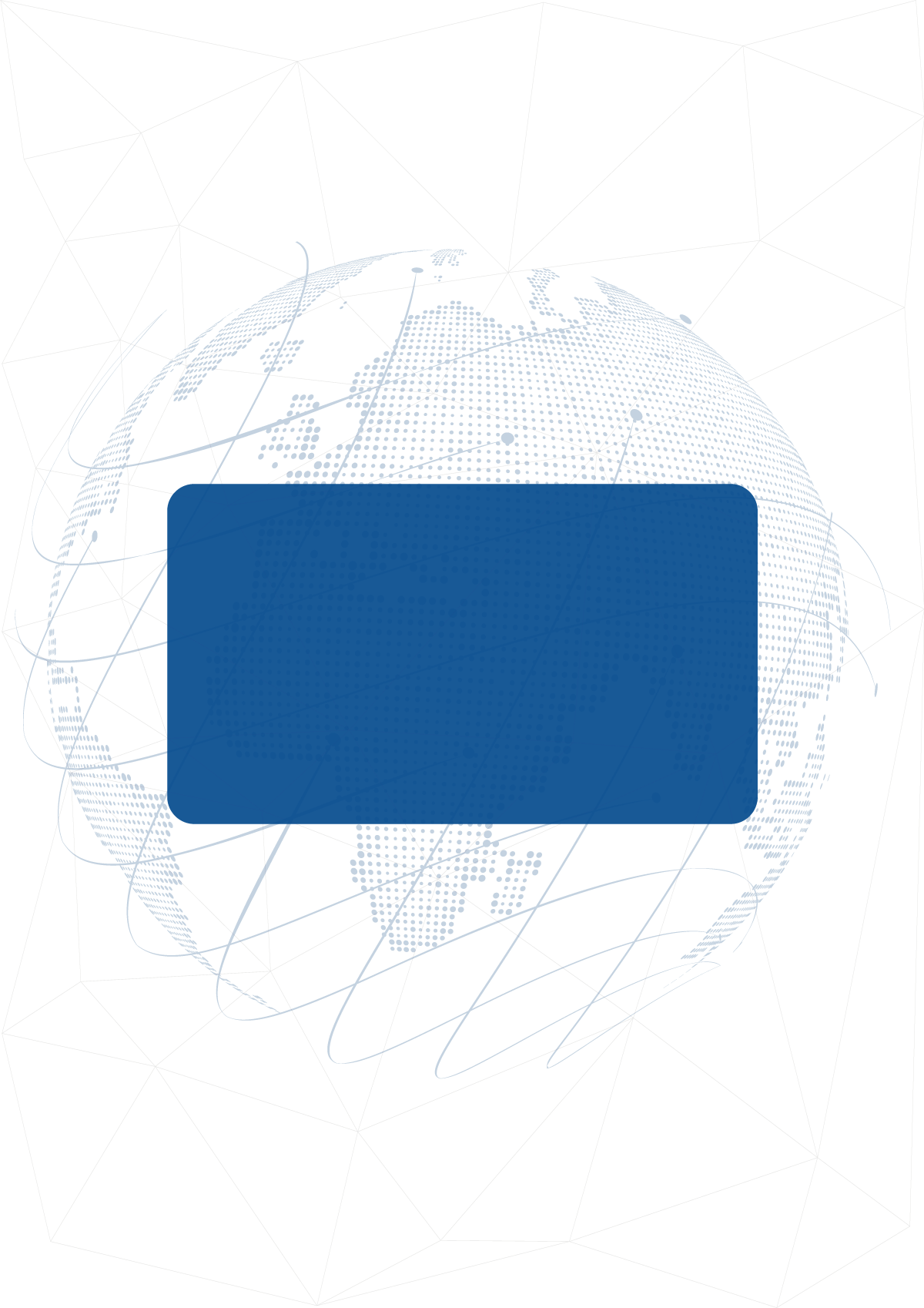 ХИМИЧЕСКАЯ 
ПРОМЫШЛЕННОСТЬ
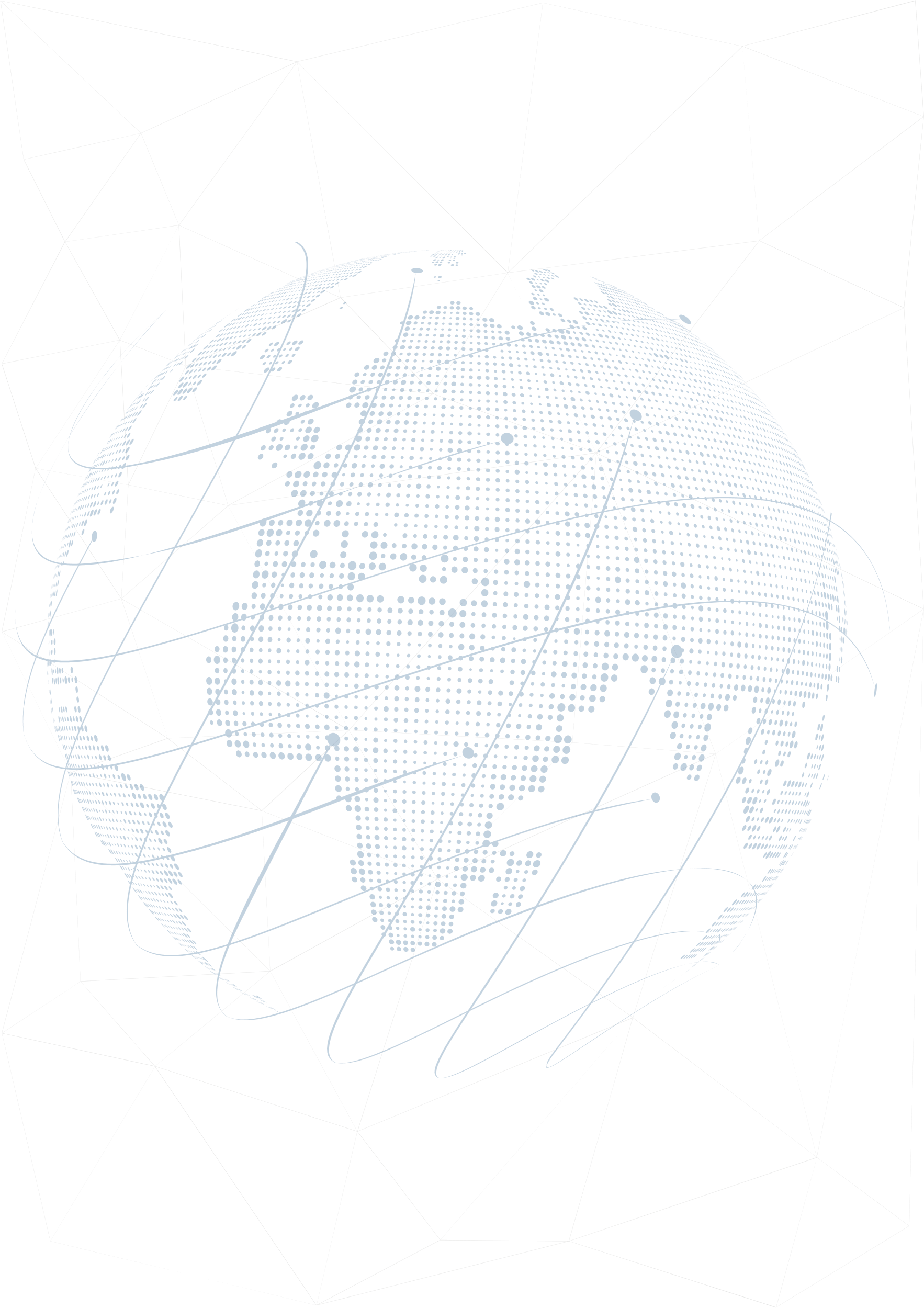 1. ОРГАНИЗАЦИЯ ПРОИЗВОДСТВА ПОЛИАКРИЛОНИТРИЛА (ПАН) И УГЛЕРОДНЫХ ВОЛОКОН
Производство поддонов и углеродных волокон
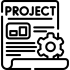 Цель проекта
$420,0 млн.
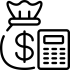 Стоимость проекта
Финансирование из
Фонда развития промышленности
$294,0 млн.
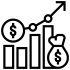 В том числе, промышленная ипотека
$35,3 млн.
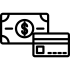 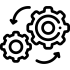 Объем производства
13,0 тыс. тонн
Средний годовой доход
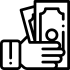 $126,0 млн.
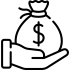 Экспортный потенциал
$50,4 млн.
Эффект импортозамещения
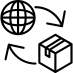 $75,6 млн.
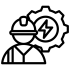 Новые рабочие места
150
Навоийская область
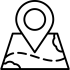 Регион
Местоположение проекта
МЭЗ «Навоий»
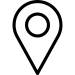 Площадь земельного участка
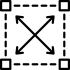 15,0 га
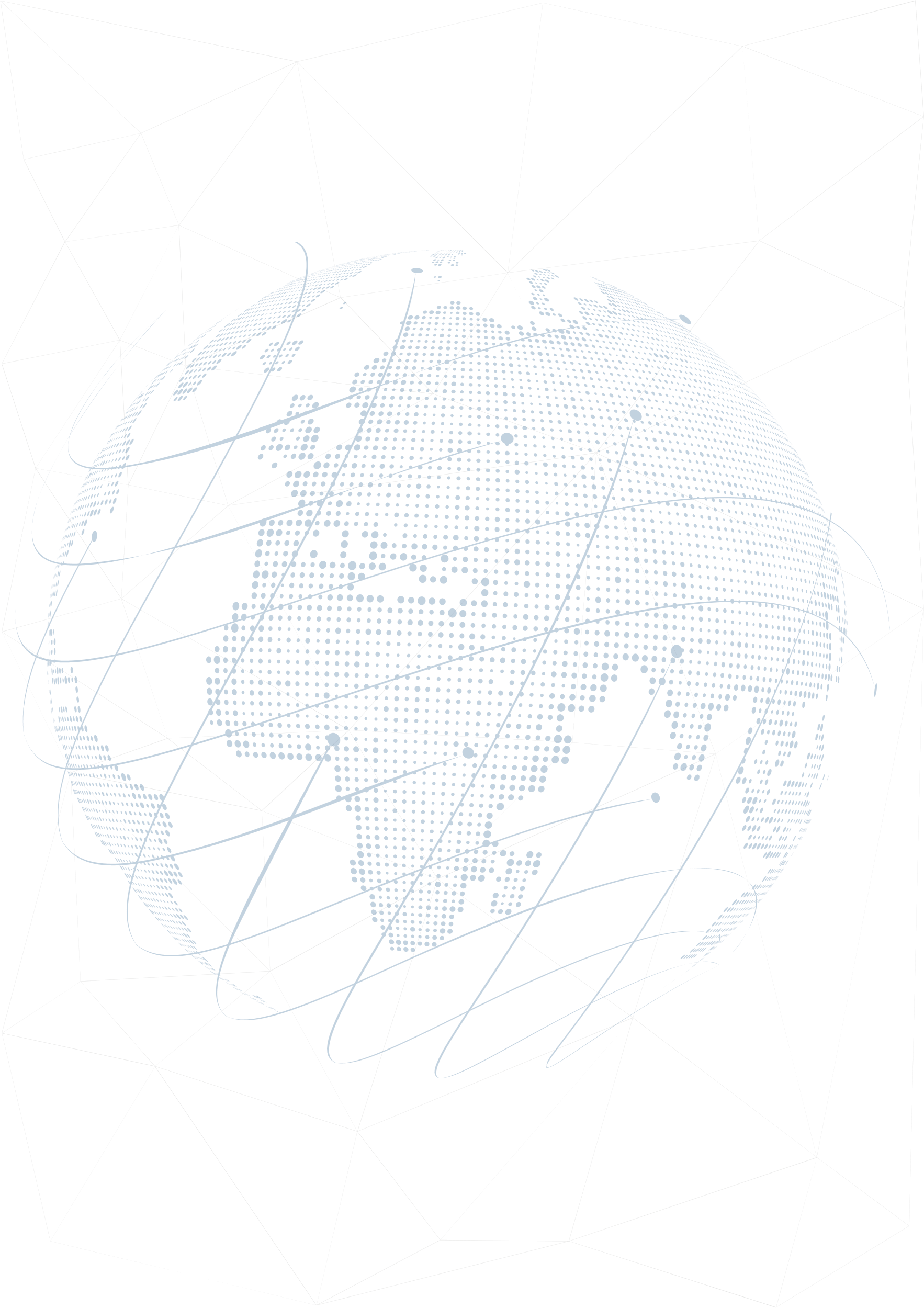 2. ОРГАНИЗАЦИЯ ПРОИЗВОДСТВА БУТАДИЕНА ДЛЯ ПРОИЗВОДСТВА ГОТОВОЙ РЕЗИНЫ
Производство бутадиена
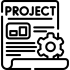 Цель проекта
$300,0 млн.
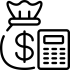 Стоимость проекта
Финансирование из
Фонда развития промышленности
$210,0 млн.
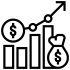 В том числе, промышленная ипотека
$25,2 млн.
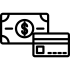 400,0 тыс. тонн
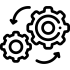 Объём производства
Средний годовой доход
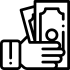 $120,0 млн.
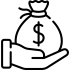 Экспортный потенциал
$36,0 млн.
Эффект импортозамещения
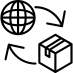 $84,0 млн.
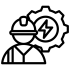 Новые рабочие места
320
Ташкентская область
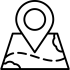 Регион
Юкори-Чирчикский район
Местоположение проекта
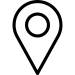 Площадь земельного участка
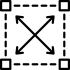 60,0 га
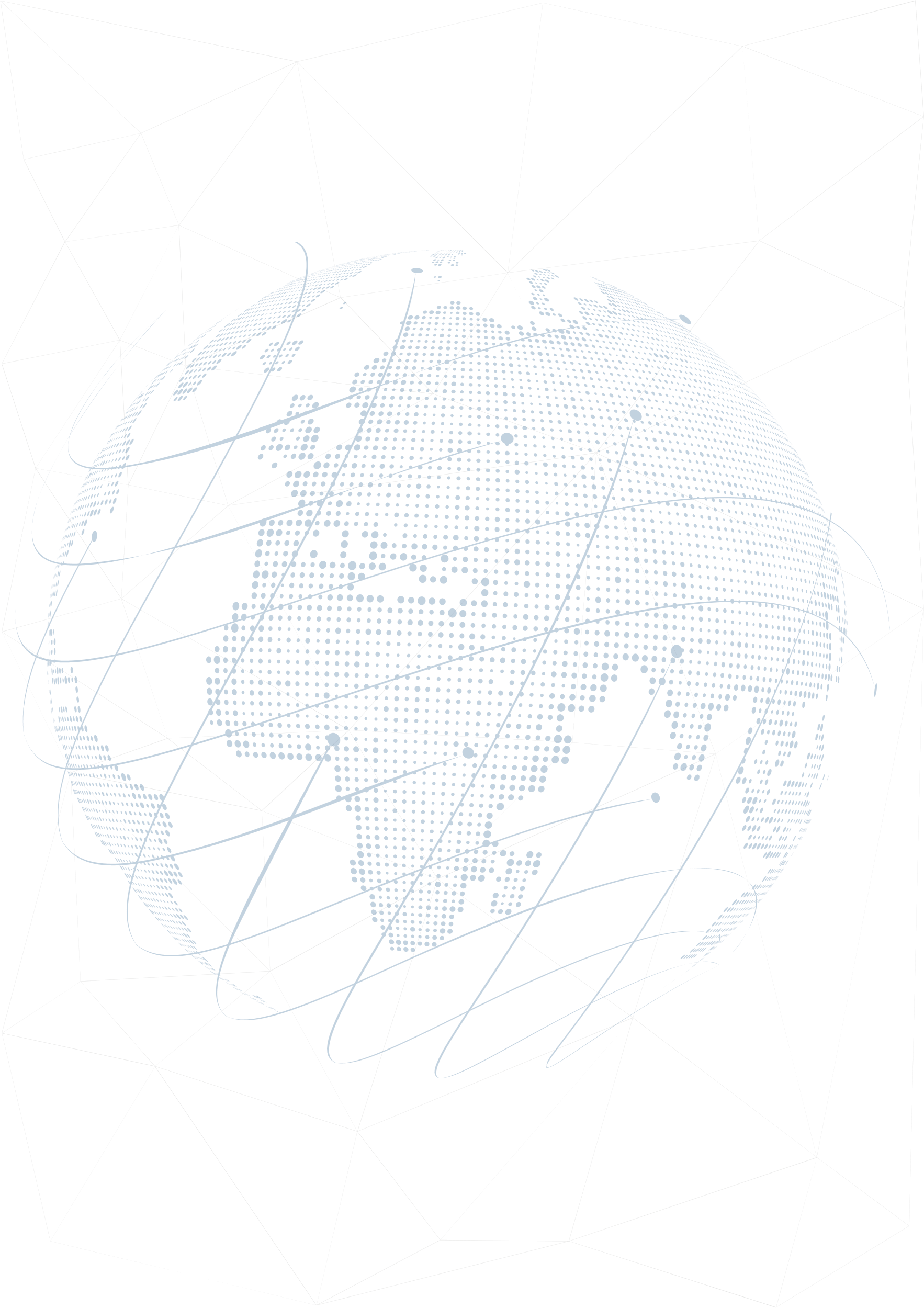 3. ОРГАНИЗАЦИЯ ПРОИЗВОДСТВА КАЛЬЦИНИРОВАННОЙ СОДЫ
Производство кальцинированной соды
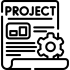 Цель проекта
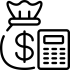 Стоимость проекта
$180,0 млн.
Финансирование из
Фонда развития промышленности
$126,0 млн.
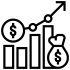 В том числе, промышленная ипотека
$15,1 млн.
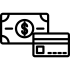 200,0 тыс. тонн
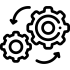 Объём производства
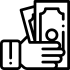 Средний годовой доход
$72,0 млн.
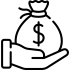 $28,8 млн.
Экспортный потенциал
Эффект импортозамещения
$43,2 млн.
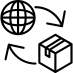 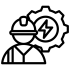 Новые рабочие места
500
Навоийская область
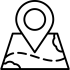 Регион
г. Зарафшан, Промышленная зона
Местоположение проекта
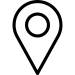 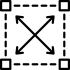 Площадь земельного участка
17,0 га
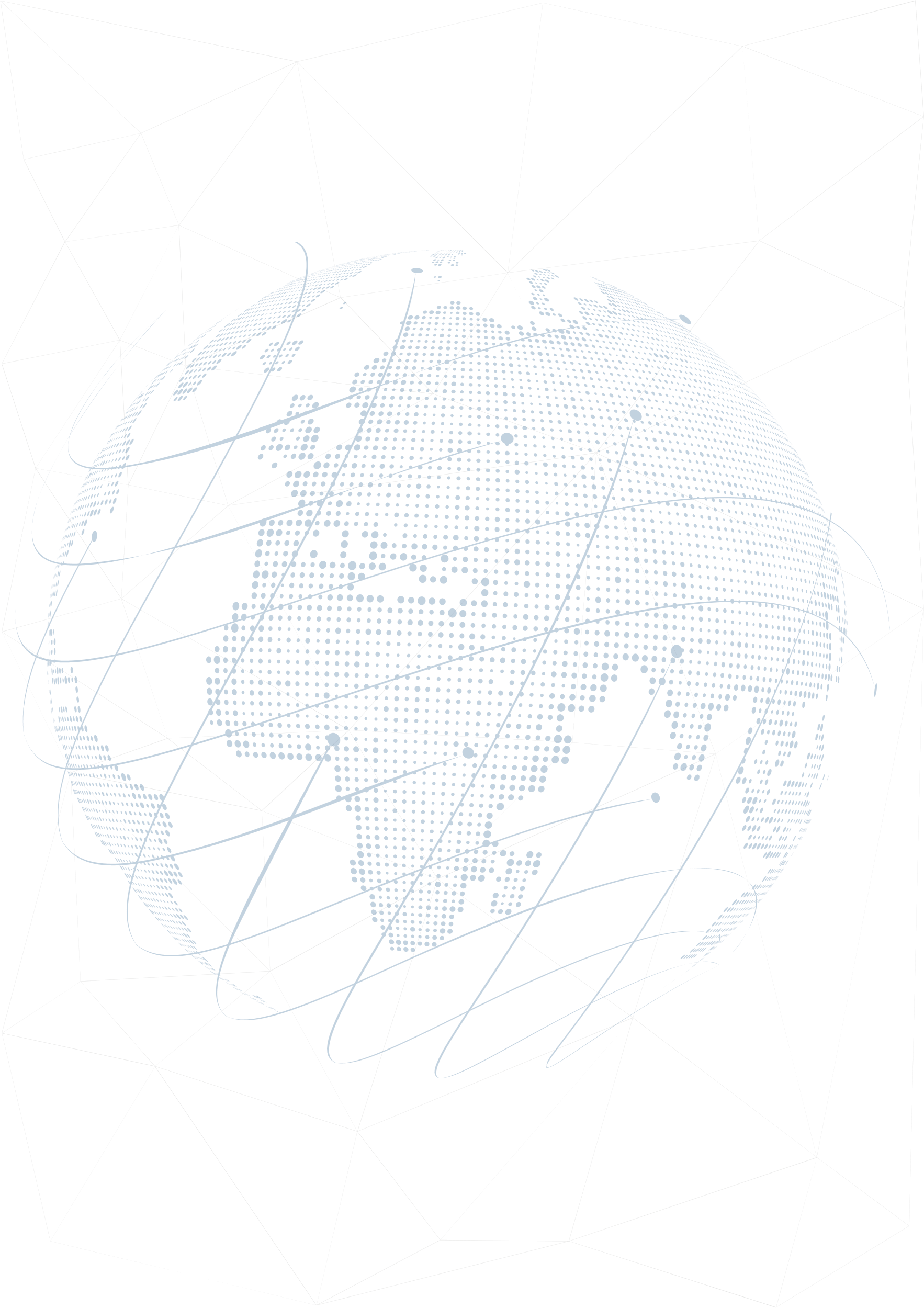 4. ОРГАНИЗАЦИЯ ПРОИЗВОДСТВА КАТАЛИЗАТОРОВ
Производство катализаторов
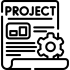 Цель проекта
$155,0 млн.
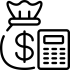 Стоимость проекта
Финансирование из
Фонда развития промышленности
$108,5 млн.
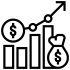 В том числе, промышленная ипотека
$13,0 млн.
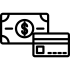 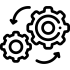 Объем производства
7,4 тыс. тонн
Средний годовой доход
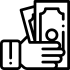 $62,0 млн.
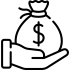 Экспортный потенциал
$18,6 млн.
Эффект импортозамещения
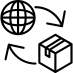 $43,4 млн.
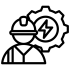 Новые рабочие места
120
Кашкадарьинская область
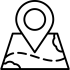 Регион
Мубарекский район
Местоположение проекта
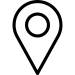 Площадь земельного участка
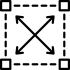 40,0 га
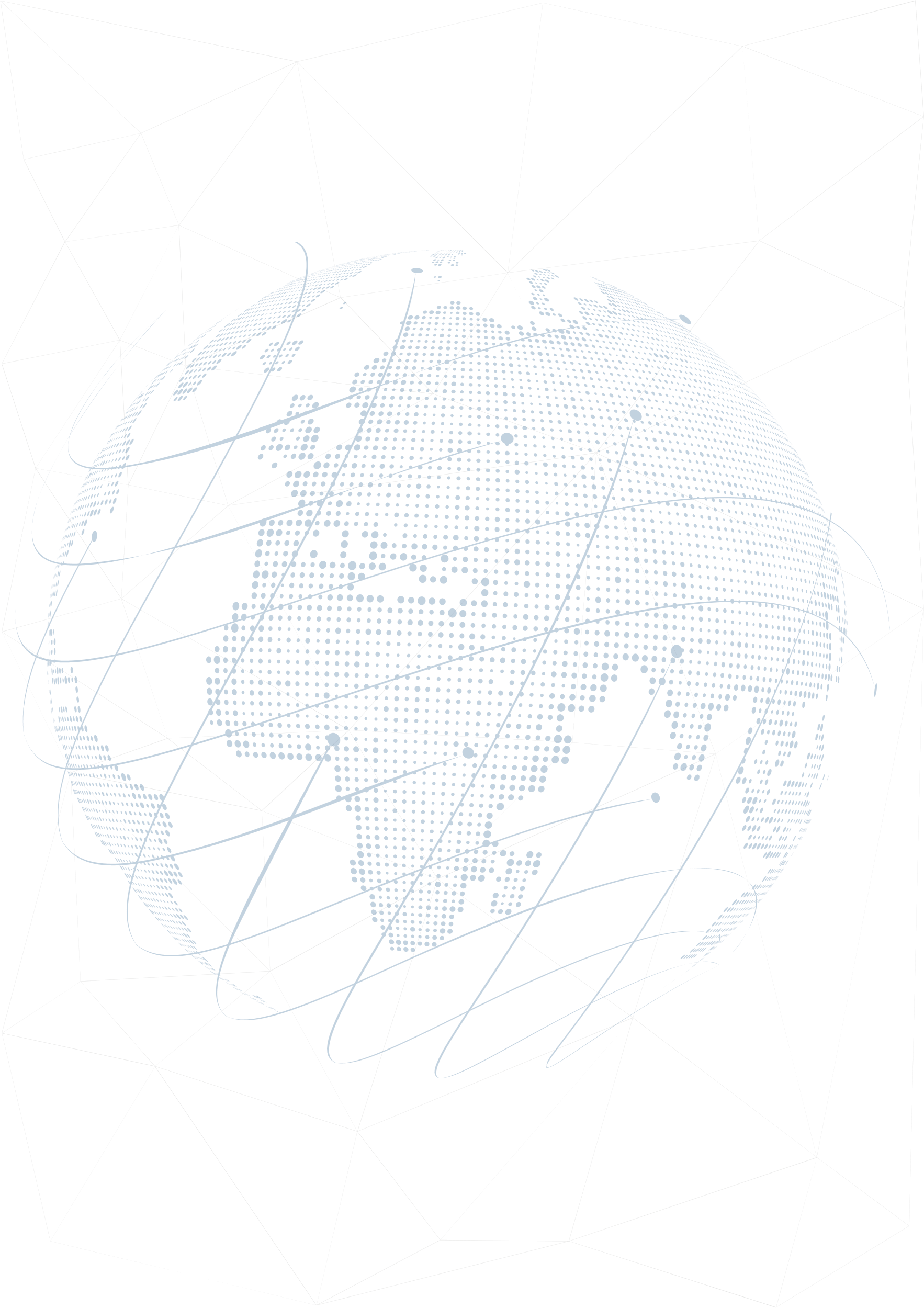 5. ПРОИЗВОДСТВО СОДОВОГО КОМПОНЕНТА ДЛЯ РАЗЛИЧНЫХ БЫТОВЫХ СРЕДСТВ
Производство содового компонента для различных бытовых средств
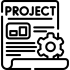 Цель проекта
$120,0 млн.
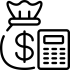 Стоимость проекта
Финансирование из
Фонда развития промышленности
$84,0 млн.
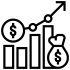 В том числе, промышленная ипотека
$10,1 млн.
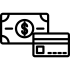 300,0 тыс. тонн
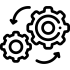 Объем производства
Средний годовой доход
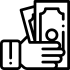 $48,0 млн.
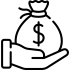 Экспортный потенциал
$14,4 млн.
Эффект импортозамещения
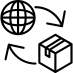 $33,6 млн.
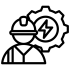 Новые рабочие места
300
Кашкадарьинская область
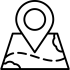 Регион
Местоположение проекта
МЭЗ «Чироқчи»
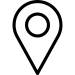 Площадь земельного участка
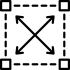 50,0 га
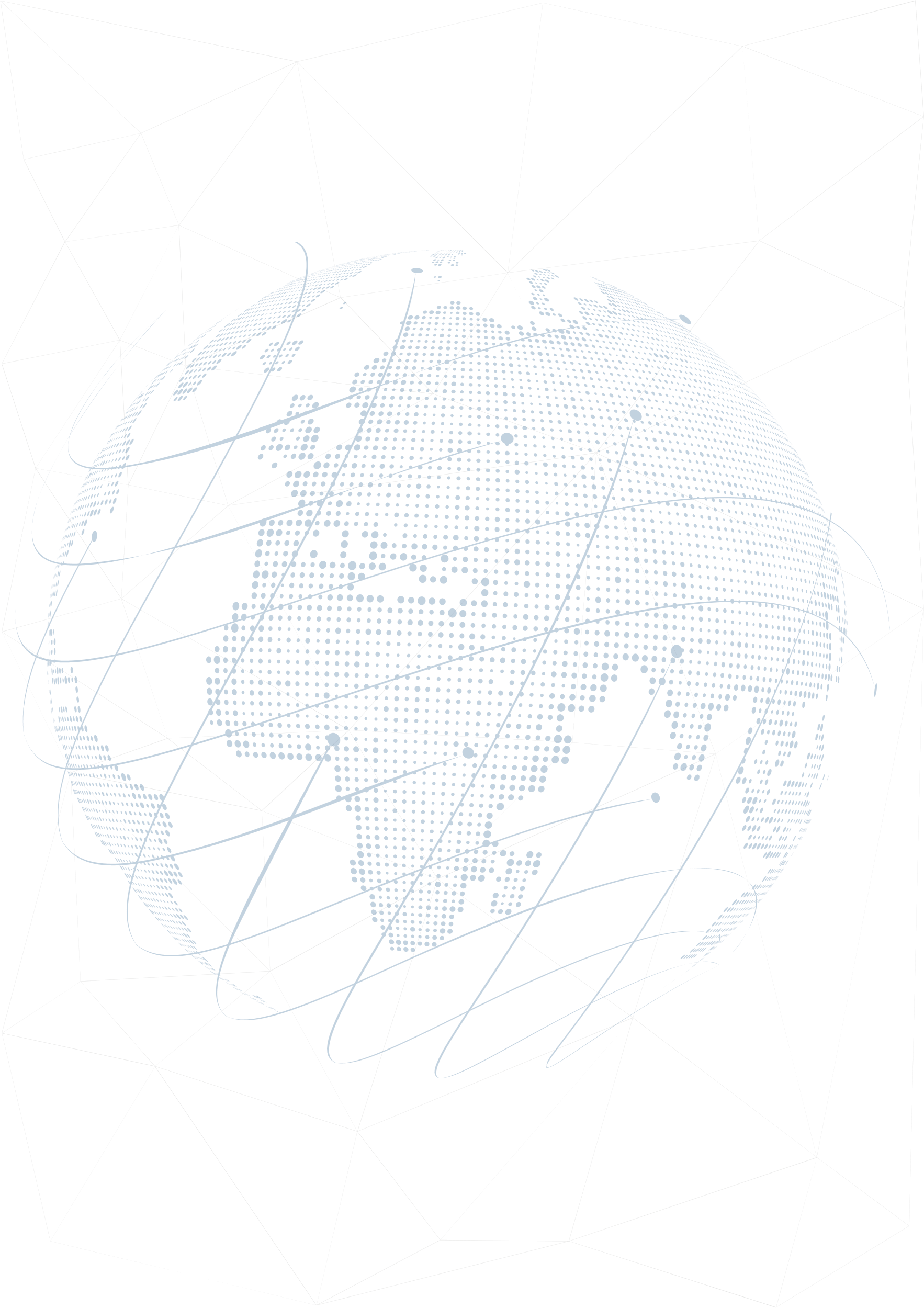 6. ОРГАНИЗАЦИЯ ПРОИЗВОДСТВА УКСУСНОЙ КИСЛОТЫ
Производство уксусной кислоты
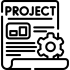 Цель проекта
$120,0 млн.
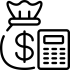 Стоимость проекта
Финансирование из
Фонда развития промышленности
$84,0 млн.
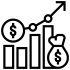 В том числе, промышленная ипотека
$10,1 млн.
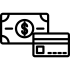 35 тыс. тонн
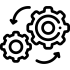 Объем производства
Средний годовой доход
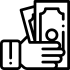 $48,0 млн.
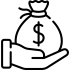 Экспортный потенциал
$14,4 млн.
Эффект импортозамещения
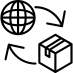 $33,6 млн.
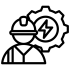 Новые рабочие места
240
Навоийская область
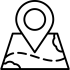 Регион
г. Навои, МЭЗ «Навоий»
Местоположение проекта
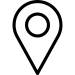 Площадь земельного участка
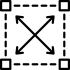 10,0 га
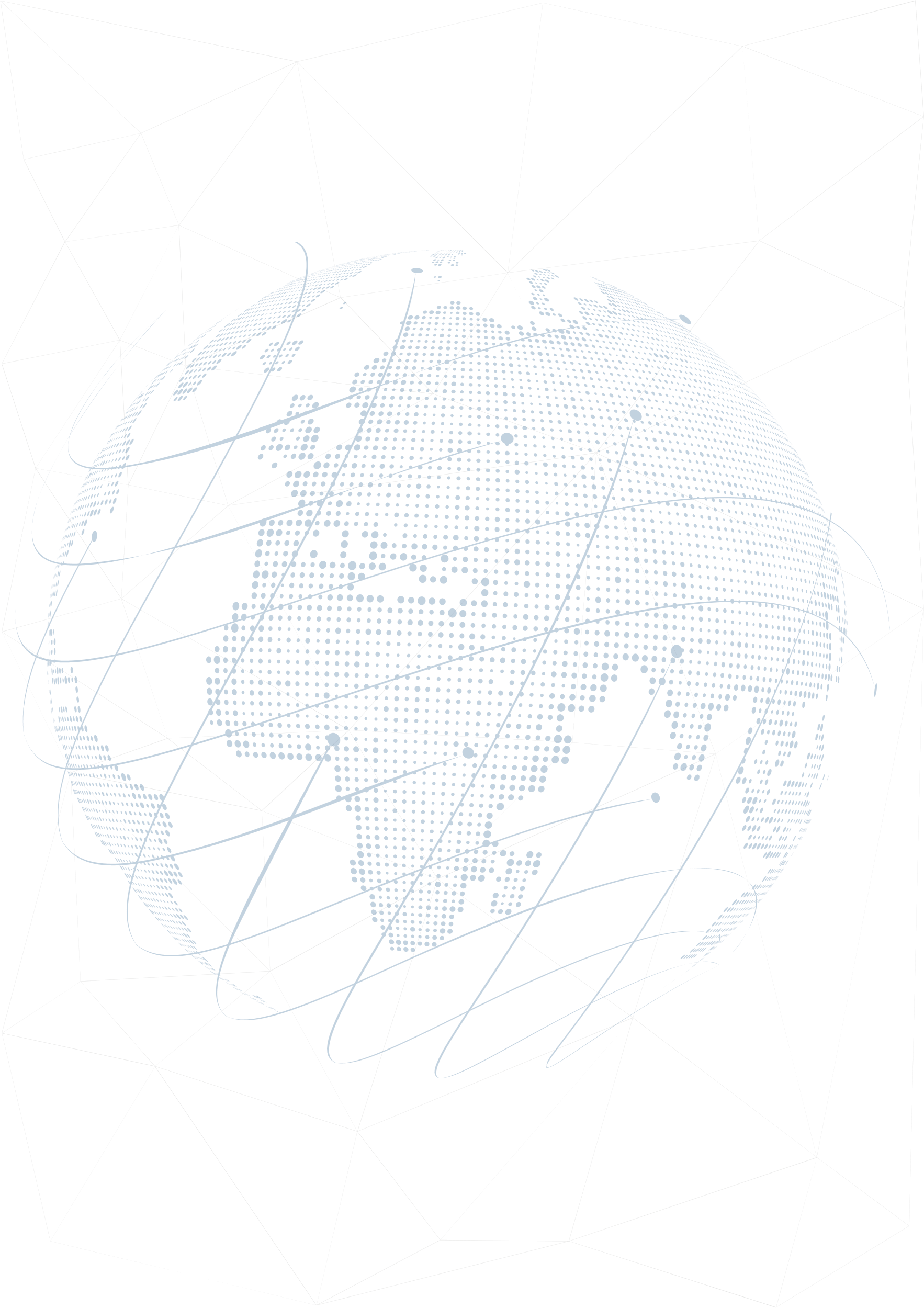 7. ПРОИЗВОДСТВО ВЫСОКОКАЧЕСТВЕННОЙ СМЕСИ ХИМИЧЕСКИХ УДОБРЕНИЙ ПРЕМИУМ-КЛАССА (NPK)
Производство смеси химических удобрений (NPK)
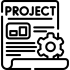 Цель проекта
$90,0 млн.
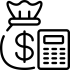 Стоимость проекта
Финансирование из
Фонда развития промышленности
$63,0 млн.
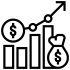 В том числе, промышленная ипотека
$7,6 млн.
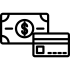 100,0 тыс. тонн
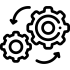 Объем производства
Средний годовой доход
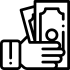 $36,0 млн.
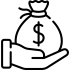 Экспортный потенциал
$10,8 млн.
Эффект импортозамещения
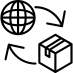 $25,2 млн.
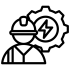 Новые рабочие места
150
Навоийская область
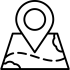 Регион
г. Навои, МЭЗ «Навоий»
Местоположение проекта
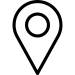 Площадь земельного участка
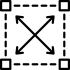 15,0 га
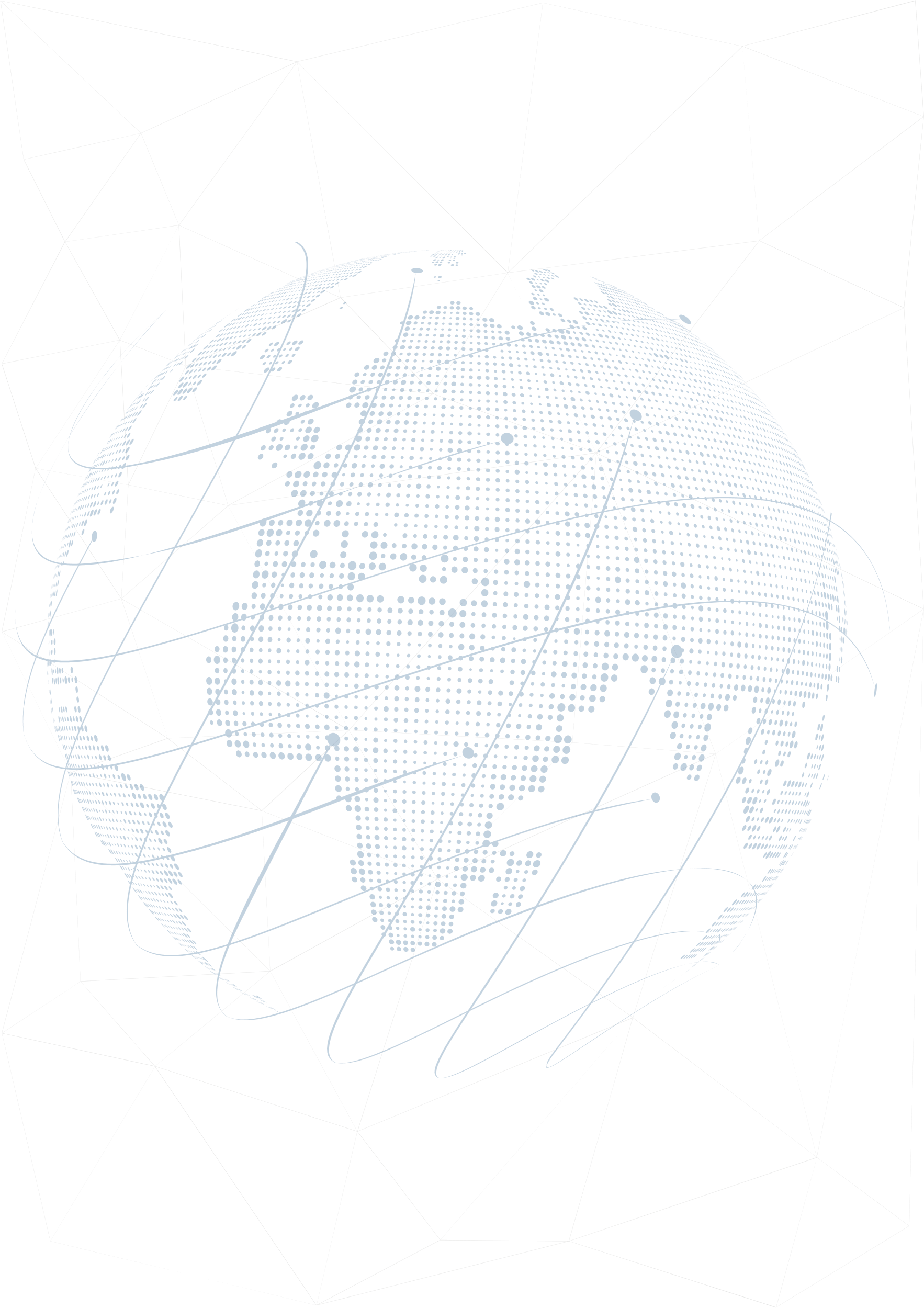 8. ОРГАНИЗАЦИЯ ПРОИЗВОДСТВА БОПП-ПЛЕНКИ ДЛЯ ТОВАРОВ НАРОДНОГО ПОТРЕБЛЕНИЯ
Производство Бопп-пленки
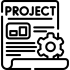 Цель проекта
$70,0 млн.
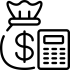 Стоимость проекта
Финансирование из
Фонда развития промышленности
$49,0 млн.
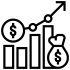 В том числе, промышленная ипотека
$5,9 млн.
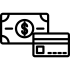 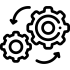 Объем производства
30,0 тыс.тонн
Средний годовой доход
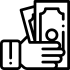 $28,0 млн.
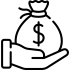 Экспортный потенциал
$8,4 млн.
Эффект импортозамещения
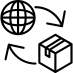 $19,6 млн.
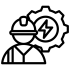 Новые рабочие места
60
Джиззакская область
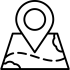 Регион
Местоположение проекта
МЭЗ «Жиззах»
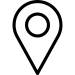 Площадь земельного участка
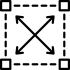 4,0 га
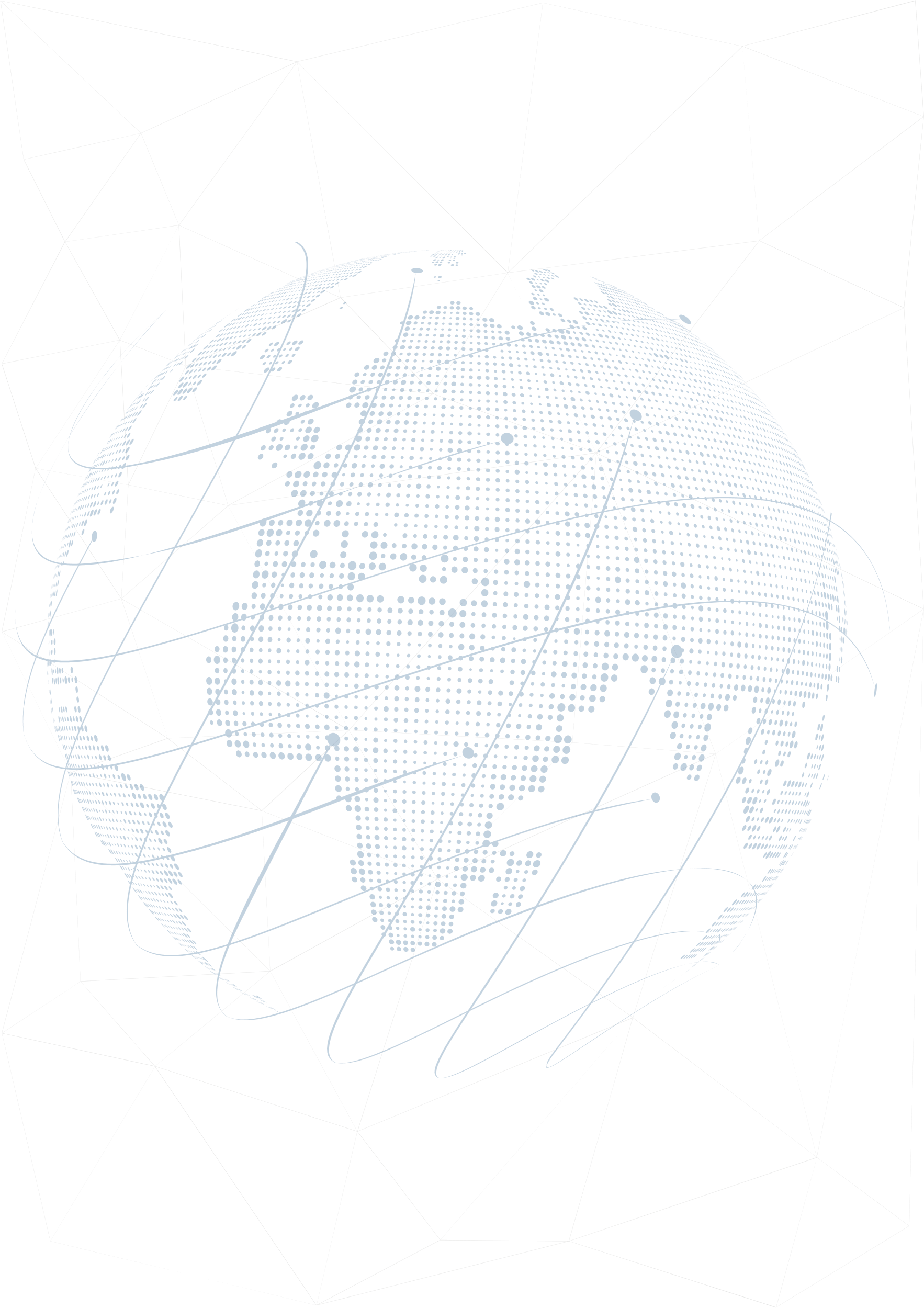 9. ПРОИЗВОДСТВО УГЛЕРОДНОГО ВОЛОКНА
Производство углеродного волокна
Цель проекта
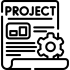 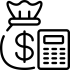 Стоимость проекта
$68,0 млн.
Финансирование из
Фонда развития промышленности
$47,6 млн.
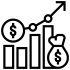 В том числе, промышленная ипотека
$5,7 млн.
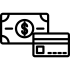 110,0 тыс. тонн
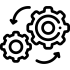 Объем производства
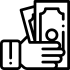 Средний годовой доход
$20,4 млн.
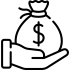 Экспортный потенциал
$8,2 млн.
Эффект импортозамещения
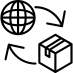 $12,2 млн.
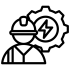 Новые рабочие места
1200
Бухарская область
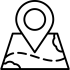 Регион
Каракульский район, 
МСГ «Коракул», 
МЭЗ«Коракул»
Местоположение проекта
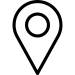 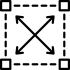 20,0 га
Площадь земельного участка
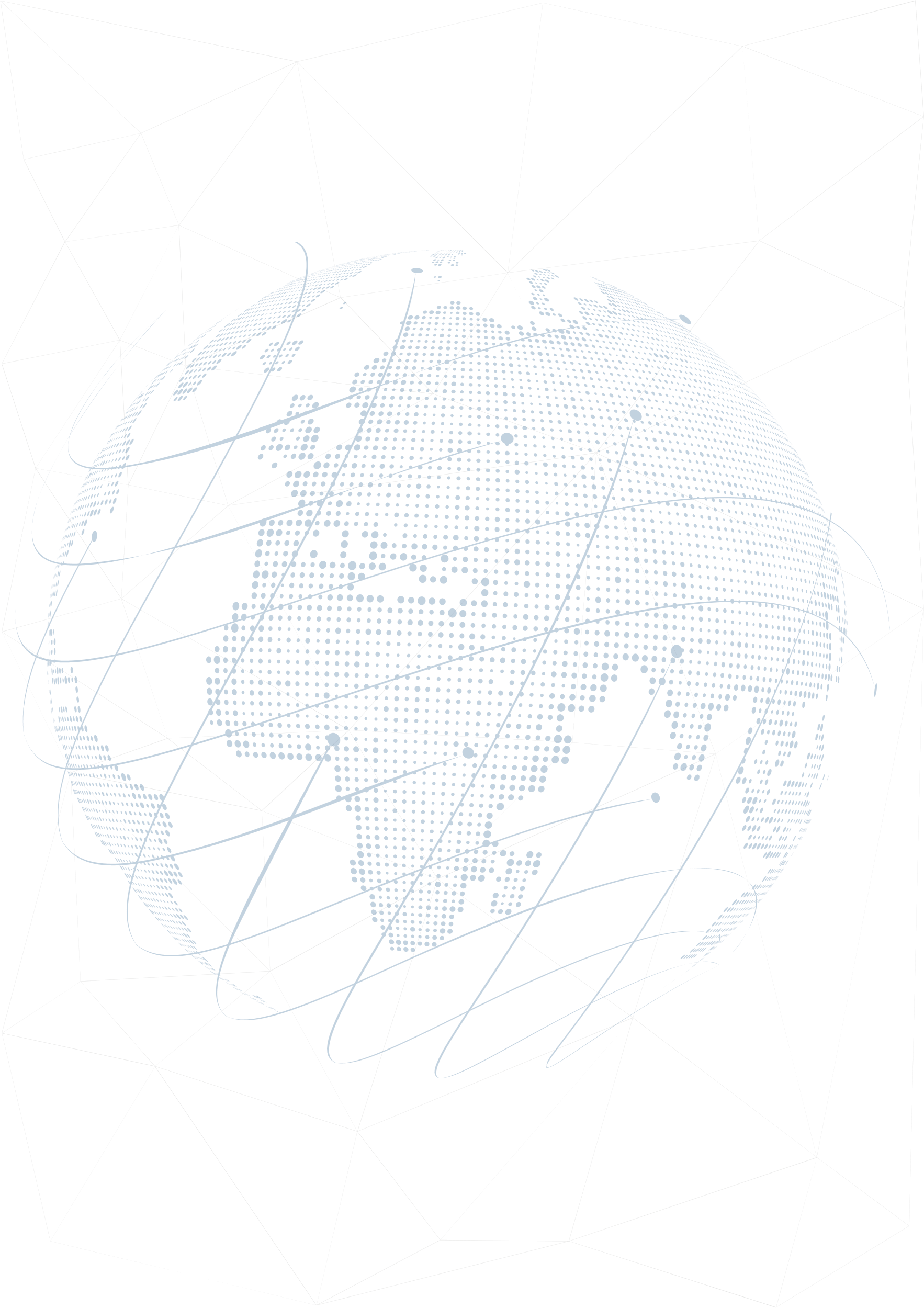 10. ОРГАНИЗАЦИЯ ПРОИЗВОДСТВА МОНОФОСФАТА АММОНИЯ
Производство монофосфата аммония
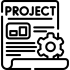 Цель проекта
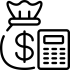 Стоимость проекта
$60,0 млн.
Финансирование из
Фонда развития промышленности
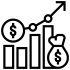 $42,0 млн.
В том числе, промышленная ипотека
$5,0 млн.
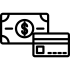 820,0 тыс. тонн
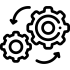 Объем производства
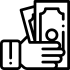 Средний годовой доход
$18,0 млн.
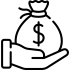 $7,2 млн.
Экспортный потенциал
Эффект импортозамещения
$10,8 млн.
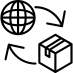 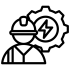 Новые рабочие места
750
Ташкентская область
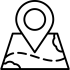 Регион
Местоположение проекта
г. Чирчик
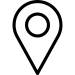 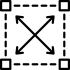 Площадь земельного участка
3,0 га
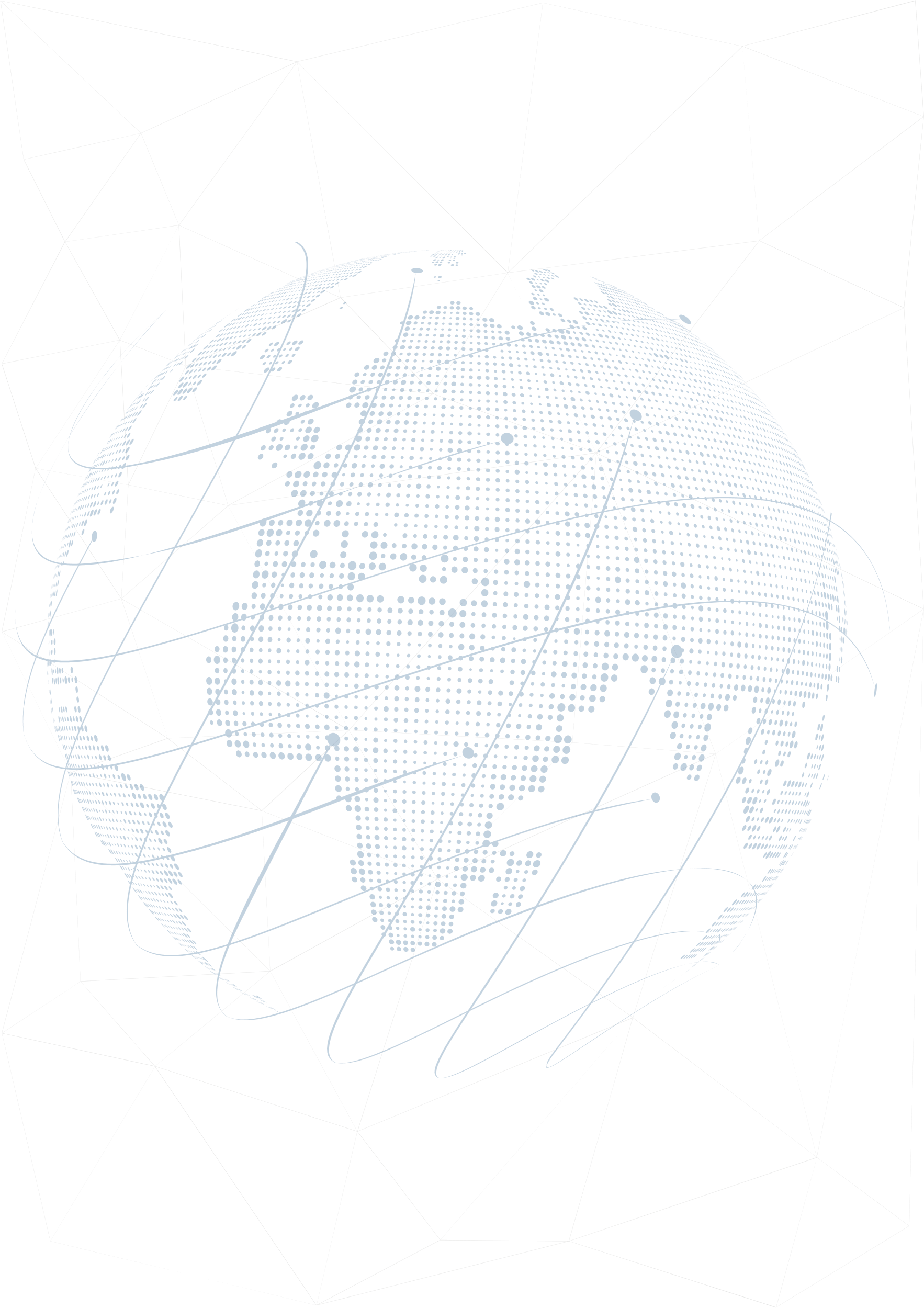 11. ПРОИЗВОДСТВО МАЛЕИНОВОГО АНГИДРИДА
Производство малеинового ангидрида
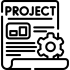 Цель проекта
$60,0 млн.
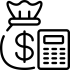 Стоимость проекта
Финансирование из
Фонда развития промышленности
$42,0 млн.
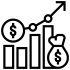 В том числе, промышленная ипотека
$5,0 млн.
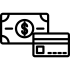 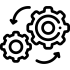 Объем производства
40,0 тыс. тонн
Средний годовой доход
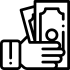 $18,0 млн.
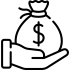 Экспортный потенциал
$7,2 млн.
Эффект импортозамещения
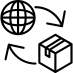 $10,8 млн.
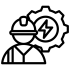 Новые рабочие места
350
Навоийскаяобласть
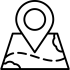 Регион
г. Навои, «Навоийский химический 
технопарк»
Местоположение проекта
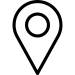 Площадь земельного участка
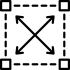 8,0 га
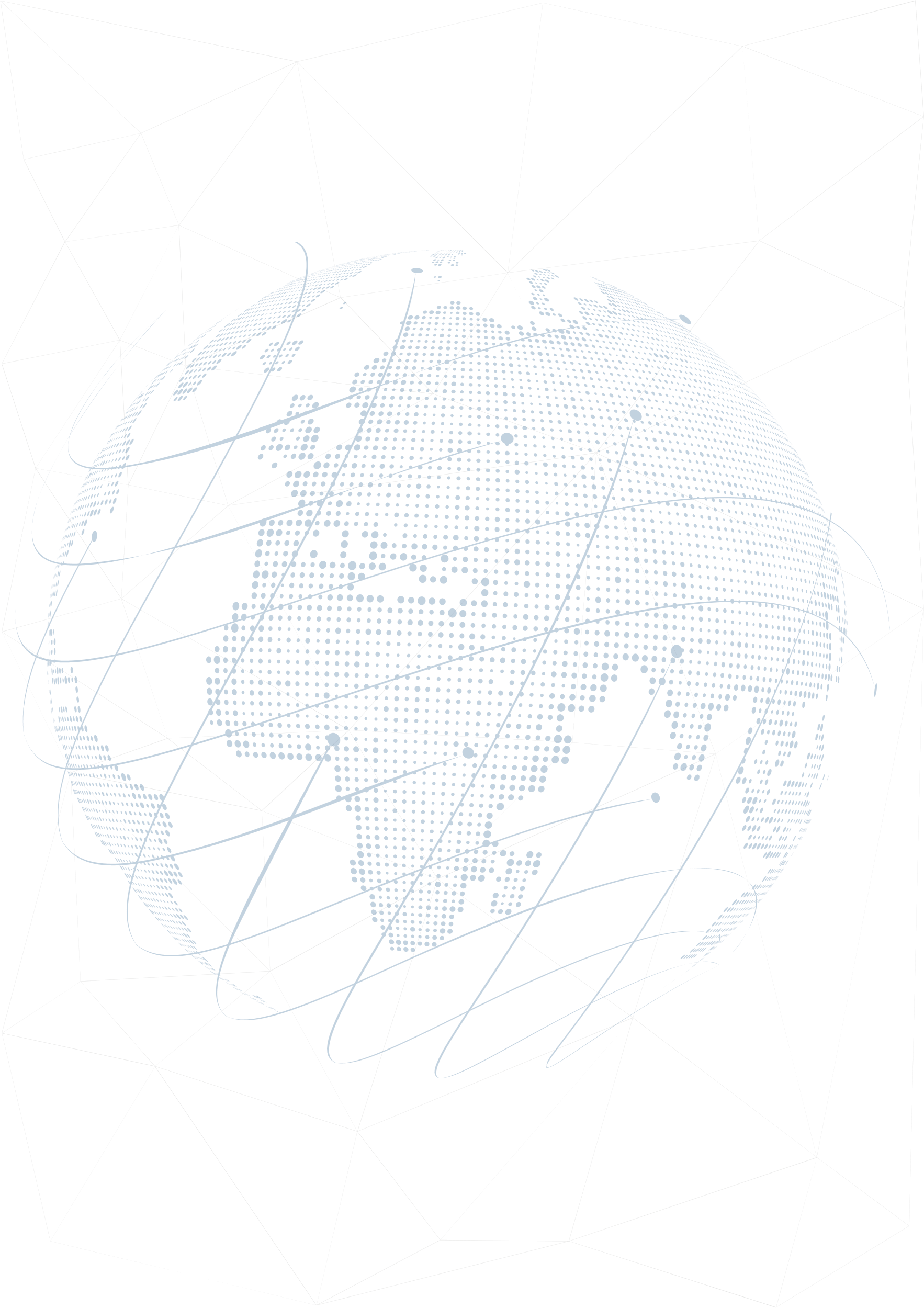 12. ПРОИЗВОДСТВО КАТАЛИЗАТОРОВ ИЗ МЕДИ ДЛЯ ИСПОЛЬЗОВАНИЯ В ПОЛУЧЕНИИ ВОДОРОДНОЙ МАССЫ
Производство катализаторов из меди
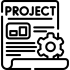 Цель проекта
$60,0 млн.
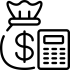 Стоимость проекта
Финансирование из
Фонда развития промышленности
$42,0 млн.
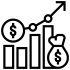 В том числе, промышленная ипотека
$5,0 млн.
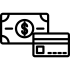 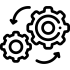 Объем производства
15,0 тыс. тонн
Средний годовой доход
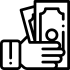 $18,0 млн.
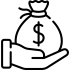 Экспортный потенциал
$7,2 млн.
Эффект импортозамещения
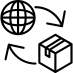 $10,8 млн.
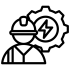 Новые рабочие места
300
Навоийскаяобласть
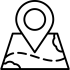 Регион
Карманинский район, МСГ «Маликработ», МИЗ «Навои»
Местоположение проекта
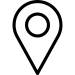 Площадь земельного участка
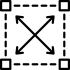 10,0 га
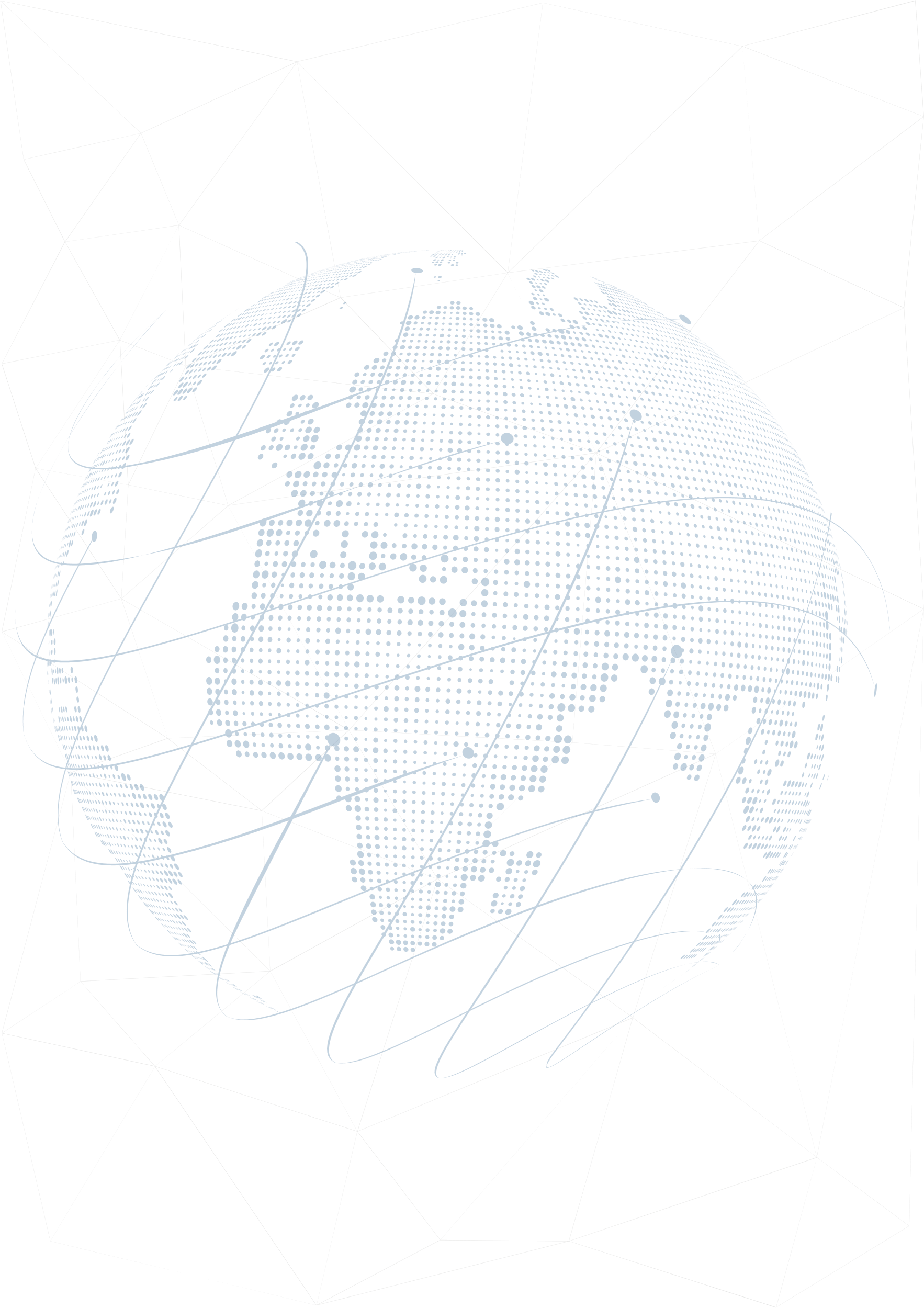 13. ПРОИЗВОДСТВО КАУСТИЧЕСКОЙ СОДЫ И ДРУГИХ ХЛОРНЫХ ПРОДУКТОВ
Производство каустической соды и других хлорных продуктов
Цель проекта
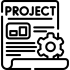 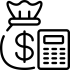 Стоимость проекта
$60,0 млн.
Финансирование из
Фонда развития промышленности
$42,0 млн.
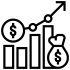 В том числе, промышленная ипотека
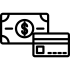 $5,0 млн.
150,0 тыс. тонн
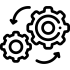 Объем производства
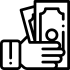 Средний годовой доход
$18,0 млн.
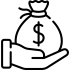 $7,2 млн.
Экспортный потенциал
Эффект импортозамещения
$10,8 млн.
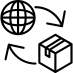 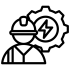 Новые рабочие места
200
Навоийскаяобласть
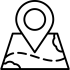 Регион
г. Навои,
МИЗ «Навоий»
Местоположение проекта
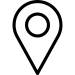 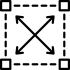 Площадь земельного участка
3,0 га
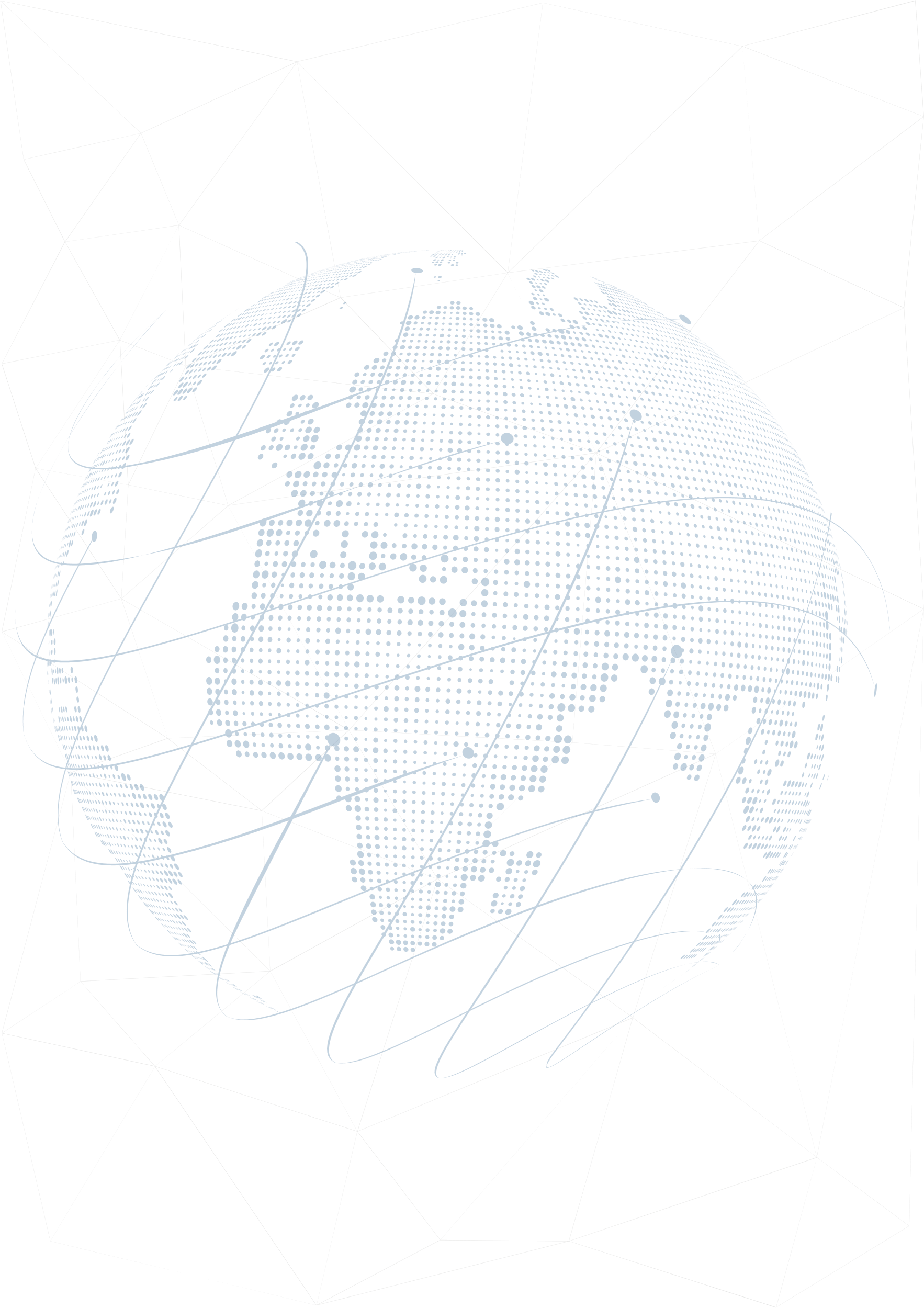 14. ПРОИЗВОДСТВО ПЛАСТИКОВЫХ БУТЫЛОК И ПЛАСТИКОВЫХ АВТОМОБИЛЬНЫХ КОМПОНЕНТОВ ДЛЯ ПИЩЕВОЙ, ХИМИЧЕСКОЙ И КОСМЕТИЧЕСКОЙ ПРОМЫШЛЕННОСТИ НА ОСНОВЕ ТЕХНОЛОГИИ ИН-МОЛД ЛАБЕЛИНГ
Производство пластиковой тары и автомобильных компонентов
Цель проекта
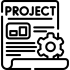 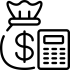 Стоимость проекта
$58,5 млн.
Финансирование из
Фонда развития промышленности
$41,0 млн.
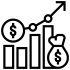 В том числе, промышленная ипотека
$4,9 млн.
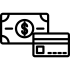 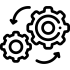 Объем производства
1400,0 тыс. тонн
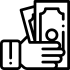 Средний годовой доход
$17,6 млн.
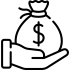 Экспортный потенциал
$7,0 млн.
Эффект импортозамещения
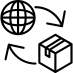 $10,5 млн.
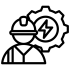 Новые рабочие места
176
Самаркандская область
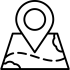 Регион
Пастдаргомский район,
МСГ “Кимёгарлар”, МИЗ“Кимёгарлар”
Местоположение проекта
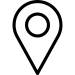 3,0 га
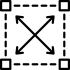 Площадь земельного участка
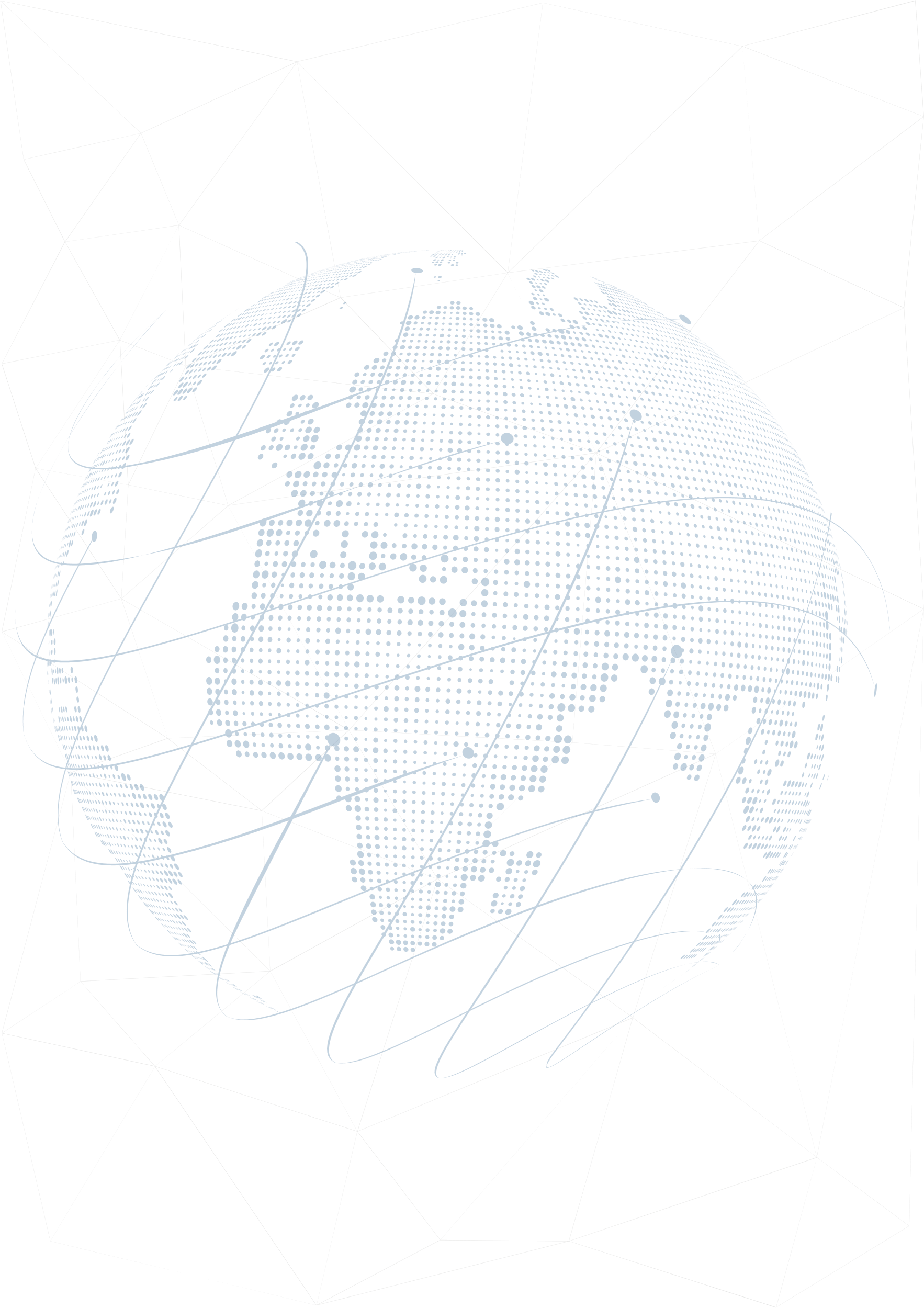 15. СТРОИТЕЛЬСТВО ХИМИКО-ТЕХНОЛОГИЧЕСКОГО ЦЕНТРА
Строительство химико-технологического центра
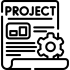 Цель проекта
$55,0 млн.
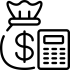 Стоимость проекта
Финансирование из
Фонда развития промышленности
$38,5 млн.
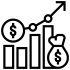 В том числе, промышленная ипотека
$4,6 млн.
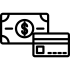 1 дона
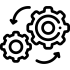 Объем производства
Средний годовой доход
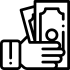 $22,0 млн.
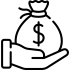 Экспортный потенциал
$6,6 млн.
Эффект импортозамещения
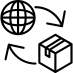 $15,4 млн.
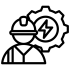 Новые рабочие места
210
Навоийскаяобласть
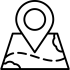 Регион
Местоположение проекта
г. Навои,
МИЗ «Навоий»
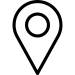 Площадь земельного участка
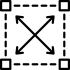 0,5 га
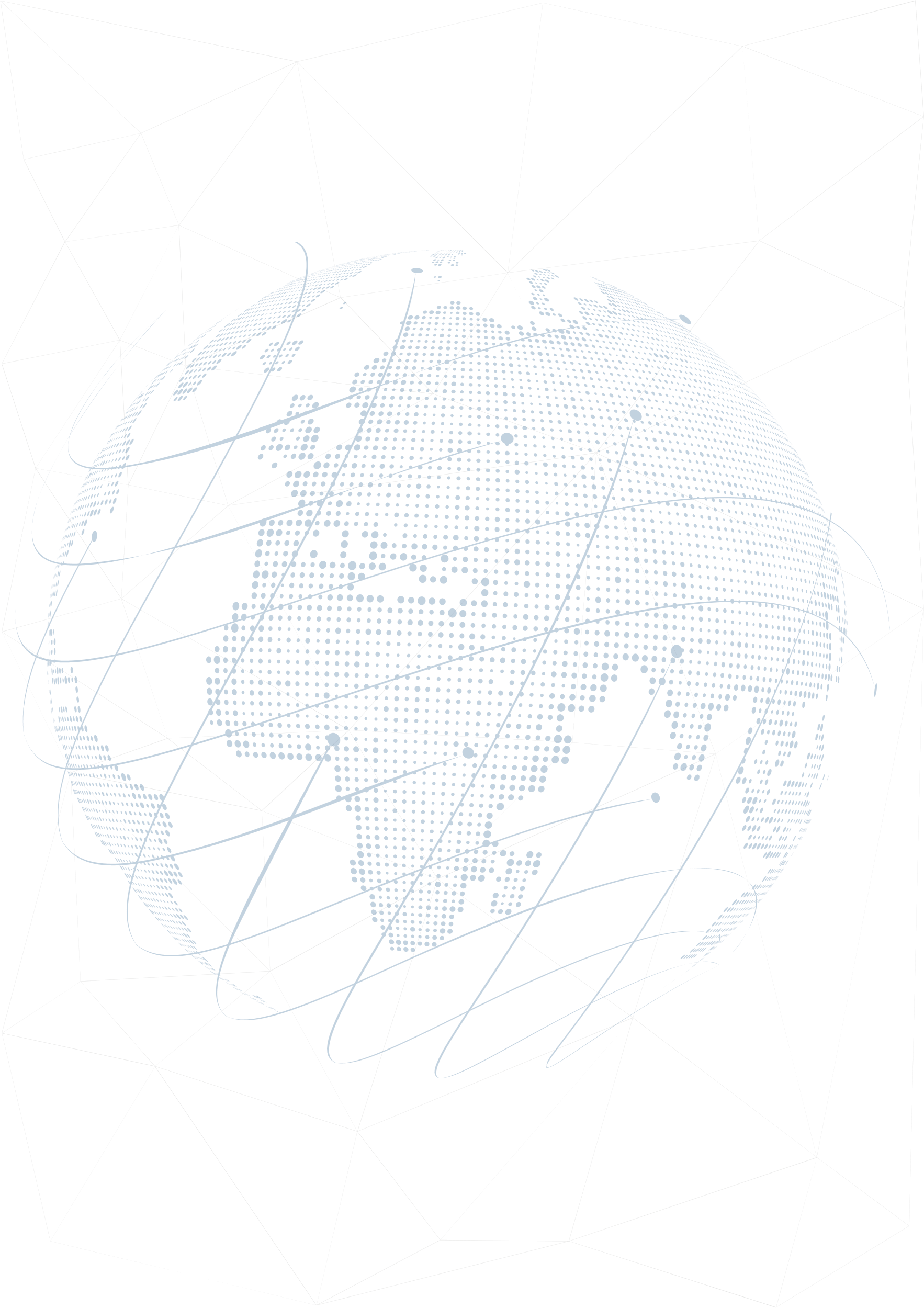 16. ОРГАНИЗАЦИЯ ПРОИЗВОДСТВА БЕЛКОВОЙ БИОМАССЫ
Производство белковой биомассы
Цель проекта
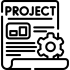 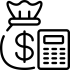 Стоимость проекта
$51,8 млн.
Финансирование из
Фонда развития промышленности
$36,3 млн.
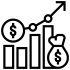 В том числе, промышленная ипотека
$4,4 млн.
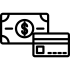 20,0 тыс. тонн
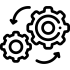 Объем производства
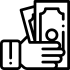 Средний годовой доход
$15,6 млн.
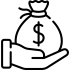 $6,2 млн.
Экспортный потенциал
Эффект импортозамещения
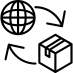 $9,3 млн.
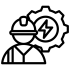 Новые рабочие места
160
Кашкадарьинская область
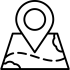 Регион
г. Қарши, 
МСГ «Турон»,МИЗ «Чироқчи»
Местоположение проекта
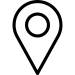 2,0 га
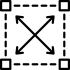 Площадь земельного участка
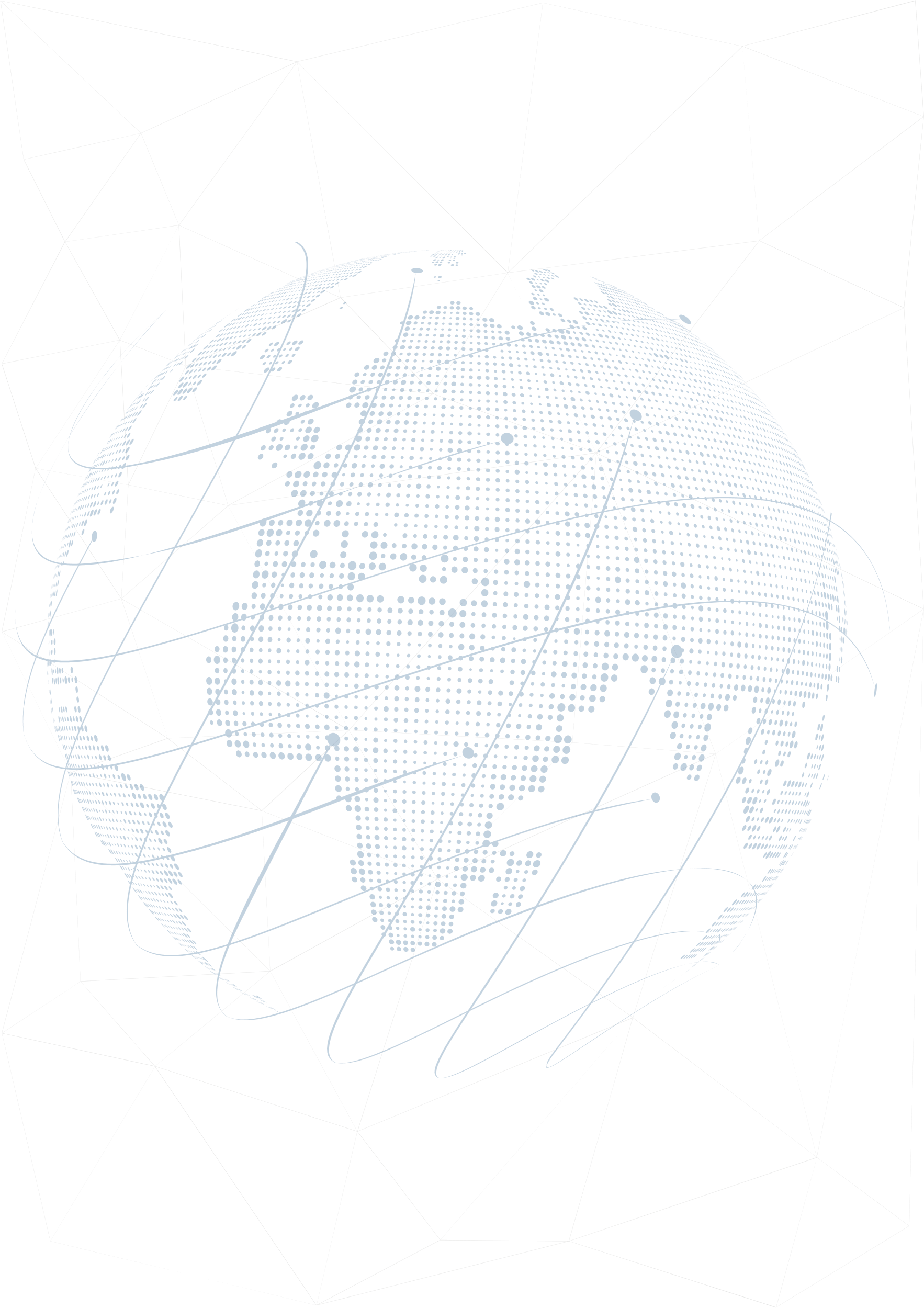 17. ПРОИЗВОДСТВО ХЛОРМЕТАНА
Производство хлорметана
Цель проекта
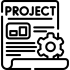 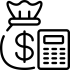 Стоимость проекта
$50,0 млн.
Финансирование из
Фонда развития промышленности
$35,0 млн.
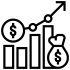 В том числе, промышленная ипотека
$4,2 млн.
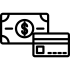 6,0 тыс. тонн
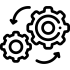 Объем производства
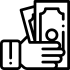 Средний годовой доход
$12,0 млн.
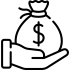 3,0 млн.
Экспортный потенциал
Эффект импортозамещения
$9,0 млн.
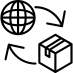 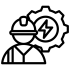 Новые рабочие места
315
Навоийскаяобласть
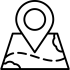 Регион
Местоположение проекта
МИЗ «Навоий»
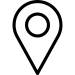 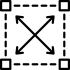 4,0 га
Площадь земельного участка
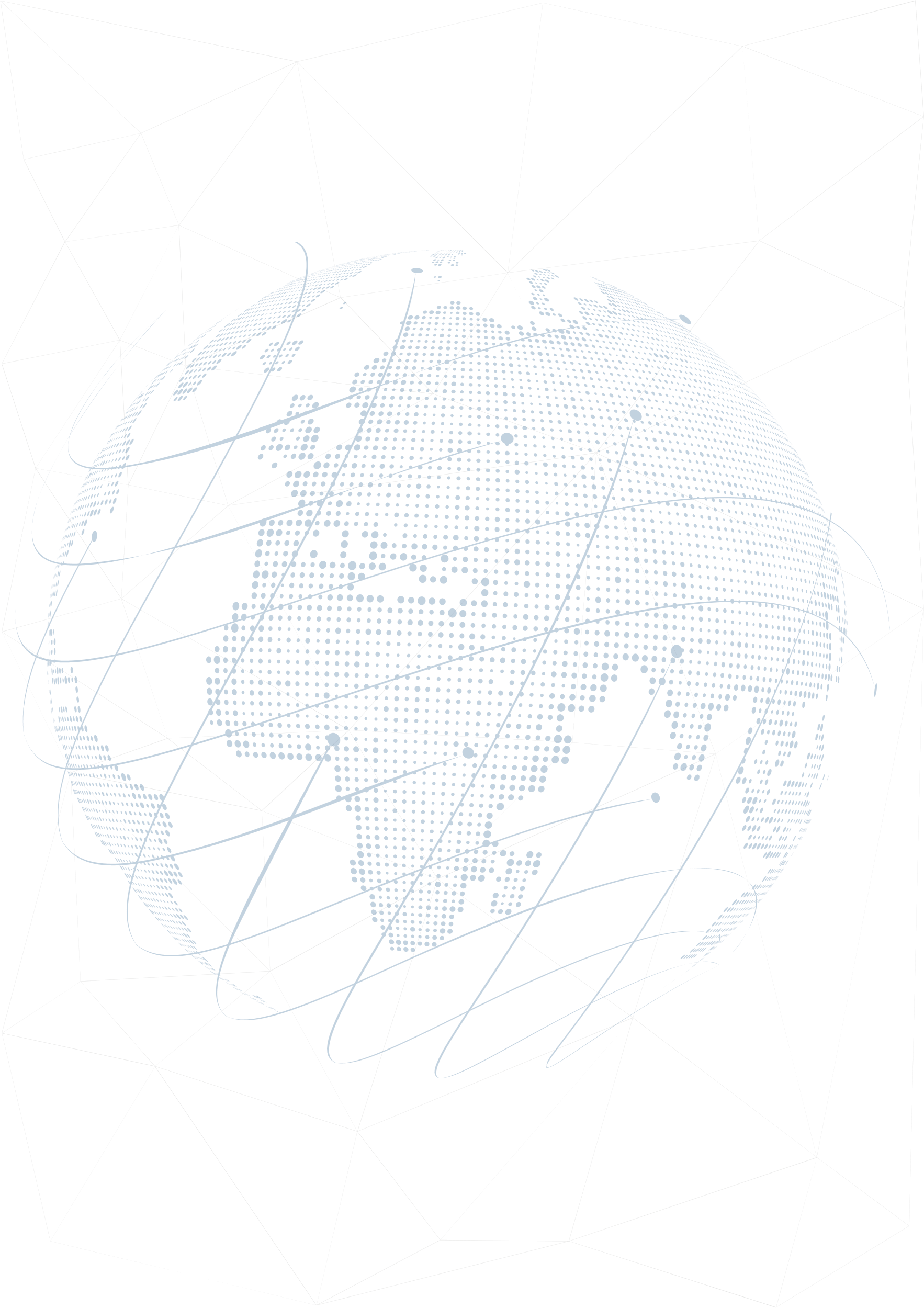 18. ОРГАНИЗАЦИЯ ПРОИЗВОДСТВА МЕЛАМИНА
Организация производства меламина
Цель проекта
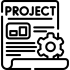 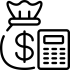 Стоимость проекта
$50,0 млн.
Финансирование из
Фонда развития промышленности
$35,0 млн.
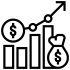 В том числе, промышленная ипотека
$4,2 млн.
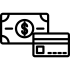 60,0 тыс. тонн
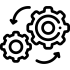 Объем производства
$15,0 млн.
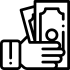 Средний годовой доход
$6,0 млн.
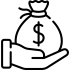 Экспортный потенциал
Эффект импортозамещения
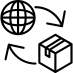 $9,0 млн.
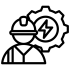 Новые рабочие места
130
Ферганская область
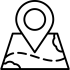 Регион
Г. Фергана,
МСГ «Саноат 222»
Местоположение проекта
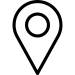 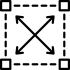 Площадь земельного участка
10,0 га
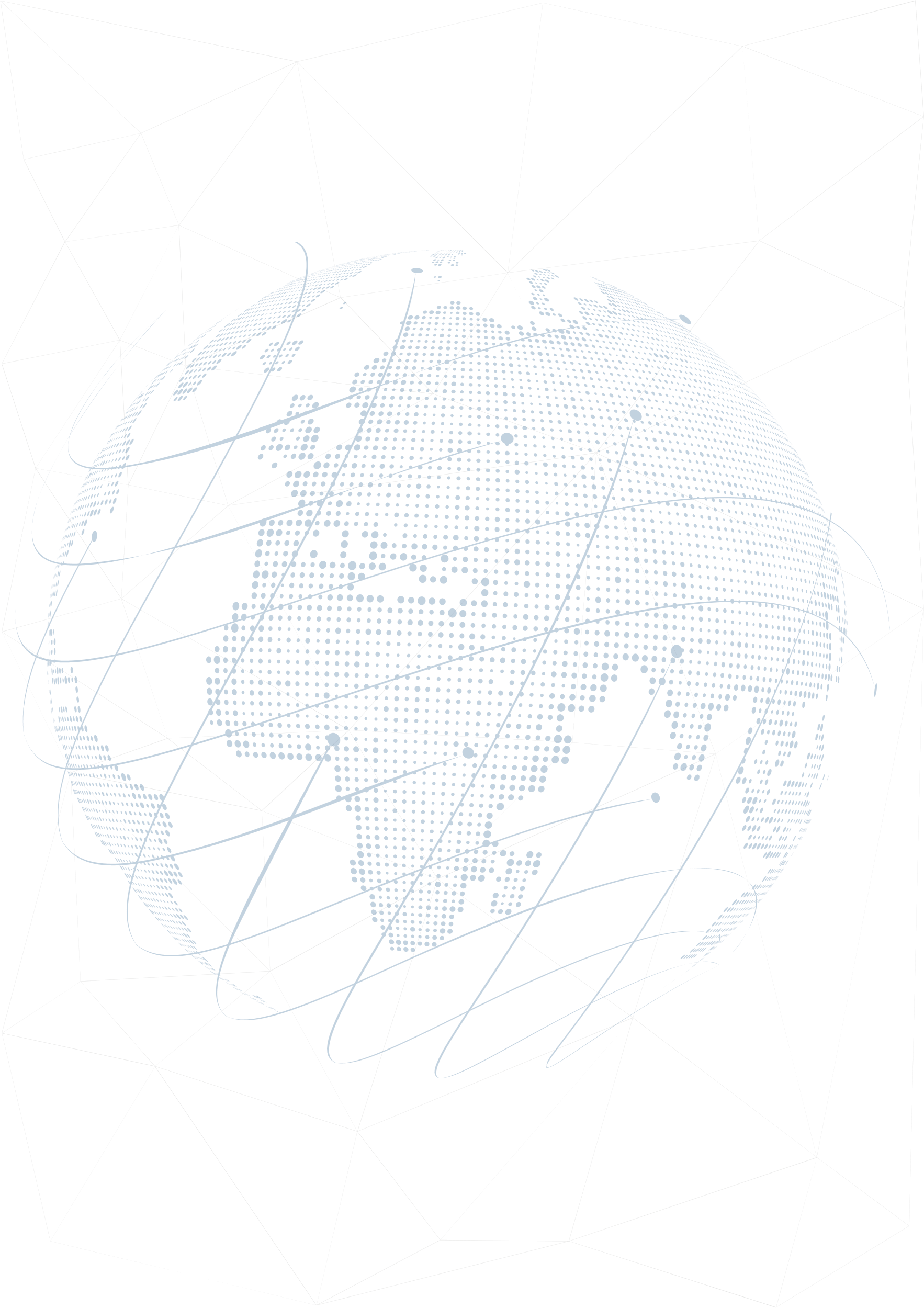 19. ПРОИЗВОДСТВО ОБОРУДОВАНИЯ И УСТАНОВОК ДЛЯ ФИЛЬТРАЦИИ И ОЧИСТКИ ГАЗОВ И ЖИДКОСТЕЙ
Производство фильтрующего оборудования и устройств
Цель проекта
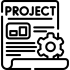 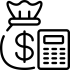 Стоимость проекта
$42,4 млн.
Финансирование из
Фонда развития промышленности
$29,7 млн.
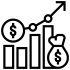 В том числе, промышленная ипотека
$3,6 млн.
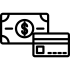 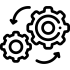 Объем производства
10,0 тыс. шт
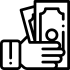 Средний годовой доход
$12,7 млн.
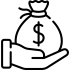 Экспортный потенциал
$5,1 млн.
Эффект импортозамещения
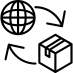 $7,6 млн.
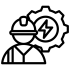 157
Новые рабочие места
Навоийскаяобласть
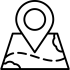 Регион
Местоположение проекта
Карманинский район, МСГ «Маликработ», МИЗ «Навои»
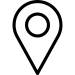 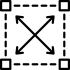 10,0 га
Площадь земельного участка
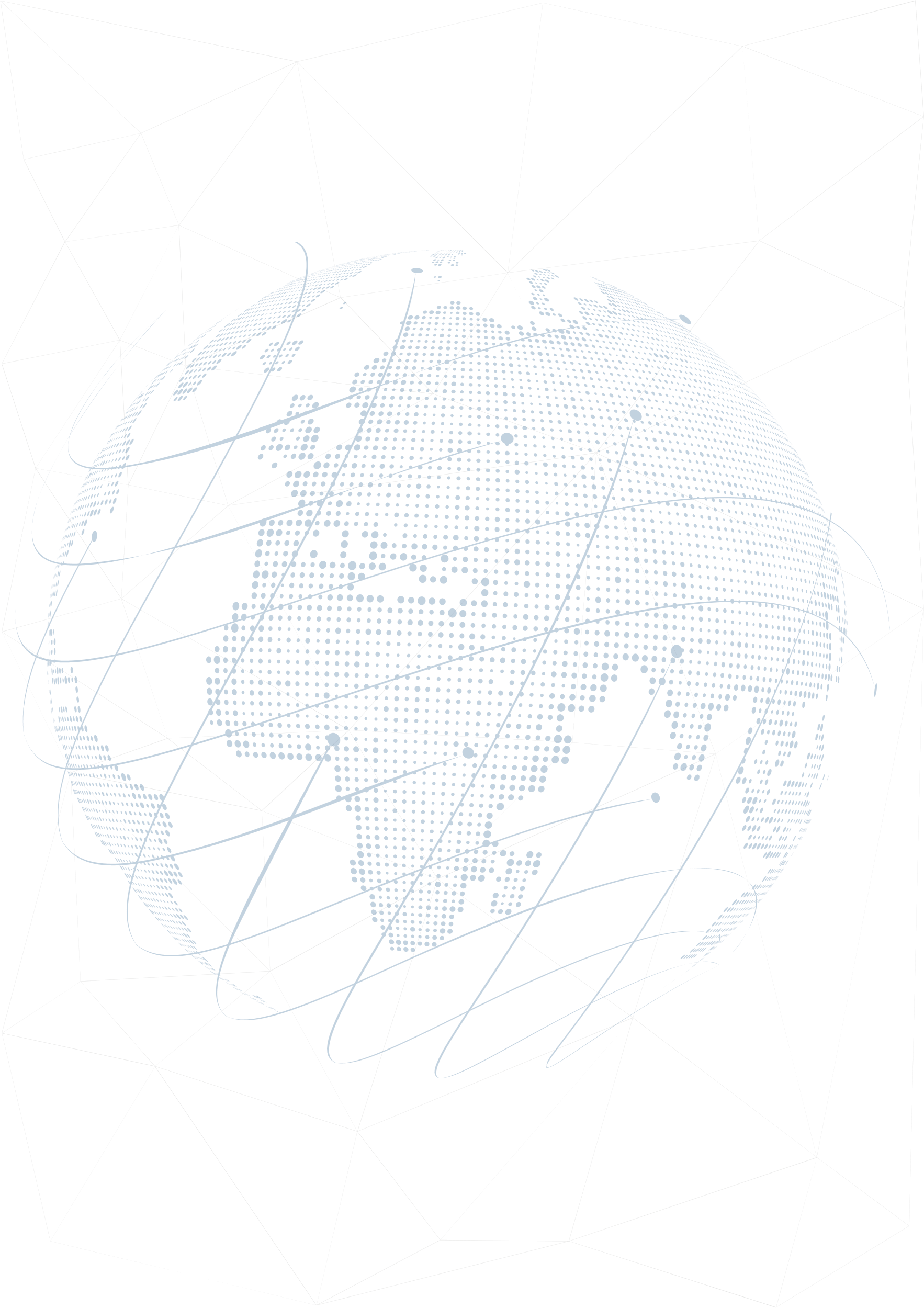 20. ПРОИЗВОДСТВО ПОЛИСТИРОЛА
Производство полистирола
Цель проекта
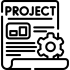 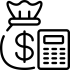 Стоимость проекта
$38,0 млн.
Финансирование из
Фонда развития промышленности
$26,6 млн.
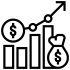 В том числе, промышленная ипотека
$3,2 млн.
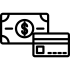 35,0 тыс. тонн
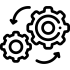 Объем производства
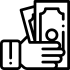 Средний годовой доход
$11,4 млн.
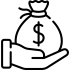 $4,6 млн.
Экспортный потенциал
Эффект импортозамещения
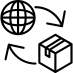 $6,8 млн.
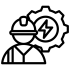 Новые рабочие места
94
Навоийскаяобласть
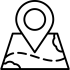 Регион
г. Навои, «Навоийский 
химический технопарк»
Местоположение проекта
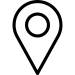 4,0 га
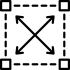 Площадь земельного участка
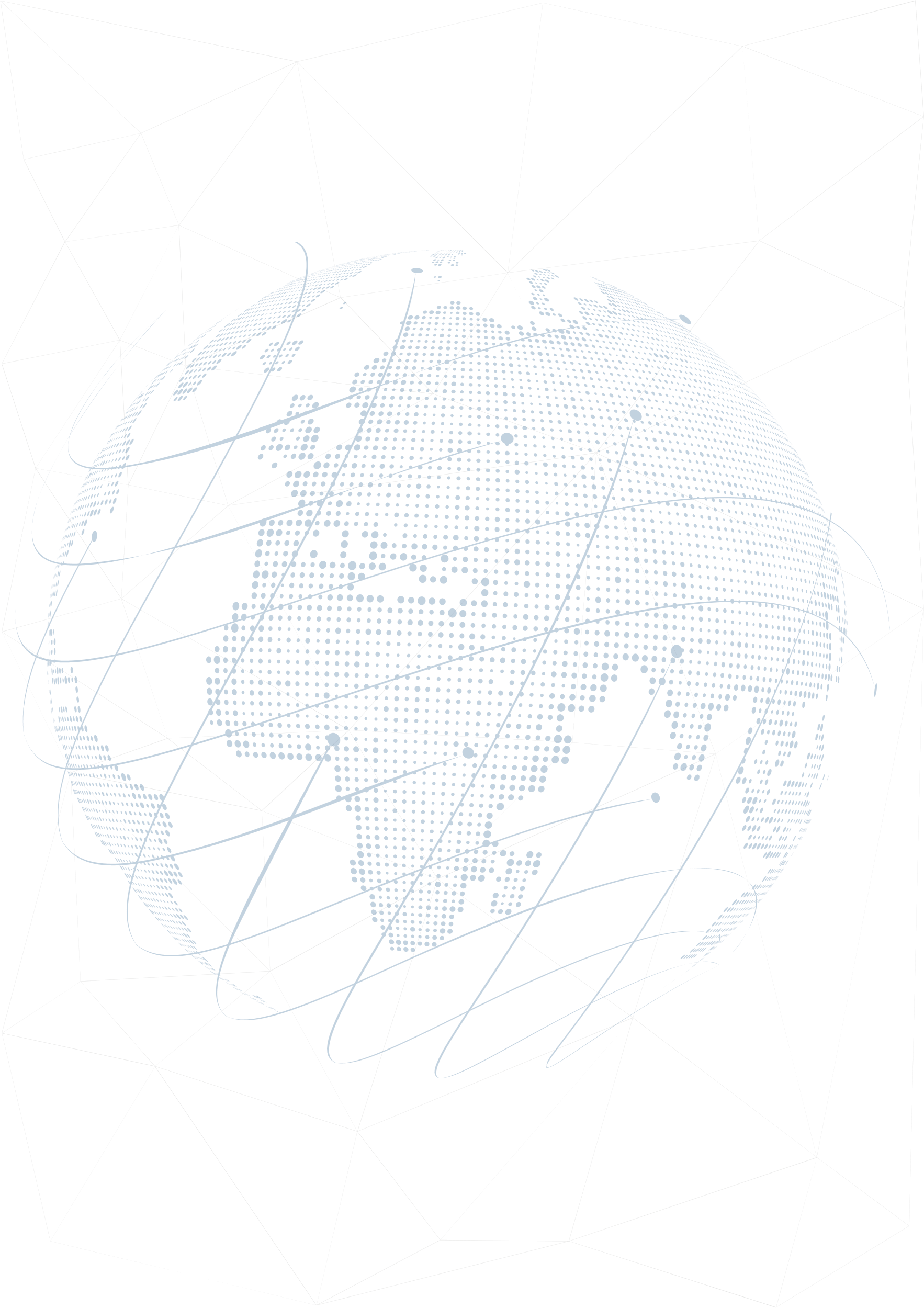 21. ОРГАНИЗАЦИЯ ПРОИЗВОДСТВА СУЛЬФАТА КАЛИЯ И ХЛОРИДА КАЛИЯ
Производство сульфата калия и хлорида калия
Цель проекта
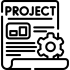 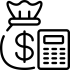 Стоимость проекта
$35,0 млн.
Финансирование из
Фонда развития промышленности
$24,5 млн.
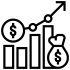 В том числе, промышленная ипотека
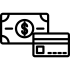 $2,9 млн.
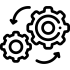 Объем производства
4,5 тыс. тонн
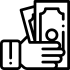 Средний годовой доход
$10,5 млн.
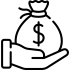 Экспортный потенциал
$4,2 млн.
Эффект импортозамещения
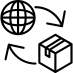 $6,3 млн.
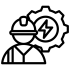 Новые рабочие места
200
Каракалпакская Республика
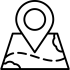 Регион
Местоположение проекта
Кунградский район, ГСГ «Каракалпакстан»
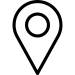 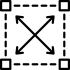 Площадь земельного участка
4,0 га
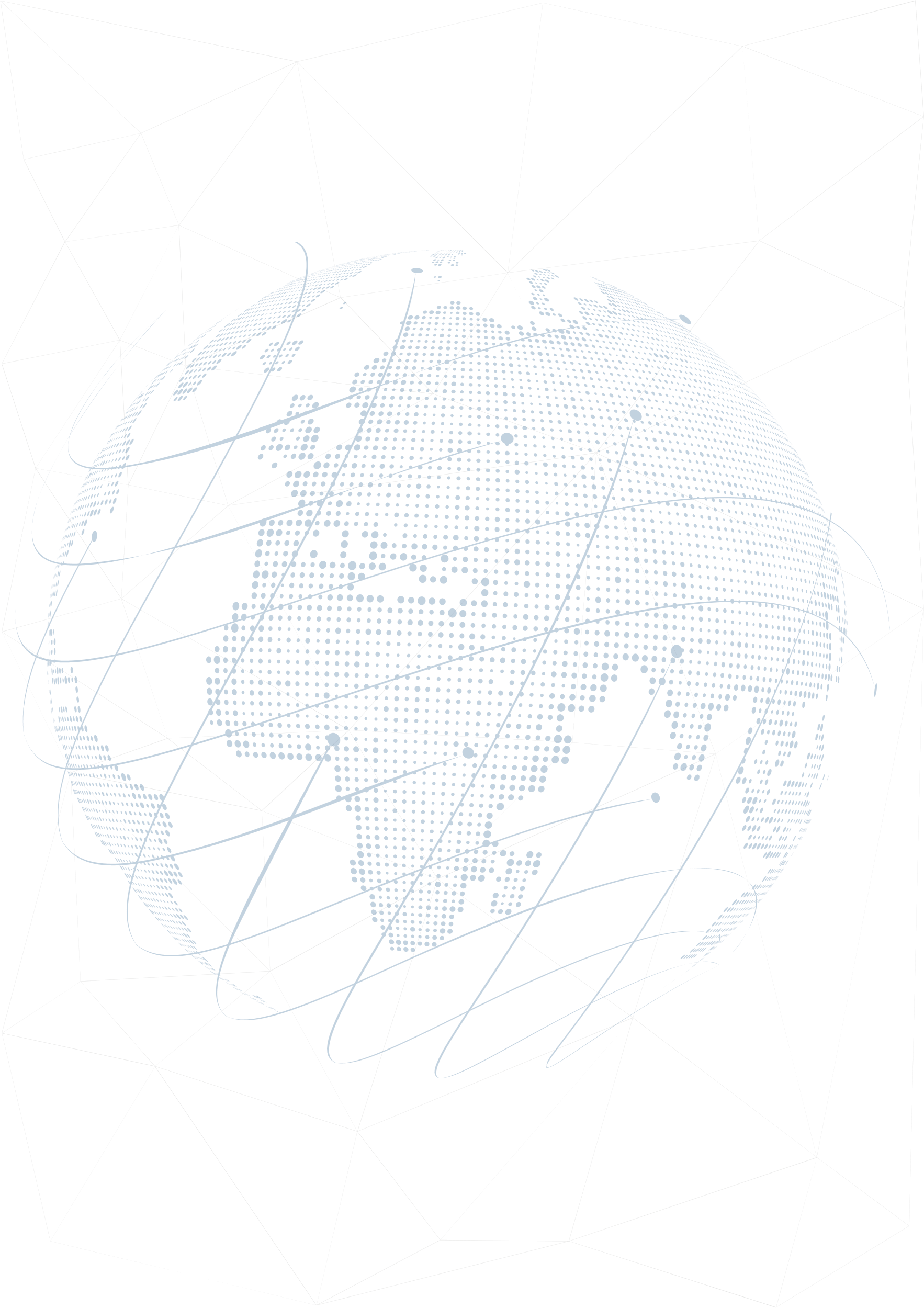 22. ОРГАНИЗАЦИЯ ПРОИЗВОДСТВА ПОЛИВИНИЛХЛОРИДА (ПВХ) И КАУСТИЧЕСКОЙ СОДЫ
Производство ПВХ и каустической соды
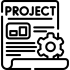 Цель проекта
$465,0 млн.
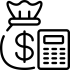 Стоимость проекта
Финансирование из
Фонда развития промышленности
$325,5 млн.
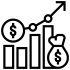 В том числе, промышленная ипотека
$39,1 млн.
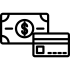 210,0 тыс. тонн
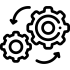 Объем производства
Средний годовой доход
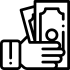 $186,0 млн.
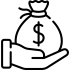 Экспортный потенциал
$55,8 млн.
Эффект импортозамещения
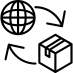 $130,2 млн.
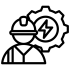 Новые рабочие места
750
Каракалпакская  Республика
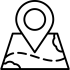 Регион
Местоположение проекта
Кунградский район
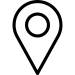 Площадь земельного участка
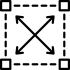 75,0 га
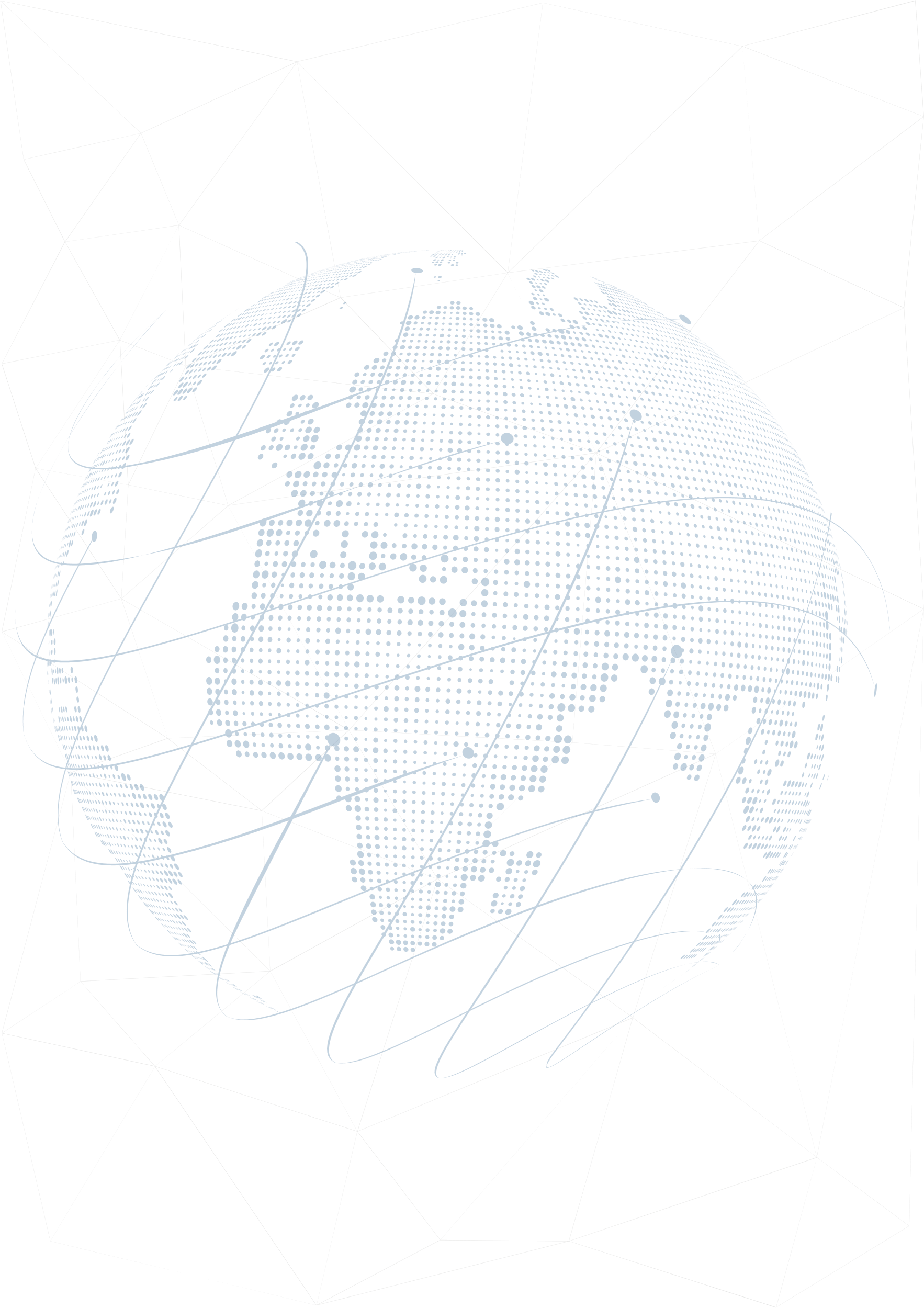 23. ПРОИЗВОДСТВО БИОРАЗЛАГАЕМОГО ДИЗЕЛЬНОГО ТОПЛИВА ИЗ РАСТИТЕЛЬНЫХ МАСЕЛ И ЖИВОТНЫХ ЖИРОВ
Производство средств для окрашивания текстильных тканей
Цель проекта
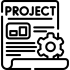 Стоимость проекта
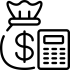 $20,0 млн.
Финансирование из
Фонда развития промышленности
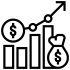 $14,0 млн.
В том числе, промышленная ипотека
$1,7 млн.
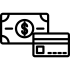 25,0 тыс. тонн
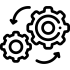 Объем производства
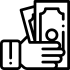 $6,0 млн.
Средний годовой доход
$2,4 млн.
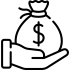 Экспортный потенциал
Эффект импортозамещения
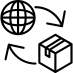 $3,6 млн.
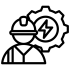 Новые рабочие места
150
Навоийская область
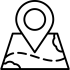 Регион
Местоположение проекта
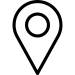 МЭЗ «Навоий»
4,0 га
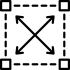 Площадь земельного участка
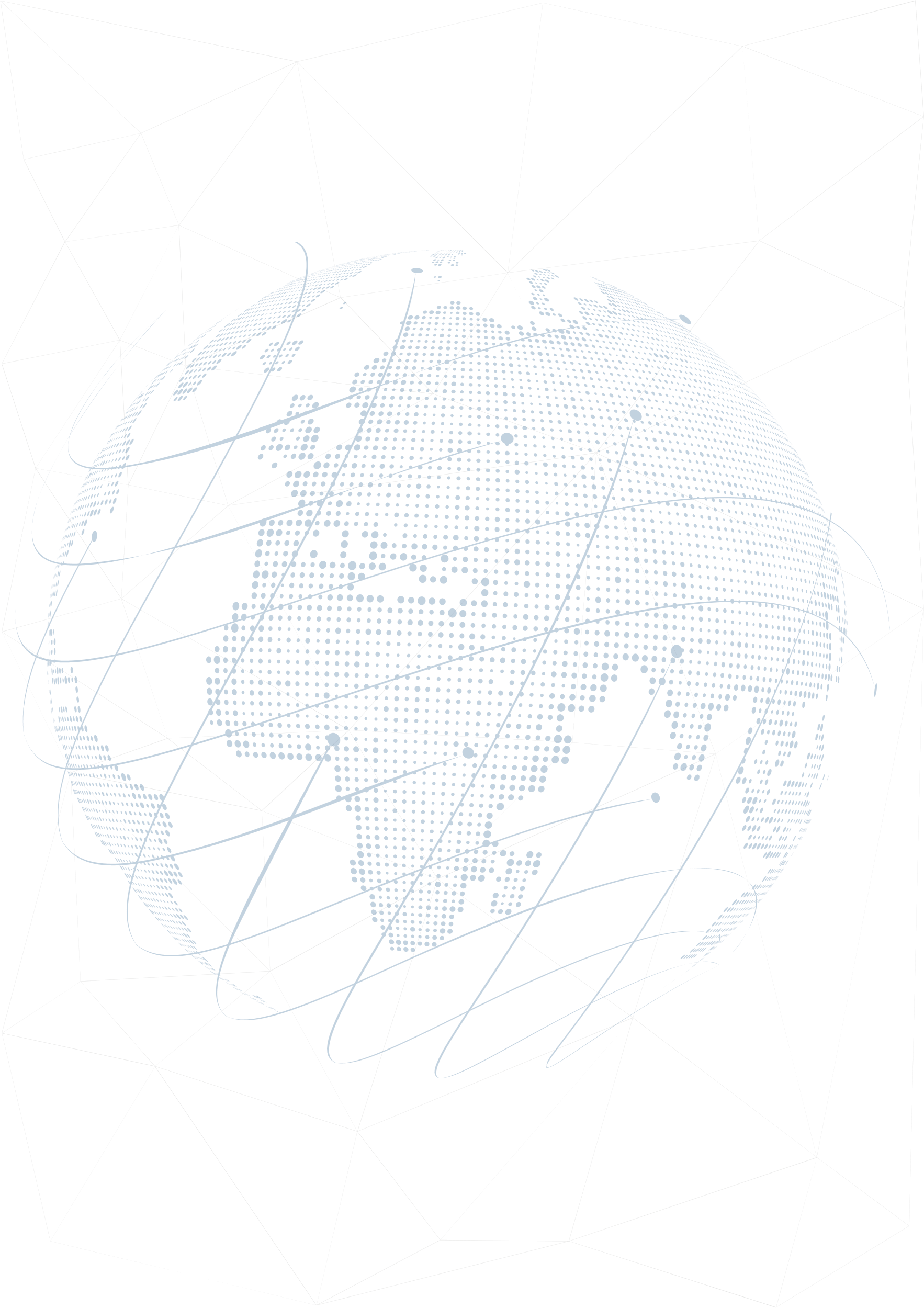 24. ОРГАНИЗАЦИЯ ПРОИЗВОДСТВА ЭФИРОВ ЦЕЛЛЮЛОЗЫ
Производство эфиров целюлозы
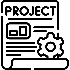 Цель проекта
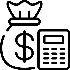 Стоимость проекта
$18,0 млн.
Финансирование из
Фонда развития промышленности
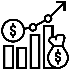 $12,6 млн.
В том числе, промышленная ипотека
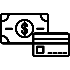 $1,5 млн.
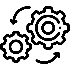 Объем производства
6,0 тыс. тонн
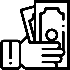 Средний годовой доход
$5,4 млн.
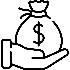 Экспортный потенциал
$2,2 млн.
Эффект импортозамещения
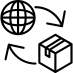 $3,2 млн.
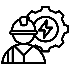 Новые рабочие места
125
Сырдарьинская область
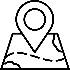 Регион
Сайхунабадский район,
МСГ «Баҳмалсой»
Местоположение проекта
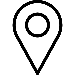 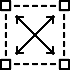 Площадь земельного участка
3,0 га
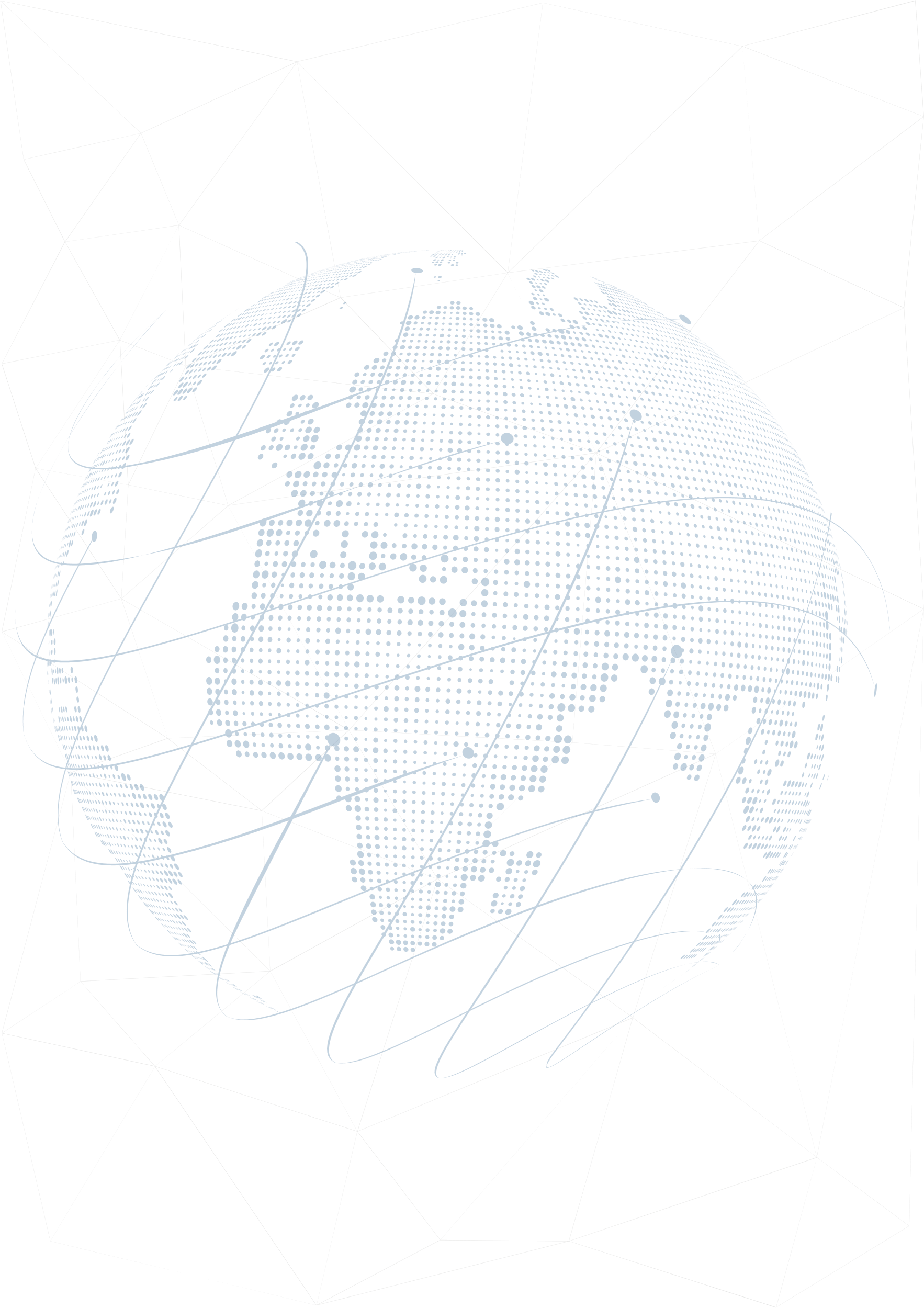 25. ПРОИЗВОДСТВО ПАКЕТОВ НА ОСНОВЕ FFS FILM И SPS
Производство пакетов на основе FFS FILM и SPS
Цель проекта
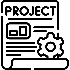 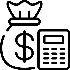 Стоимость проекта
$15,0 млн.
Финансирование из
Фонда развития промышленности
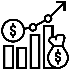 $10,5 млн.
В том числе, промышленная ипотека
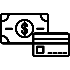 $1,3 млн.
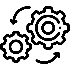 Объем производства
300,0 тыс. штук
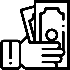 Средний годовой доход
$4,5 млн.
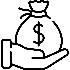 Экспортный потенциал
$1,8 млн.
Эффект импортозамещения
$2,7 млн.
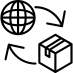 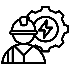 Новые рабочие места
500
Сырдарьинская область
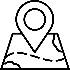 Регион
Местоположение проекта
Гулистанский район,
МСГ «Ишонч»
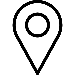 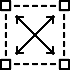 Площадь земельного участка
4,0 га
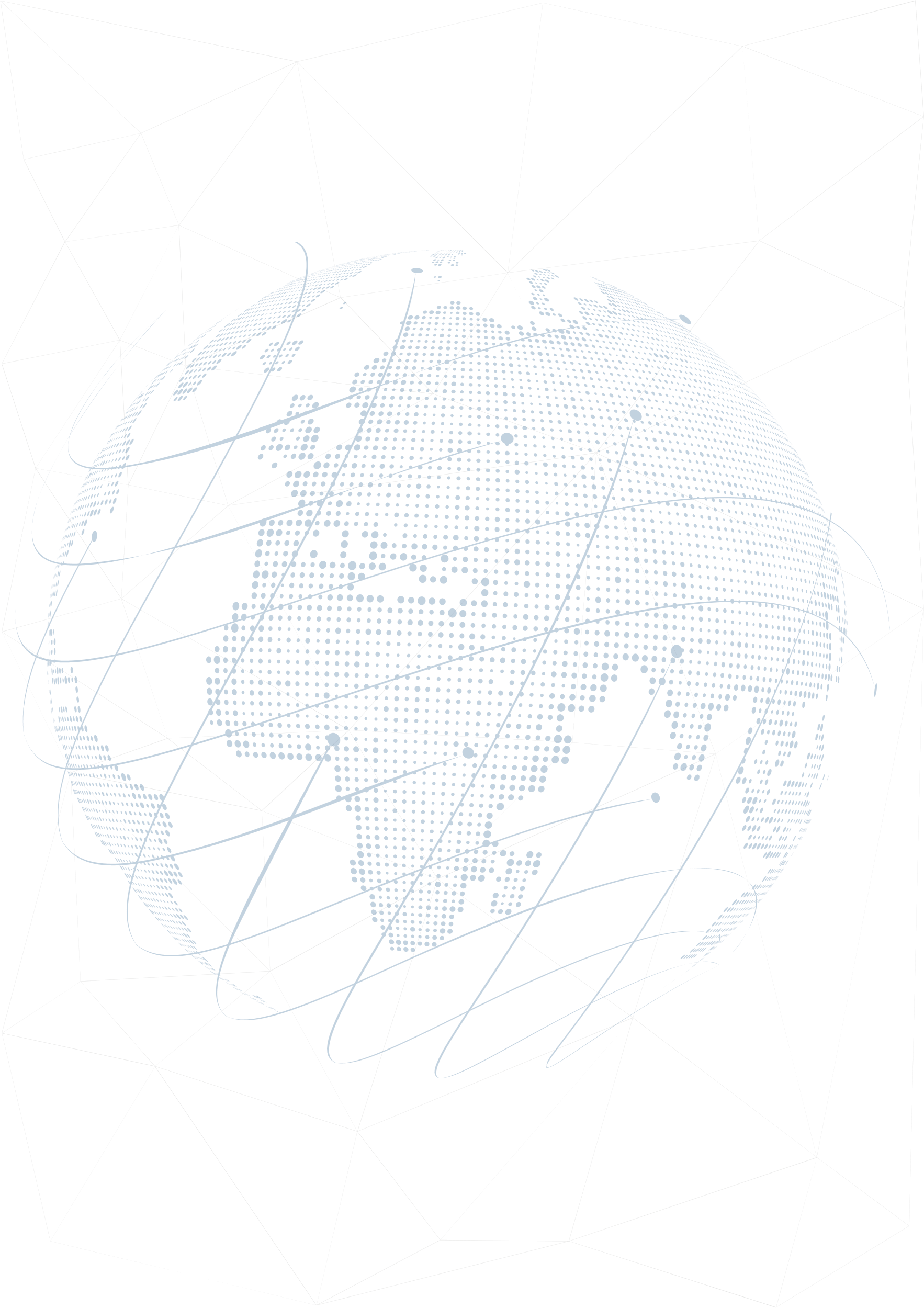 26. ОРГАНИЗАЦИЯ ПО ПЕРЕРАБОТКЕ ХЛОПКОВЫХ ОТХОДОВ И ПРОИЗВОДСТВУ ЦЕЛЛЮЛОЗНО-БУМАЖНОЙ ПРОДУКЦИИ
Организация производства целлюлозной бумаги
Цель проекта
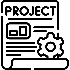 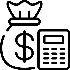 Стоимость проекта
$15,0 млн.
Финансирование из
Фонда развития промышленности
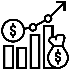 $10,5 млн.
В том числе, промышленная ипотека
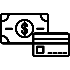 $1,3 млн.
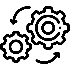 Объем производства
10,2 тыс. тонн
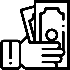 Средний годовой доход
$4,5 млн.
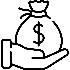 Экспортный потенциал
$1,8 млн.
Эффект импортозамещения
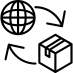 $2,7 млн.
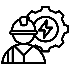 Новые рабочие места
150
Ферганская область
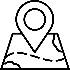 Регион
Учкуприкский район,
МСГ «Бекмурод»
Местоположение проекта
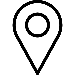 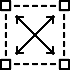 Площадь земельного участка
5,0 га
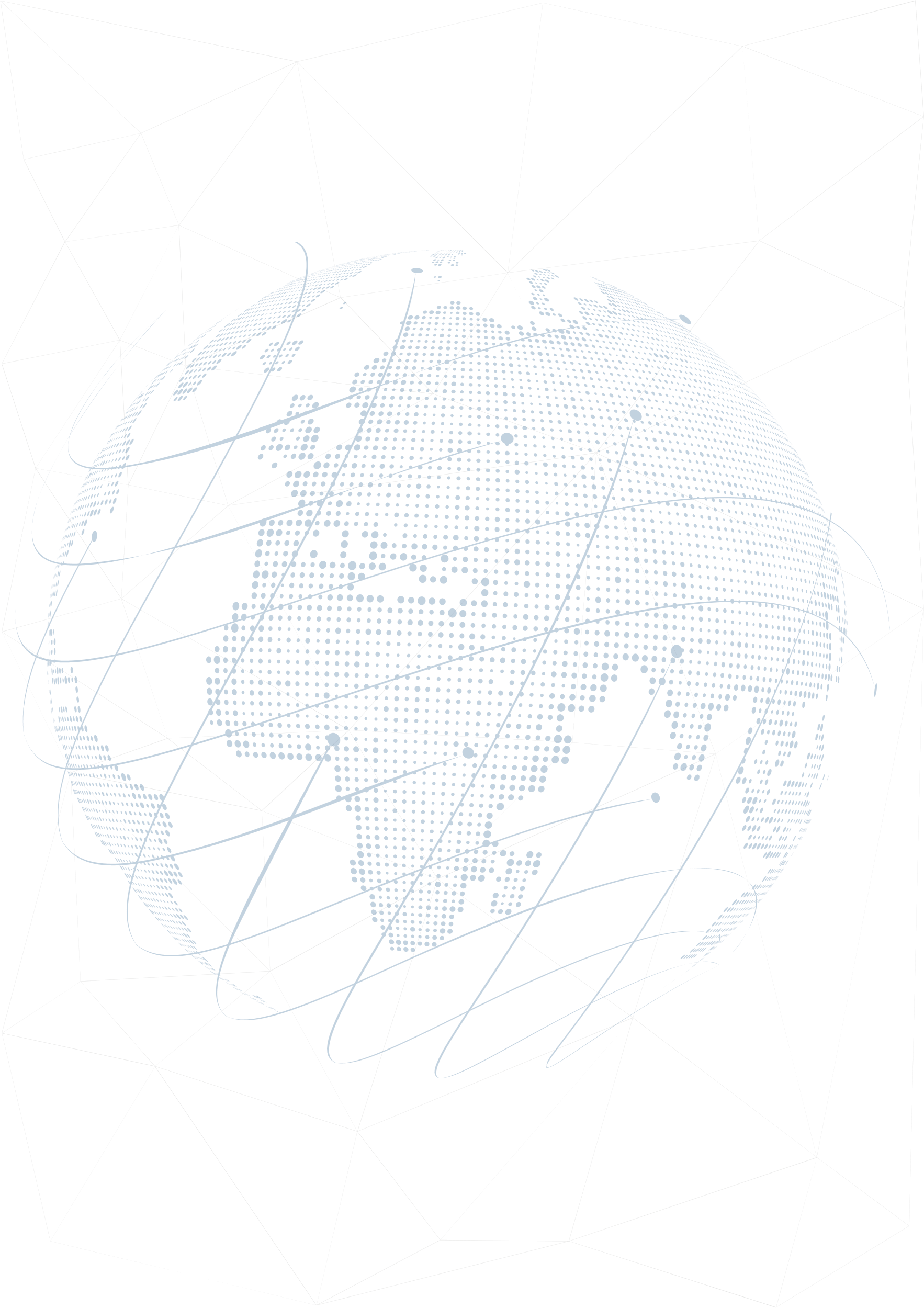 27. ПРОИЗВОДСТВО МАТЕРИАЛА ДЛЯ ЭТИКЕТОК
Производство материала для этикеток
Цель проекта
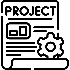 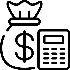 Стоимость проекта
$10,0 млн.
Финансирование из
Фонда развития промышленности
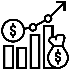 $7,0 млн.
В том числе, промышленная ипотека
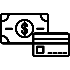 $0,8 млн.
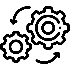 Объем производства
25,0 тыс.кв.м.
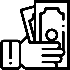 Средний годовой доход
$3,0 млн.
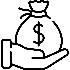 Экспортный потенциал
$1,2 млн.
Эффект импортозамещения
$1,8 млн.
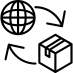 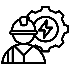 Новые рабочие места
45
Наманганская область
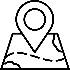 Регион
Давлатабадский район, кв-л Янги хаёт , МЭЗ «Янги ҳаёт»
Местоположение проекта
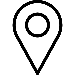 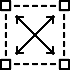 Площадь земельного участка
1,0 га
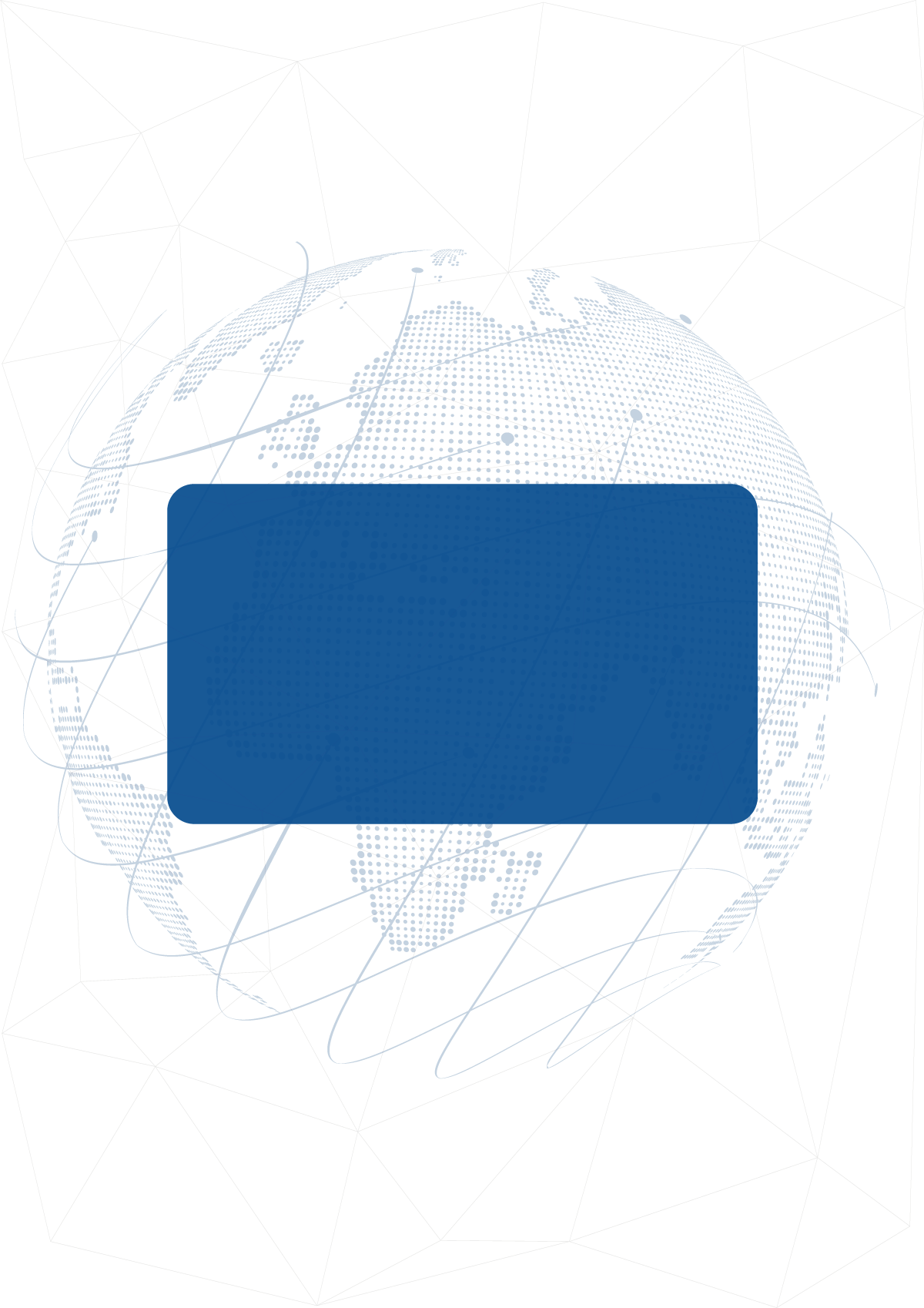 ФАРМАЦЕВТИКА
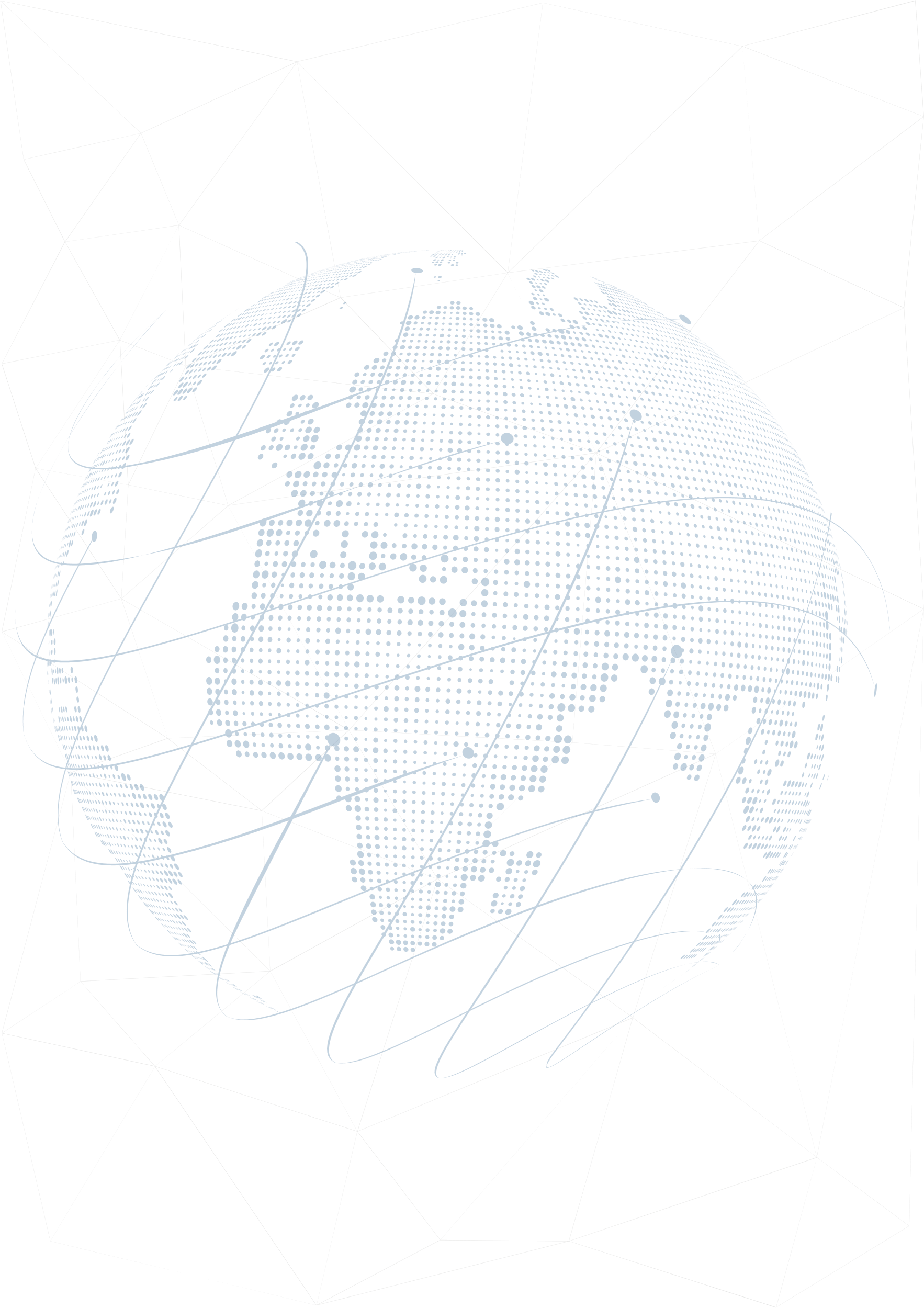 28. ПРОИЗВОДСТВО ГОТОВЫХ ГЕНЕРИЧЕСКИХ ПРЕПАРАТОВ
Производство готовых генерических препаратов
Цель проекта
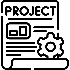 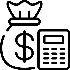 Стоимость проекта
$66,2 млн.
Финансирование за счёт средств Фонда развития промышленности
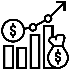 $46,3 млн.
В том числе, промышленная ипотека
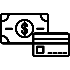 $5,6 млн.
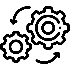 Объем производства
22,0 тыс. тонн
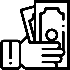 Среднегодовой доход
$19,9 млн.
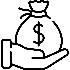 Экспортный потенциал
$7,9 млн.
Эффект импортозамещения
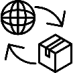 $11,9 млн.
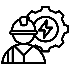 265
Новые рабочие места
Бухарская область
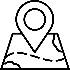 Территория
Гиждувонский район, ССГ «Барака», СЭЗ «Гиждувон»
Место расположения проекта
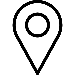 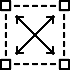 Площадь земельного участка
7,0 га
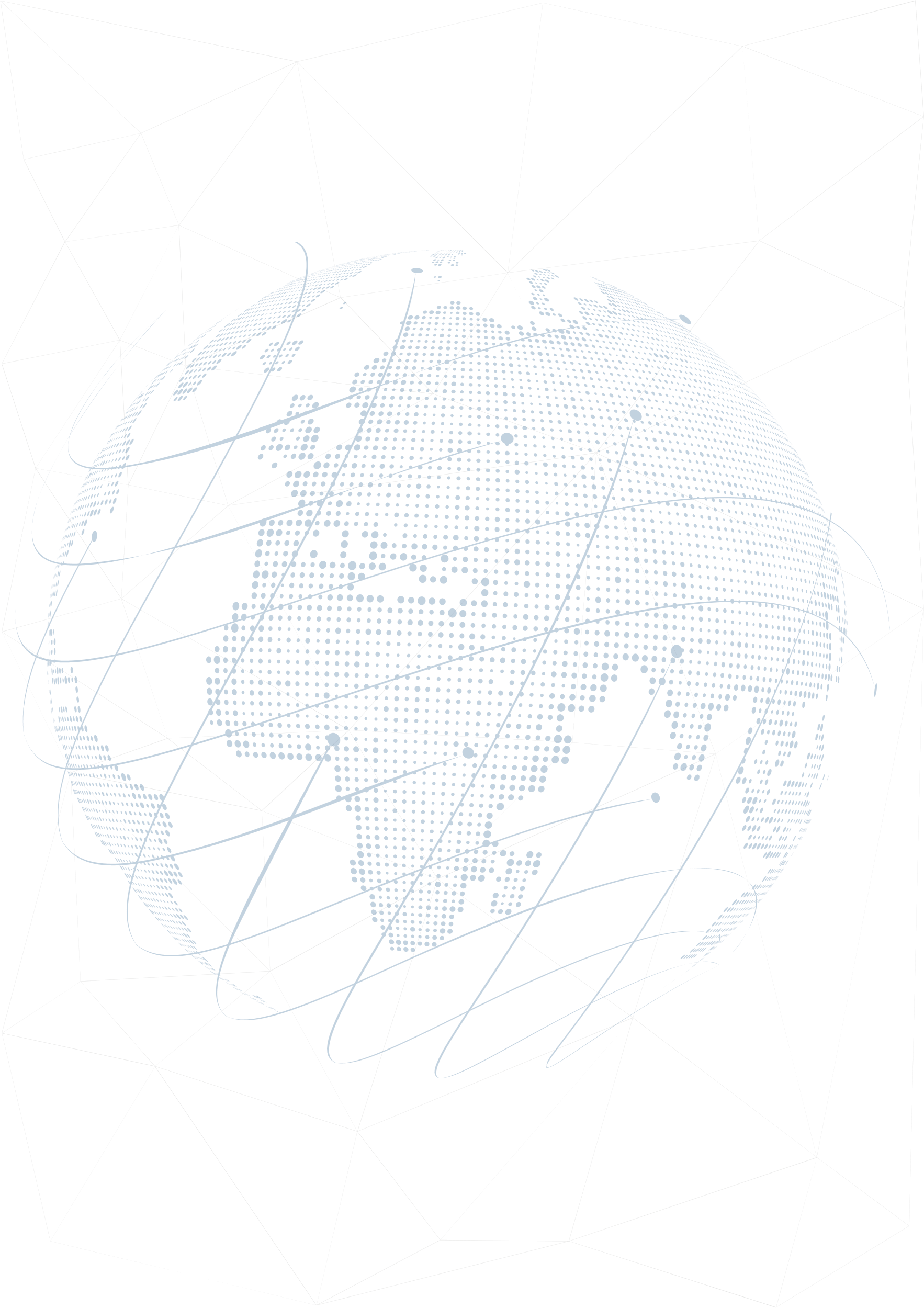 29. ОРГАНИЗАЦИЯ ПРОИЗВОДСТВА СИЛЬНОДЕЙСТВУЮЩИХ ЛЕКАРСТВЕННЫХ СРЕДСТВ.
Производство сильнодействующих лекарственных средств
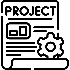 Цель проекта
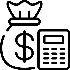 Стоимость проекта
$55,0 млн.
Финансирование за счёт средств Фонда развития промышленности
$38,5 млн.
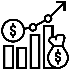 В том числе, промышленная ипотека
$4,6 млн.
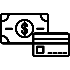 3400,0 млн. условных единиц
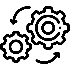 Объем производства
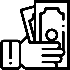 Среднегодовой доход
$16,5 млн.
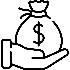 Экспортный потенциал
$6,6 млн.
Эффект импортозамещения
$9,9 млн.
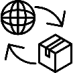 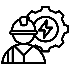 Новые рабочие места
200
Бухарская область
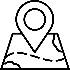 Территория
Гиждувонский район, ССГ «Барака», СЭЗ «Гиждувон»
Место расположения проекта
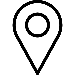 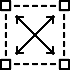 Площадь земельного участка
7,0 га
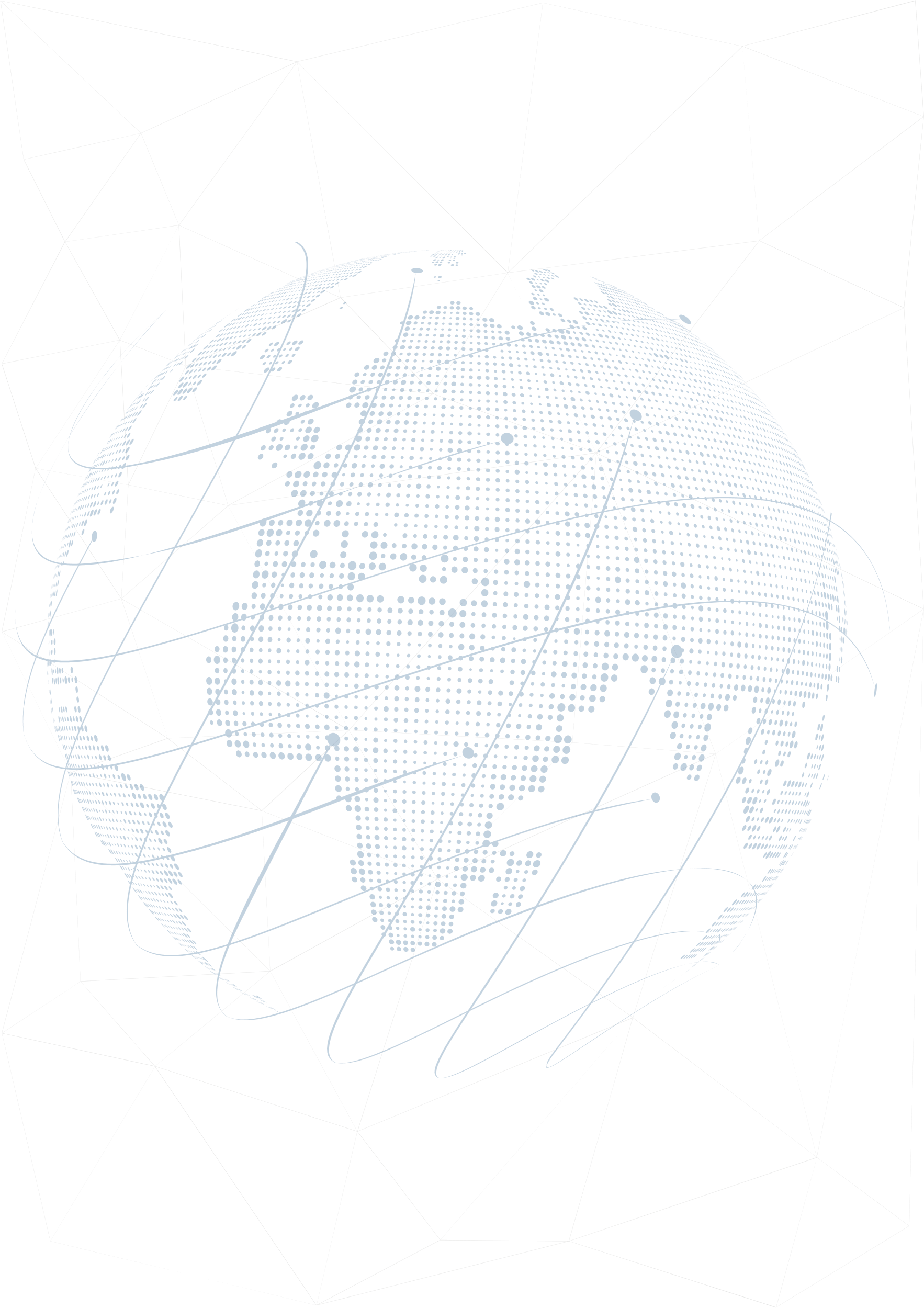 30. ПРОИЗВОДСТВО ЭНДОКРИНОЛОГИЧЕСКИХ ПРЕПАРАТОВ
Производство эндокринологических препаратов
Цель проекта
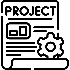 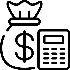 Стоимость проекта
$54,4 млн.
Финансирование за счёт средств Фонда развития промышленности
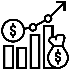 $38,1 млн.
В том числе, промышленная ипотека
$4,6 млн.
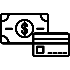 5,0 млн. упаковок
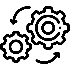 Объем производства
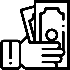 Среднегодовой доход
$16,3 млн.
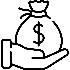 Экспортный потенциал
$6,5 млн.
Эффект импортозамещения
$9,8 млн.
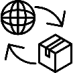 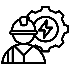 Новые рабочие места
120
Ташкентская область
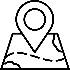 Территория
Бостонликский район, СЭЗ «Бостонлик-фарм»
Место расположения проекта
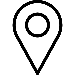 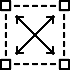 Площадь земельного участка
2,5 га
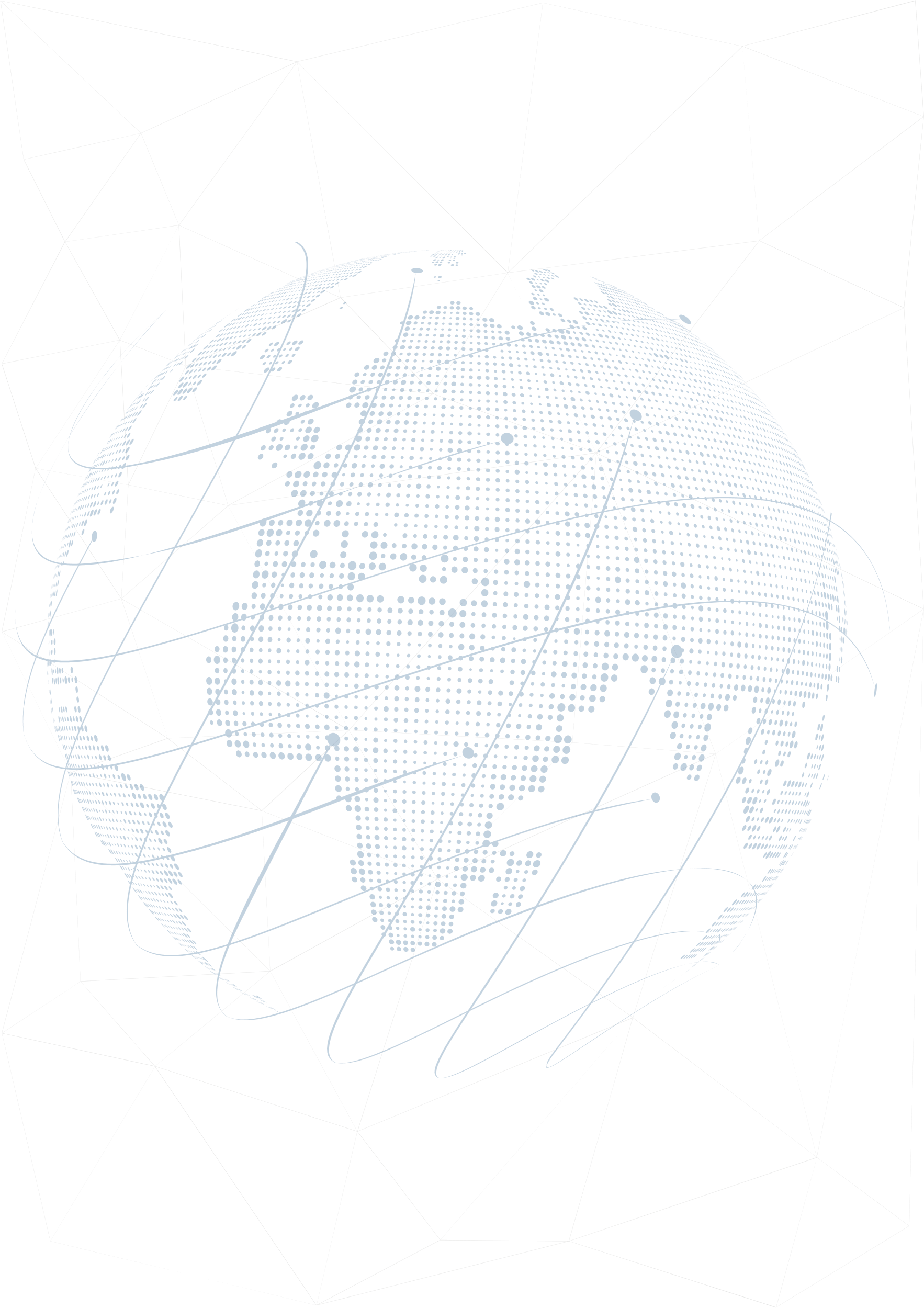 31. ПРОИЗВОДСТВО КАРДИОВАСКУЛЯРНЫХ ПРЕПАРАТОВ
Производство кардиоваскулярных препаратов
Цель проекта
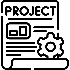 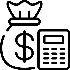 Стоимость проекта
$53,3 млн.
Финансирование за счёт средств Фонда развития промышленности
$37,3 млн.
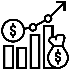 В том числе, промышленная ипотека
$4,5 млн.
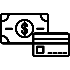 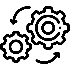 Объем производства
20,0 млн. упк.
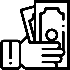 Среднегодовой доход
$16,0 млн.
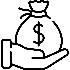 Экспортный потенциал
$6,4 млн.
Эффект импортозамещения
$9,6 млн.
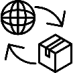 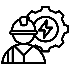 Новые рабочие места
120
Андижанская область
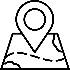 Территория
Андижанский район
ССГ «Джевачи», 
СЭЗ «Андижон-фарм»
Место расположения проекта
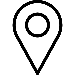 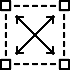 Площадь земельного участка
1,0 га
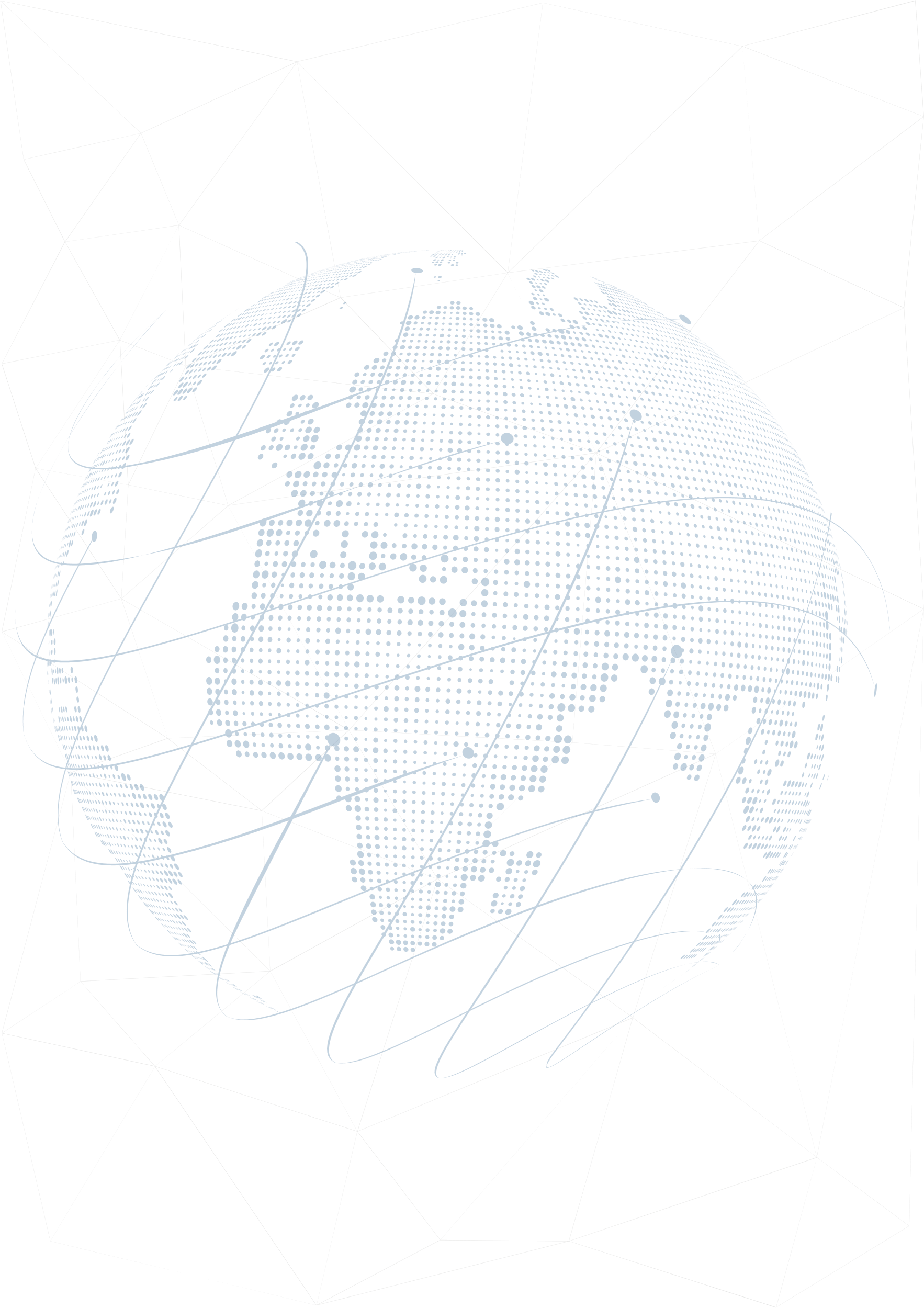 32. ОРГАНИЗАЦИЯ ПРОИЗВОДСТВА ТАБЛЕТОК, КАПСУЛ, СУБСТАНЦИЙ И ИНЪЕКЦИОННЫХ ЛЕКАРСТВЕННЫХ СРЕДСТВ
Организация производства лекарственных средств
Цель проекта
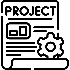 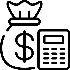 Стоимость проекта
$50,0 млн.
Финансирование за счёт средств Фонда развития промышленности
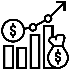 $35,0 млн.
В том числе, промышленная ипотека
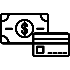 $4,2 млн.
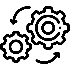 Объем производства
60,0 млн. упк.
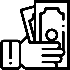 Среднегодовой доход
$15,0 млн.
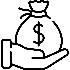 Экспортный потенциал
$6,0 млн.
Эффект импортозамещения
$9,0 млн.
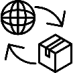 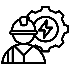 Новые рабочие места
500
Андижанская область
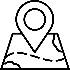 Территория
Андижанский район МСГ «Жевачи»,
СЭЗ «Андижон-фарм»
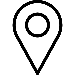 Место расположения проекта
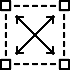 Площадь земельного участка
20,0 га
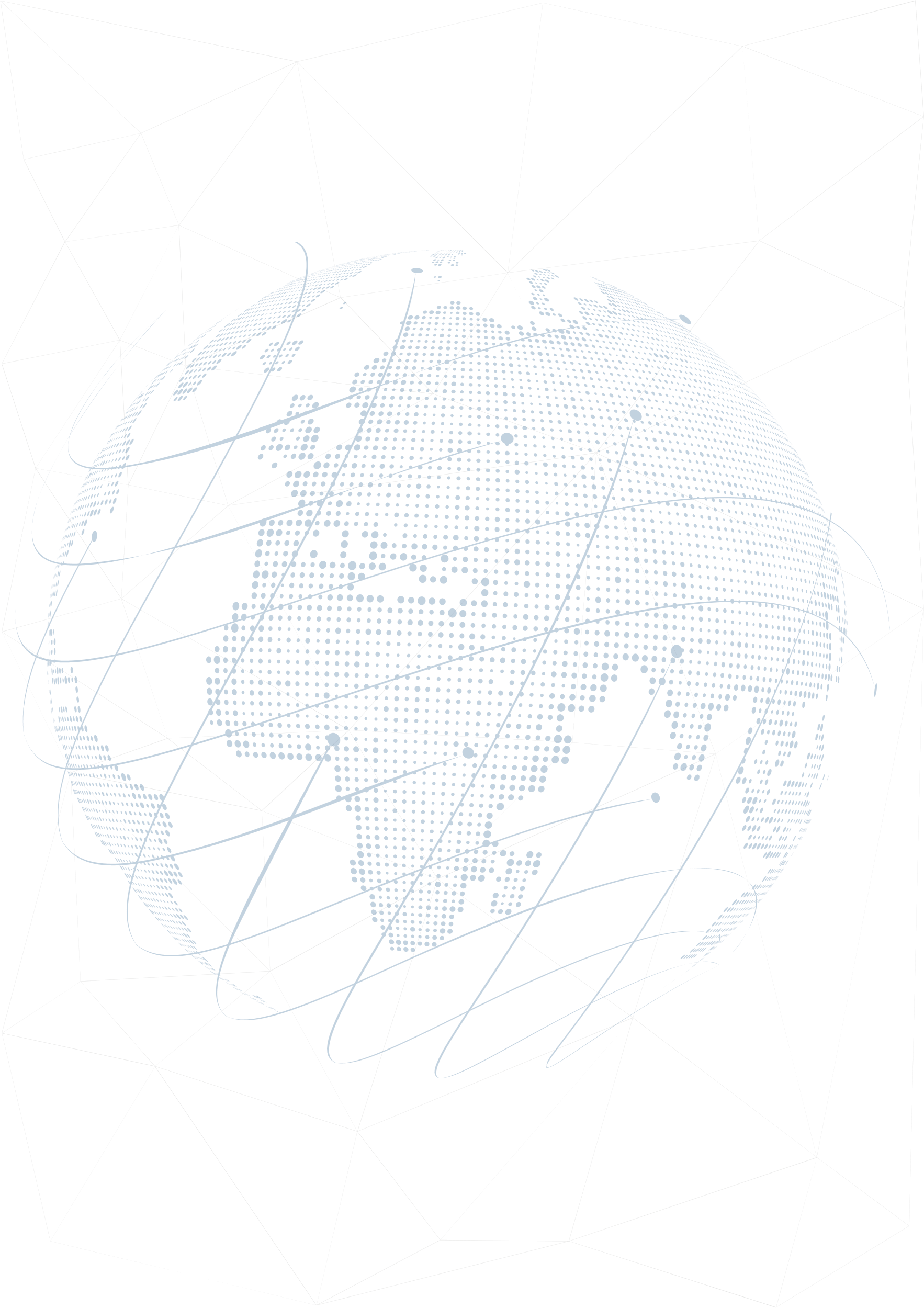 33. ПРОИЗВОДСТВО ЛЕКАРСТВЕННЫХ ПРЕПАРАТОВ В ВИДЕ ЧЕЛОВЕЧЕСКОГО ИНСУЛИНА И ДРУГИХ, ПОЛЬЗУЮЩИХСЯ БОЛЬШИМ СПРОСОМ
Организация производства лекарственных средств
Цель проекта
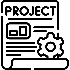 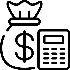 Стоимость проекта
$23,0 млн.
Финансирование за счёт средств Фонда развития промышленности
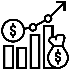 $16,1 млн.
В том числе, промышленная ипотека
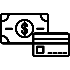 $1,9 млн.
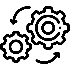 Объем производства
73,5 млн. упк.
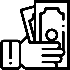 Среднегодовой доход
$6,9 млн.
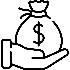 Экспортный потенциал
$2,8 млн.
Эффект импортозамещения
$4,1 млн.
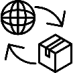 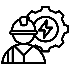 Новые рабочие места
350
Тошкентская область
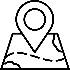 Территория
Зангиотинский район, «Tashkent Pharma Park»
Место расположения проекта
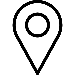 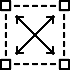 Площадь земельного участка
4,0 га
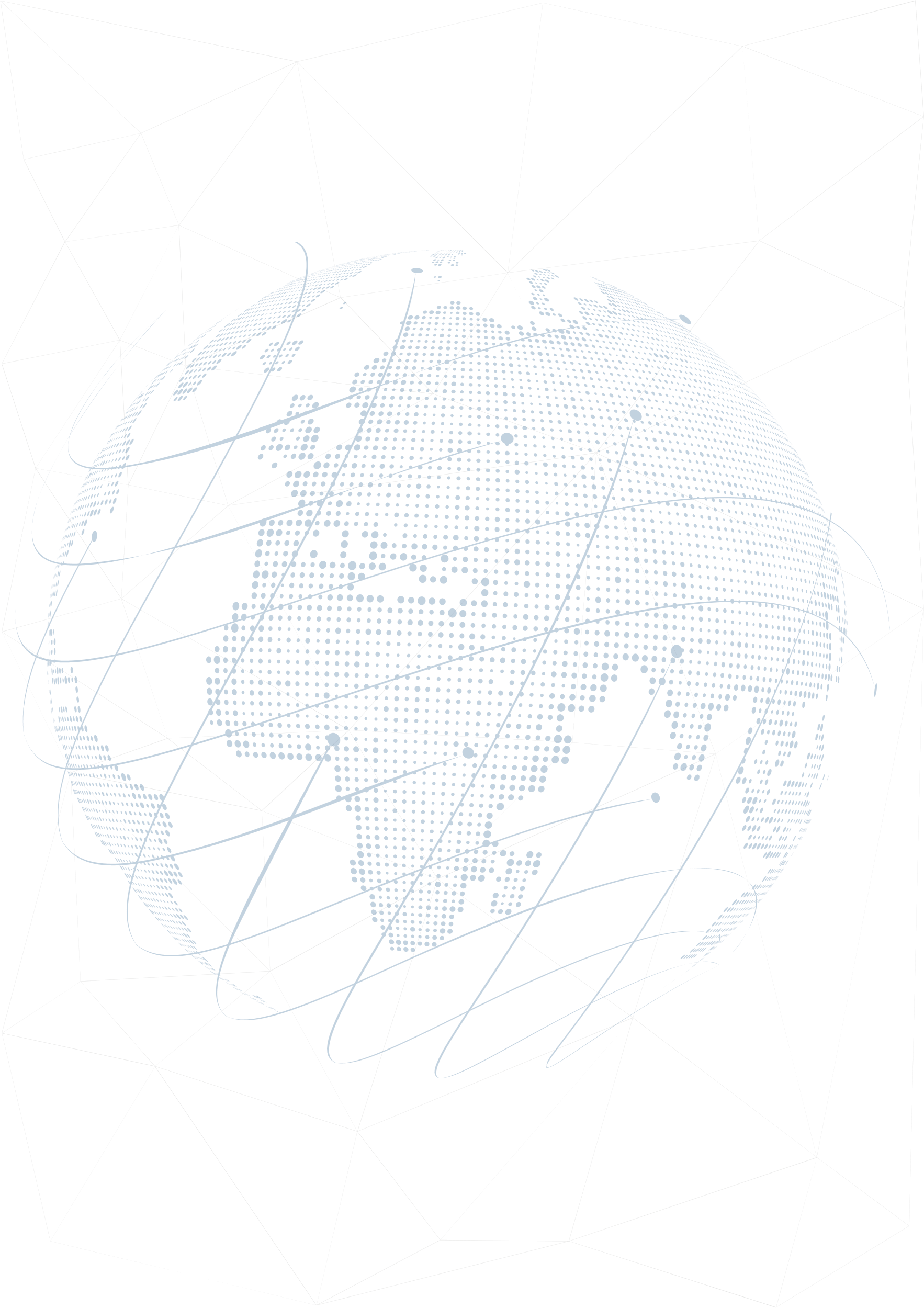 34. ОРГАНИЗАЦИЯ ПРОИЗВОДСТВА ЛИОФИЛИЗИРОВАННЫХ ПОРОШКОВ НОВОГО НАИМЕНОВАНИЯ
Организация производства лиофилизированных порошков
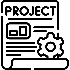 Цель проекта
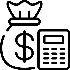 Стоимость проекта
$22,0 млн.
Финансирование за счёт средств Фонда развития промышленности
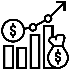 $15,4 млн.
В том числе, промышленная ипотека
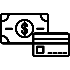 $1,8 млн.
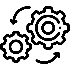 Объем производства
2,0 млн. упк.
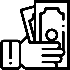 Среднегодовой доход
$15,0 млн.
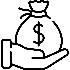 Экспортный потенциал
$7,0 млн.
Эффект импортозамещения
$13,0 млн.
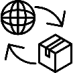 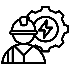 Новые рабочие места
200
Намананская область
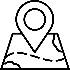 Территория
г.Наманган
Место расположения проекта
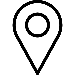 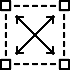 Площадь земельного участка
5,0 га
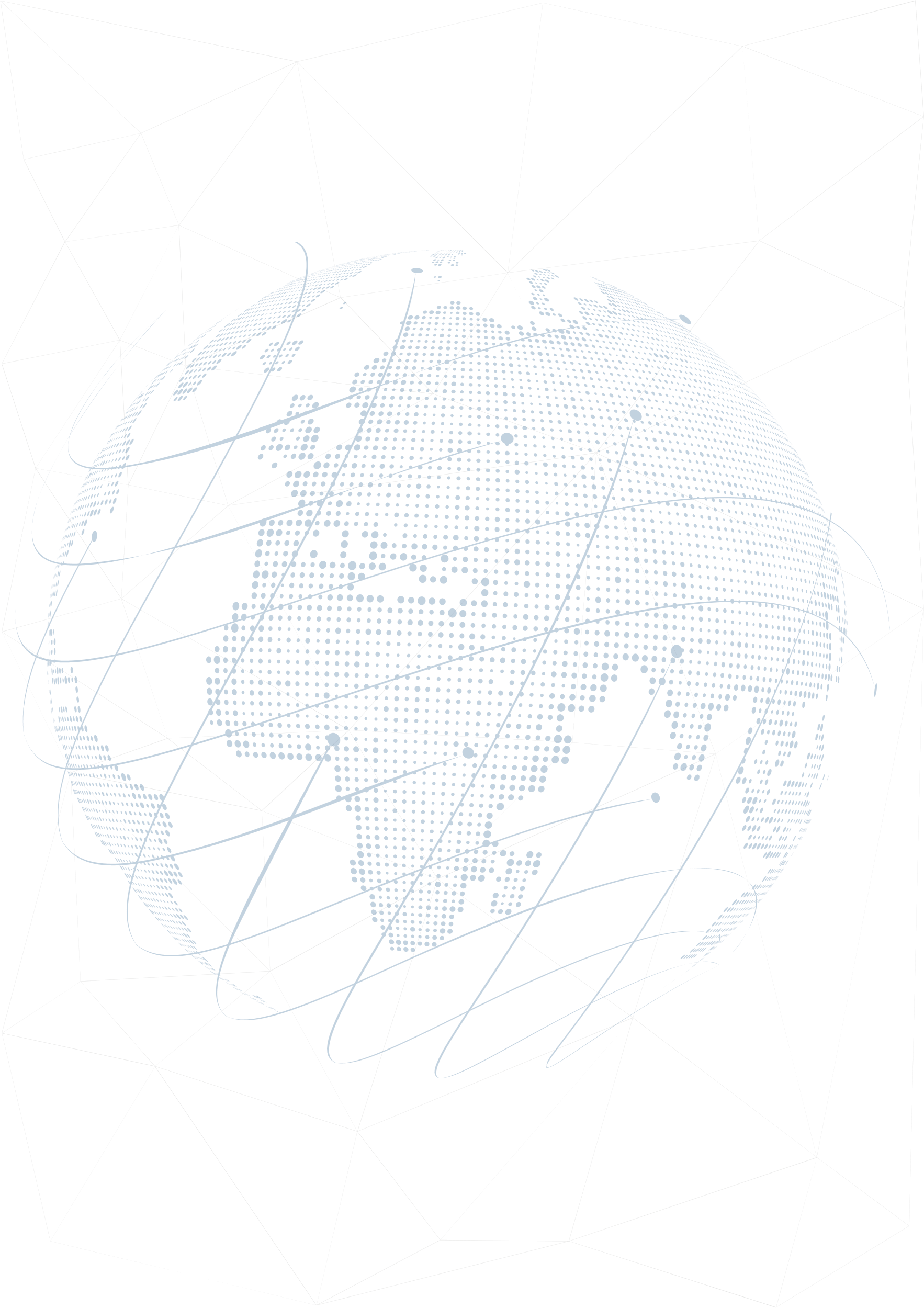 35. ОРГАНИЗАЦИЯ ПРОИЗВОДСТВА ОДНОРАЗОВОВЫХ МЕДИЦИНСКИХ ИЗДЕЛИЙ (ШПРИЦЫ, СИСТЕМЫ, КАТЕТЕРЫ И ДРУГИЕ)
Организация производства одноразововых медицинских изделий
Цель проекта
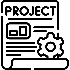 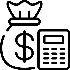 Стоимость проекта
$20,5 млн.
Финансирование за счёт средств Фонда развития промышленности
$14,4 млн.
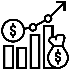 В том числе, промышленная ипотека
$1,7 млн.
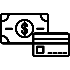 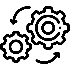 Объем производства
174,0 тыс. шт.
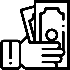 Среднегодовой доход
$6,2 млн.
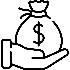 Экспортный потенциал
$2,5 млн.
Эффект импортозамещения
$3,7 млн.
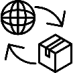 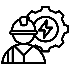 Новые рабочие места
40
Самаркандская область
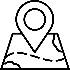 Территория
Пайарикский район, МСГ «Бахрин»
Место расположения проекта
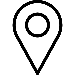 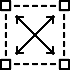 Площадь земельного участка
2,0 га
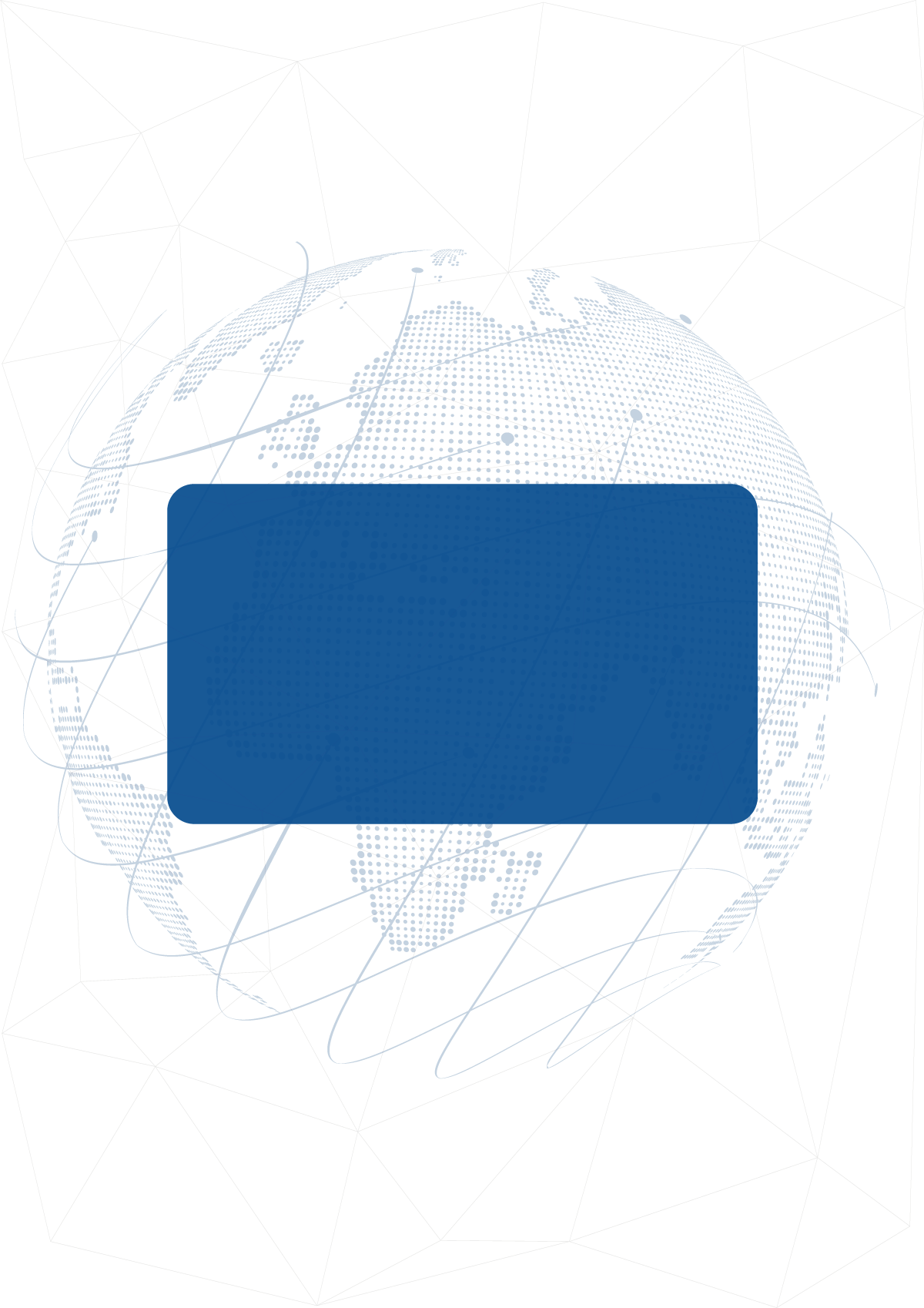 СТРОИТЕЛЬНЫЕ МАТЕРИАЛЫ
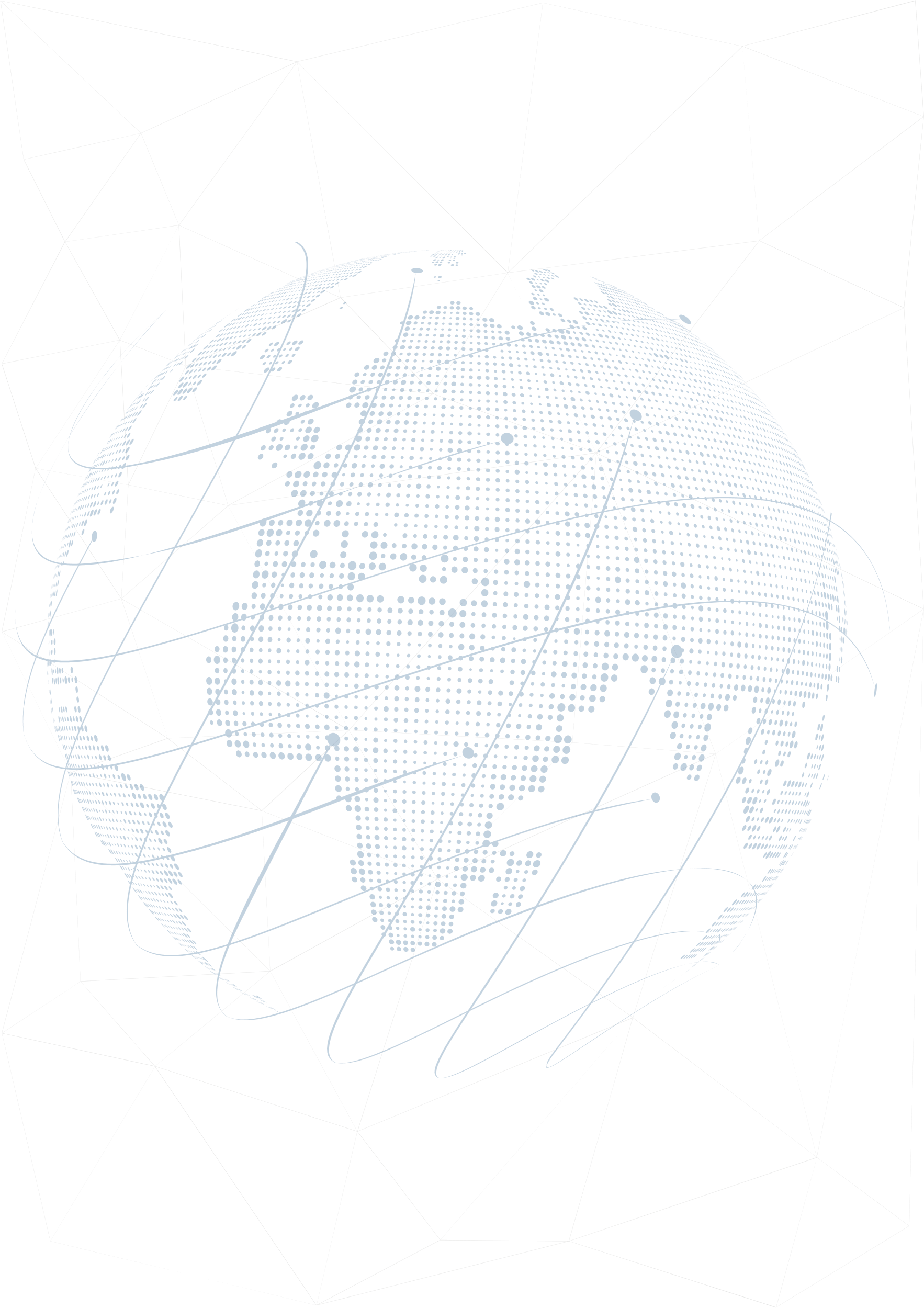 36. Производство тонкого 
волокна и базальтовых тканей
Производство тонкого 
волокна и базальтовых тканей
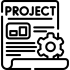 Цель проекта
Стоимость проекта
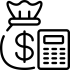 $159,6 млн.
Финансирование из
Фонда развития промышленности
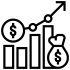 $111,7 млн.
В том числе, промышленная ипотека
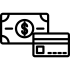 $13,4 млн.
Объем производства
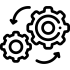 51,0 тыс. тонна
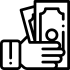 $63,0 млн.
Средний годовой доход
Экспортный потенциал
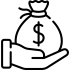 $19,2 млн.
Эффект импортозамещения
$44,7 млн.
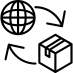 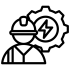 400
Новые рабочие места
Джизакская область
Регион
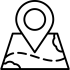 Форишский район СГМ "Эгизбулок“
Местоположение проекта
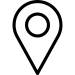 Площадь земельного участка
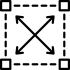 7,0 га
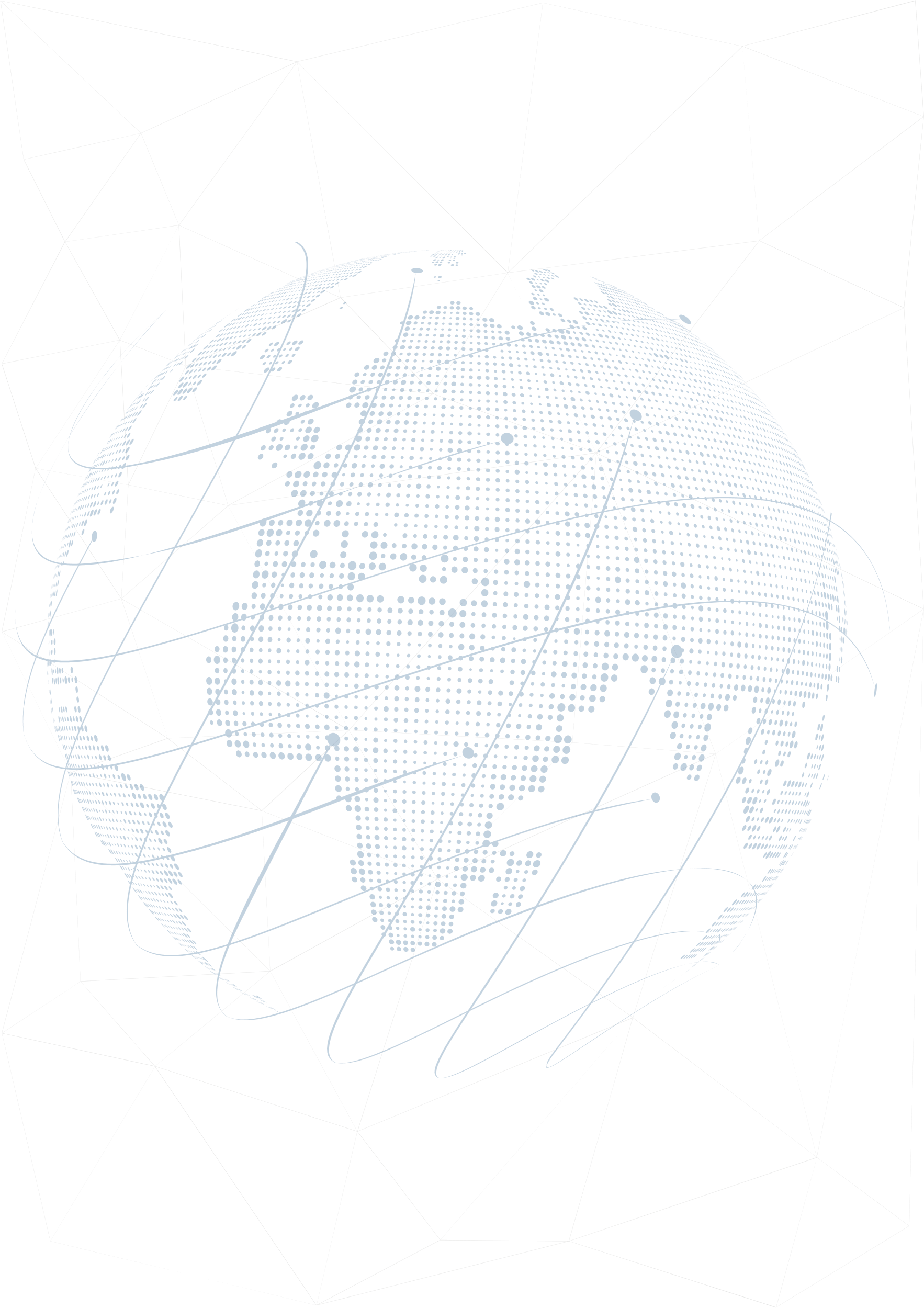 37. Организация производства стекла на основе «High float» технологии и матирования.
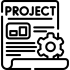 Производство окон.
Цель проекта
$120,0 млн.
Стоимость проекта
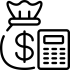 Финансирование из
Фонда развития промышленности
$84,0 млн.
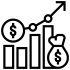 В том числе, промышленная ипотека
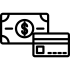 $10,1 млн
Объем производства
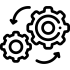 20,0 млн кв. м
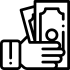 Средний годовой доход
$80,0 млн
Экспортный потенциал
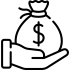 $4,0 млн
Эффект импортозамещения
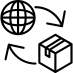 $64,0 млн
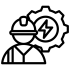 Новые рабочие места
280
Ташкентская область
Регион
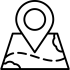 Местоположение проекта
г. Ангрен, СЭЗ "Ангрен"
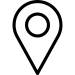 10,0 га
Площадь земельного участка
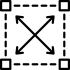 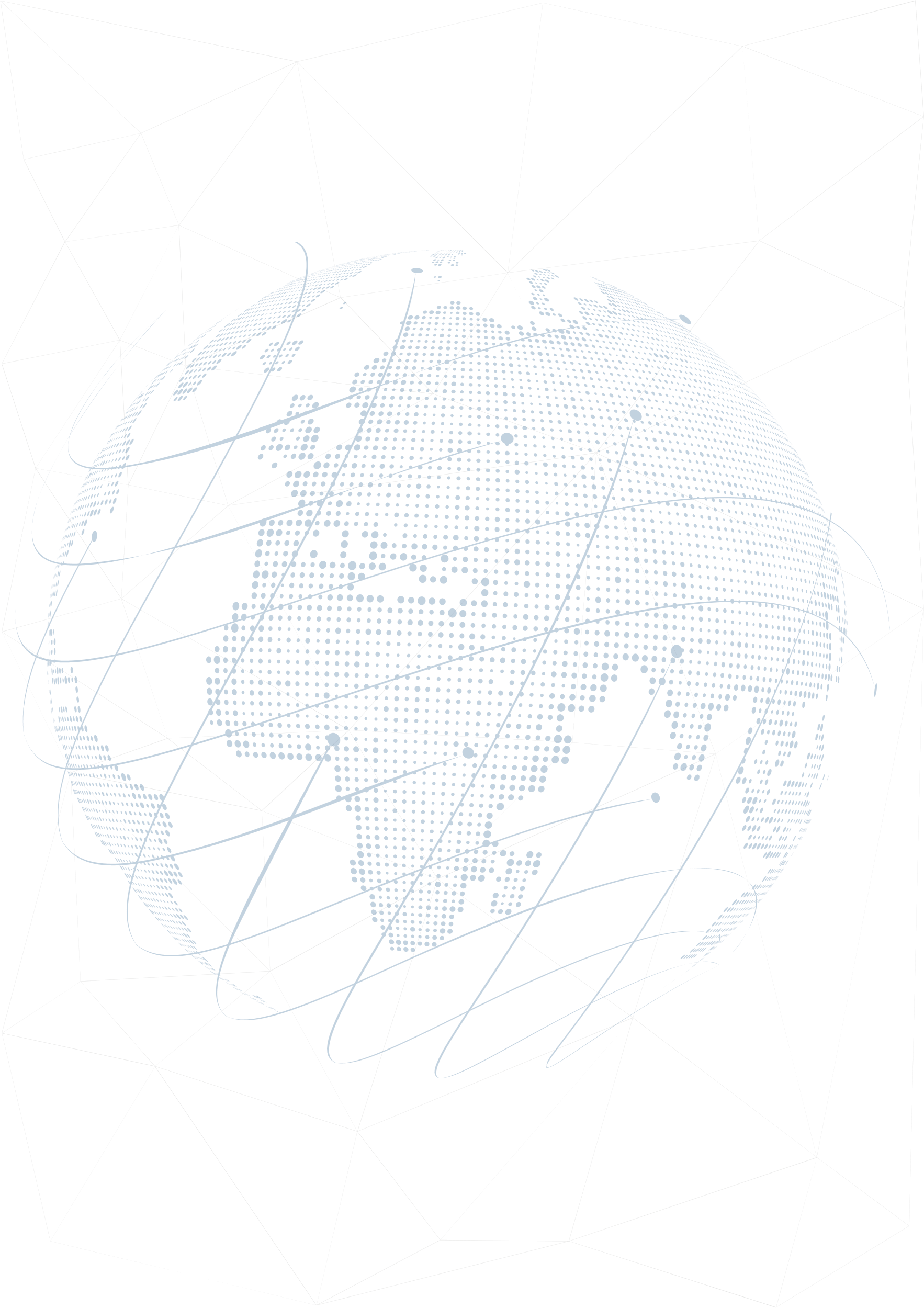 38. Производство стальных и нестальных медных труб
Производство стальных и нестальных медных труб
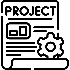 Цель проекта
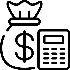 $87,5 млн.
Стоимость проекта
Финансирование из
Фонда развития промышленности
$61,3 млн.
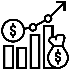 В том числе, промышленная ипотека
$7,4 млн.
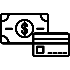 Объем производства
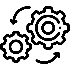 20,0 тыс. тонн.
Средний годовой доход
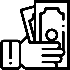 $26,3 млн.
Экспортный потенциал
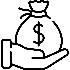 $10,5 млн.
Эффект импортозамещения
$15,8 млн.
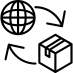 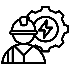 758
Новые рабочие места
Ташкентская область
Регион
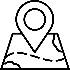 Ахангаронский район, Медный кластер
Местоположение проекта
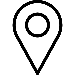 Площадь земельного участка
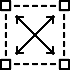 2,0 га
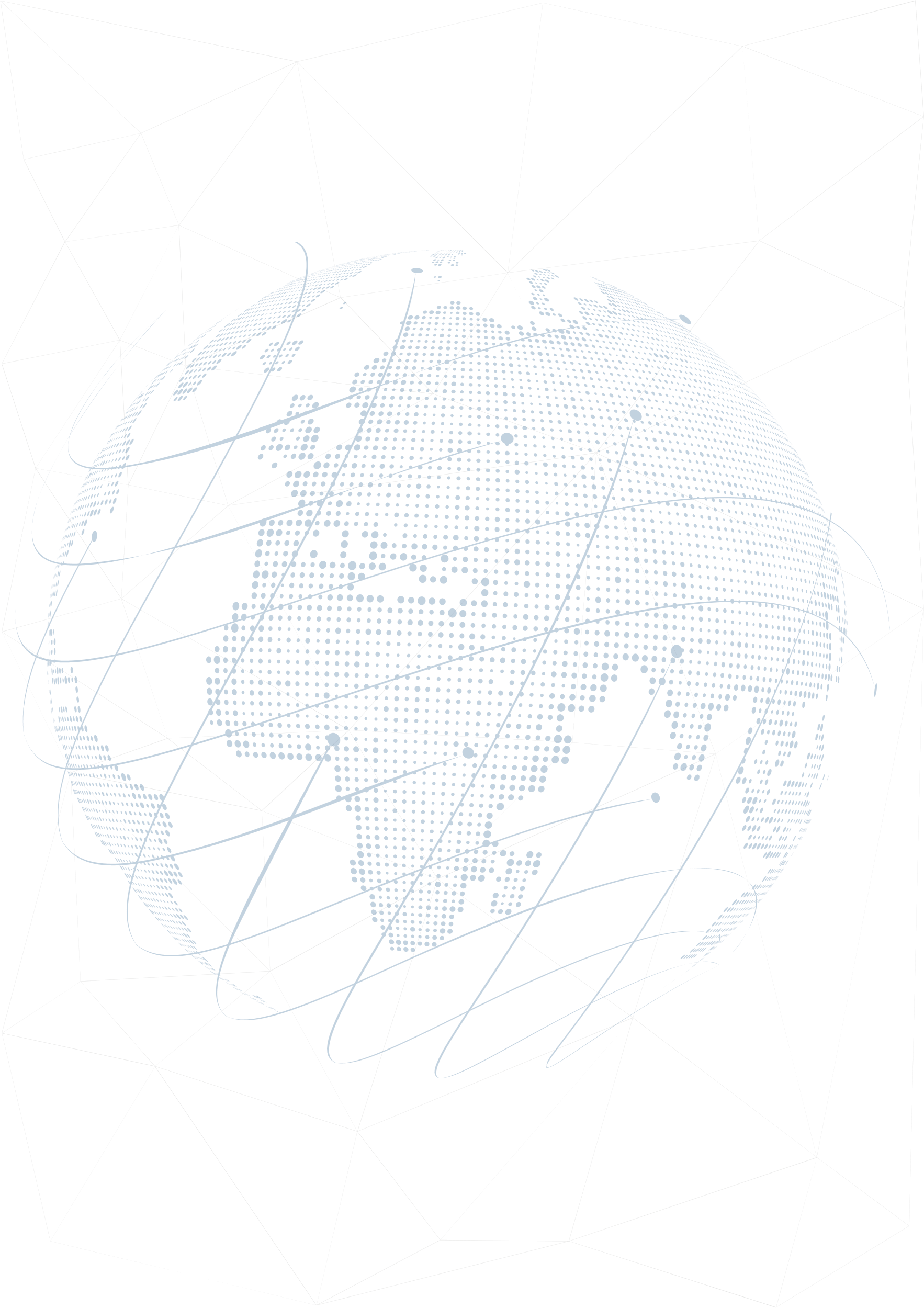 39. Производство инновационных готовых минеральных строительных смесей.
Производство инновационных готовых минеральных строительных смесей.
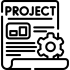 Цель проекта
$60,0 млн.
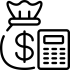 Стоимость проекта
Финансирование из
Фонда развития промышленности
$42,0 млн.
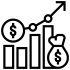 В том числе, промышленная ипотека
$5,0 млн.
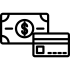 100,0 тыс. тонна
Объем производства
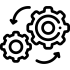 Средний годовой доход
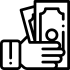 $18,0 млн.
Экспортный потенциал
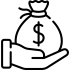 $7,2 млн.
Эффект импортозамещения
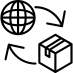 $10,8 млн.
Новые рабочие места
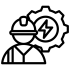 240
Ферганская область
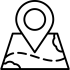 Регион
Узбекистанский район, СГМ «Кичик Тагоб»
Местоположение проекта
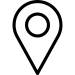 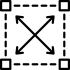 55,0 га
Площадь земельного участка
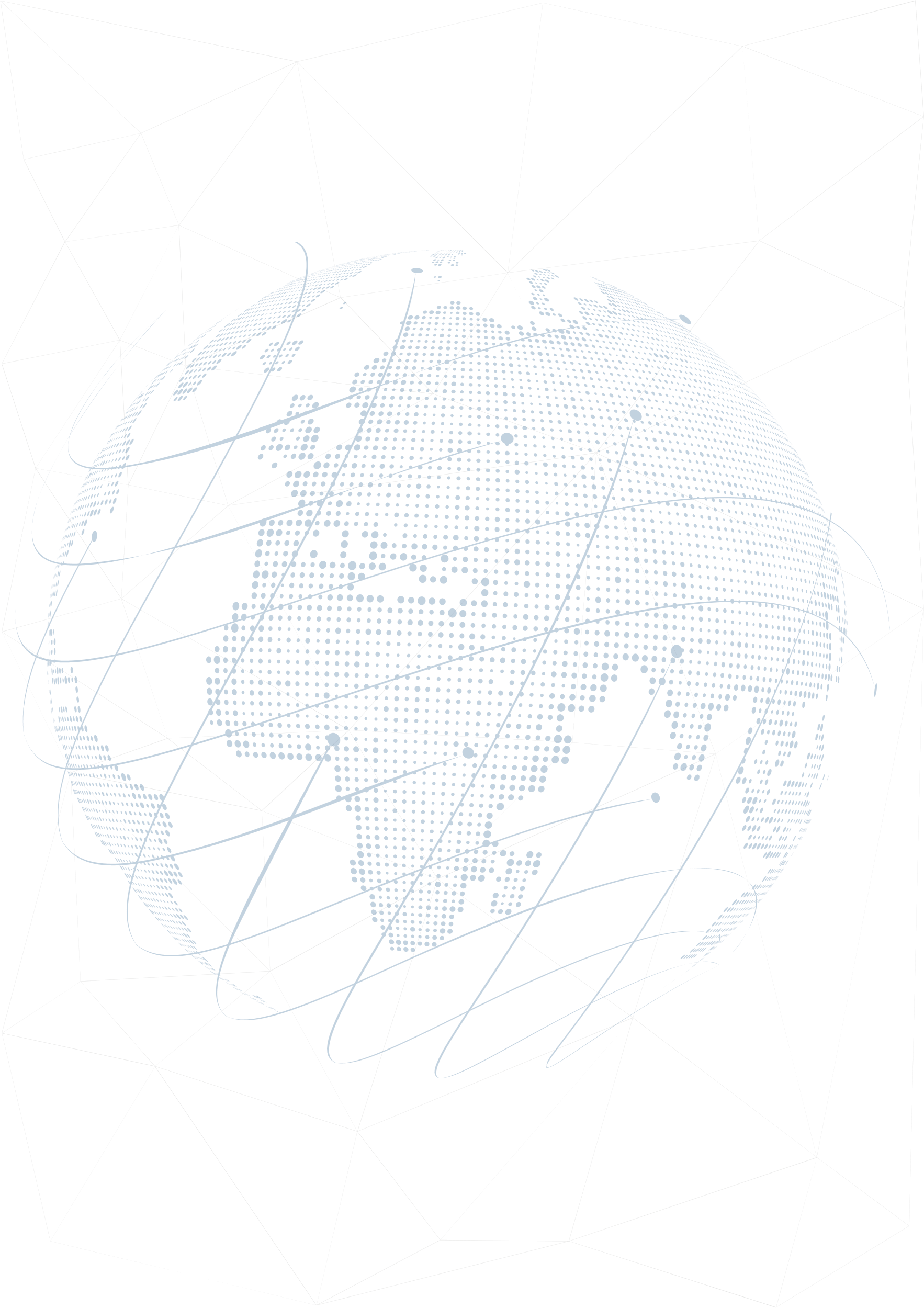 40. Производство кварцевых концентратов высокой чистоты
Производство кварцевых концентратов высокой чистоты
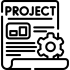 Цель проекта
$55,2 млн.
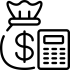 Стоимость проекта
Финансирование из
Фонда развития промышленности
$38,6 млн.
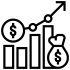 В том числе, промышленная ипотека
$4,6 млн.
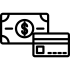 Объем производства
183,3 тыс. тонн
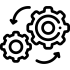 Средний годовой доход
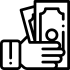 $22,1 млн.
Экспортный потенциал
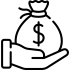 $6,6 млн.
Эффект импортозамещения
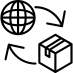 $15,5 млн.
Новые рабочие места
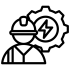 276
Республика Каракалпакстан
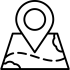 Регион
Местоположение проекта
Конлыкольский район
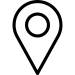 Площадь земельного участка
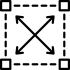 32,0 га
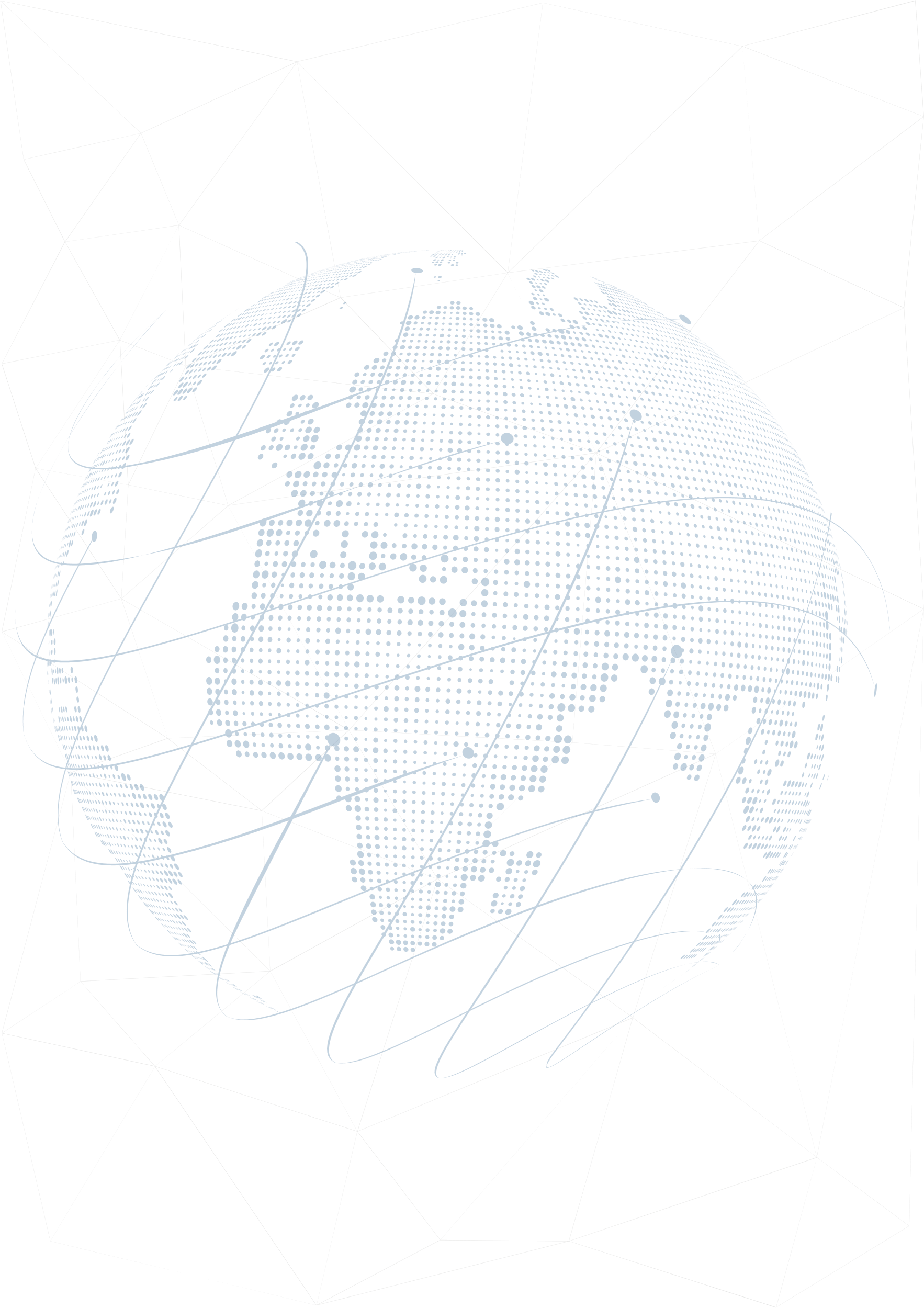 41. Организация производства стеклопластиковых композитов
Организация производства стеклопластиковых композитов
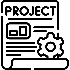 Цель проекта
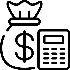 $51,0 млн.
Стоимость проекта
Финансирование из
Фонда развития промышленности
$35,7 млн.
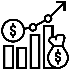 В том числе, промышленная ипотека
$4,3 млн.
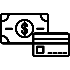 Объем производства
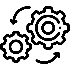 2,0 млн. кв. м
Средний годовой доход
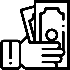 $15,3 млн.
Экспортный потенциал
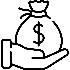 $6,1 млн.
Эффект импортозамещения
$9,2 млн.
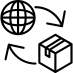 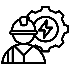 400
Новые рабочие места
Республика Каракалпакстан
Регион
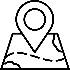 Кунгиротский район, СГМ “Елабат”
Местоположение проекта
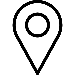 Площадь земельного участка
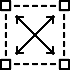 5,0 га
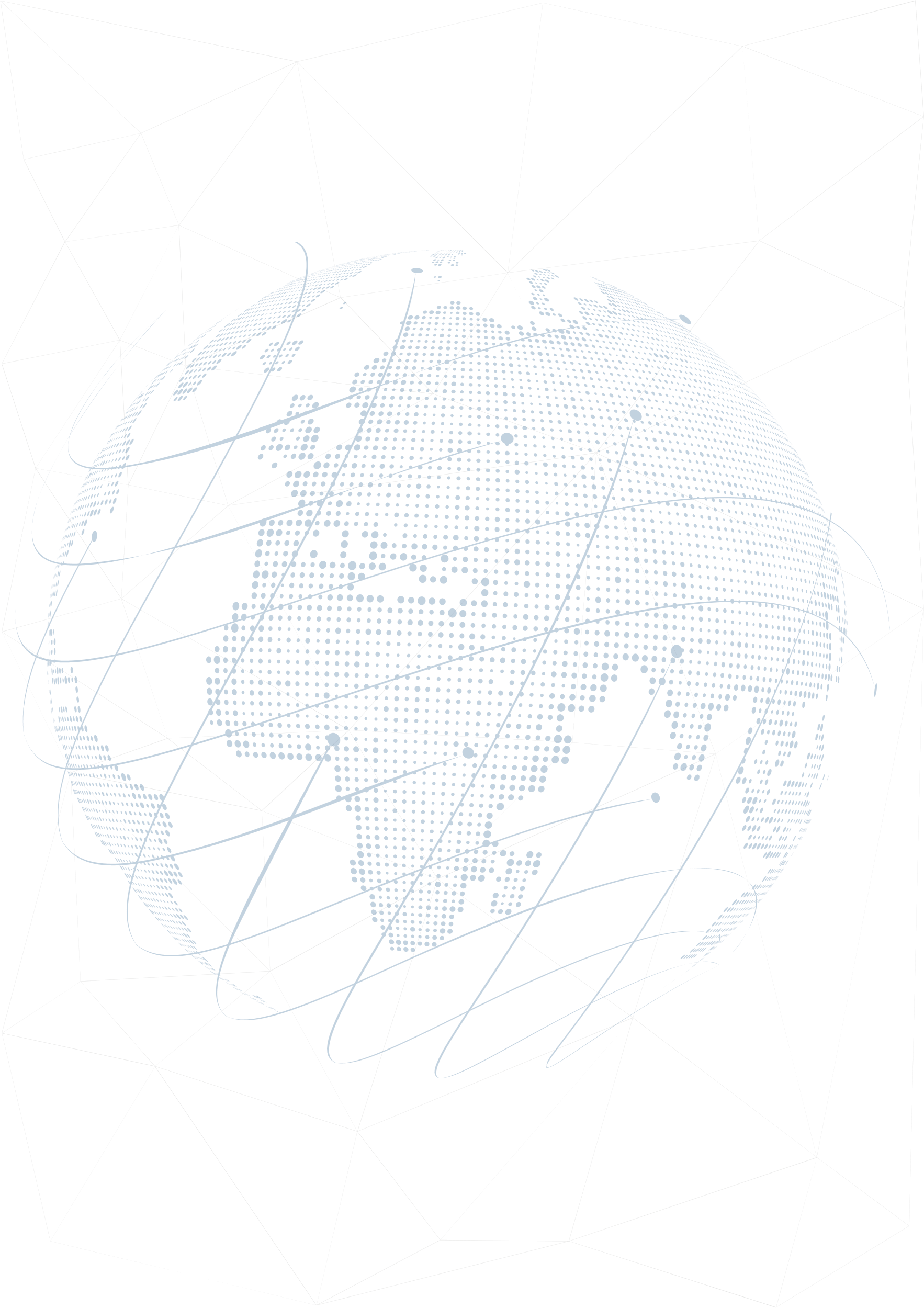 42. Создание домостроительного комбината на основе современных энергоэффективных технологий.
Создания домостроительного комбината.
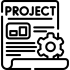 Цель проекта
$50,0 млн.
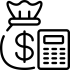 Стоимость проекта
Финансирование из
Фонда развития промышленности
$35,0 млн.
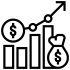 В том числе, промышленная ипотека
$4,2 млн.
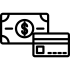 250,0 тыс. кв. м
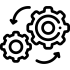 Объем производства
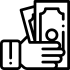 Средний годовой доход
$20,0 млн.
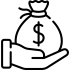 Экспортный потенциал
$6,0 млн.
Эффект импортозамещения
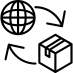 $14,0 млн.
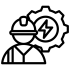 Новые рабочие места
250
Джизакская область
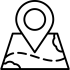 Регион
Местоположение проекта
СЭЗ “Жиззах”
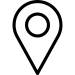 Площадь земельного участка
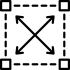 42,0 га
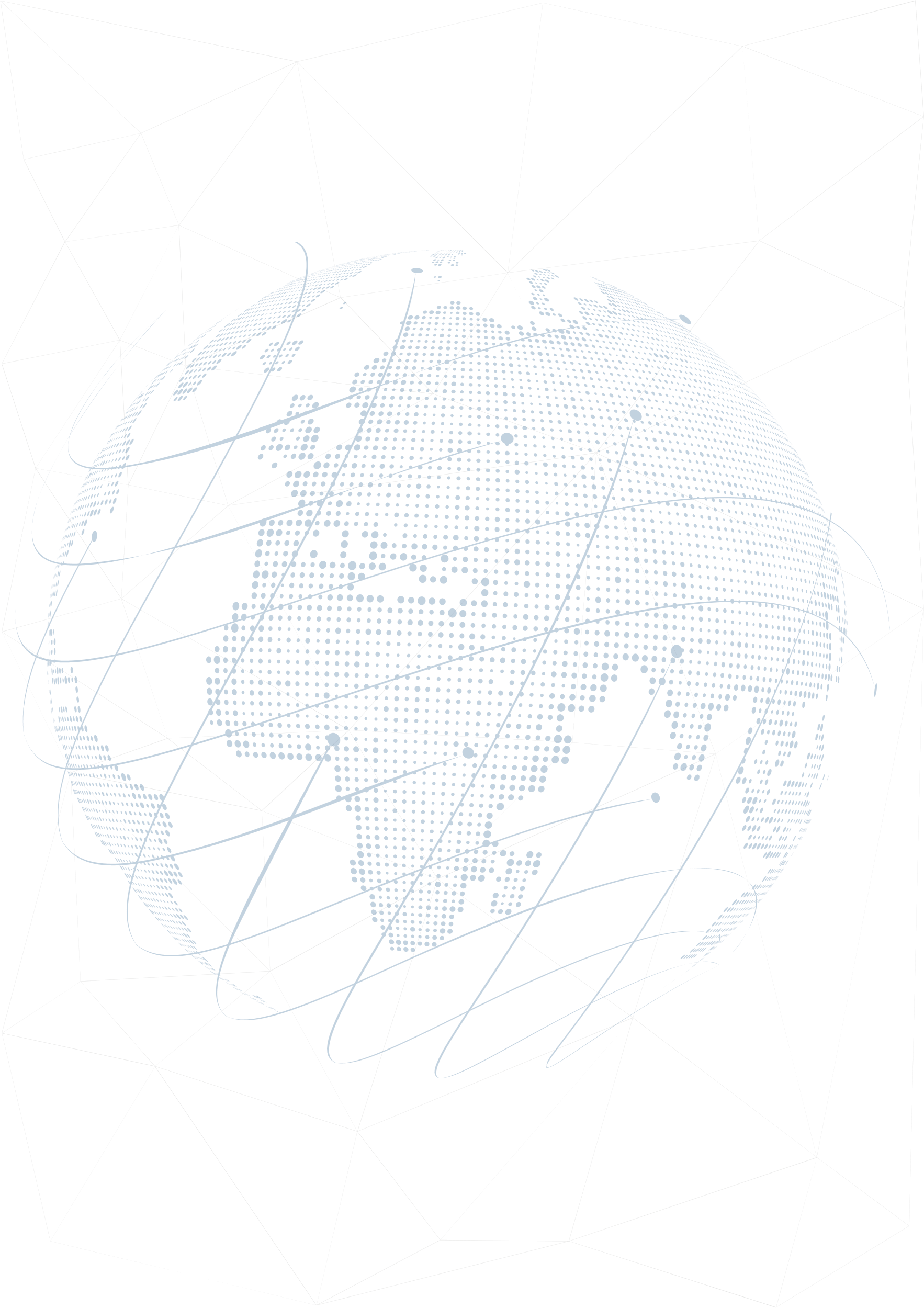 43. Производство метиса
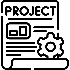 Производство метиса
Цель проекта
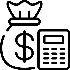 $50,0 млн.
Стоимость проекта
Финансирование из
Фонда развития промышленности
$35,0 млн.
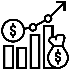 В том числе, промышленная ипотека
$4,2 млн.
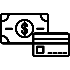 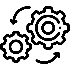 20,0 тыс. тонн
Объем производства
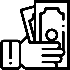 $15,0 млн.
Средний годовой доход
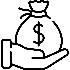 $6,0 млн.
Экспортный потенциал
Эффект импортозамещения
$9,0 млн.
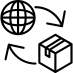 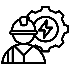 200
Новые рабочие места
Ферганская область
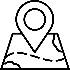 Регион
Учкоприкский район,
Посёлок "Какир", СЭЗ "Коканд"
Местоположение проекта
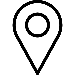 Площадь земельного участка
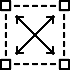 2,0 га
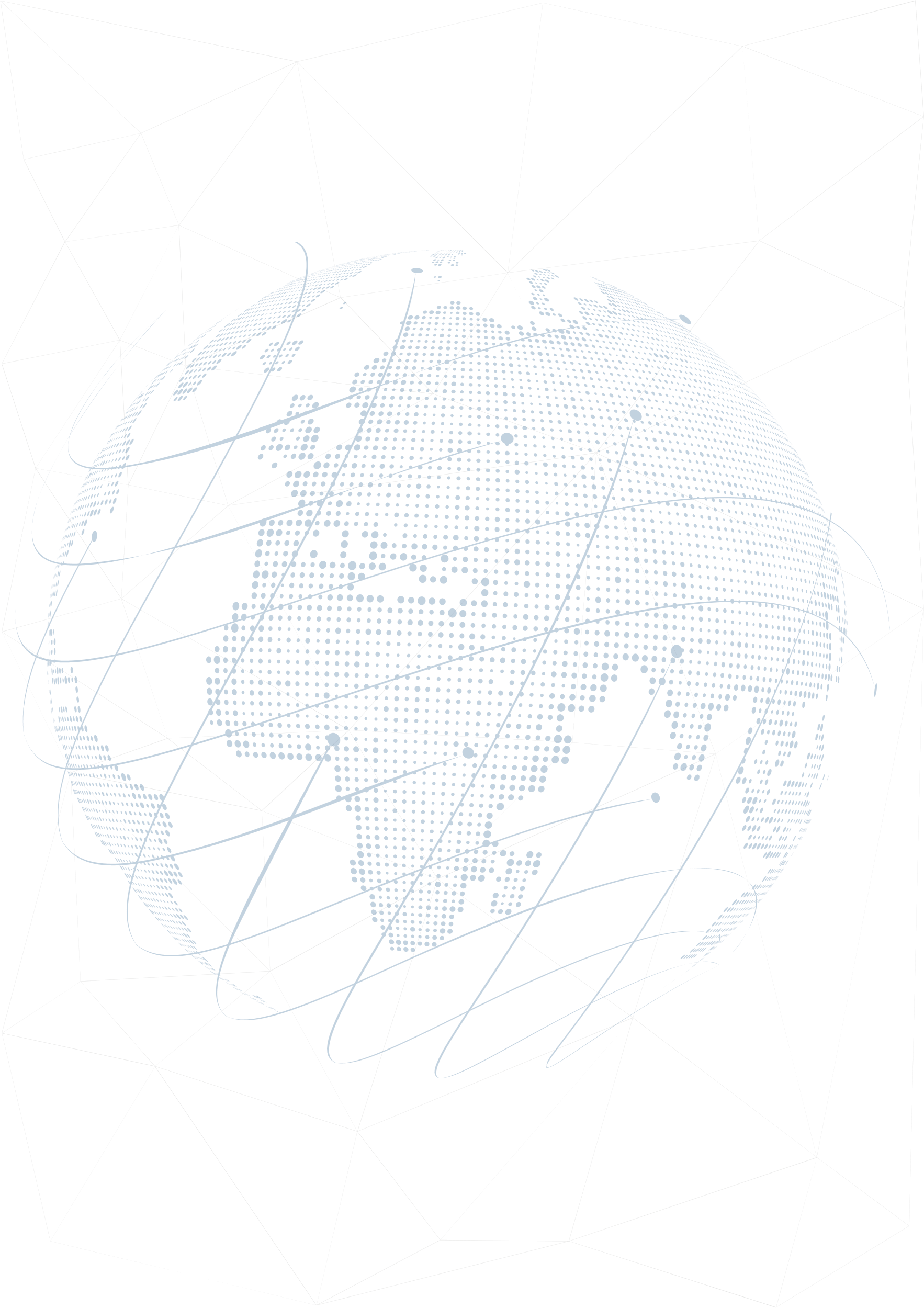 44. Производство эмульсионных красок, декоративной плитки "терацио", керамогранитной плитки
Производство готовых строительных материалов
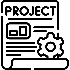 Цель проекта
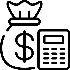 $50,0 млн.
Стоимость проекта
Финансирование из
Фонда развития промышленности
$35,0 млн.
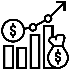 В том числе, промышленная ипотека
$4,2 млн.
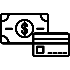 Объем производства
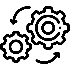 5,0 млн. кв. м.
Средний годовой доход
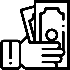 $15,0 млн.
Экспортный потенциал
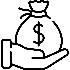 $6,0 млн.
Эффект импортозамещения
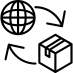 $9,0 млн.
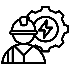 Новые рабочие места
125
Самаркандская область
Регион
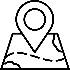 Нарпайский район, СГМ "Тепа", СЭЗ "Ургут"
Местоположение проекта
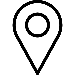 Площадь земельного участка
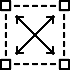 5,0 га
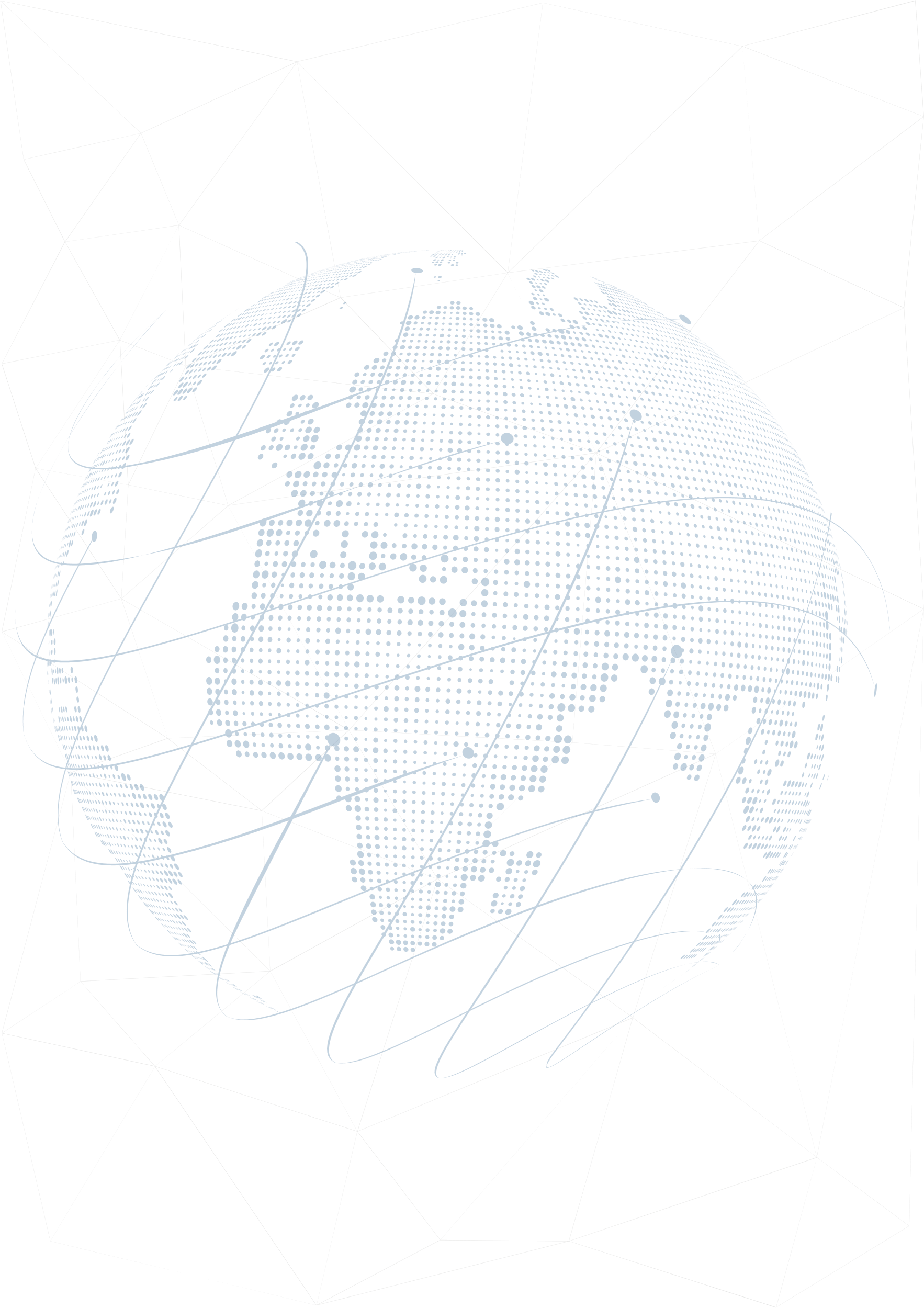 45. Производство лакокрасочной продукции
Производство лакокрасочной продукции
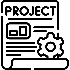 Цель проекта
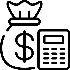 $45,0 млн.
Стоимость проекта
Финансирование из
Фонда развития промышленности
$31,5 млн.
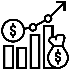 В том числе, промышленная ипотека
$3,8 млн.
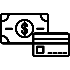 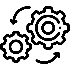 Объем производства
10,0 тыс. тонн
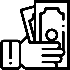 Средний годовой доход
$13,5 млн.
Экспортный потенциал
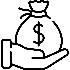 $5,4 млн.
Эффект импортозамещения
$8,1 млн.
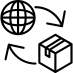 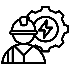 175
Новые рабочие места
Ташкентская область
Регион
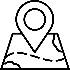 Ахангаронский район, СЭЗ "Ангрен"
Местоположение проекта
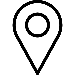 Площадь земельного участка
1,0 га
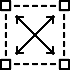 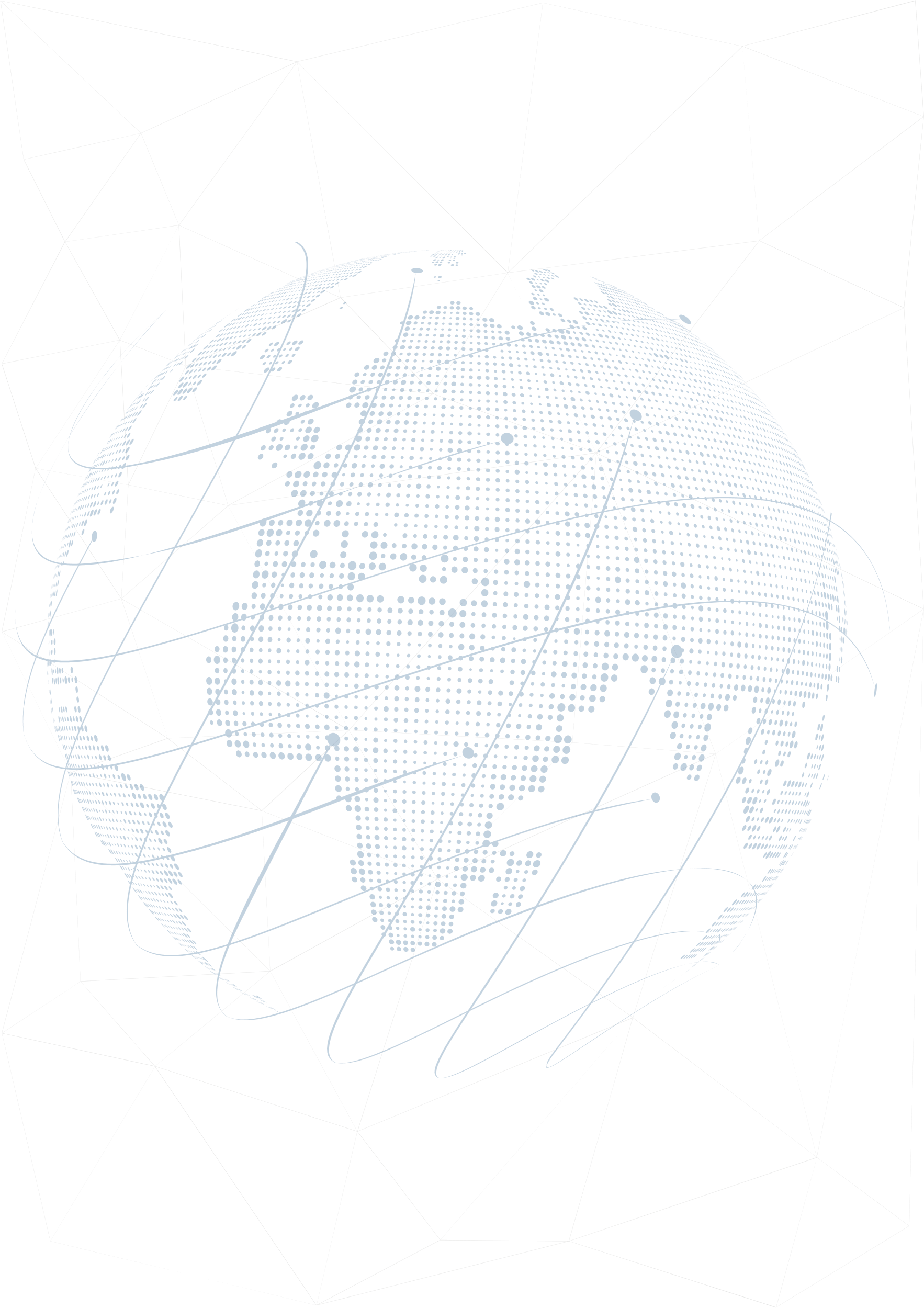 46. Организация производства алюминиевых профилей для теплиц и других алюминиевых изделий
Производство алюминиевых профилей и другой продукции
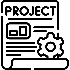 Цель проекта
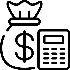 $40,1 млн.
Стоимость проекта
Финансирование из
Фонда развития промышленности
$28,1 млн.
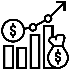 В том числе, промышленная ипотека
$3,4 млн.
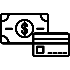 Объем производства
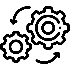 18,0 тыс. тонн
Средний годовой доход
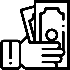 $12,0 млн.
Экспортный потенциал
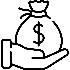 $4,8 млн.
Эффект импортозамещения
$7,2 млн.
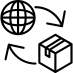 Новые рабочие места
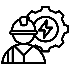 750
Ташкентская область
Регион
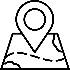 Нижний Чирчикский район
Местоположение проекта
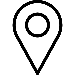 Площадь земельного участка
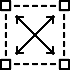 3,0 га
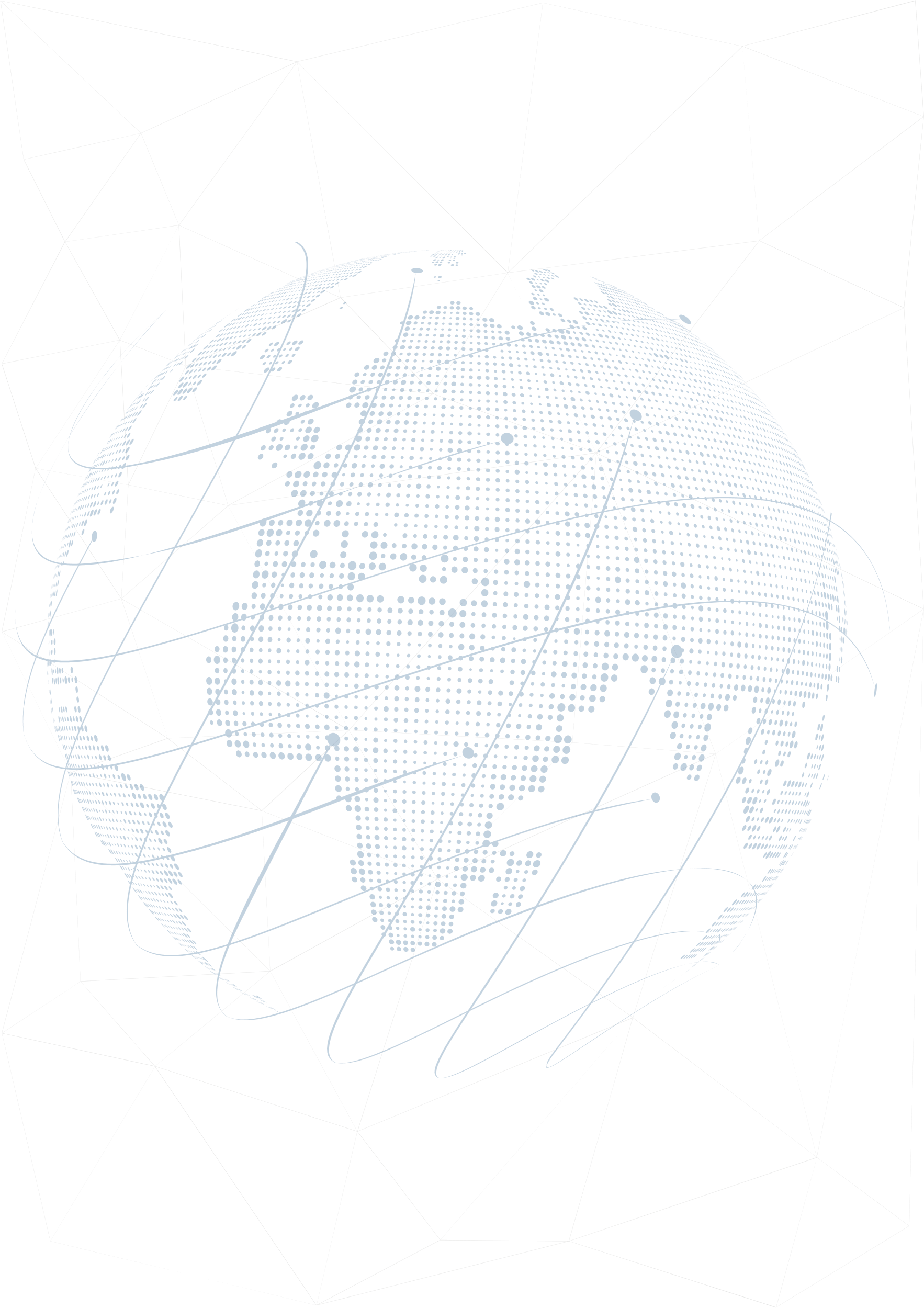 47. Производство фарфора, электрофарфора, фаянса, сантехнических изделий, силикатных блоков на основе каолинового сырья.
Производство санитарно-строительных изделий из каолинового сырья
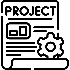 Цель проекта
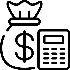 $40,0 млн.
Стоимость проекта
Финансирование из
Фонда развития промышленности
$28,0 млн.
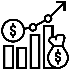 В том числе, промышленная ипотека
$3,4 млн.
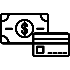 Объем производства
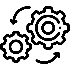 300,0 тыс. штук
Средний годовой доход
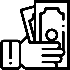 $12,0 млн.
Экспортный потенциал
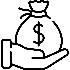 $4,8 млн.
Эффект импортозамещения
$7,2 млн.
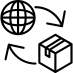 Новые рабочие места
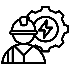 140
Ташкентская область
Регион
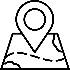 Местоположение проекта
г. Ангрен, СЭЗ"Ангрен"
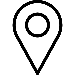 Площадь земельного участка
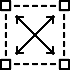 3,0 га
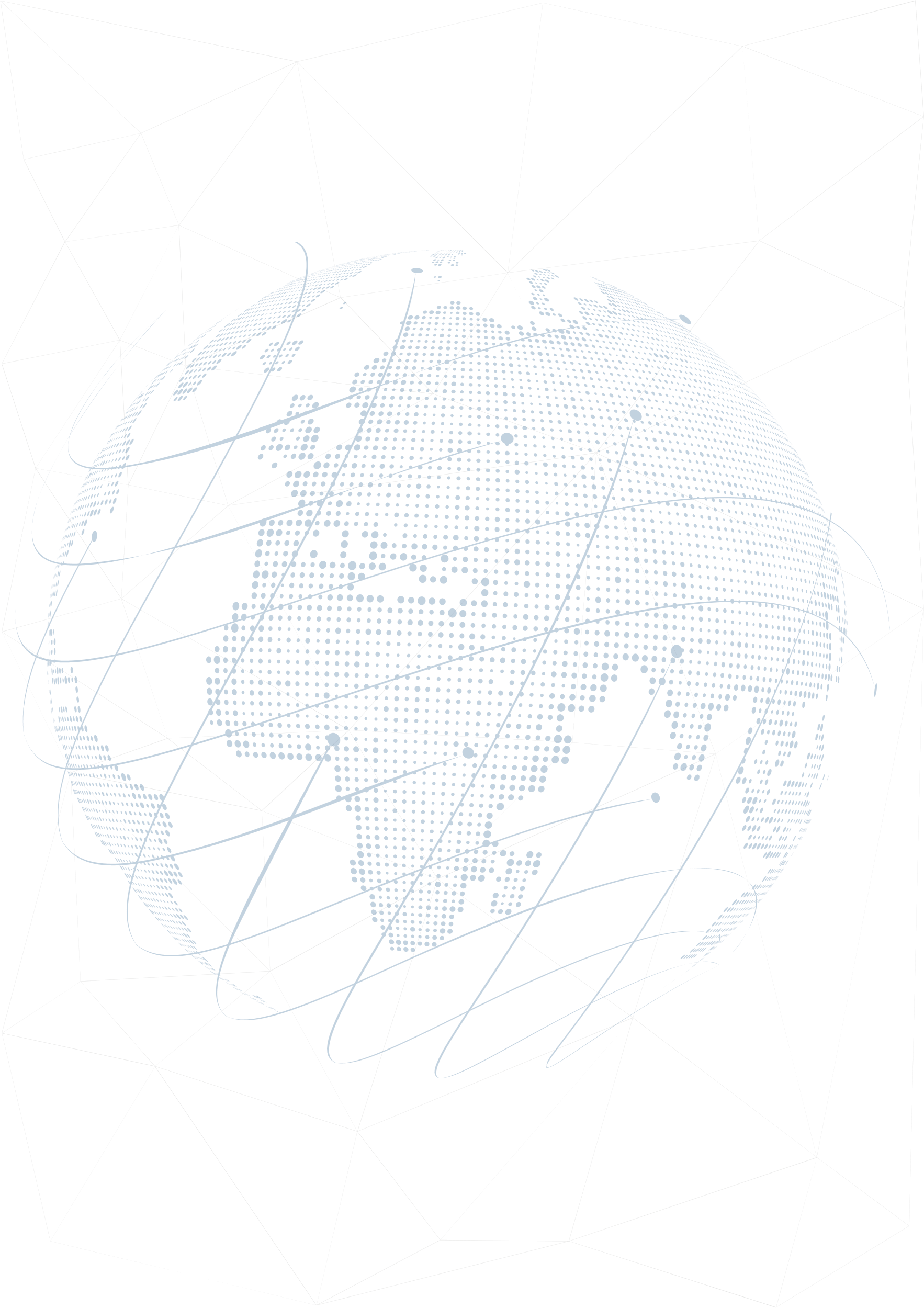 48. Организация производства многофункциональных окон
Организация производства многофункциональных окон
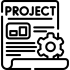 Цель проекта
$30,0 млн.
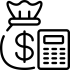 Стоимость проекта
Финансирование из
Фонда развития промышленности
$21,0 млн.
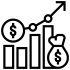 В том числе, промышленная ипотека
$2,5 млн.
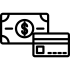 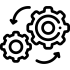 22,0 млн. кв. м
Объем производства
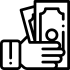 $35,0 млн.
Средний годовой доход
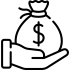 Экспортный потенциал
$4,5 млн.
Эффект импортозамещения
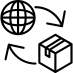 $28,0 млн.
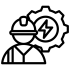 200
Новые рабочие места
Самаркандская область
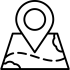 Регион
Пахтачинский район, СЭЗ
"Ургут“
Местоположение проекта
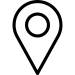 Площадь земельного участка
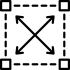 8,0 га
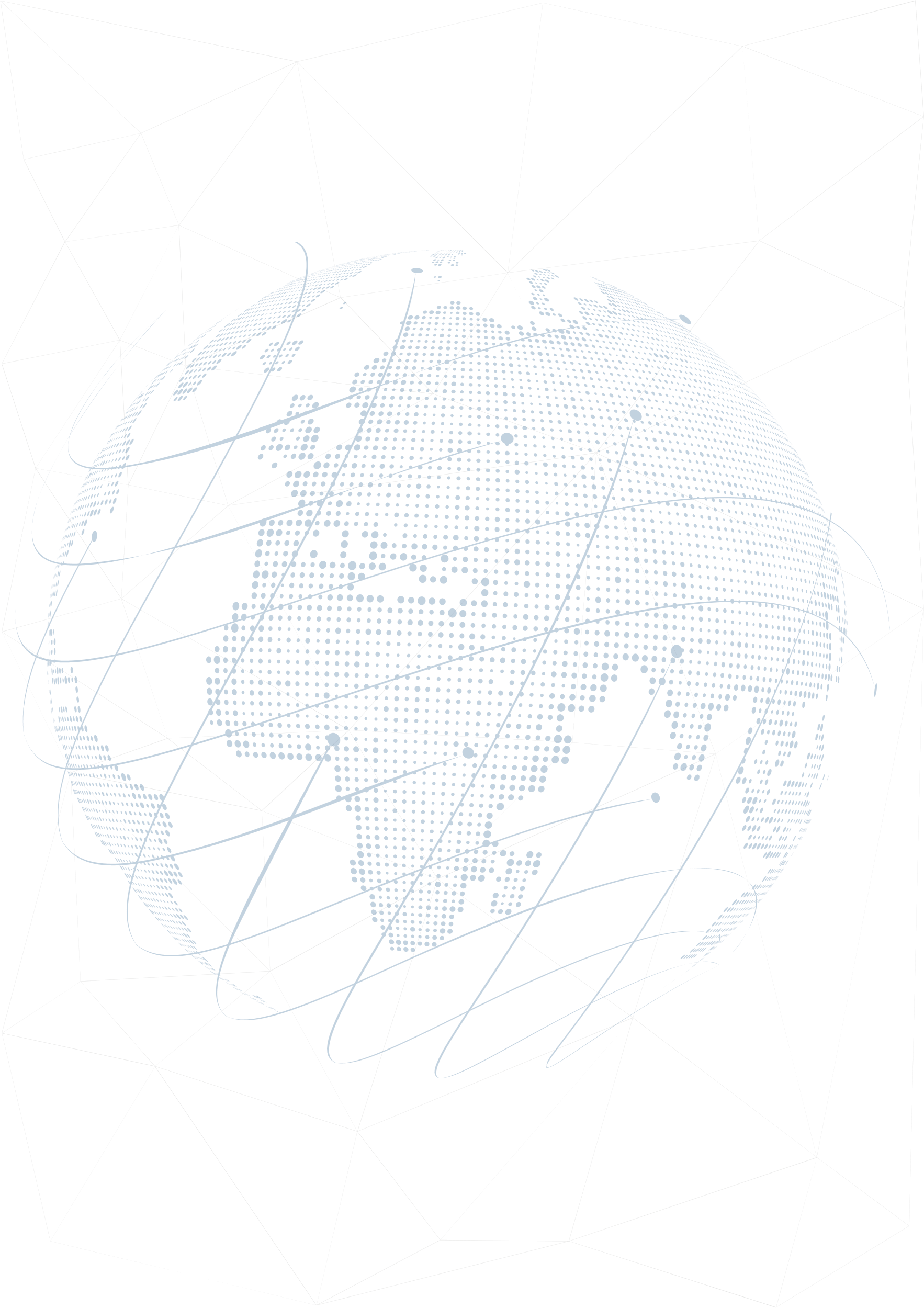 49. Производство современных фасадных панелей для наружных стен
Производство фасадных плит
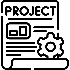 Цель проекта
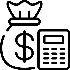 $30,0 млн.
Стоимость проекта
Финансирование из
Фонда развития промышленности
$20,0 млн.
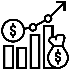 В том числе, промышленная ипотека
$3,6 млн.
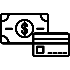 Объем производства
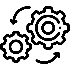 2,3 млн. кв. м.
Средний годовой доход
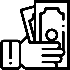 $21,0 млн.
Экспортный потенциал
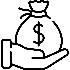 $5,0 млн.
Эффект импортозамещения
$10,0 млн.
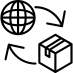 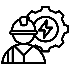 Новые рабочие места
180
Навоийская область
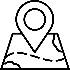 Регион
СЭЗ “Навоий”
Местоположение проекта
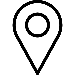 Площадь земельного участка
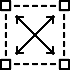 5,3 га
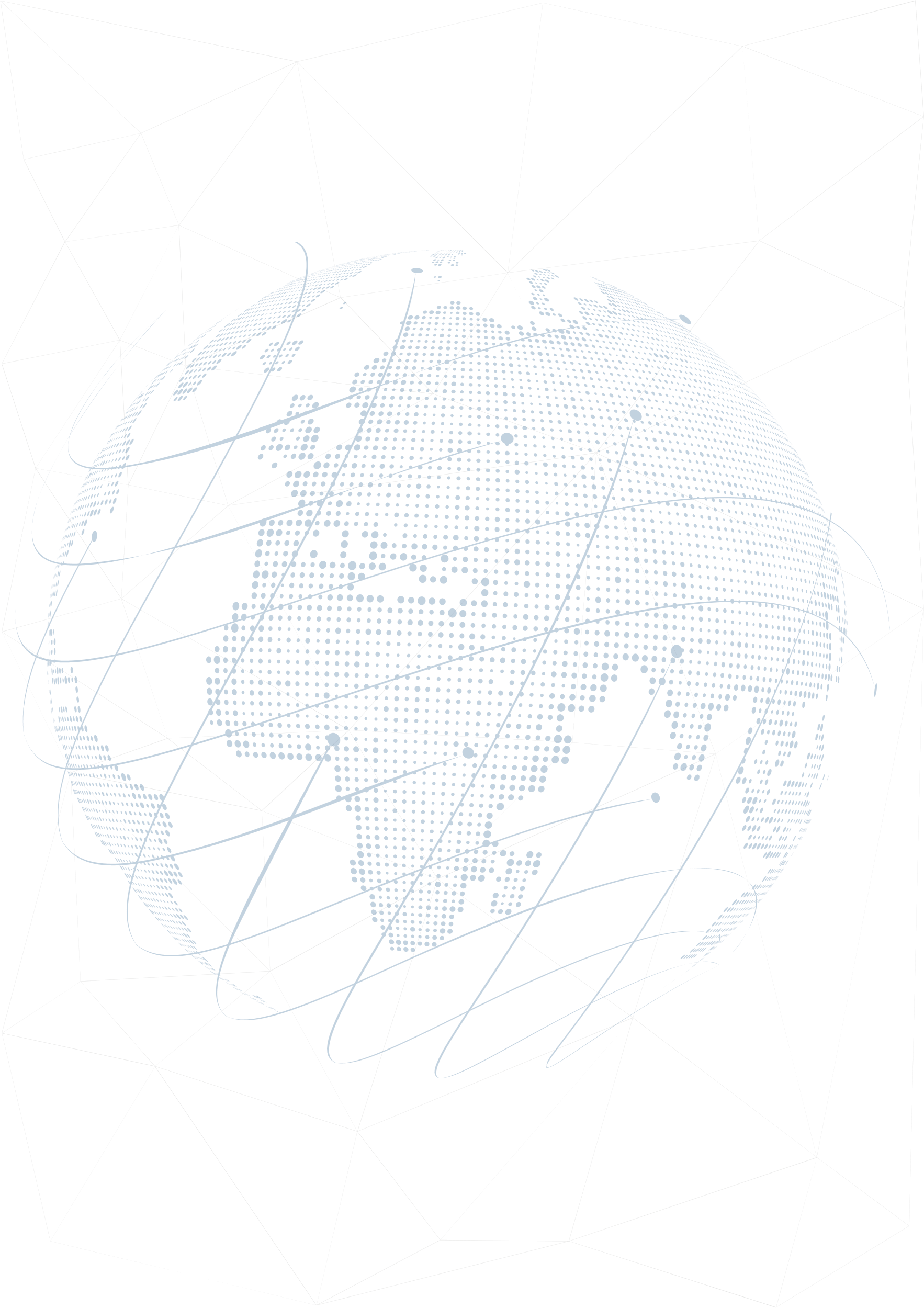 50. Организация производства керамогранита с железным покрытием
Организация производства керамогранита с железным покрытием
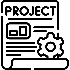 Цель проекта
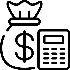 $29,4 млн.
Стоимость проекта
Финансирование из
Фонда развития промышленности
$23,5 млн.
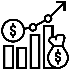 В том числе, промышленная ипотека
$2,3 млн.
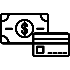 Объем производства
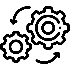 3,0 млн. кв. м.
Средний годовой доход
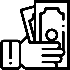 $8,8 млн.
Экспортный потенциал
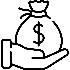 $3,5 млн.
Эффект импортозамещения
$5,3 млн.
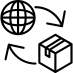 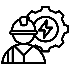 300
Новые рабочие места
Наманганская область
Регион
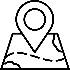 Давлатабадский район, МЭЗ "Юксалиш“
Местоположение проекта
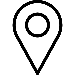 Площадь земельного участка
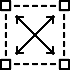 4,0 га
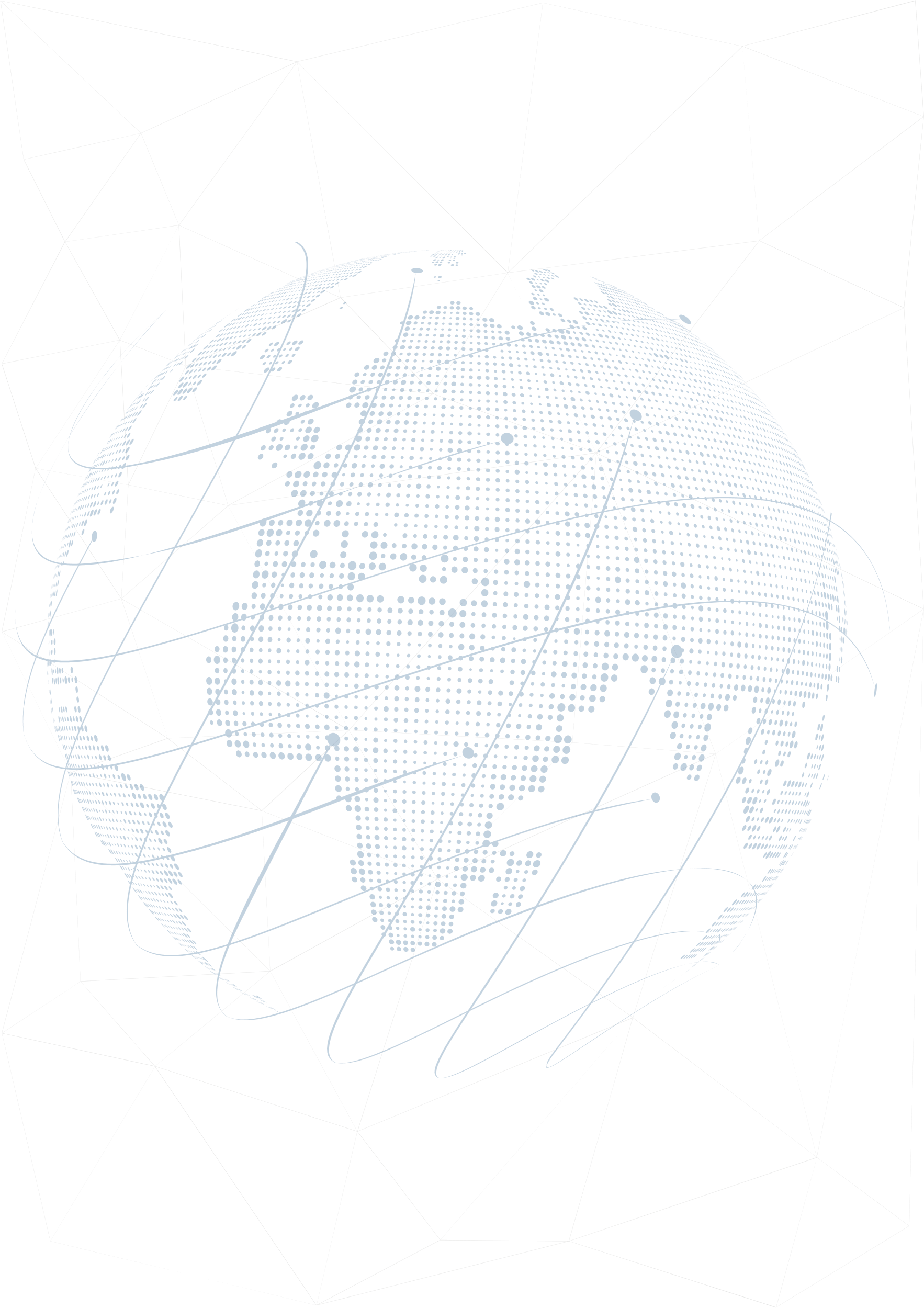 51. Организация производства энергосберегающих базальтовых плит
Организация производства энергосберегающих базальтовых плит
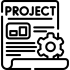 Цель проекта
$26,5 млн.
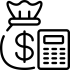 Стоимость проекта
Финансирование из
Фонда развития промышленности
$18,6 млн.
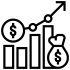 В том числе, промышленная ипотека
$2,2 млн.
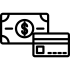 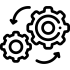 30,0 тыс. тонн
Объем производства
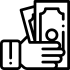 $22,0 млн.
Средний годовой доход
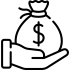 Экспортный потенциал
$1,5 млн.
Эффект импортозамещения
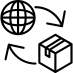 $17,6 млн.
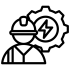 250
Новые рабочие места
Навоийская область
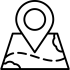 Регион
Нуратинский район, МЭЗ "Навоий"
Местоположение проекта
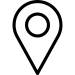 Площадь земельного участка
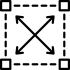 3,0 га
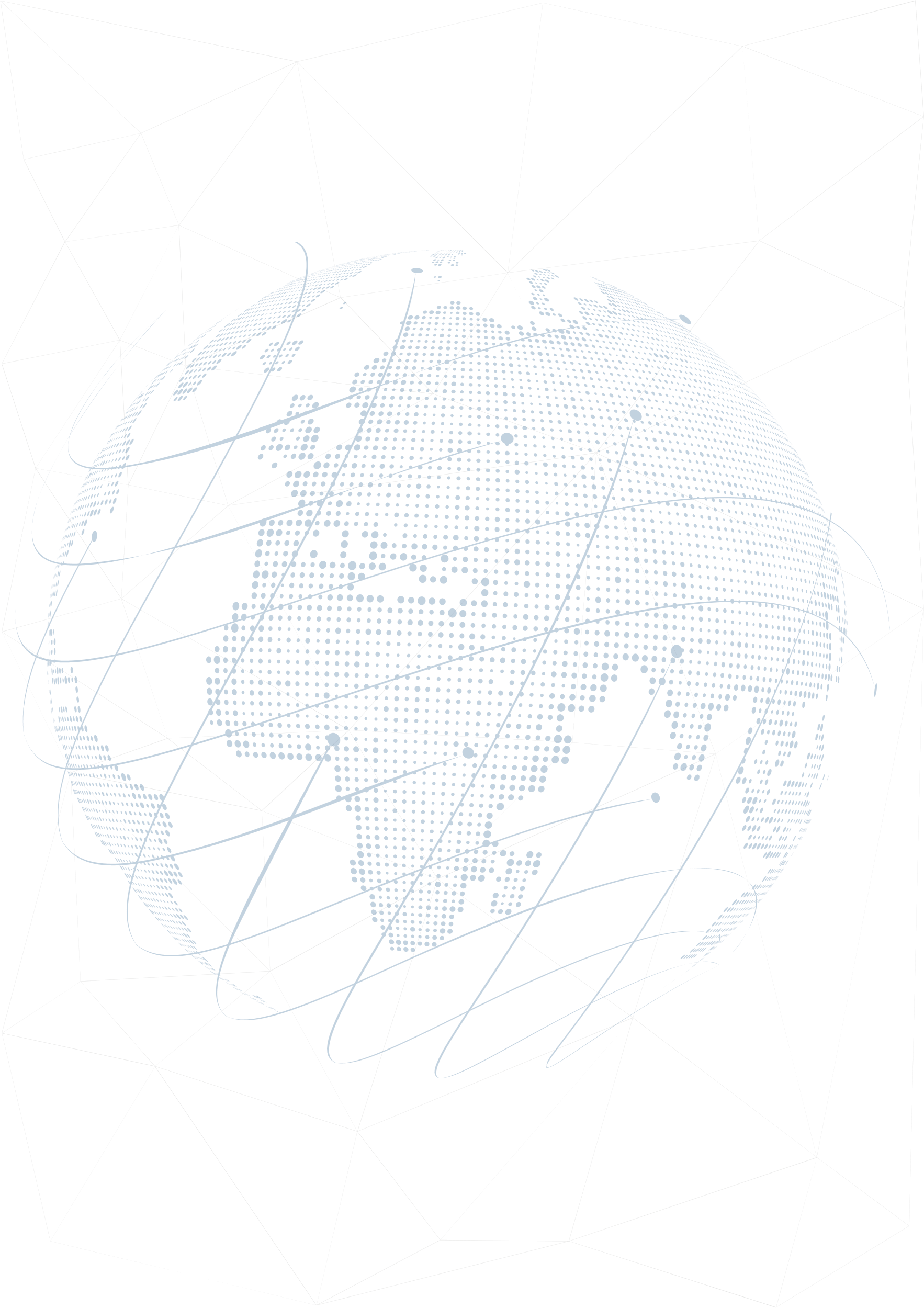 52. Организация производства пеноблока автоклавным способом
Организация производства пеноблока автоклавным способом
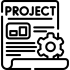 Цель проекта
$25,0 млн.
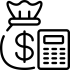 Стоимость проекта
Финансирование из
Фонда развития промышленности
$17,5 млн.
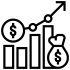 В том числе, промышленная ипотека
$2,1 млн.
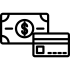 Объем производства
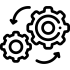 500,0 тыс. м. куб
Средний годовой доход
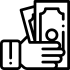 $29,4 млн.
Экспортный потенциал
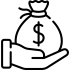 $4,4 млн.
Эффект импортозамещения
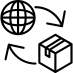 $23,5 млн.
Новые рабочие места
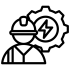 200
Андижанская область
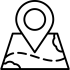 Регион
Асакинский район, СГМ
“Меҳнаобод"
Местоположение проекта
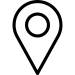 Площадь земельного участка
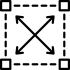 4,0 га
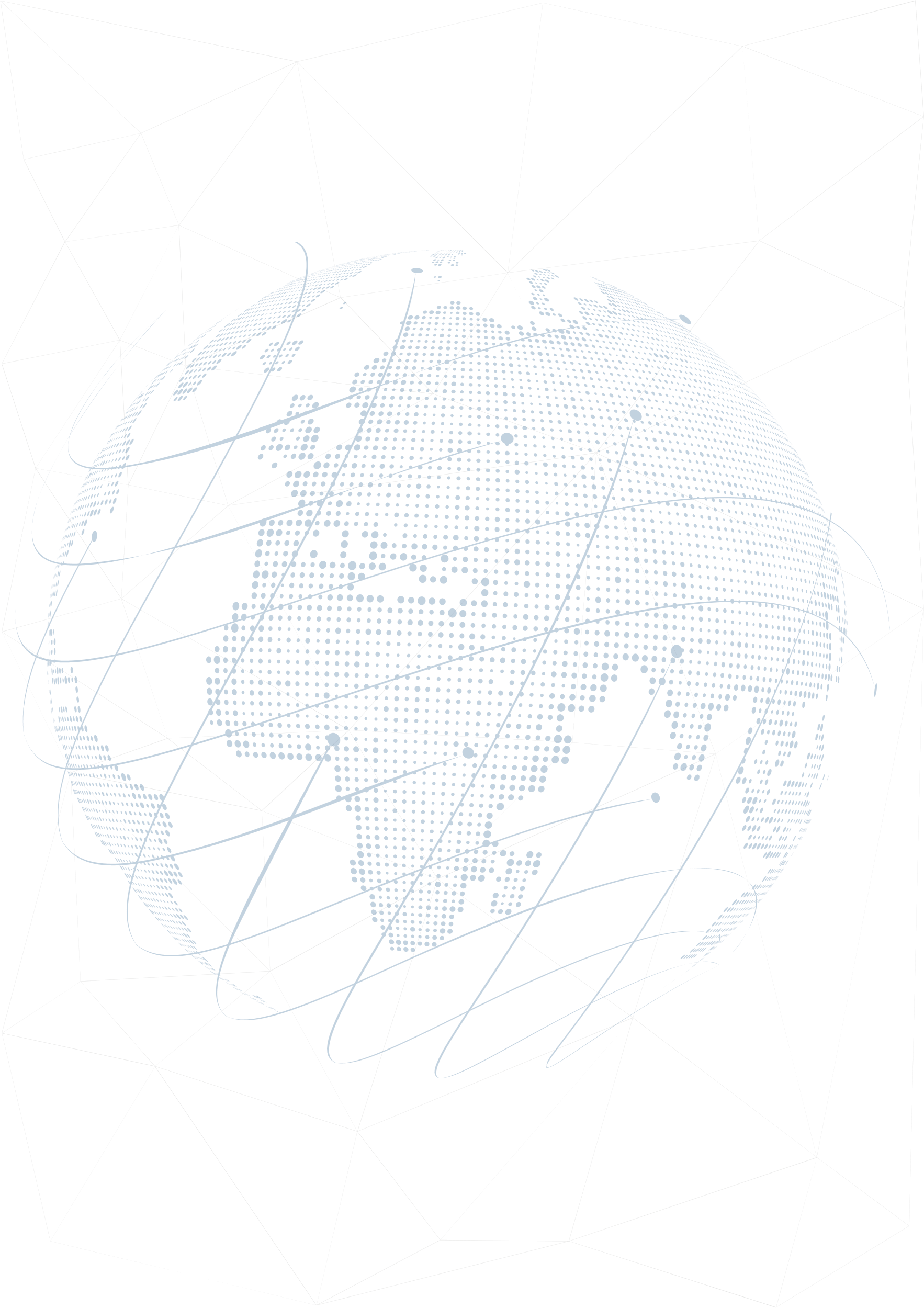 53. Производство санитарно-технических изделий из каолинового сырья
Производство санитарно-технических изделий
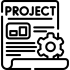 Цель проекта
$23,0 млн.
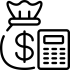 Стоимость проекта
Финансирование из
Фонда развития промышленности
$16,1 млн.
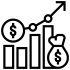 В том числе, промышленная ипотека
$1,9 млн.
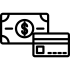 Объем производства
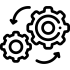 300,0 тыс. штук
Средний годовой доход
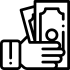 $15,0 млн.
Экспортный потенциал
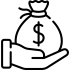 $1,0 млн.
Эффект импортозамещения
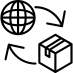 $12,0 млн.
Новые рабочие места
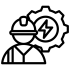 180
Навоийская область
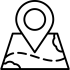 Регион
Навоийская область,
СЭЗ “Навоий"
Местоположение проекта
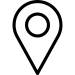 Площадь земельного участка
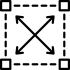 2,0 га
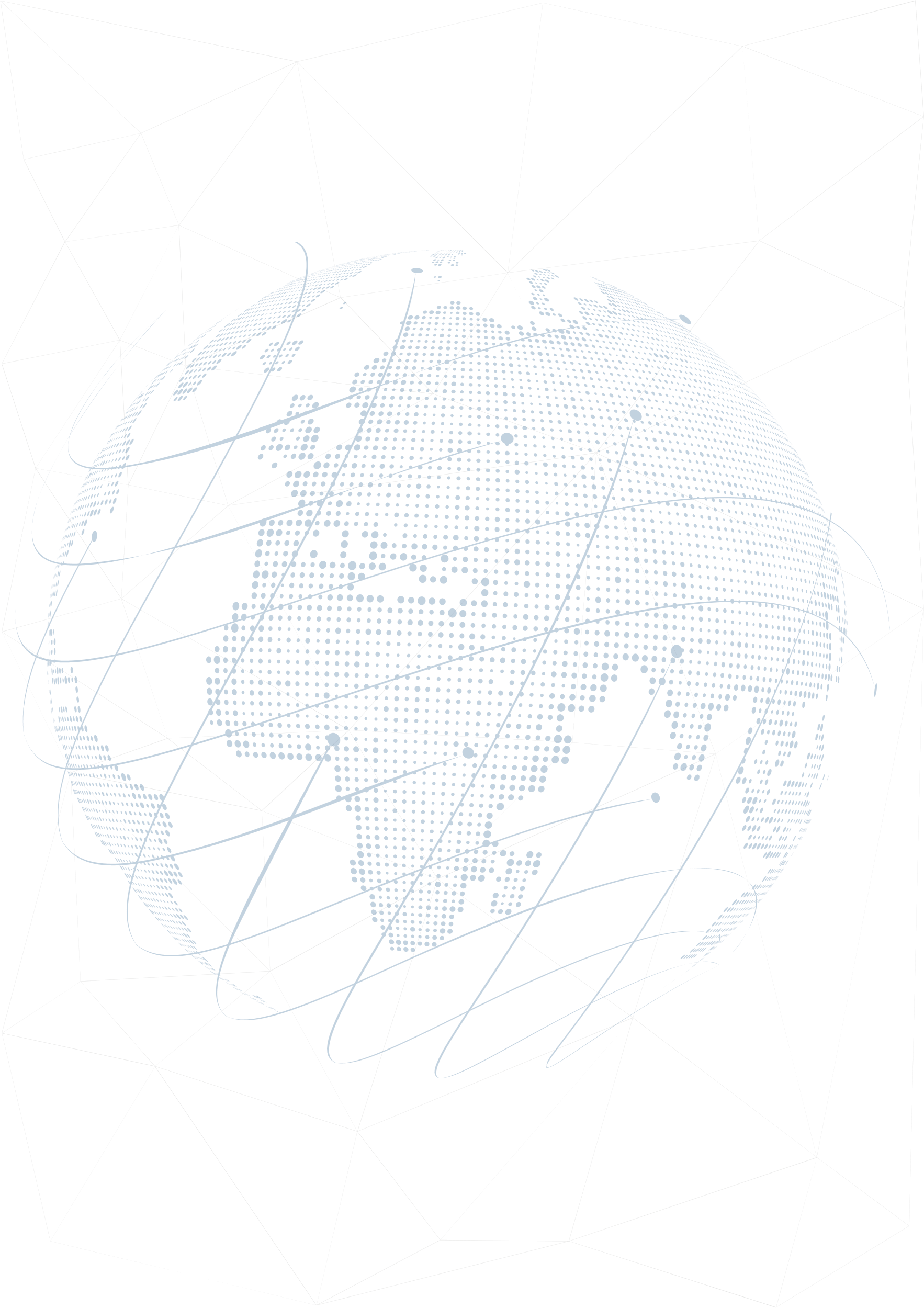 54. Организация производства сместитель
Организация производства сместитель
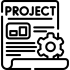 Цель проекта
$23,0 млн.
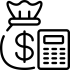 Стоимость проекта
Финансирование из
Фонда развития промышленности
$16,1 млн.
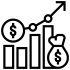 В том числе, промышленная ипотека
$1,9 млн.
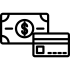 Объем производства
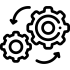 2,0 млн. штук
Средний годовой доход
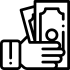 $12,0 млн.
Экспортный потенциал
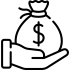 $0,8 млн.
Эффект импортозамещения
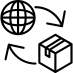 $9,6 млн.
Новые рабочие места
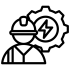 100
Навоийская область
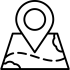 Регион
Г. Навоий,
СЭЗ "Навоий"
Местоположение проекта
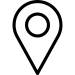 Площадь земельного участка
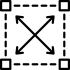 5,0 га
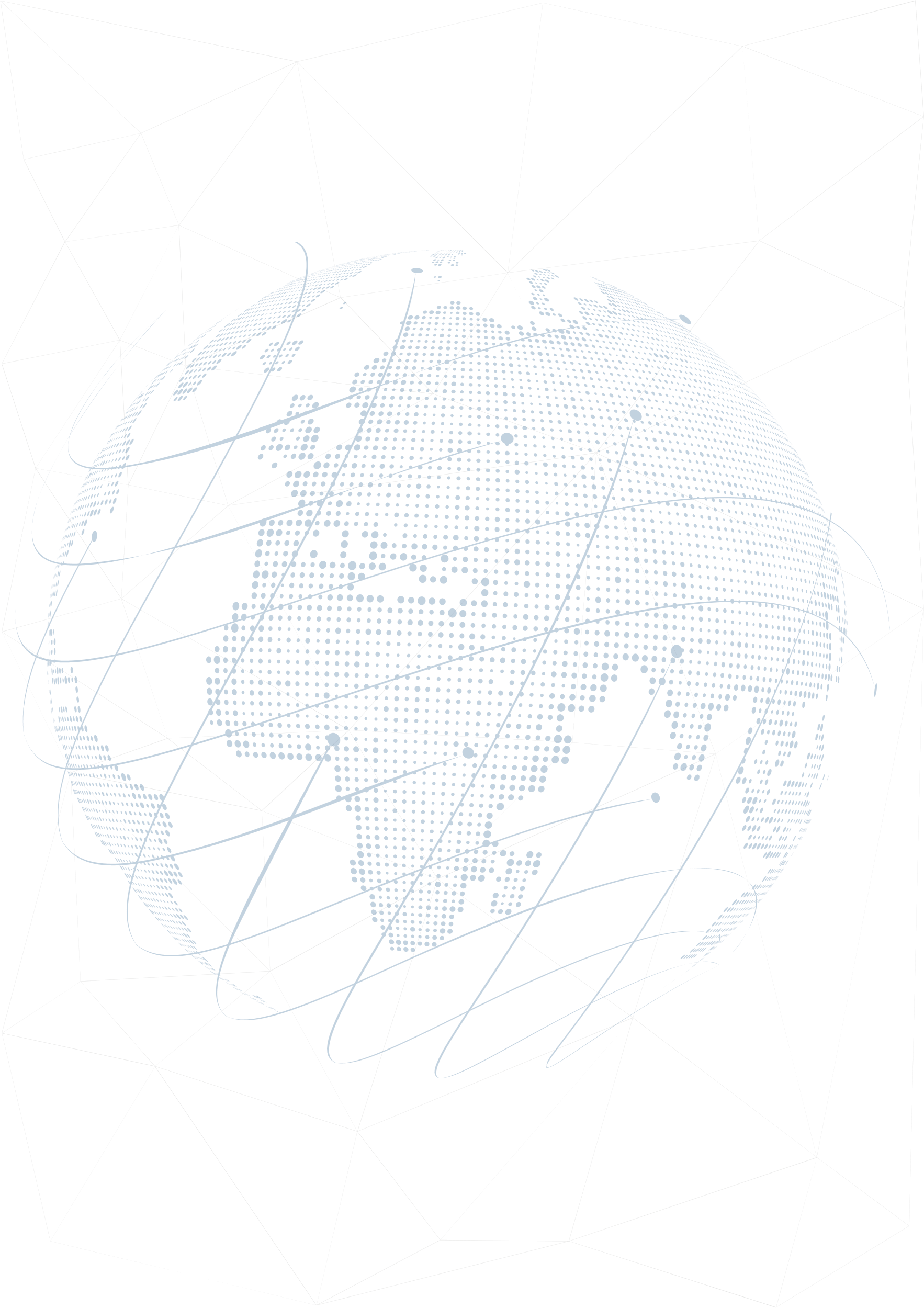 55. Производство керамической плитки из доломита
Производство керамической плитки из доломита
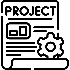 Цель проекта
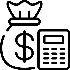 $22,4 млн.
Стоимость проекта
Финансирование из
Фонда развития промышленности
$15,7 млн.
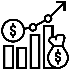 В том числе, промышленная ипотека
$1,9 млн.
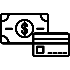 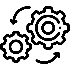 1,5 млн. кв. м.
Объем производства
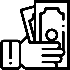 $6,7 млн.
Средний годовой доход
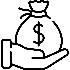 $2,7 млн.
Экспортный потенциал
Эффект импортозамещения
$4,0 млн.
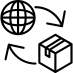 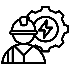 75
Новые рабочие места
Кашкадарьинская область
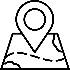 Регион
Дехканабадскийрайон, СГМ “Бешбулоқ”
Местоположение проекта
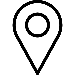 Площадь земельного участка
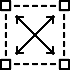 0,5 га
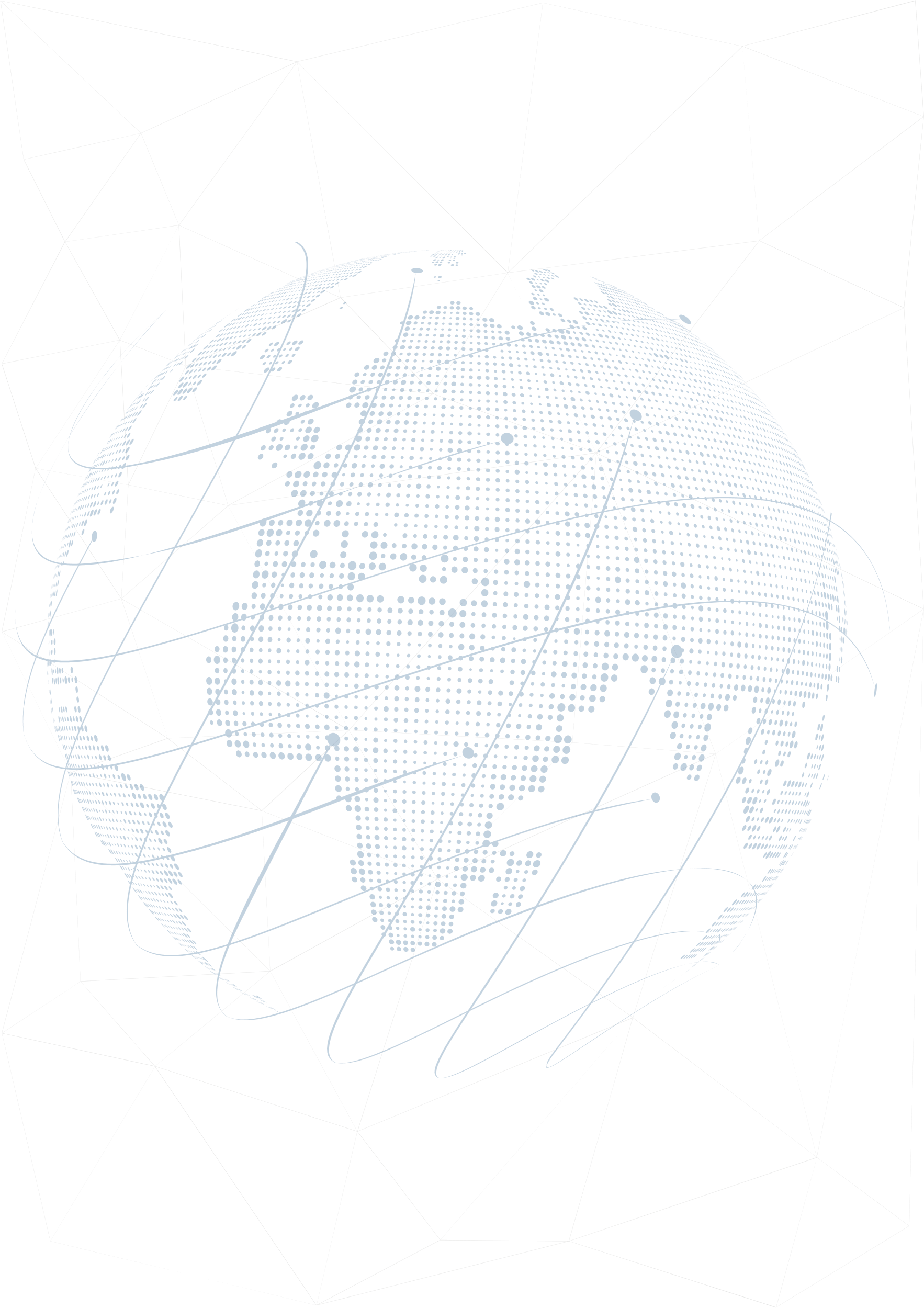 56. Производство изделий из натурального декоративного камня
Производство изделий из натурального декоративного камня
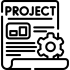 Цель проекта
$20,0 млн.
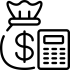 Стоимость проекта
Финансирование из
Фонда развития промышленности
$14,0 млн.
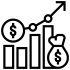 В том числе, промышленная ипотека
$1,7 млн.
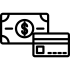 Объем производства
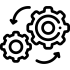 25,0 тыс. м куб
Средний годовой доход
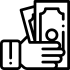 $10,0 млн.
Экспортный потенциал
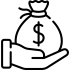 $0,8 млн.
Эффект импортозамещения
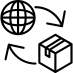 $8,0 млн.
Новые рабочие места
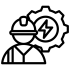 100
Наманганская область
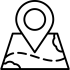 Регион
Янгикургонский район, СЭЗ "Наманган“
Местоположение проекта
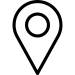 Площадь земельного участка
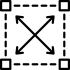 2,0 га
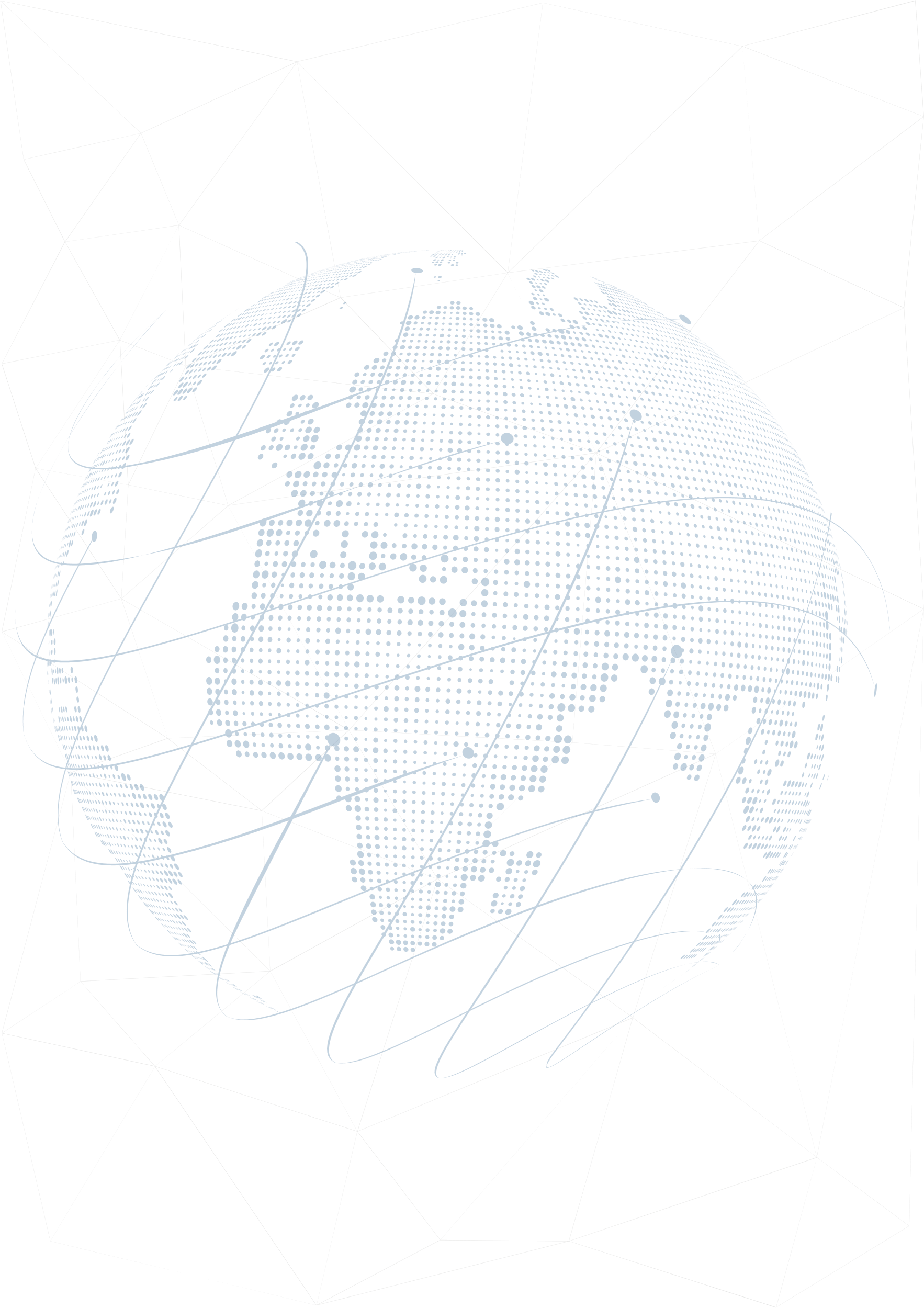 57. Организация производства инновационных строительных смесей
Организация производства гипсовых сухих строительных смесей
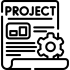 Цель проекта
$20,0 млн.
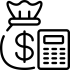 Стоимость проекта
Финансирование из
Фонда развития промышленности
$14,0 млн.
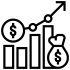 В том числе, промышленная ипотека
$1,7 млн.
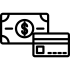 Объем производства
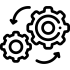 700,0 тыс. тонн
Средний годовой доход
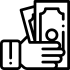 $6,0 млн.
Экспортный потенциал
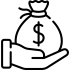 $2,4 млн.
Эффект импортозамещения
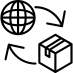 $3,6 млн.
Новые рабочие места
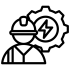 86
Кашкадарьинская область
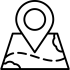 Регион
Камашинский район, СГМ "Қизилтепа"
Местоположение проекта
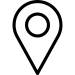 Площадь земельного участка
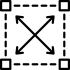 24,0 га
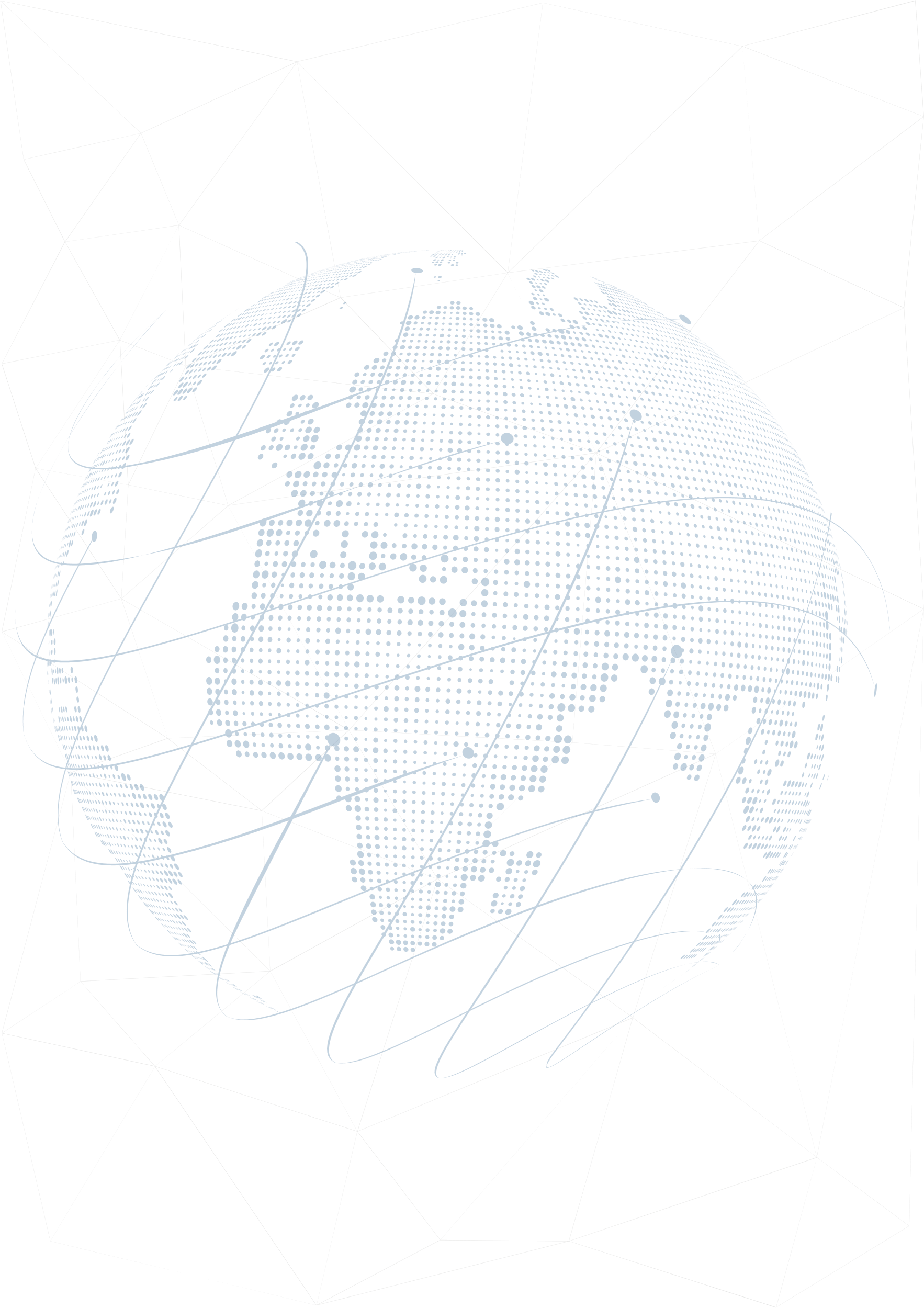 58. Организация переработки базальтового камня
Организация переработки базальтового камня
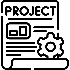 Цель проекта
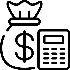 $20,0 млн.
Стоимость проекта
Финансирование из
Фонда развития промышленности
$14,0 млн.
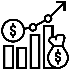 В том числе, промышленная ипотека
$1,7 млн.
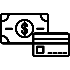 Объем производства
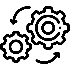 49,5 тыс. тонн
Средний годовой доход
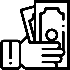 $6,0 млн.
Экспортный потенциал
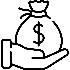 $2,4 млн.
Эффект импортозамещения
$3,6 млн.
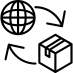 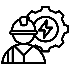 150
Новые рабочие места
Андижанская область
Регион
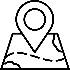 Мерхаматский район, СГМ“Янги хаёт”
Местоположение проекта
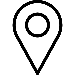 Площадь земельного участка
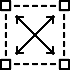 10,0 га
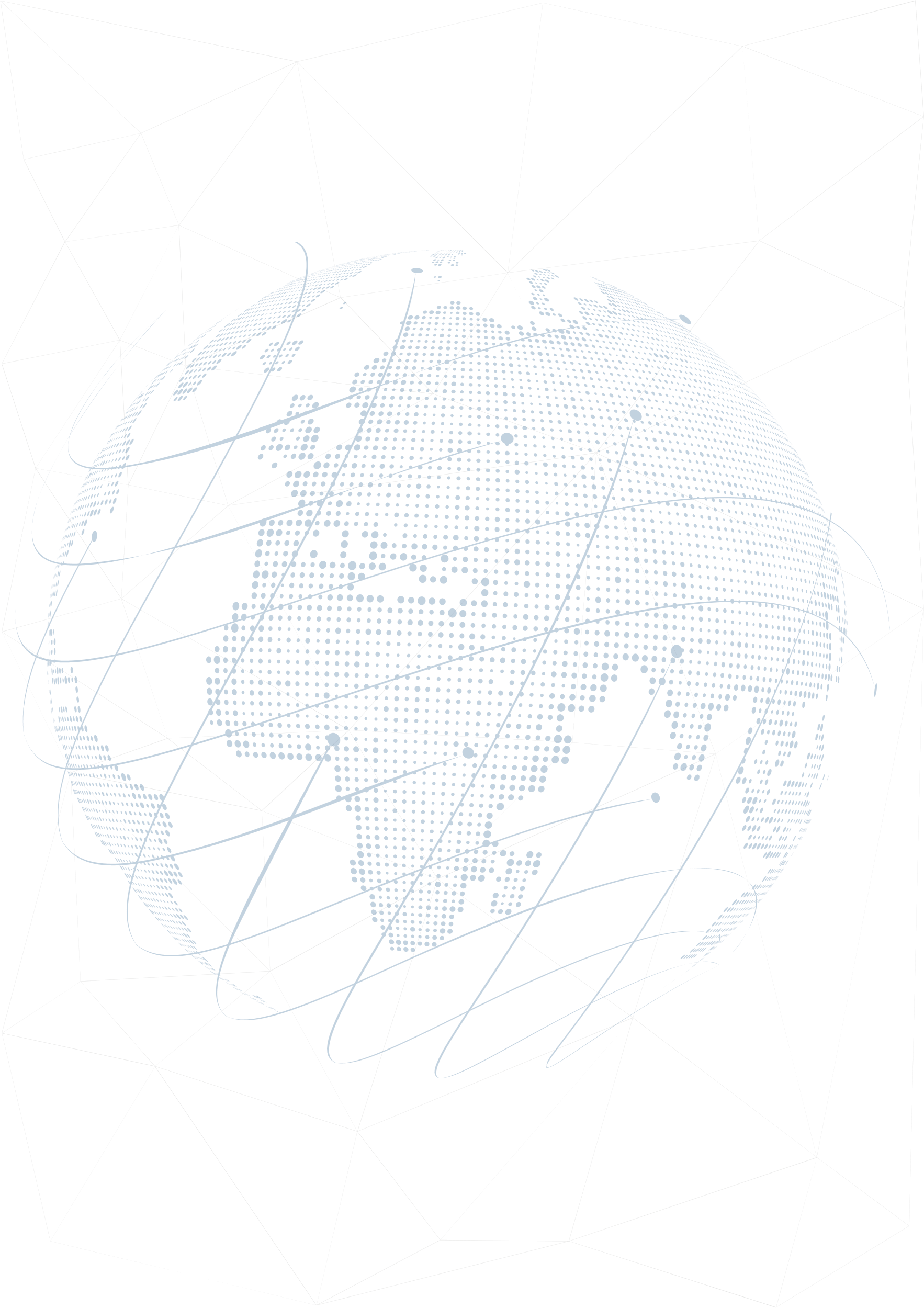 59. Производство композитной арматуры и различных строительных конструкций
Производство композитной арматуры и различных строительных конструкций
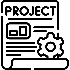 Цель проекта
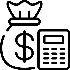 $17,0 млн.
Стоимость проекта
Финансирование из
Фонда развития промышленности
$11,9 млн.
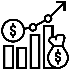 В том числе, промышленная ипотека
$1,4 млн.
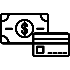 Объем производства
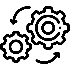 25,5 тыс. тонн
Средний годовой доход
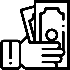 $5,1 млн.
Экспортный потенциал
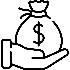 $2,0 млн.
Эффект импортозамещения
$3,1 млн.
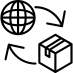 100
Новые рабочие места
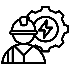 Сырдарьинская область
Регион
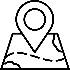 Сардобинский район, СГМ
“Янги қишлоқ”
Местоположение проекта
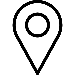 Площадь земельного участка
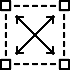 4,4 га
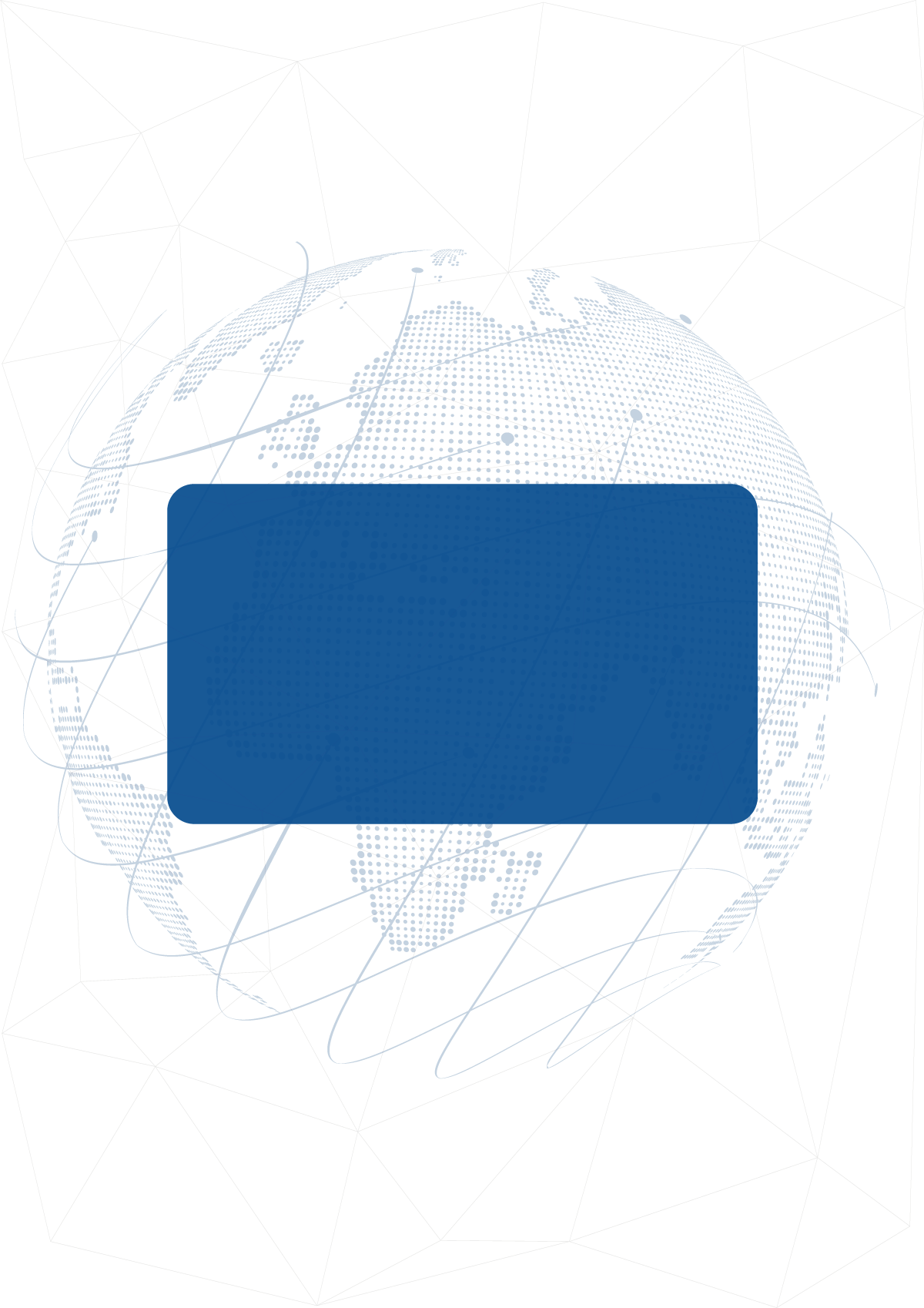 ТЕКСТИЛЬНАЯ 
ПРОМЫШЛЕННОСТЬ
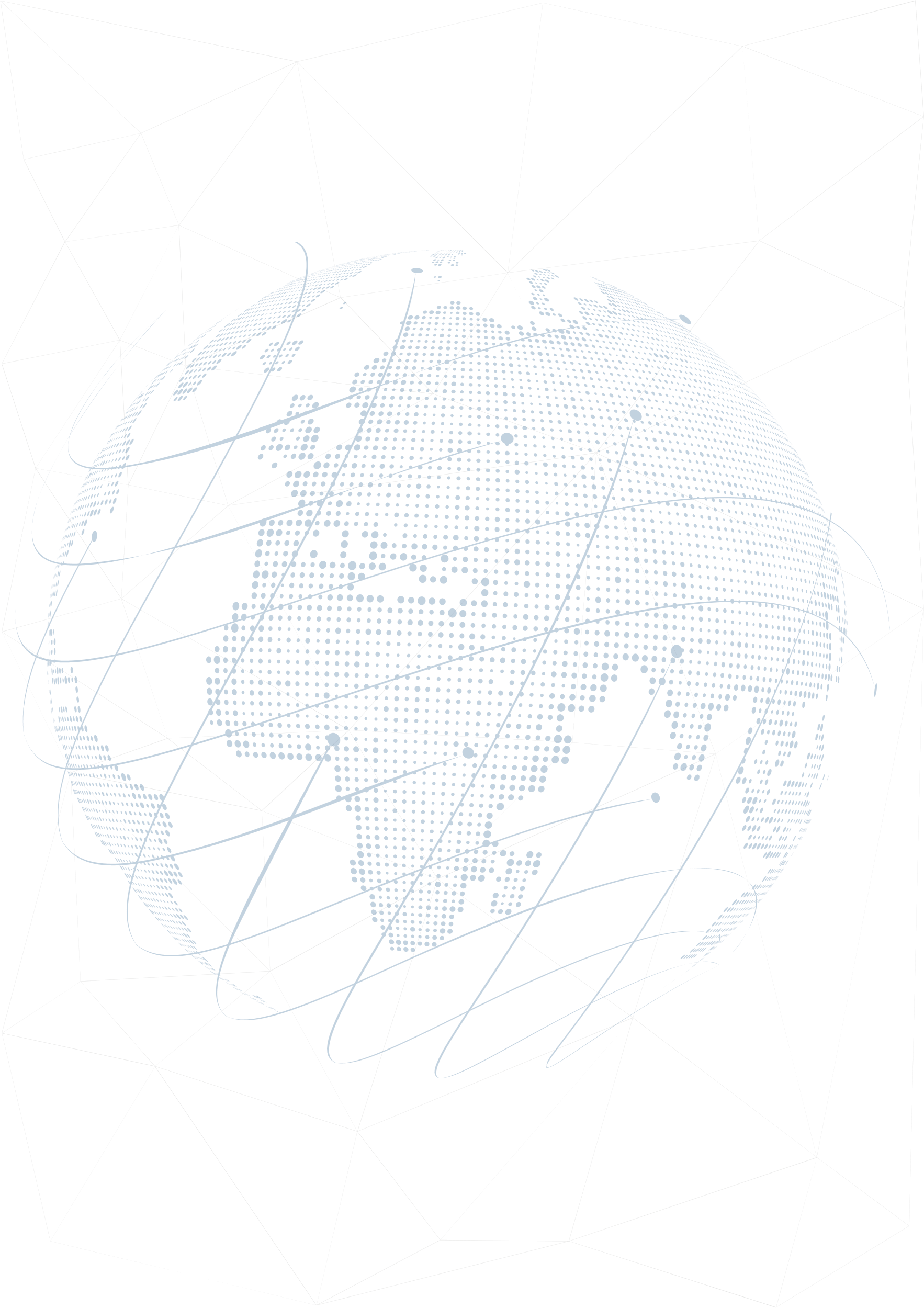 60. ОРГАНИЗАЦИЯ ИНДУСТРИАЛЬНОГО ТЕХНОПАРКА ПО ОКРАШИВАНИЮ ТЕКСТИЛЬНЫХ ИЗДЕЛИЙ
Организация индустриального технопарка
Цель проекта
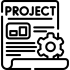 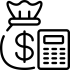 Стоимость проекта
$350,0 млн.
Финансирование из
Фонда развития промышленности
$245,0 млн.
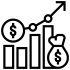 В том числе, промышленная ипотека
$29,4 млн.
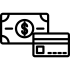 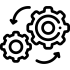 300,0 тыс. тонн
Объем производства
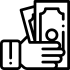 Средний годовой доход
$140,0 млн.
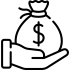 Экспортный потенциал
$42,0 млн.
Эффект импортозамещения
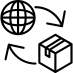 $98,0 млн.
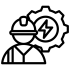 Новые рабочие места
4800
Ташкентская область
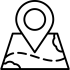 Регион
Юкори Чирчикский район, МСГ «Қурсой» и «Нурли замин»
Местоположение проекта
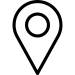 Площадь земельного участка
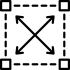 69,0 га
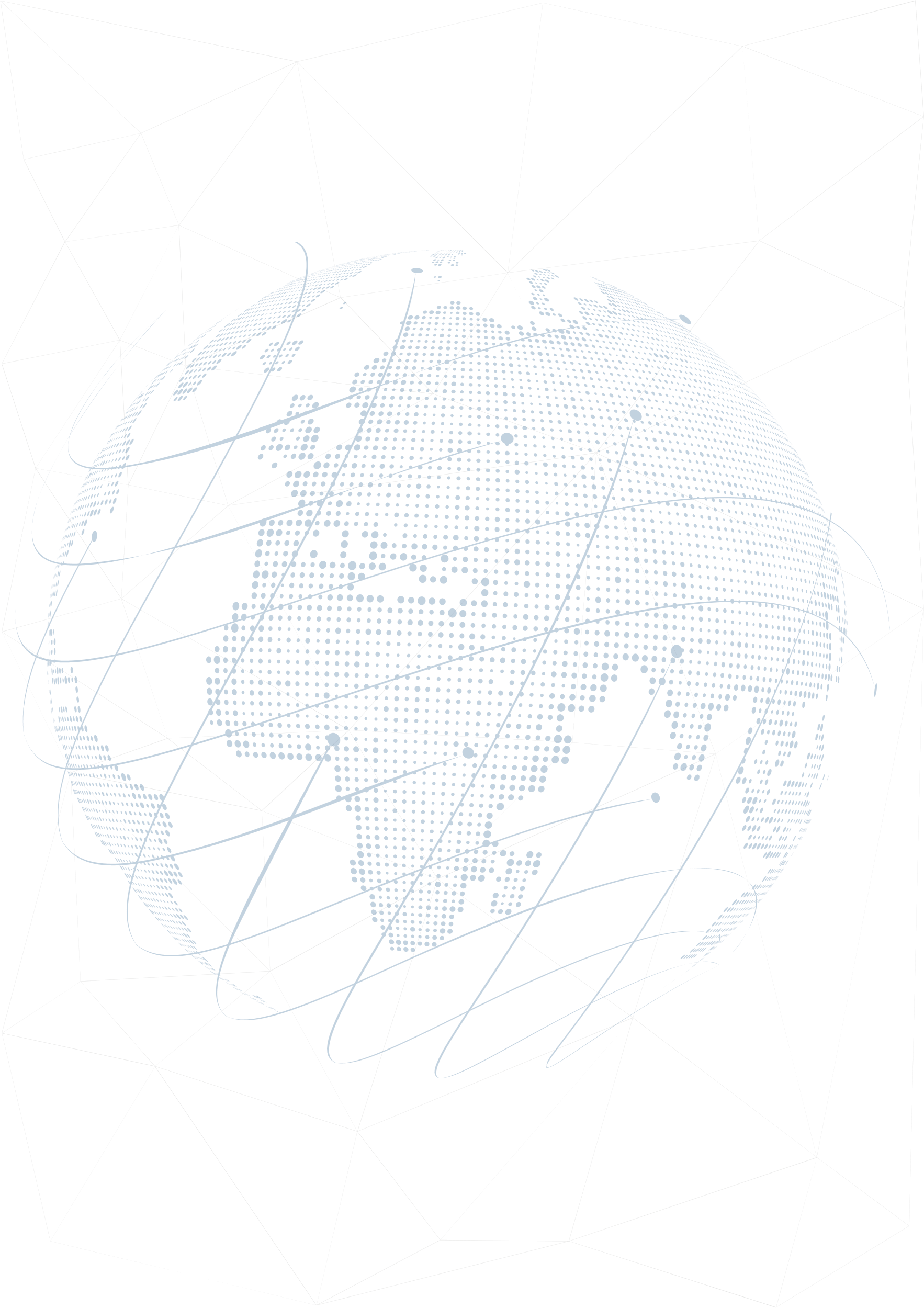 61. ОРГАНИЗАЦИЯ ПРОИЗВОДСТВА СИНТЕТИЧЕСКОГО ВОЛОКНА И ИЗДЕЛИЙ ИЗ НЕГО 
(В КАЖДОМ РЕГИОНЕ)
Организация производства синтетического волокна и ткани
Цель проектов
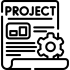 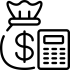 Стоимость проектов
$700,0 млн.
Финансирование из Фонда развития промышленности
$490,0 млн.
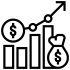 В том числе, промышленная ипотека
$73,5 млн.
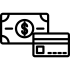 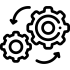 385,0 тыс. тонн
Объем производства
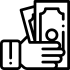 Средний годовой доход
$280 млн.
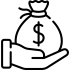 Экспортный потенциал
$84,0 млн.
Эффект импортозамещения
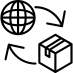 $196,0 млн.
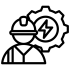 Новые рабочие места
8820
В каждом регионе
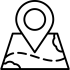 Регион
Местоположение проектов
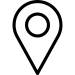 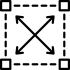 5,0 га
Площадь земельного участка
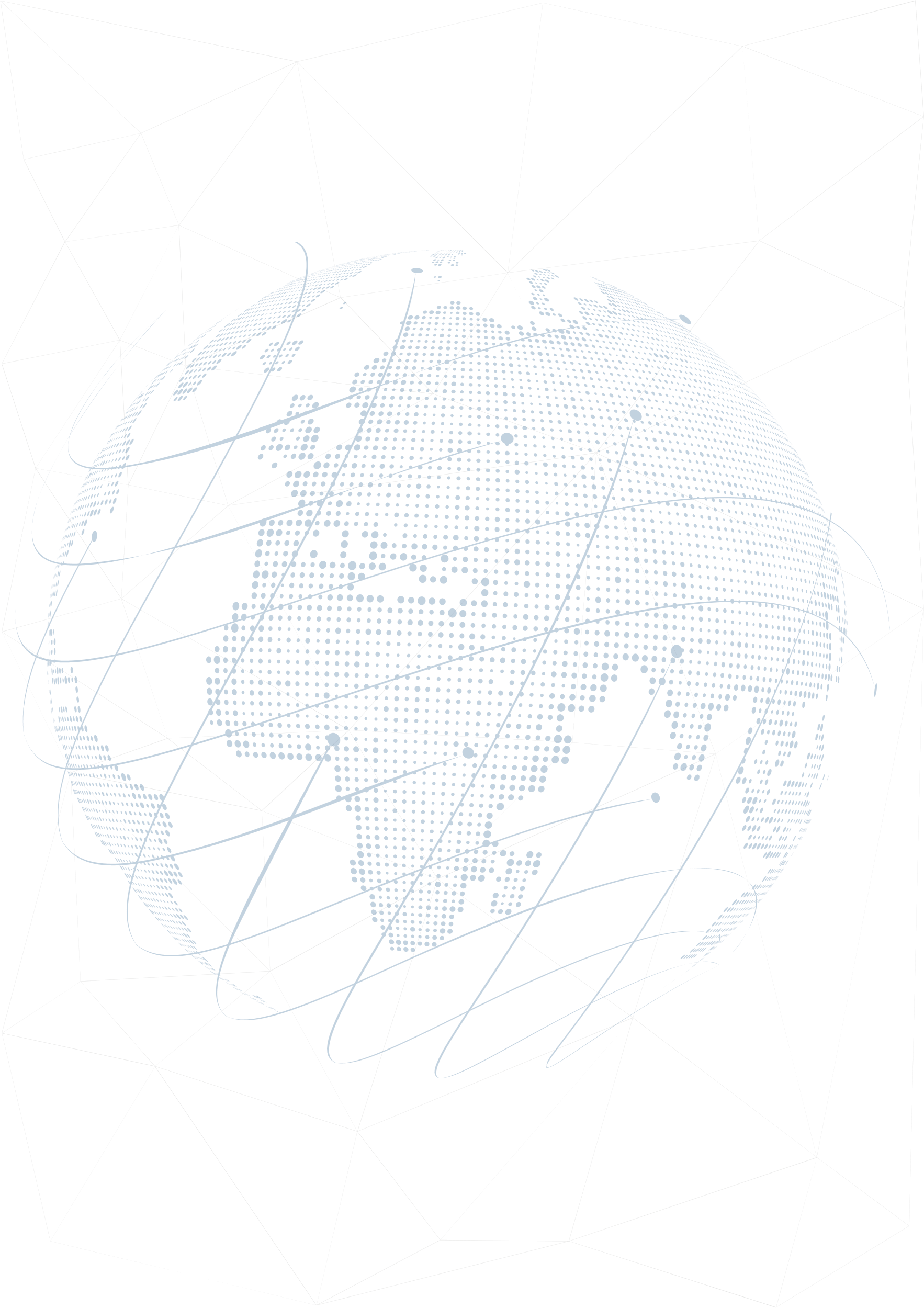 62. ПРОИЗВОДСТВО СИНТЕТИЧЕСКИХ ПОЛИПРОПИЛЕНОВЫХ И ПОЛИЭТИЛЕНОВЫХ ВОЛОКН
Производство синтетических полипропиленовых и полиэтиленовых волокн
Цель проекта
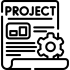 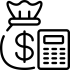 Стоимость проекта
$48,5 млн.
Финансирование из Фонда развития промышленности
$34,0 млн.
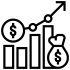 В том числе, промышленная ипотека
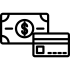 $4,1 млн.
75 тыс. штук
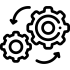 Объем производства
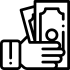 Средний годовой доход
$14,6 млн.
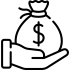 $5,8 млн.
Экспортный потенциал
Эффект импортозамещения
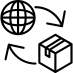 $8,7 млн.
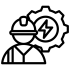 Новые рабочие места
134
Сырдарьинская область
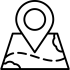 Регион
Г. Гулистон , МСГ «Улуғобод»
Местоположение проекта
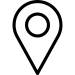 2,5 га
Площадь земельного участка
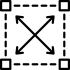 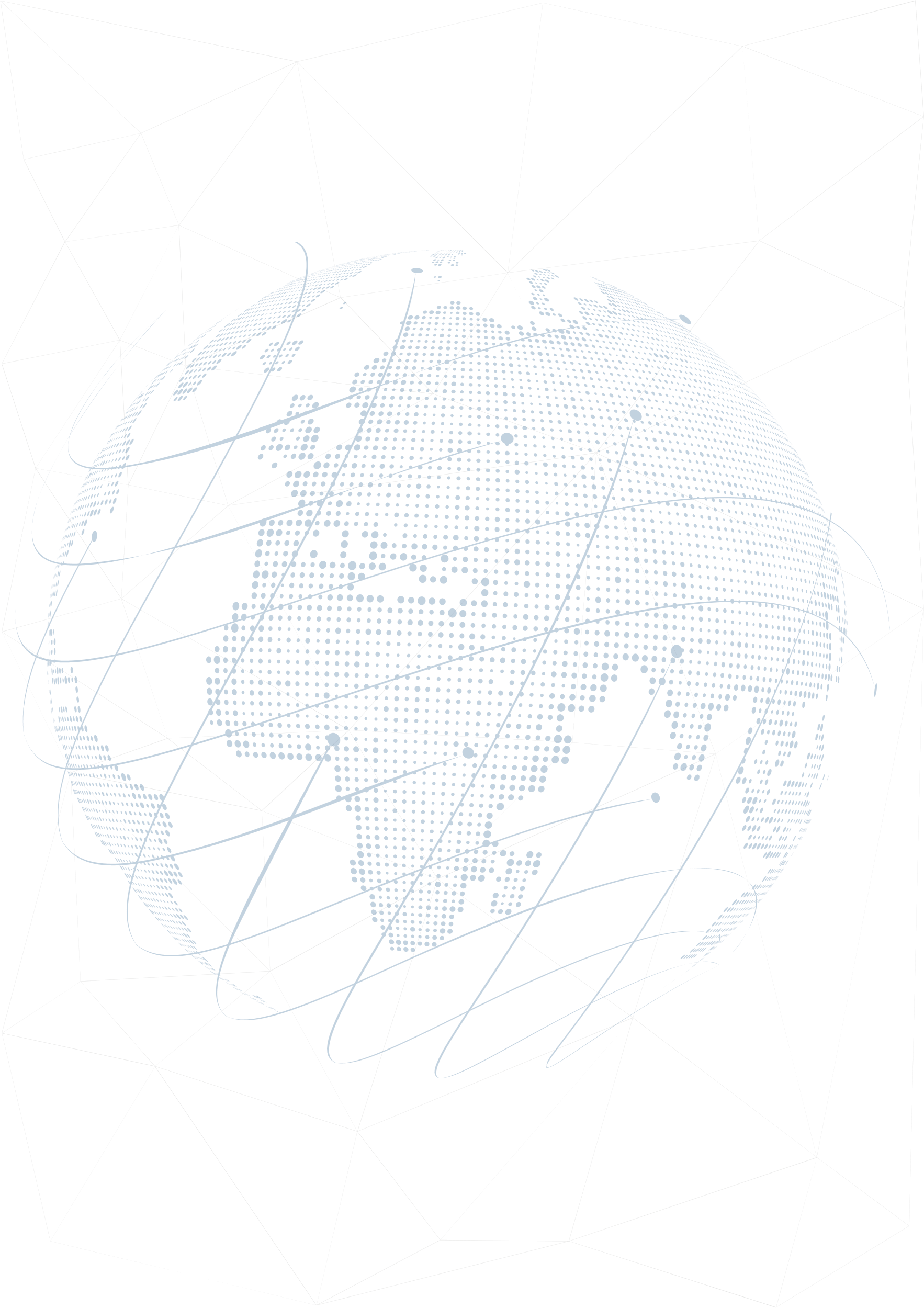 63. ОРГАНИЗАЦИЯ ПРОИЗВОДСТВА АКРИЛОВОЙ ПРЯЖИ
Организация производства акриловой пряжи
Цель проекта
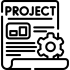 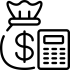 Стоимость проекта
$45,0 млн.
Финансирование из Фонда развития промышленности
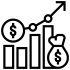 $31,5 млн.
В том числе, промышленная ипотека
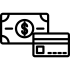 $4,1 млн.
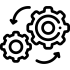 Объем производства
10,0 тыс. тонн
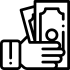 $18,0 млн.
Средний годовой доход
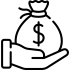 Экспортный потенциал
$5,4 млн.
Эффект импортозамещения
$12,6 млн.
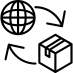 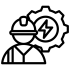 Новые рабочие места
600
Бухарская область
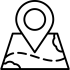 Регион
Когонский район, МСГ «Беклар»
Местоположение проекта
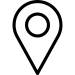 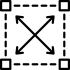 Площадь земельного участка
15 га
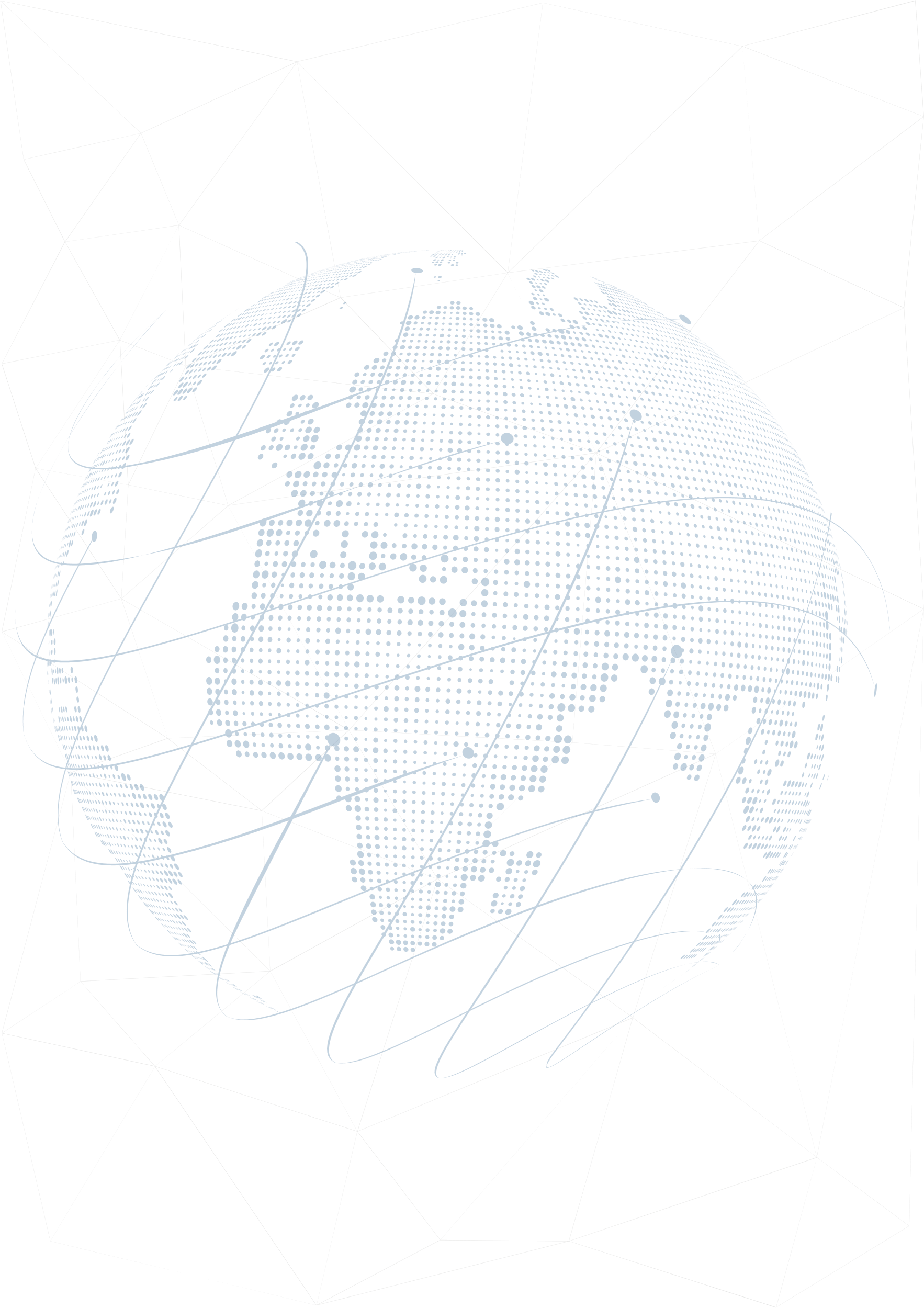 64. ОРГАНИЗАЦИЯ ПРОИЗВОДСТВА ПОЛИЭСТЕРНОЙ СМЕШАННОЙ ПРЯЖИ
Производства полиэстерной смешанной пряжи
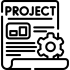 Цель проекта
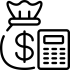 Стоимость проекта
$44,5 млн.
Финансирование из Фонда развития промышленности
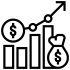 $31,0 млн.
В том числе, промышленная ипотека
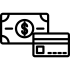 $3,7 млн.
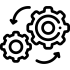 Объем производства
12,0 тыс. тонн
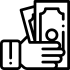 $17,8 млн.
Средний годовой доход
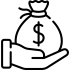 Экспортный потенциал
$5,3 млн.
Эффект импортозамещения
$12,5 млн.
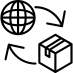 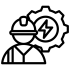 Новые рабочие места
220
Бухарская область
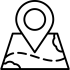 Регион
Местоположение проекта
Когонский район, МИЗ «Ғиждувон»
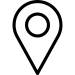 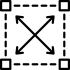 Площадь земельного участка
8,0 га
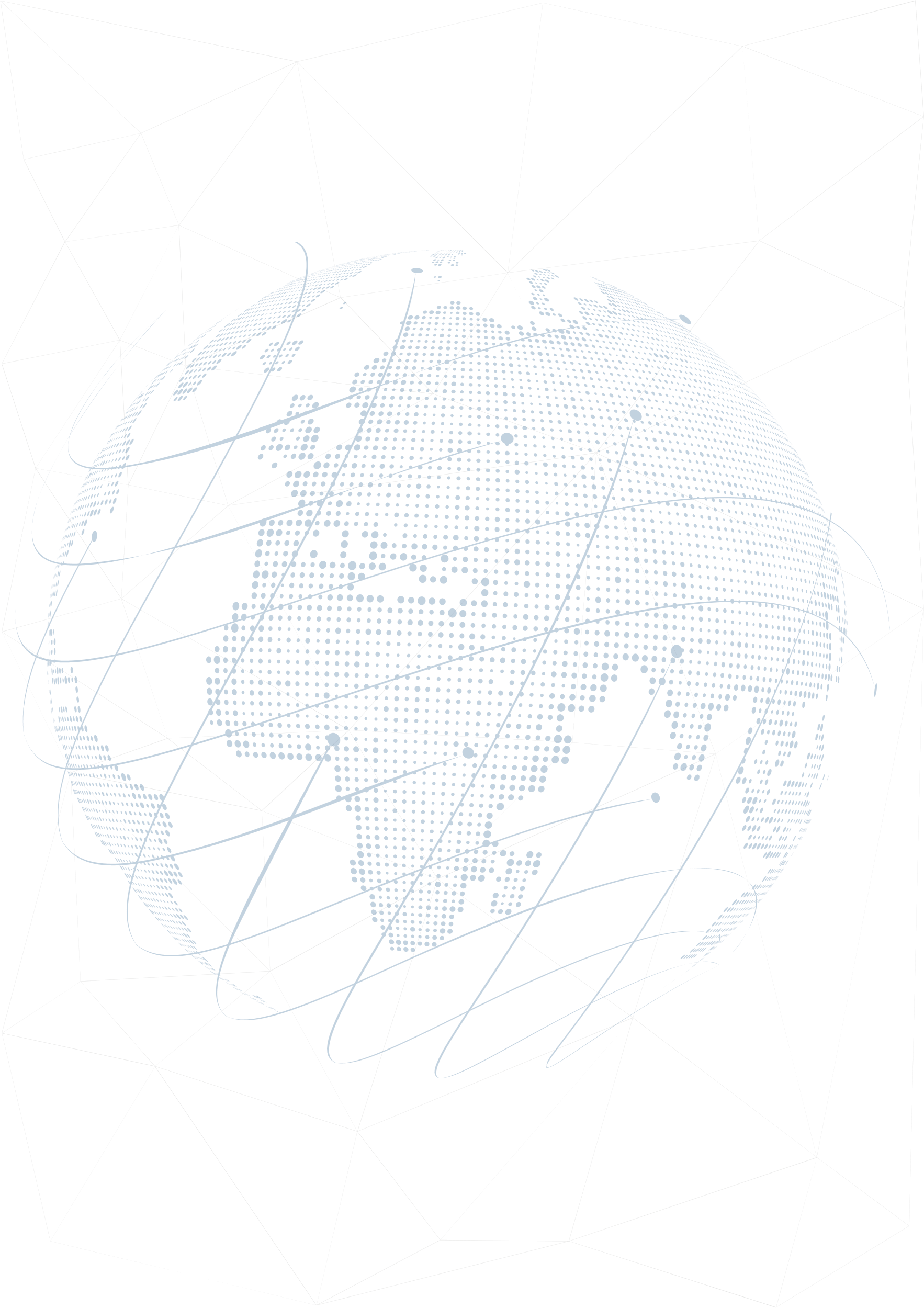 65. ОРГАНИЗАЦИЯ ПРОИЗВОДСТВА СМЕШАННОЙ ПРЯЖИ (ВОРТЕКС)
Организация производства пряжи (вортекс)
Цель проекта
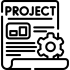 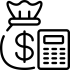 Стоимость проекта
$33,0 млн.
Финансирование из Фонда развития промышленности
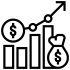 $23,1 млн.
В том числе, промышленная ипотека
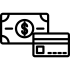 $2,8 млн.
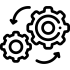 Объем производства
6,0 тыс. тонн
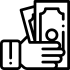 $13,2 млн.
Средний годовой доход
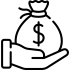 Экспортный потенциал
$4,0 млн.
Эффект импортозамещения
$9,2 млн.
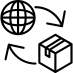 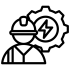 Новые рабочие места
200
Кашкадарьинская область
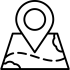 Регион
Камашинский район, МСГ «Навоий»
Местоположение проекта
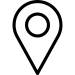 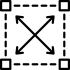 Площадь земельного участка
7,0 га
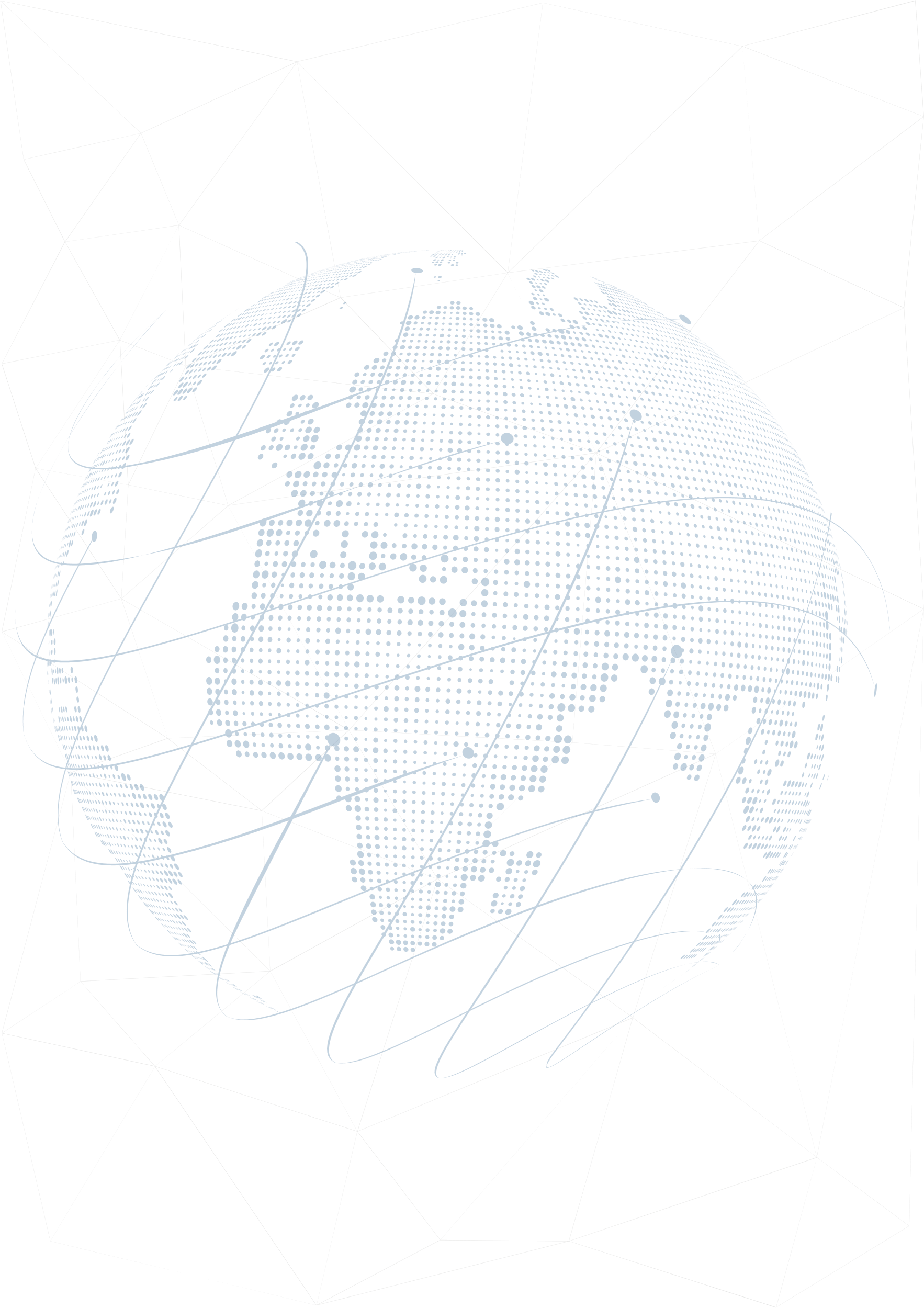 66. ОРГАНИЗАЦИЯ ПРОИЗВОДСТВА КРАСИТЕЛЕЙ ДЛЯ ТЕКСТИЛЬНЫХ ТКАНЕЙ
Производства красителей для текстильных тканей
Цель проекта
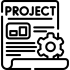 $30,0 млн.
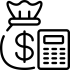 Стоимость проекта
Финансирование из Фонда развития промышленности
$21,0 млн.
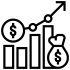 В том числе, промышленная ипотека
$2,5 млн.
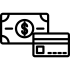 9,0 тыс. тонн
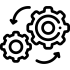 Объем производства
$9,0 млн.
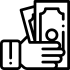 Средний годовой доход
$3,6 млн.
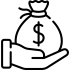 Экспортный потенциал
Эффект импортозамещения
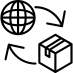 $5,4 млн.
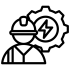 Новые рабочие места
280
Наманганская область
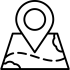 Регион
Туракурганский район,
МСГ «Етти кон», СЭЗ «Тўрақўрғон»
Местоположение проекта
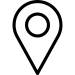 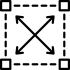 Площадь земельного участка
1,0 га
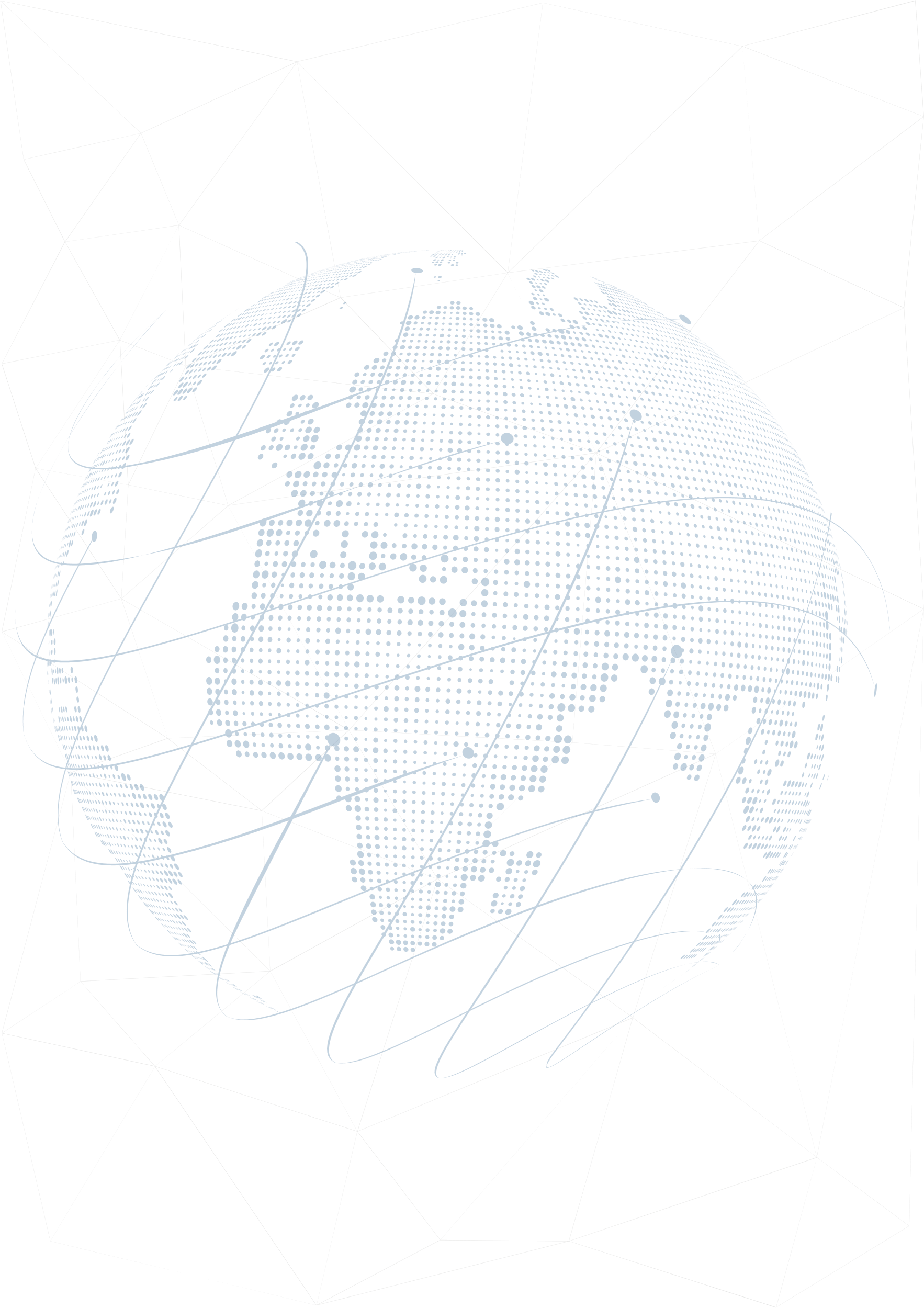 67. ОРГАНИЗАЦИЯ ПРОИЗВОДСТВА КРАСИЛЬНЫХ ЁМКОСТЕЙ ДЛЯ  ОКРАШИВАНИЯ ПОЛОТНА
Производства красильных ёмкостей
Цель проекта
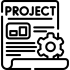 Стоимость проекта
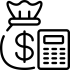 $22,0 млн.
Финансирование из Фонда развития промышленности
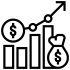 $15,4 млн.
В том числе, промышленная ипотека
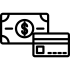 $1,8 млн.
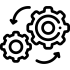 Объем производства
100 штук
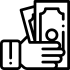 $8,8 млн.
Средний годовой доход
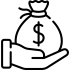 Экспортный потенциал
$2,6 млн.
Эффект импортозамещения
$6,2 млн.
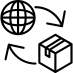 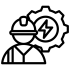 Новые рабочие места
200
Андижанская область
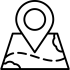 Регион
Булоқбошинский район,
МСГ «Саноат»
Местоположение проекта
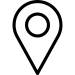 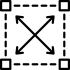 Площадь земельного участка
1,0 га
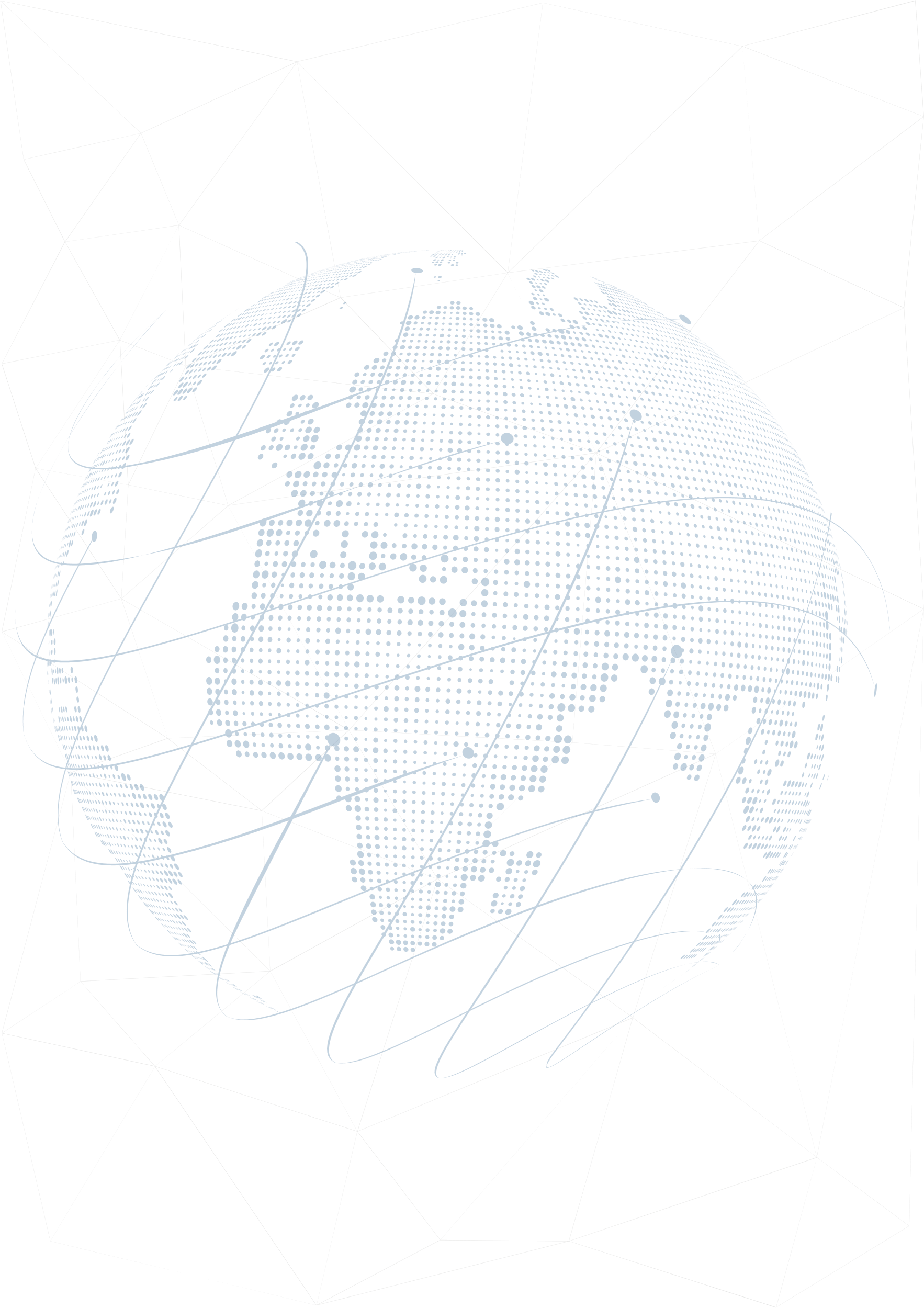 68. ОРГАНИЗАЦИЯ ПРОИЗВОДСТВА ГОТОВОЙ ОДЕЖДЫ НА ОСНОВЕ ИННОВАЦИОННЫХ ТЕХНОЛОГИЙ
Производства готовой одежды на основе инновационных технологий
Цель проекта
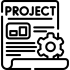 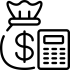 Стоимость проекта
$17,0 млн.
Финансирование из Фонда развития промышленности
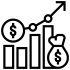 $4,9 млн.
В том числе, промышленная ипотека
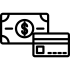 $0,6 млн.
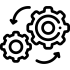 Объем производства
5,0 млн. штук
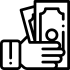 $11,9 млн.
Средний годовой доход
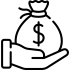 Экспортный потенциал
$5,1 млн.
Эффект импортозамещения
$14,0 млн.
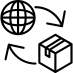 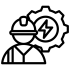 Новые рабочие места
150
Андижанская область
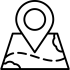 Регион
Жалакудукскийрайон, МСГ «Янгисор»
Местоположение проекта
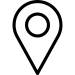 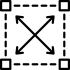 Площадь земельного участка
3,5 га
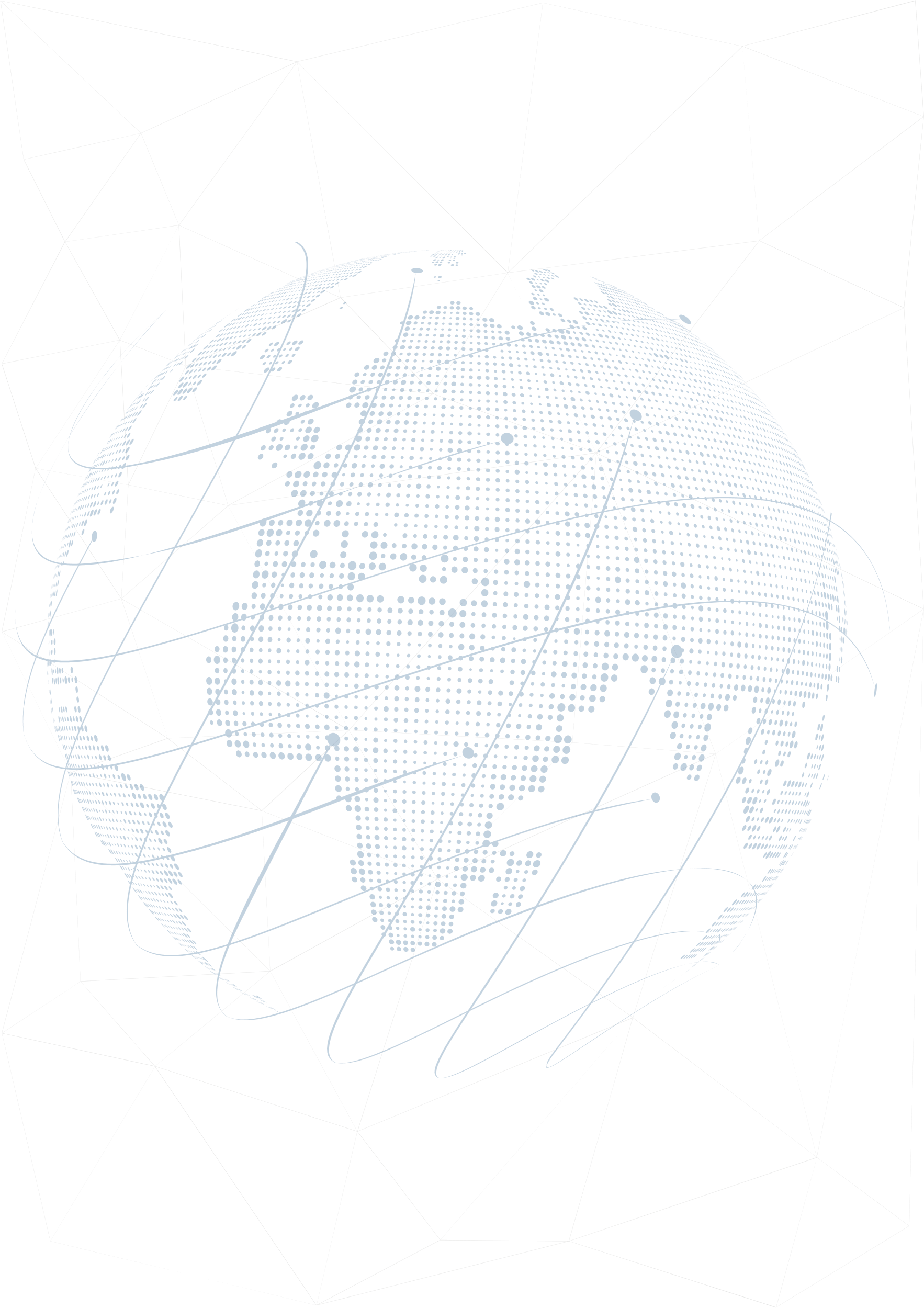 69. ОРГАНИЗАЦИЯ ПРОИЗВОДСТВА ШТОРНЫХ И МЕБЕЛЬНЫХ ТКАНЕЙ
Производства шторных и мебельных тканей
Цель проекта
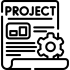 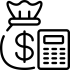 Стоимость проекта
$13,0 млн.
Финансирование из Фонда развития промышленности
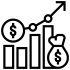 $9,1 млн.
В том числе, промышленная ипотека
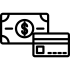 $1,1 млн.
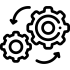 Объем производства
6,0 тыс. штук
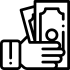 $5,2 млн.
Средний годовой доход
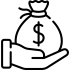 Экспортный потенциал
$1,6 млн.
Эффект импортозамещения
$3,6 млн.
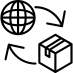 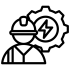 Новые рабочие места
300
Андижанская область
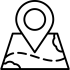 Регион
Асакинский район, МСГ «Ахтачи»
Местоположение проекта
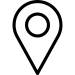 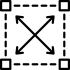 Площадь земельного участка
5,0 га
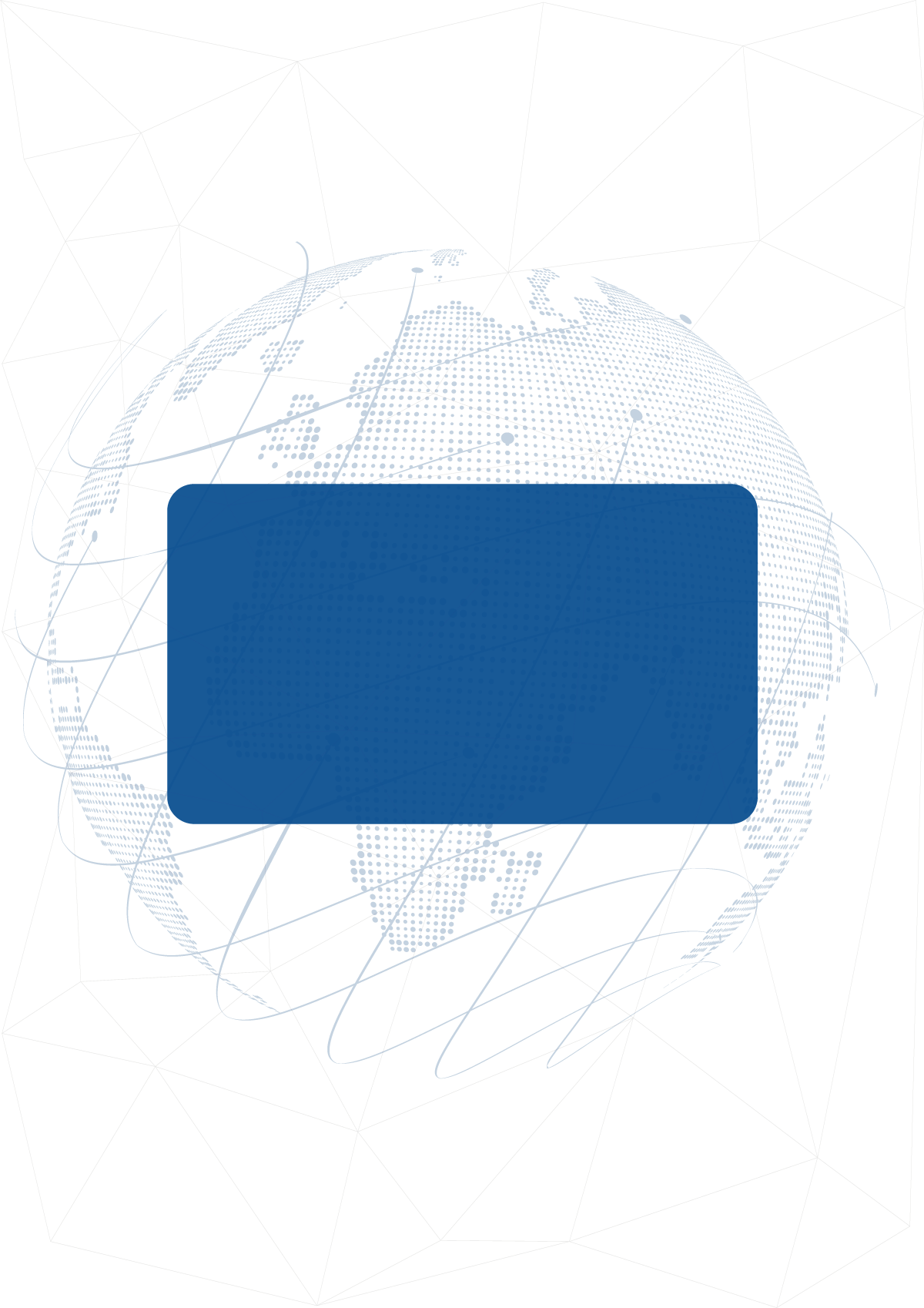 МАШИНОСТРОЕНИЕ
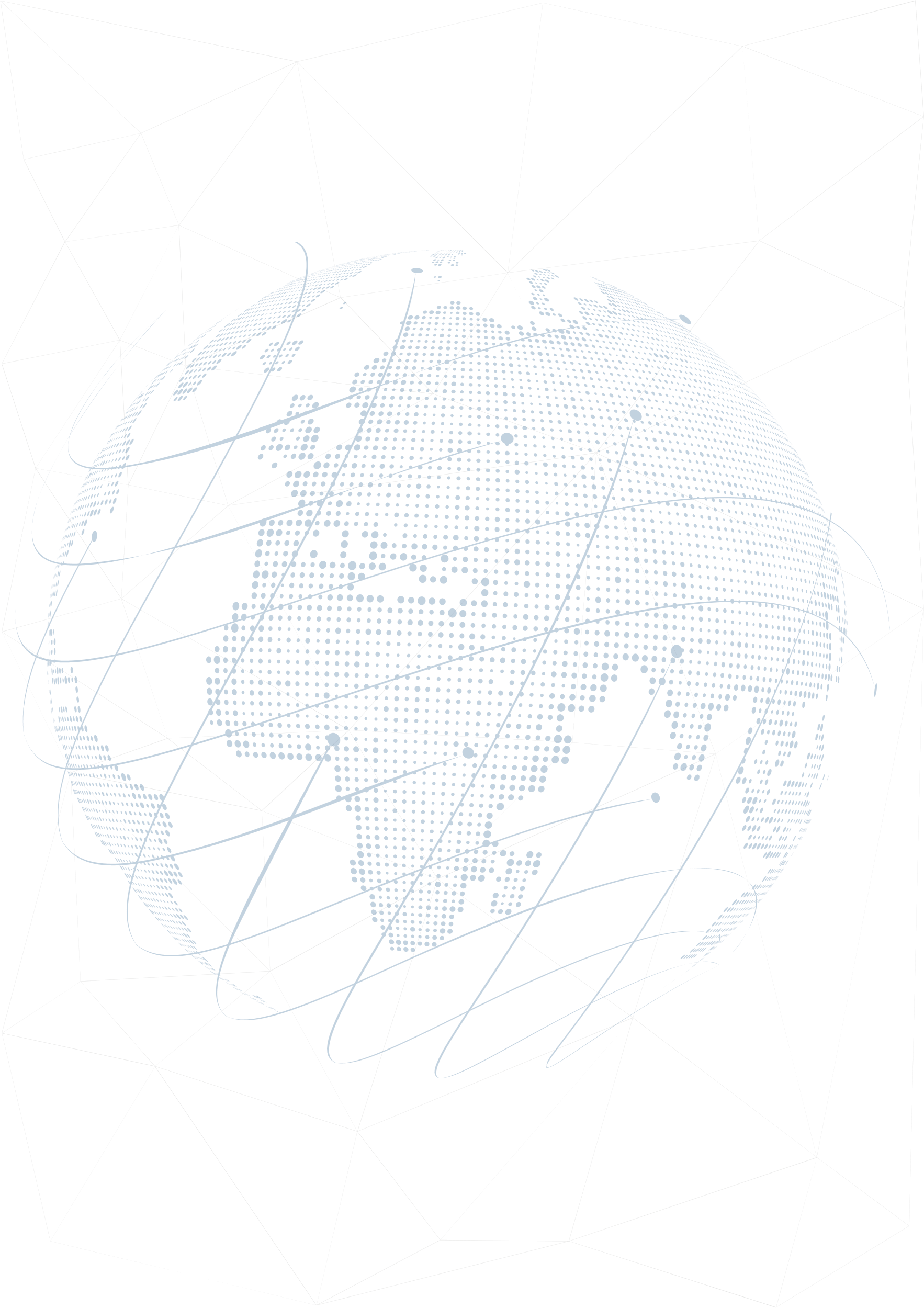 70. ОРГАНИЗАЦИЯ ПРОИЗВОДСТВА ПОДШИПНИКОВ
Производство подшипников
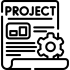 Цель проекта
$180,0 млн.
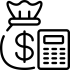 Стоимость проекта
Финансирование из Фонда развития промышленности
$126,0 млн.
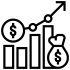 В том числе, промышленная ипотека
$15,1 млн.
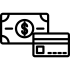 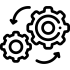 Объём производства
60 млн. шт.
Средний годовой доход
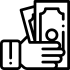 $54,0 млн.
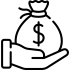 Экспортный потенциал
$21,6 млн.
Эффект импортозамещения
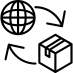 $32,4 млн.
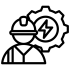 Новые рабочие места
200
Андижанская область
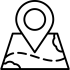 Регион
Местоположение проекта
Асакинский район
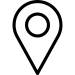 Площадь земельного участка
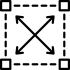 6,0 га
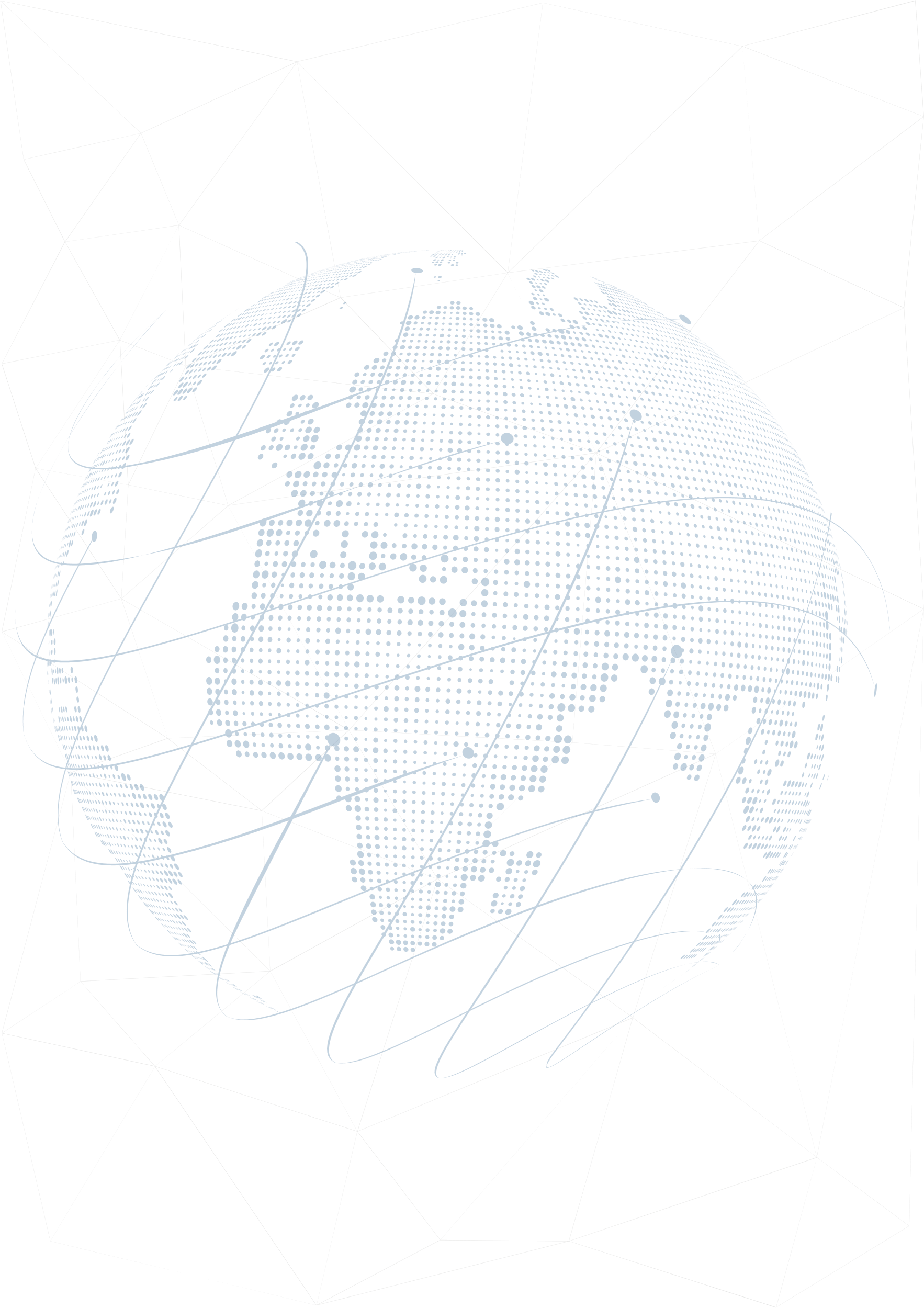 71. ОРГАНИЗАЦИЯ ПРЕДПРИЯТИЯПО ПРОИЗВОДСТВУ СЕЛЬСКОХОЗЯЙСТВЕННЫХ МАШИН И ОБОРУДОВАНИЯ ДЛЯ МАЛОЙ МЕХАНИЗАЦИИ
Организация предприятияпо производству оборудрвания
Цель проекта
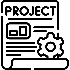 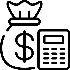 Стоимость проекта
$65,0 млн.
Финансирование из Фонда развития промышленности
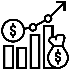 $45,5 млн.
В том числе, промышленная ипотека
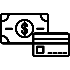 $5,5 млн.
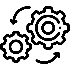 Объём производства
600,0 шт.
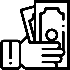 Средний годовой доход
$19,5 млн.
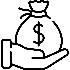 Экспортный потенциал
$7,8 млн.
Эффект импортозамещения
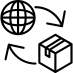 $11,7 млн.
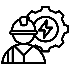 Новые рабочие места
400
Ташкентская область
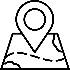 Регион
Местоположение проекта
Уртачирчикский район
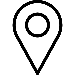 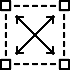 Площадь земельного участка
2,0 га
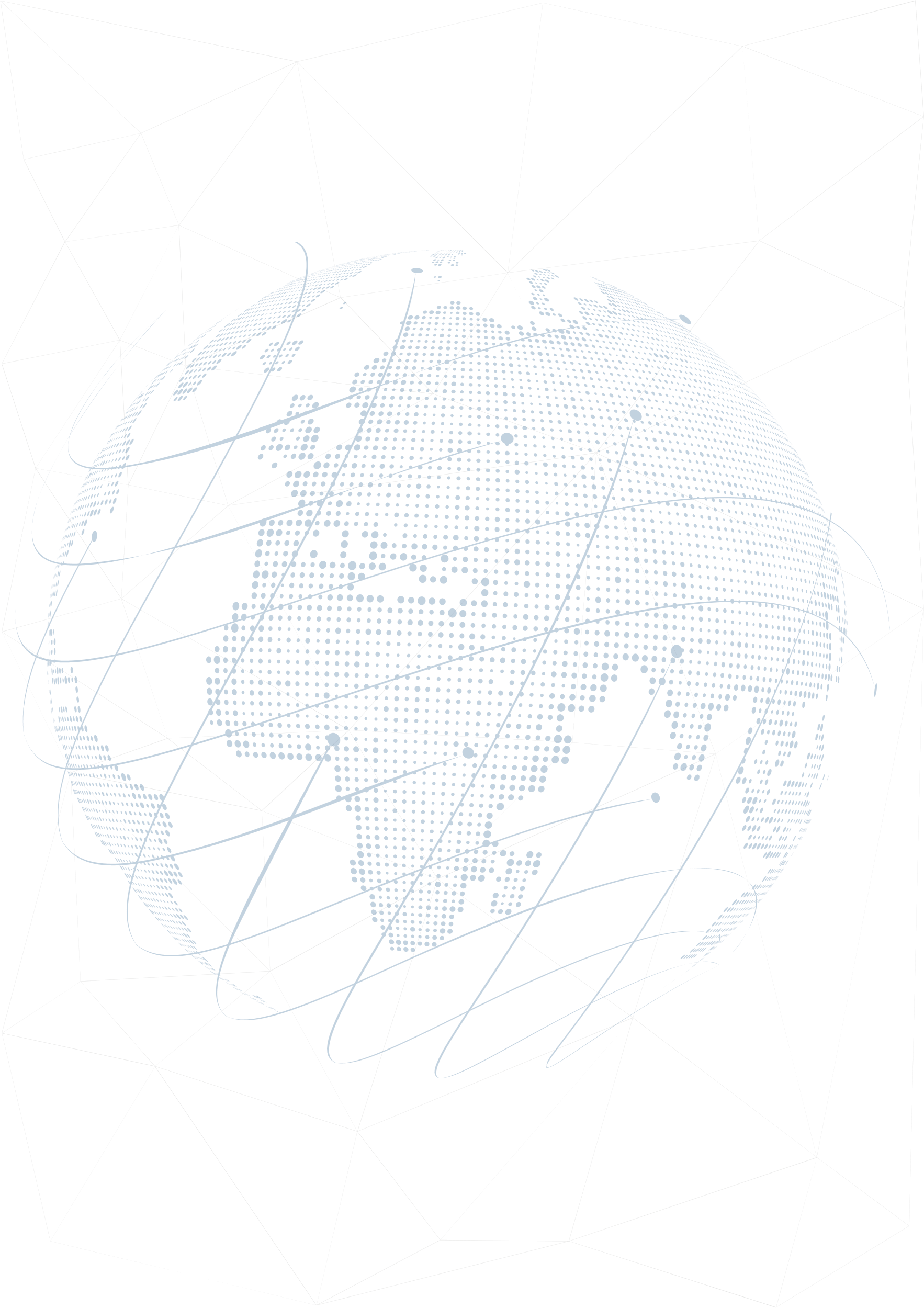 72. ПРОИЗВОДСТВО ДЕТАЛЕЙИ КОМПЛЕКТУЮЩИХ ДЛЯ ТЕКСТИЛЬНОЙ ПРОМЫШЛЕННОСТИ И ДРУГИХ ОТРАСЛЕЙ ПРОМЫШЛЕННОСТИ
(вращающиеся валы, зубчатые колеса, втулки, фланцы и т.д.).
Производство запасных частей
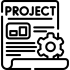 Цель проекта
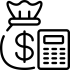 $57,0 млн.
Стоимость проекта
Финансирование из Фонда развития промышленности
$39,9 млн.
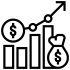 В том числе, промышленная ипотека
$4,8 млн.
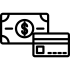 40,0 тыс. тонн
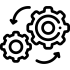 Объём производства
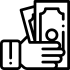 Средний годовой доход
$17,1 млн.
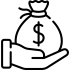 $6,8 млн.
Экспортный потенциал
Эффект импортозамещения
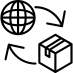 $10,3 млн.
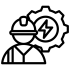 124
Новые рабочие места
Сырдарьинская область
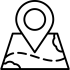 Регион
г. Янгиер,
ССГ «Абдурахмон Жомий» МФЙ,ОЭЗ «Янгиер»
Местоположение проекта
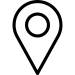 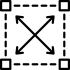 Площадь земельного участка
5,0 га
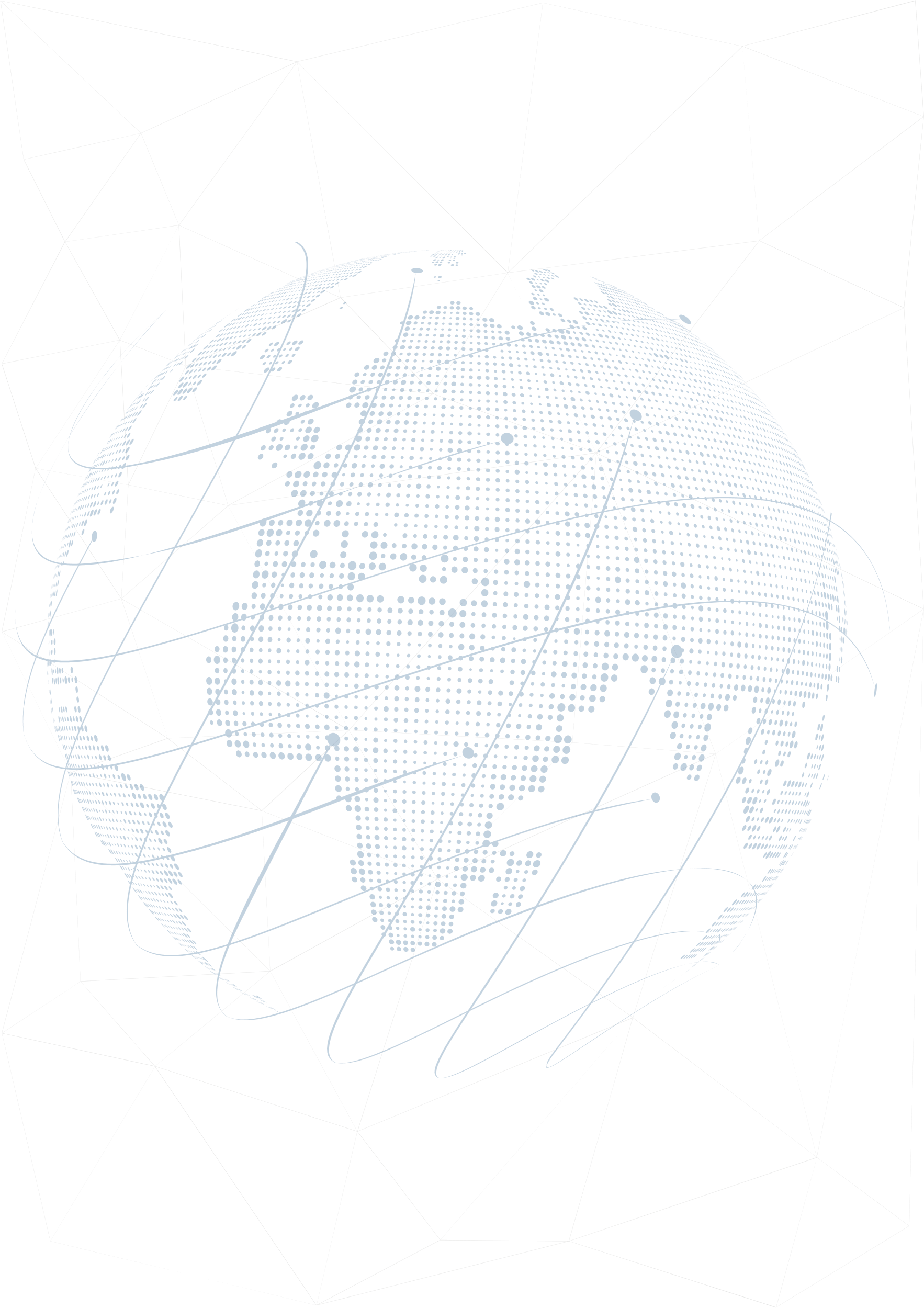 73. ПРОИЗВОДСТВО ОБОРУДОВАНИЯ ДЛЯ ЛАЗЕРНОЙ ОБРАБОТКИ МЕТАЛЛОВ
Производство оборудованиядля лазерной обработки металлов
Цель проекта
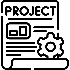 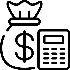 Стоимость проекта
$53,6 млн.
Финансирование из Фонда развития промышленности
$37,5 млн.
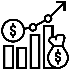 В том числе, промышленная ипотека
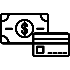 $4,5 млн.
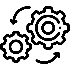 Объём производства
100 шт.
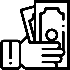 Средний годовой доход
$16,1 млн.
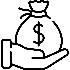 Экспортный потенциал
$6,4 млн.
Эффект импортозамещения
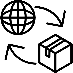 $9,6 млн.
536
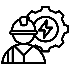 Новые рабочие места
Ташкентская область
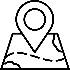 Регион
г. Ангрен,ОЭЗ «Ангрен»
Местоположение проекта
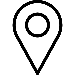 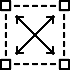 Площадь земельного участка
5,0 га
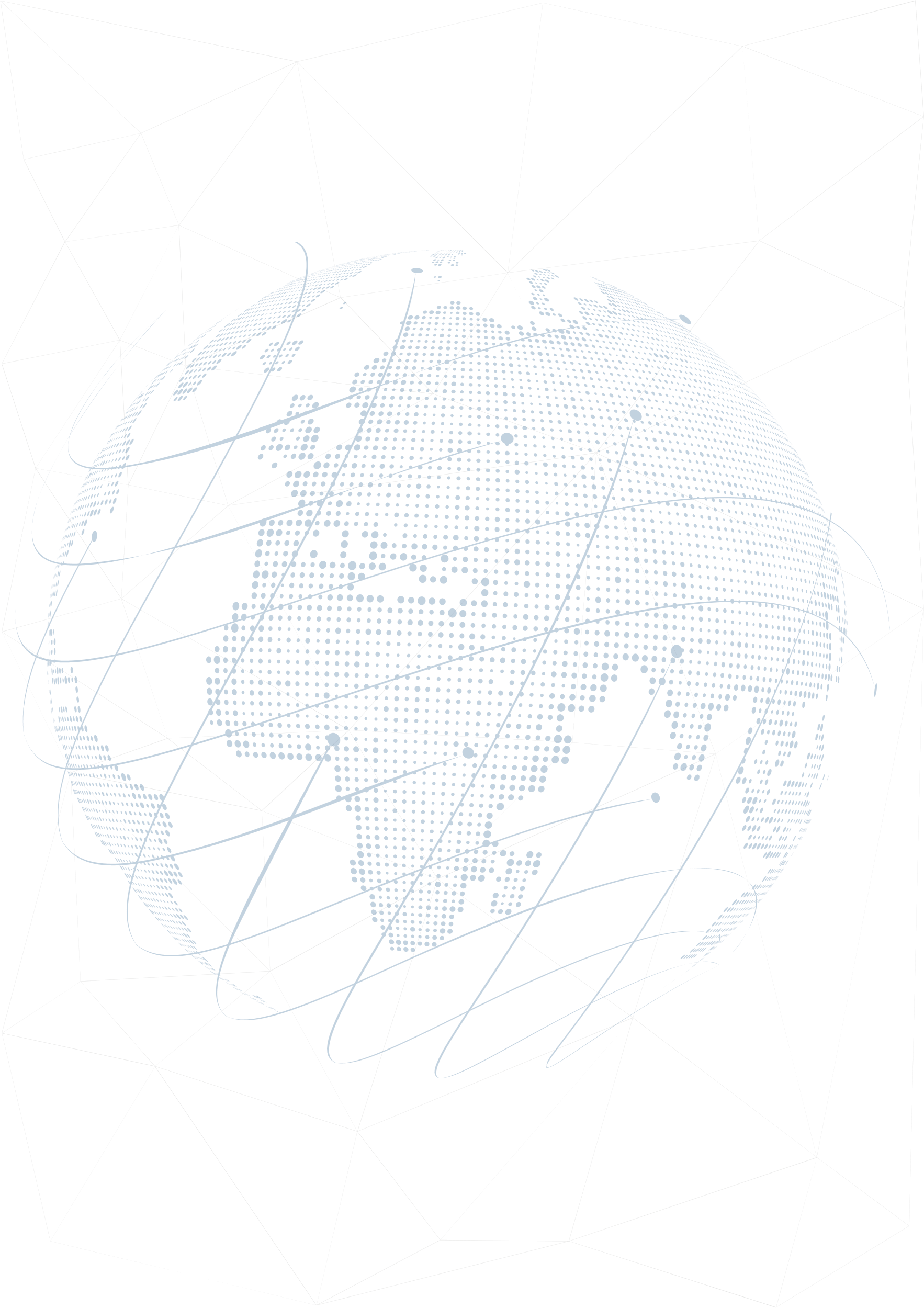 74. ЛОКАЛИЗАЦИЯИ ПРОИЗВОДСТВО СТАНКОВДЛЯ ОБРАБАТЫВАЮЩЕЙ ПРОМЫШЛЕННОСТИ
Локализацияи производство станков
Цель проекта
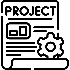 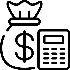 Стоимость проекта
$50,0 млн.
Финансирование из Фонда развития промышленности
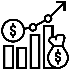 $35,0 млн.
В том числе, промышленная ипотека
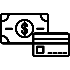 $4,2 млн.
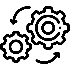 Объём производства
350,0 шт.
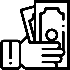 Средний годовой доход
$15,0 млн.
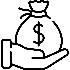 Экспортный потенциал
$6,0 млн.
Эффект импортозамещения
$9,0 млн.
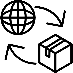 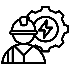 Новые рабочие места
250
Навоийская область
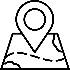 Регион
Карманайский район,
МСГ «Маликработ», ОЭЗ «Навои»
Местоположение проекта
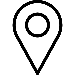 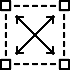 Площадь земельного участка
5,0 га
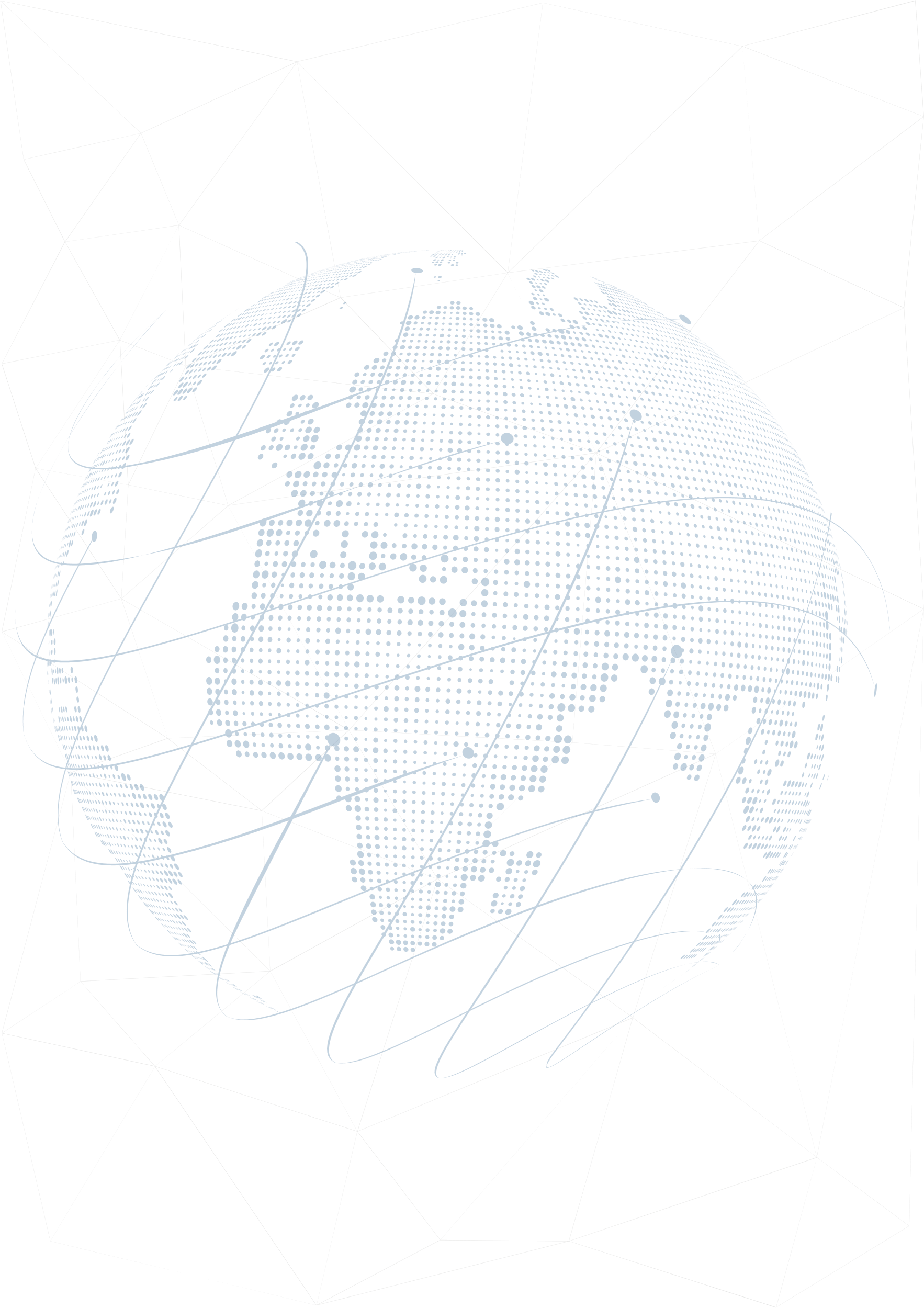 75. ПРОИЗВОДСТВО АККУМУЛЯТОРНЫХ БАТАРЕЙДЛЯ ЭЛЕКТРОМОБИЛЕЙ
Производство аккумуляторных батарей
Цель проекта
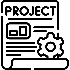 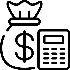 Стоимость проекта
$50,0 млн.
Финансирование из Фонда развития промышленности
$35,0 млн.
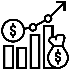 В том числе, промышленная ипотека
$4,2 млн.
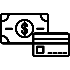 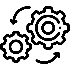 Объём производства
10 тыс. шт.
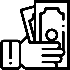 Средний годовой доход
$15,0 млн.
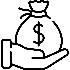 Экспортный потенциал
$6,0 млн.
Эффект импортозамещения
$9,0 млн.
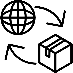 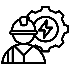 Новые рабочие места
300
Самаркандская
область
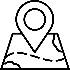 Регион
Иштихонскийрайон, МСГ«Зарбанд»
Местоположение проекта
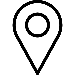 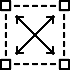 Площадь земельного участка
489,0 га
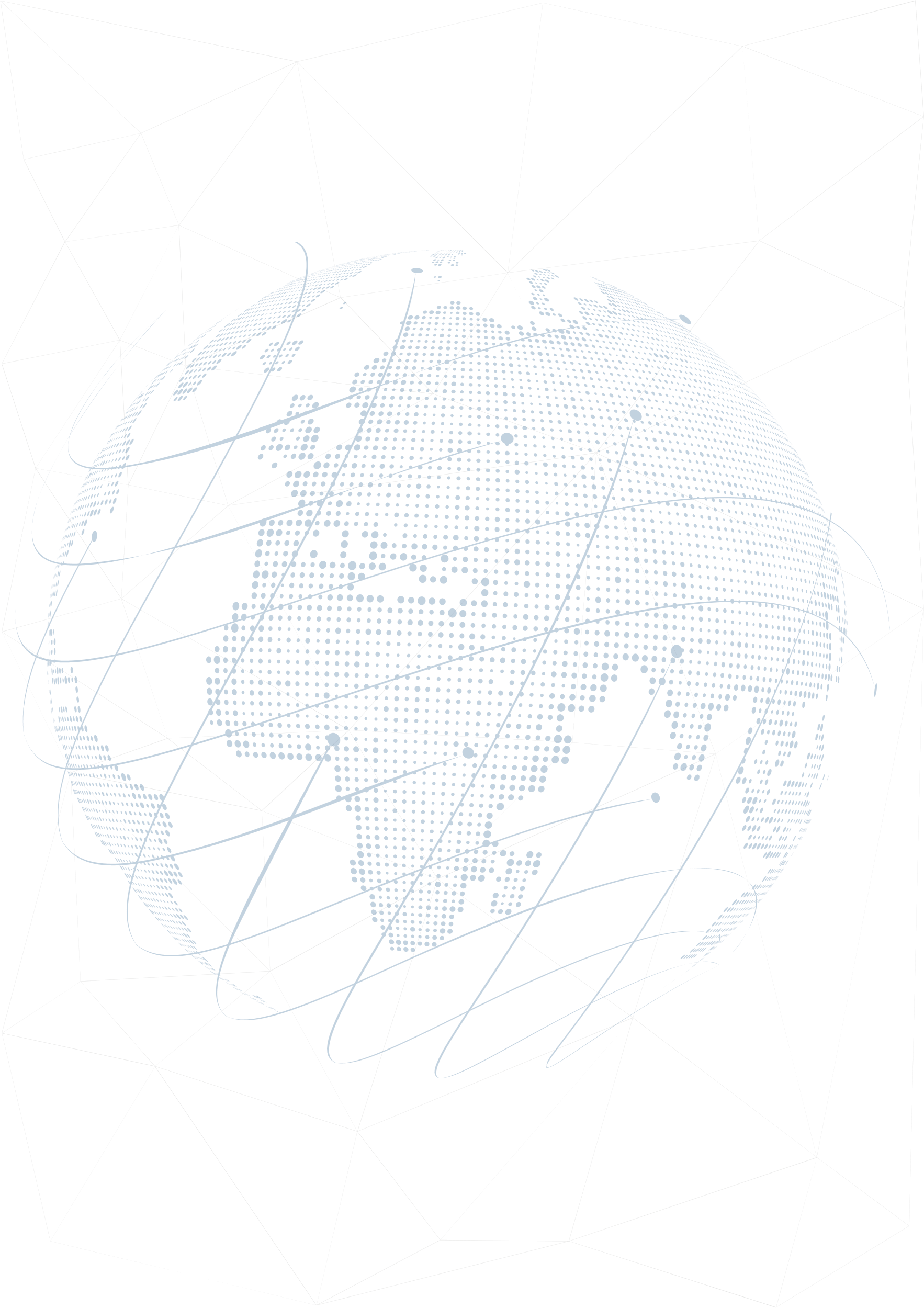 76. ОРГАНИЗАЦИЯ ПРОИЗВОДСТВА ДРОБИЛЬНО-СОРТИРОВОЧНОГО ОБОРУДОВАНИЯ
Производство дробильно-сортировочного оборудования
Цель проекта
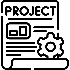 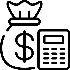 Стоимость проекта
$35,0 млн.
Финансирование из Фонда развития промышленности
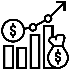 $24,5 млн.
В том числе, промышленная ипотека
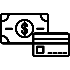 $2,9 млн.
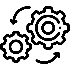 Объём производства
40,0 тыс. шт.
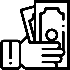 Средний годовой доход
$10,5 млн.
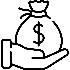 Экспортный потенциал
$4,2 млн.
Эффект импортозамещения
$6,3 млн.
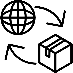 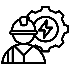 Новые рабочие места
150
Навоийская
область
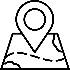 Регион
Карманайский район,     МСГ «Маликработ»,       ОЭЗ «Навои»
Местоположение проекта
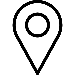 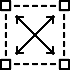 Площадь земельного участка
5,0 га
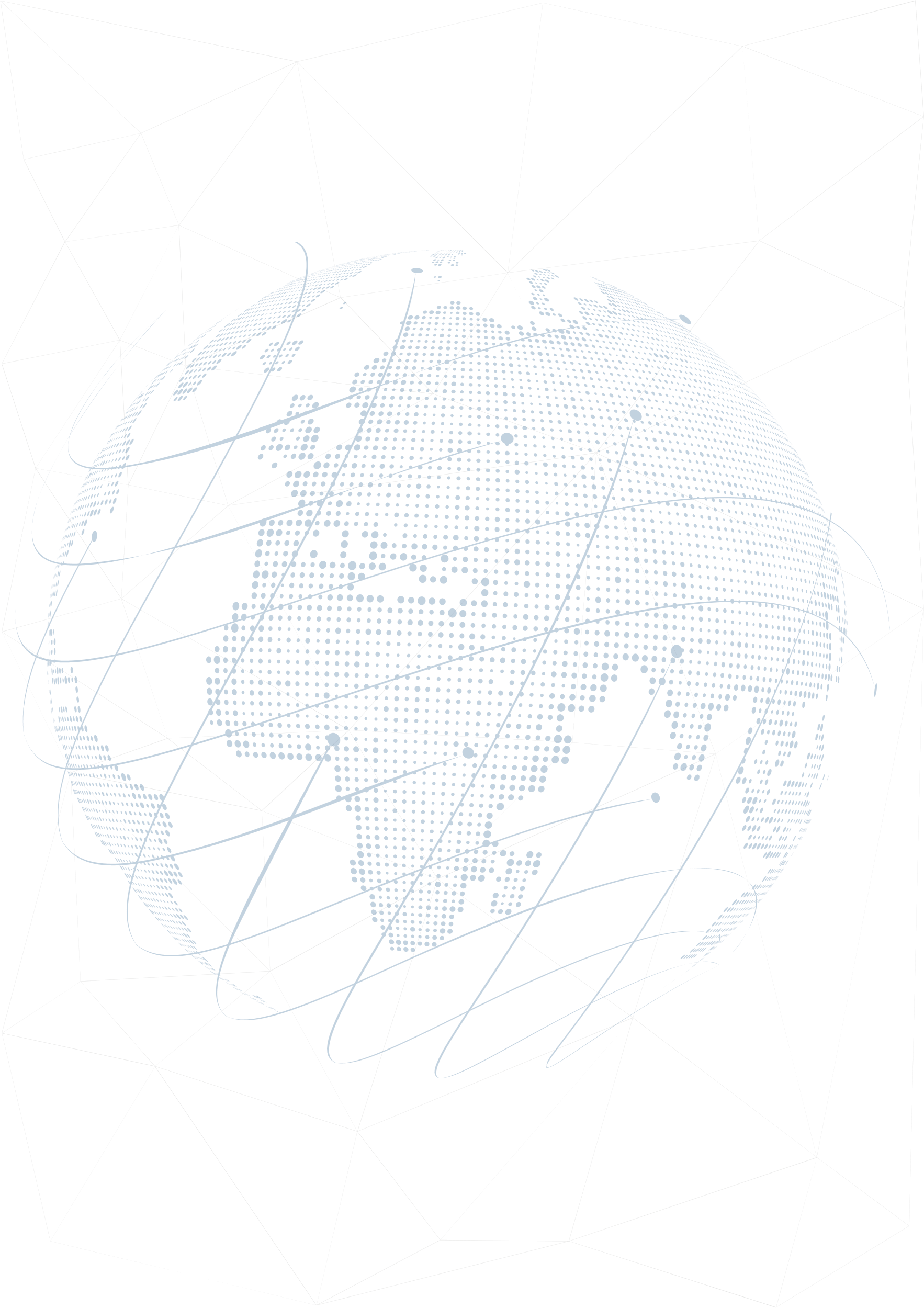 77. ПРОИЗВОДСТВО КОМПЛЕКТУЮЩИХ ЧАСТЕЙДЛЯ АВТОМОБИЛЕЙ TRACKER И ONIX
Производство комплектующих частей для автомобилей
Цель проекта
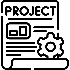 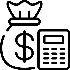 Стоимость проекта
$21,0 млн.
Финансирование из Фонда развития промышленности
$14,7 млн.
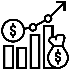 В том числе, промышленная ипотека
$1,8 млн.
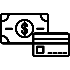 Объём производства
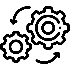 80 тыс. тонн
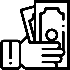 Средний годовой доход
$6,3 млн.
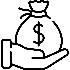 Экспортный потенциал
$2,5 млн.
Эффект импортозамещения
$3,8 млн.
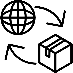 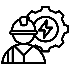 Новые рабочие места
60
Андижанская область
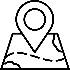 Регион
Местоположение проекта
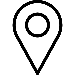 г. Андижан
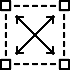 Площадь земельного участка
5,0 га
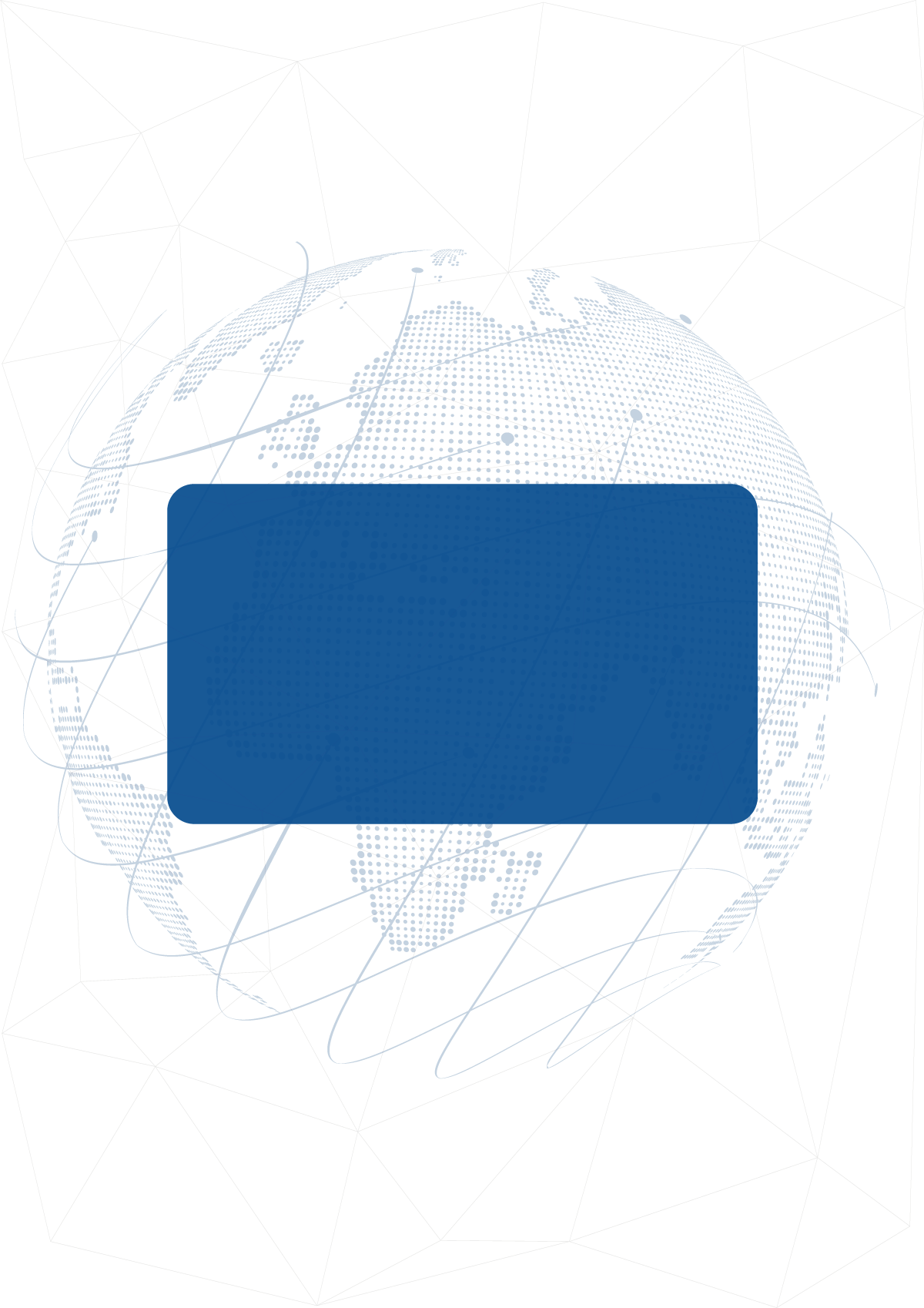 МЕТАЛЛУРГИЯ
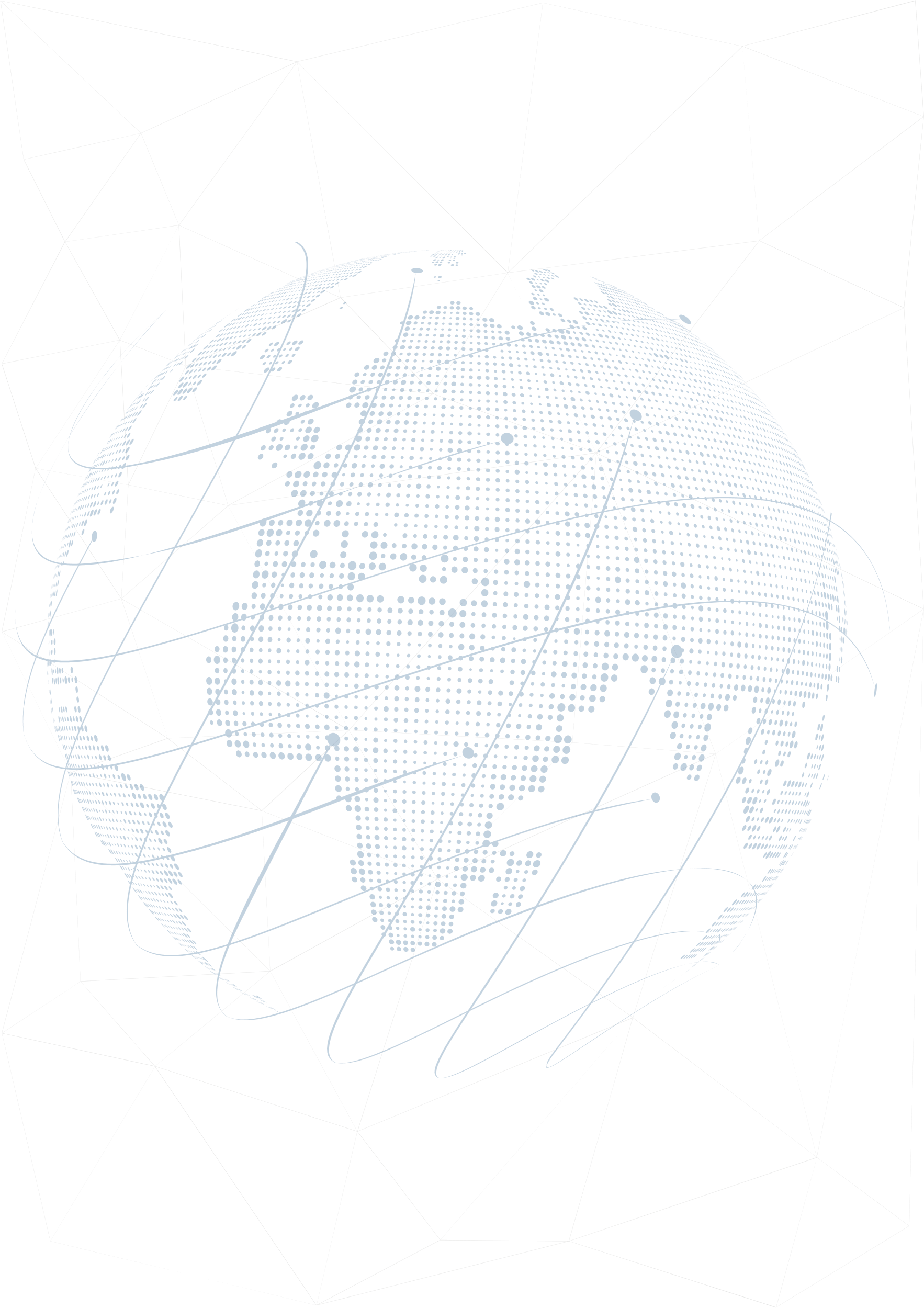 78. ПРОИЗВОДСТВО ОБОРУДОВАНИЯДЛЯ МЕТАЛЛУРГИЧЕСКОГО ОБОРУДОВАНИЯ И ОБОГАЩЕНИЯ РУД
Производство оборудования
Цель проекта
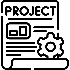 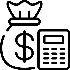 Стоимость проекта
$15,0 млн.
Финансирование из Фонда развития промышленности
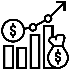 $5,0 млн.
В том числе, промышленная ипотека
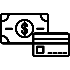 $1,0 млн.
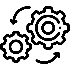 Объём производства
85,0 шт.
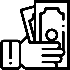 Средний годовой доход
$3,0 млн.
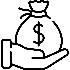 Экспортный потенциал
$2,0 млн.
Эффект импортозамещения
$3,0 млн.
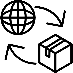 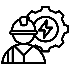 40
Новые рабочие места
Ташкентская область
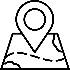 Регион
г. Бекабад,МСГ «Сарбон»
Местоположение проекта
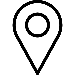 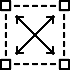 Площадь земельного участка
2,0 га
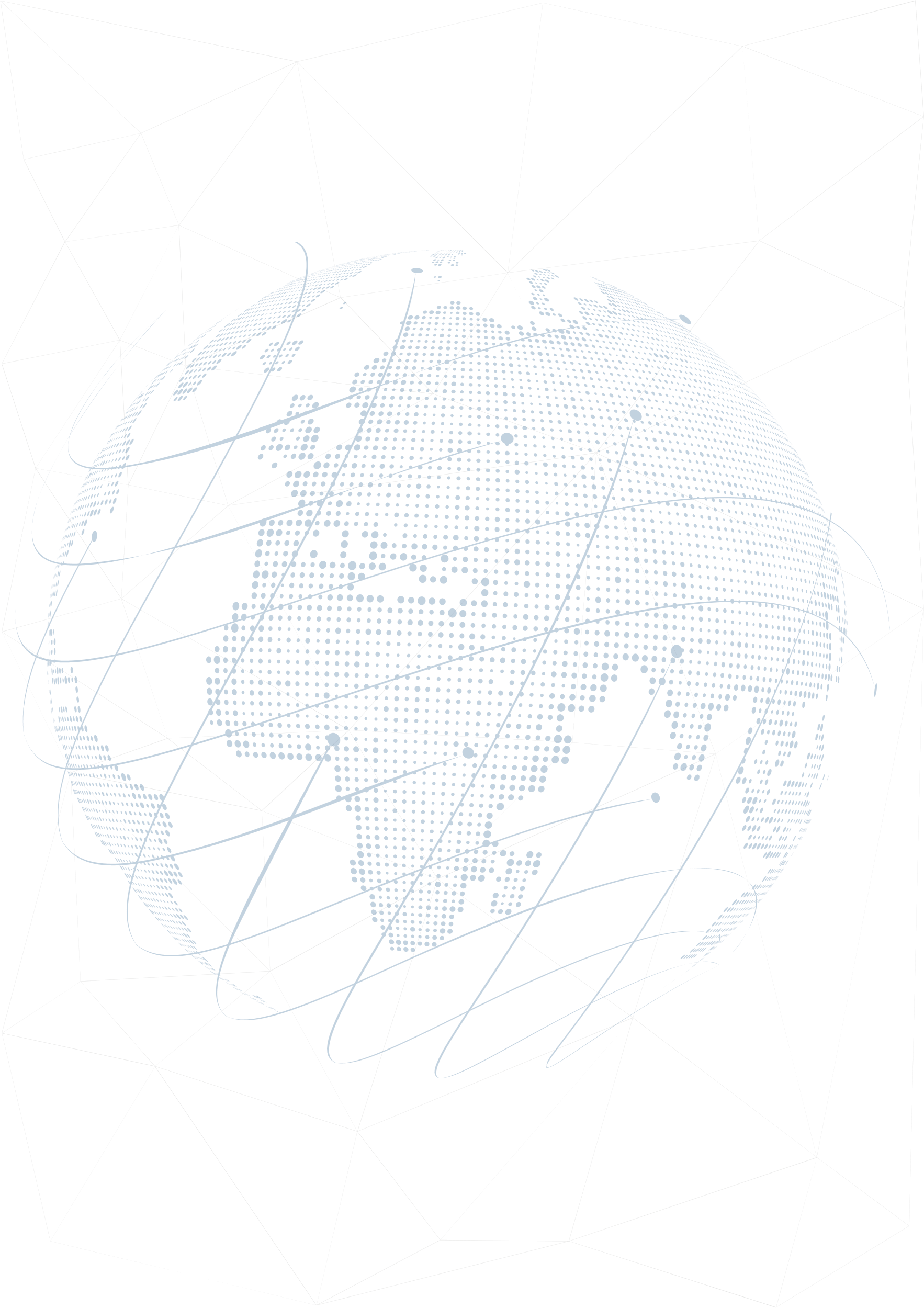 79. ПРОИЗВОДСТВО КРУПНОГАБАРИТНОГО МЕТАЛЛОПРОКАТА
Производство крупногабаритного металлопроката
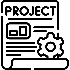 Цель проекта
$425,0 млн.
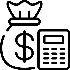 Стоимость проекта
Финансирование из Фонда развития промышленности
$297,5 млн.
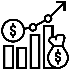 В том числе, промышленная ипотека
$35,7 млн.
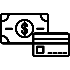 400,0 тыс. тонн
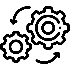 Объём производства
Средний годовой доход
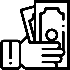 $170,0 млн.
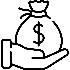 Экспортный потенциал
$51,0 млн.
Эффект импортозамещения
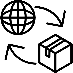 $119,0 млн.
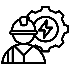 Новые рабочие места
550
Сырдарьинскаяобласть
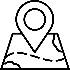 Регион
Акалтынский район
Местоположение проекта
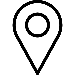 Площадь земельного участка
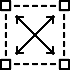 70,0 га
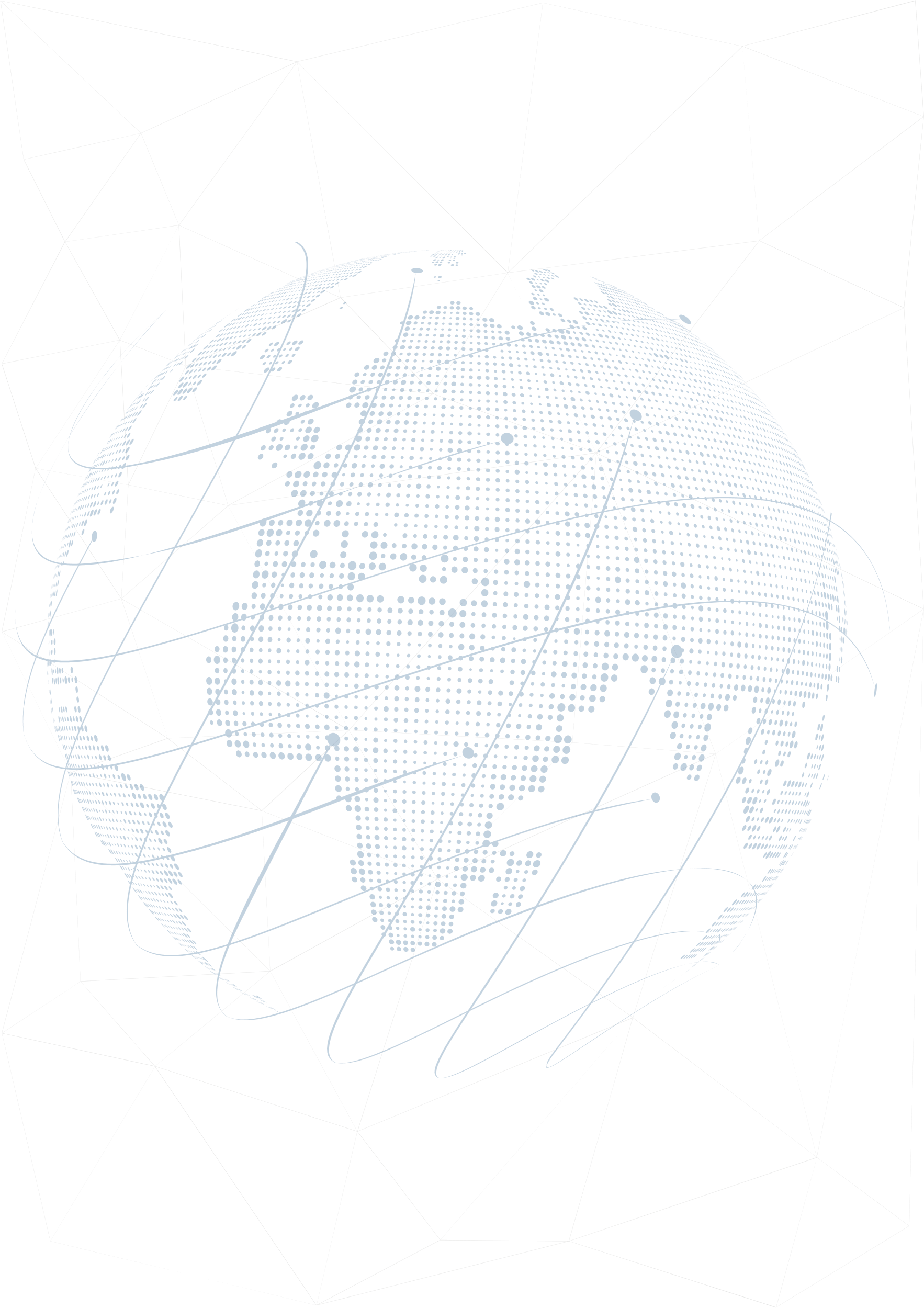 80. ОРГАНИЗАЦИЯ ПРОИЗВОДСТВА КРУПНОСОРТНОГО СТАЛЬНОГО ПРОКАТА
Производство крупносортного стального проката
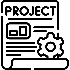 Цель проекта
$400,0 млн.
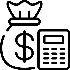 Стоимость проекта
Финансирование из Фонда развития промышленности
$280,0 млн.
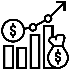 В том числе, промышленная ипотека
$33,6 млн.
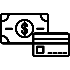 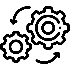 Объём производства
400,0 тыс. тонн
Средний годовой доход
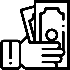 $160,0 млн.
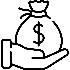 Экспортный потенциал
$48,0 млн.
Эффект импортозамещения
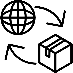 $112,0 млн.
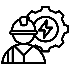 Новые рабочие места
200
Ташкентская область
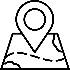 Регион
Местоположение проекта
г. Ангрен,ОЭЗ «Ангрен»
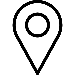 Площадь земельного участка
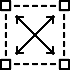 8,0 га
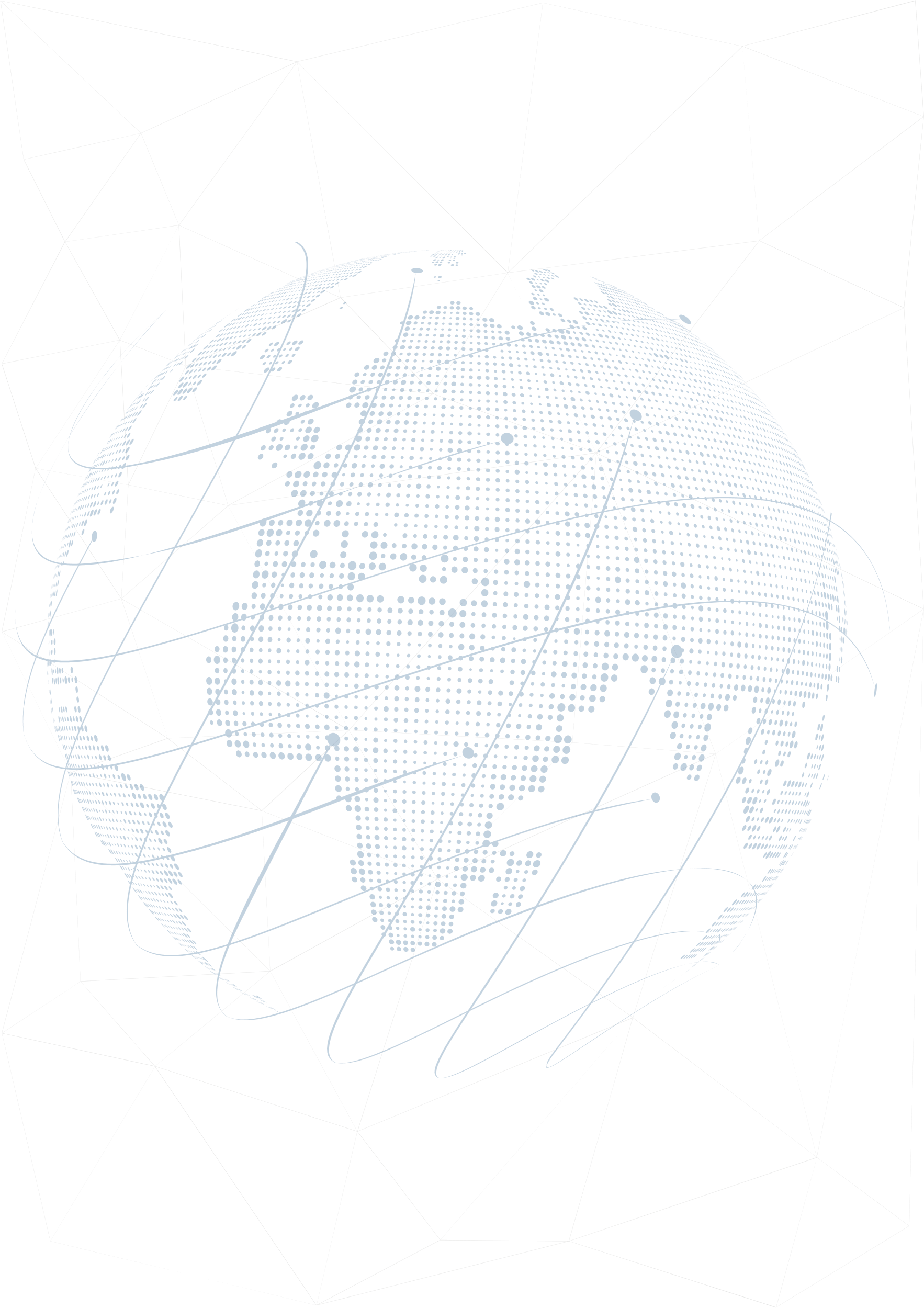 81. ОРГАНИЗАЦИЯ ПРОИЗВОДСТВА СПЕЦИАЛЬНЫХ СТАЛЬНЫХ СПЛАВОВ
Производство специальныхстальных сплавов
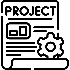 Цель проекта
$300,0 млн.
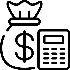 Стоимость проекта
Финансирование из Фонда развития промышленности
$210,0 млн.
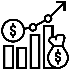 В том числе, промышленная ипотека
$25,2 млн
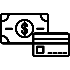 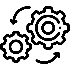 Объём производства
205,0 тыс. тонн
Средний годовой доход
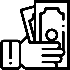 $90,0 млн.
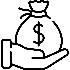 Экспортный потенциал
$36,0 млн.
Эффект импортозамещения
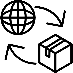 $54,0 млн.
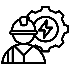 Новые рабочие места
3000
Сырдарьинская область
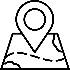 Регион
Местоположение проекта
Гулистанский район
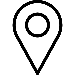 Площадь земельного участка
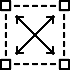 50,0 га
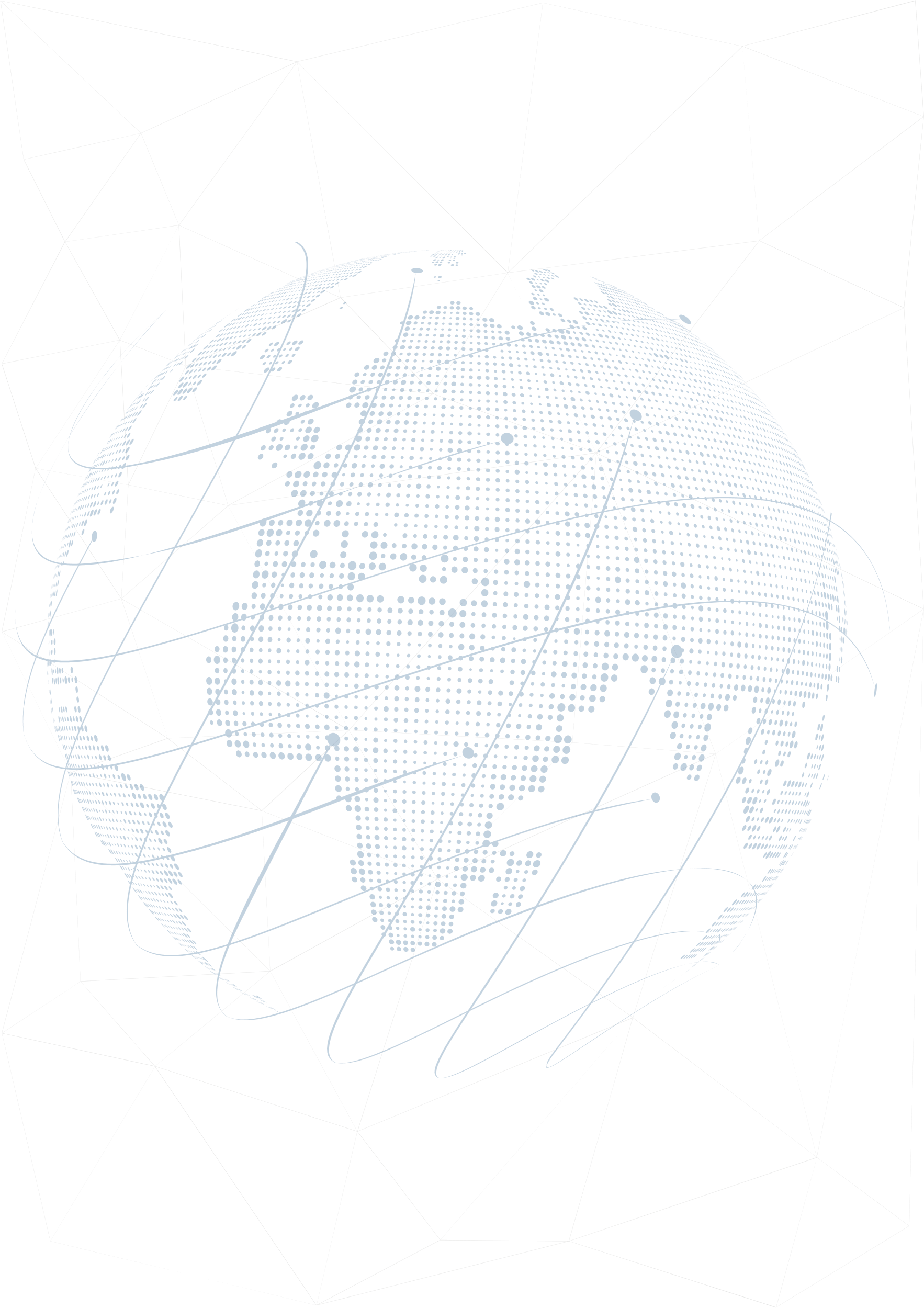 82. ОРГАНИЗАЦИЯ ПРОИЗВОДСТВА ОБЁРТОК ИЗ ЛИСТОВОЙ СТАЛИ
Производство обёрток из листовой стали
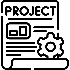 Цель проекта
$255,0 млн.
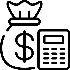 Стоимость проекта
Финансирование из Фонда развития промышленности
$178,5 млн.
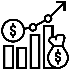 В том числе, промышленная ипотека
$21,4 млн.
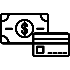 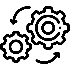 Объём производства
310,0 тыс. тонн
Средний годовой доход
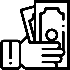 $102,0 млн.
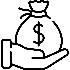 Экспортный потенциал
$30,6 млн.
Эффект импортозамещения
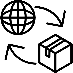 $71,4 млн.
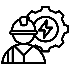 Новые рабочие места
150
Ташкентская область
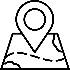 Регион
Местоположение проекта
г. Ангрен,ОЭЗ «Ангрен»
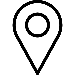 Площадь земельного участка
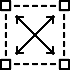 5,0 га
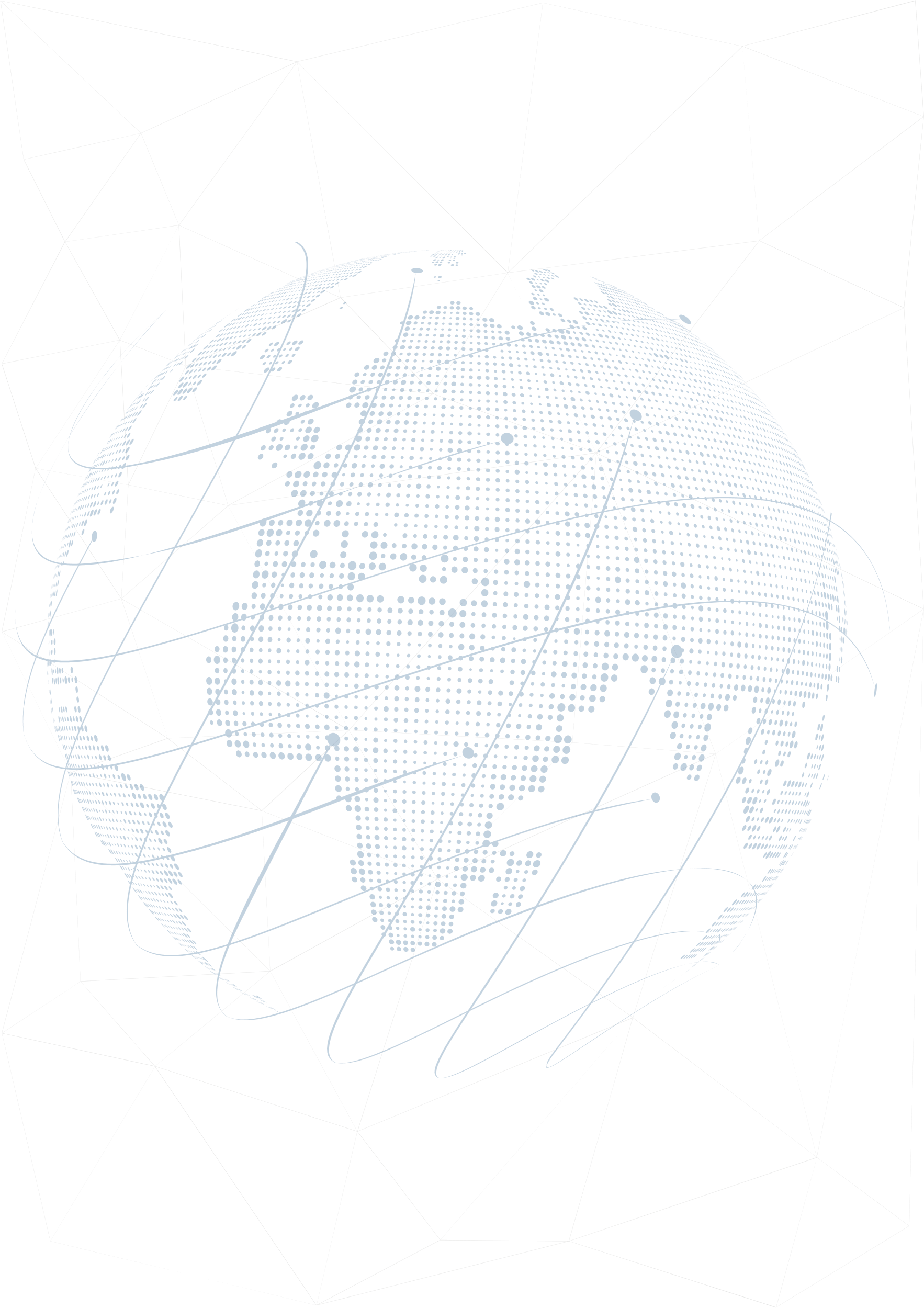 83. ПРОИЗВОДСТВО СВЕРХТОНКИХ ЛИСТОВ ИЗ НЕРЖАВЕЮЩЕЙ СТАЛИ ДЛЯ ПИЩЕВОЙ ПРОМЫШЛЕННОСТИ
Производство сверхтонких листов из нержавеющей стали
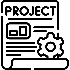 Цель проекта
$160,0 млн.
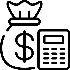 Стоимость проекта
Финансирование из Фонда развития промышленности
$50,0 млн.
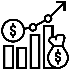 В том числе, промышленная ипотека
$6,0 млн.
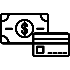 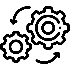 Объём производства
55,0 тыс. тонн
Средний годовой доход
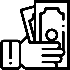 $120,0 млн.
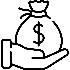 Экспортный потенциал
$30,0 млн.
Эффект импортозамещения
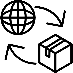 $90,0 млн.
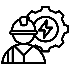 Новые рабочие места
110
Сырдарьинская область
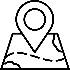 Регион
Местоположение проекта
г. Ширин
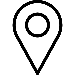 Площадь земельного участка
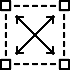 110,0 га
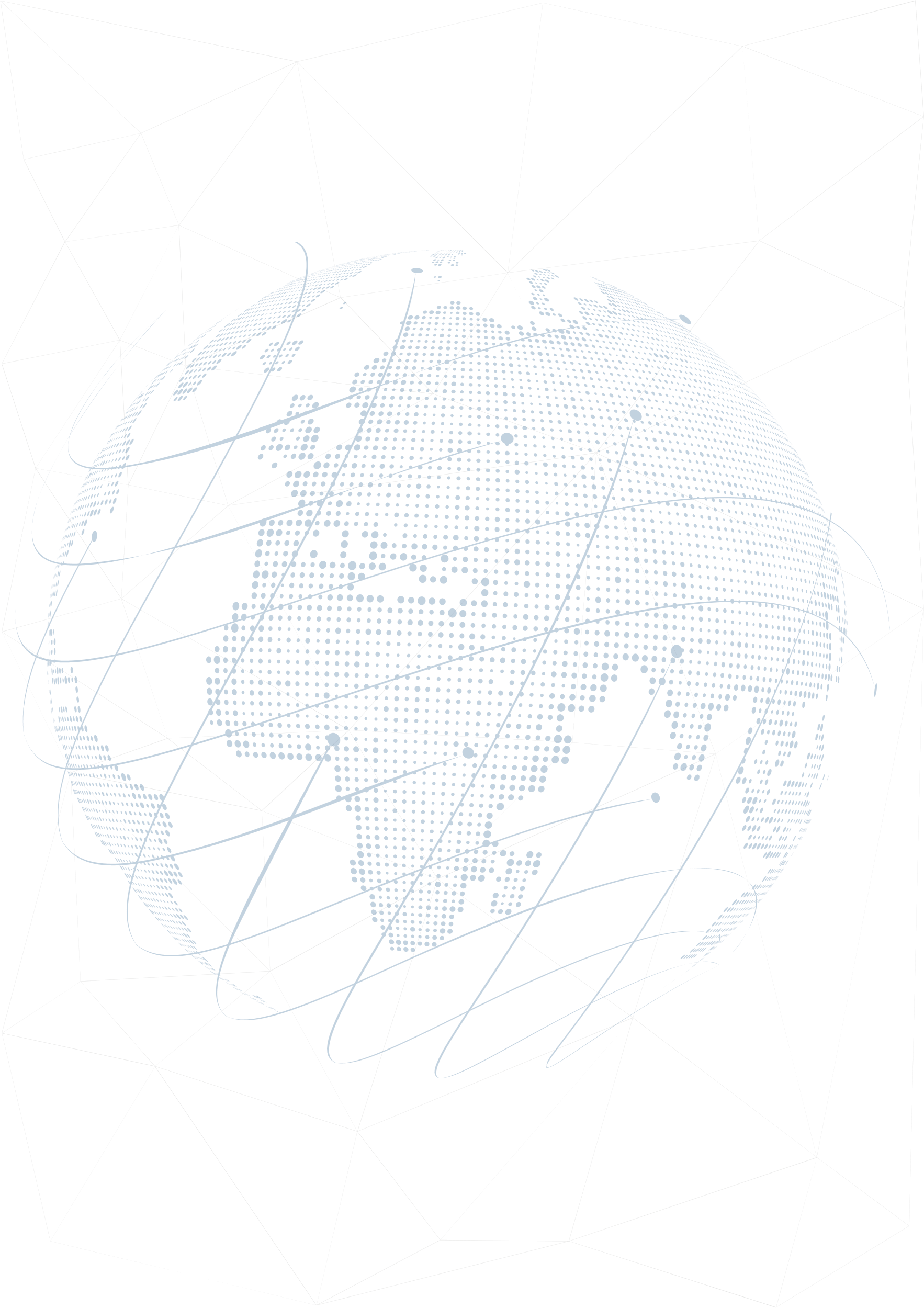 84. ИЗГОТОВЛЕНИЕ СПЕЦИАЛЬНЫХ ЛИСТОВ ДЛЯ АВТОМОБИЛЕЙИ БЫТОВОЙ ТЕХНИКИ
Изготовление специальных листов для автомобилейи бытовой техники
Цель проекта
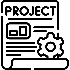 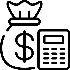 Стоимость проекта
$120,0 млн.
Финансирование из Фонда развития промышленности
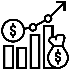 $50,0 млн.
В том числе, промышленная ипотека
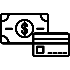 $10,0 млн.
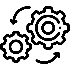 Объём производства
250 тонн
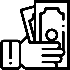 Средний годовой доход
$100,0 млн.
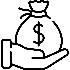 Экспортный потенциал
$70,0 млн.
Эффект импортозамещения
$30,0 млн.
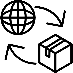 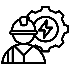 Новые рабочие места
300
Самаркандская 
область
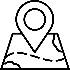 Регион
Местоположение проекта
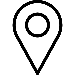 ОЭЗ «Ургут»
3,0 га
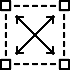 Площадь земельного участка
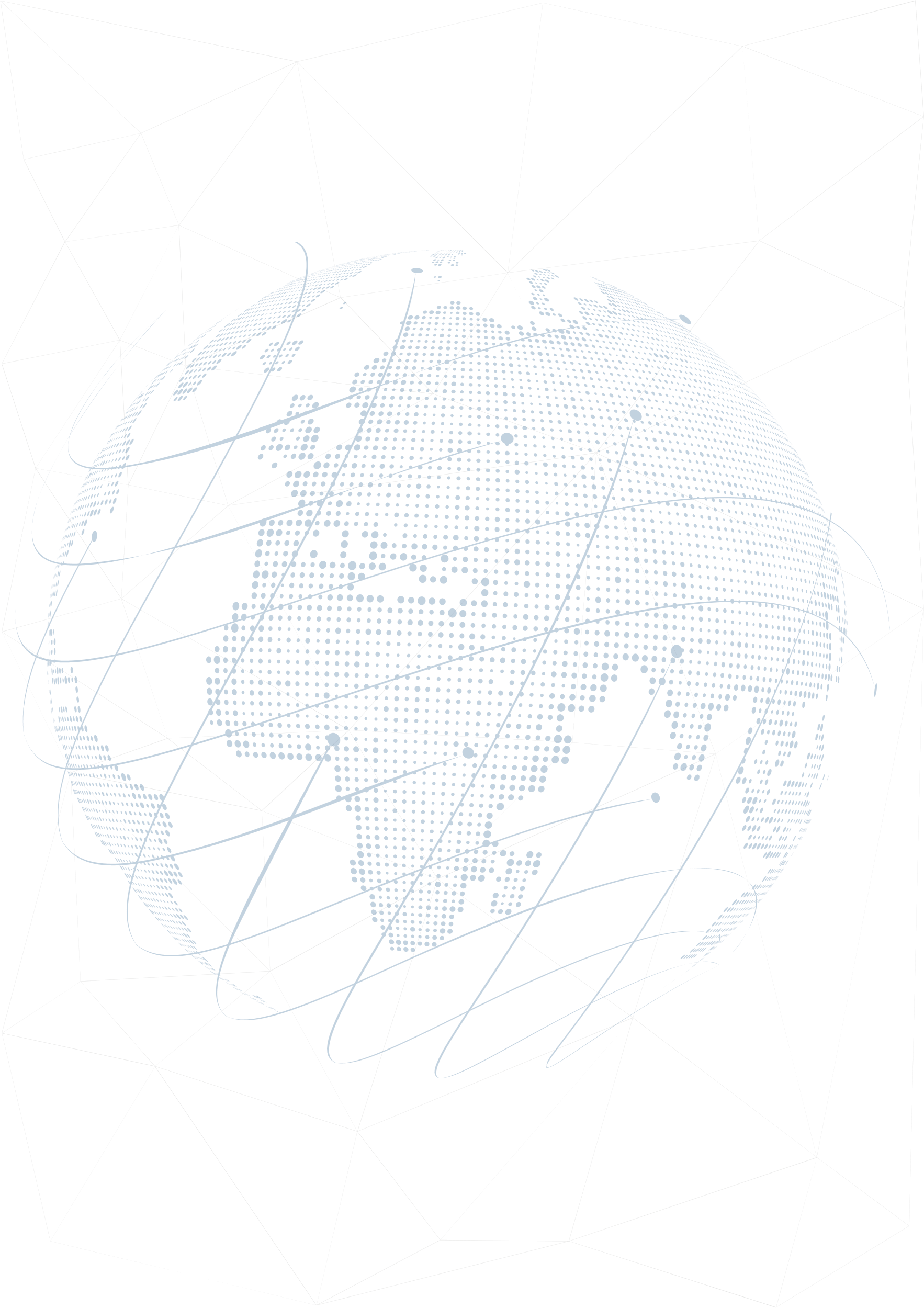 85. ПРОИЗВОДСТВО АЛЮМИНИЕВОЙ ФОЛЬГИ ДЛЯ ПИЩЕВОЙ И ФАРМАЦЕВТИЧЕСКОЙ ОТРАСЛЕЙ
Производство алюминиевой фольги
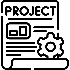 Цель проекта
$110,0 млн.
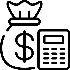 Стоимость проекта
Финансирование из Фонда развития промышленности
$60,0 млн.
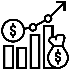 В том числе, промышленная ипотека
$3,0 млн.
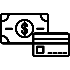 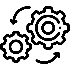 Объём производства
62,0 тыс. тонн
Средний годовой доход
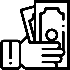 $250,0 млн.
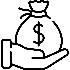 Экспортный потенциал
$140,0 млн.
Эффект импортозамещения
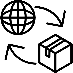 $110,0 млн.
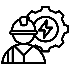 Новые рабочие места
250
Ташкентская область
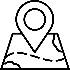 Регион
Местоположение проекта
г. Ангрен
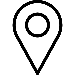 Площадь земельного участка
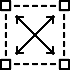 250,0 га
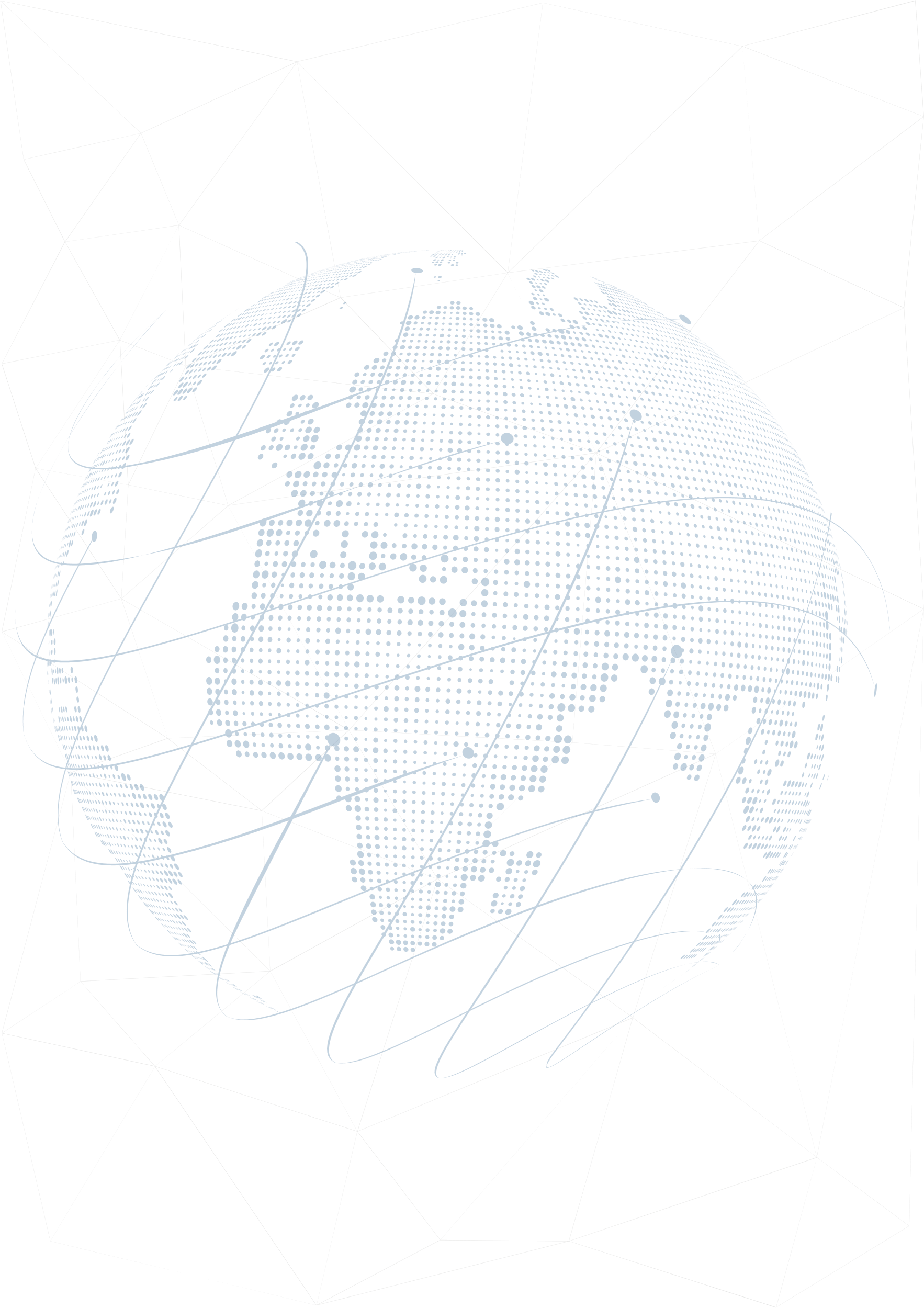 86. ПРОИЗВОДСТВО НИКЕЛИРОВАННЫХ КОРРОЗИОННОСТОЙКИХ СТАЛЬНЫХ ТРУБ
Производство стальных труб
Цель проекта
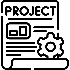 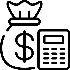 Стоимость проекта
$105,0 млн.
Финансирование из Фонда развития промышленности
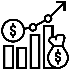 $30,0 млн.
В том числе, промышленная ипотека
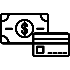 $5,0 млн.
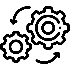 Объём производства
200 тыс. тонн
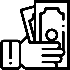 Средний годовой доход
$100,0 млн.
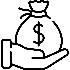 Экспортный потенциал
$70,0 млн.
Эффект импортозамещения
$30,0 млн.
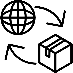 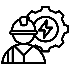 Новые рабочие места
300
Самаркандская 
область
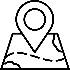 Регион
Местоположение проекта
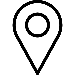 ОЭЗ «Ургут»
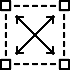 Площадь земельного участка
87,0 га
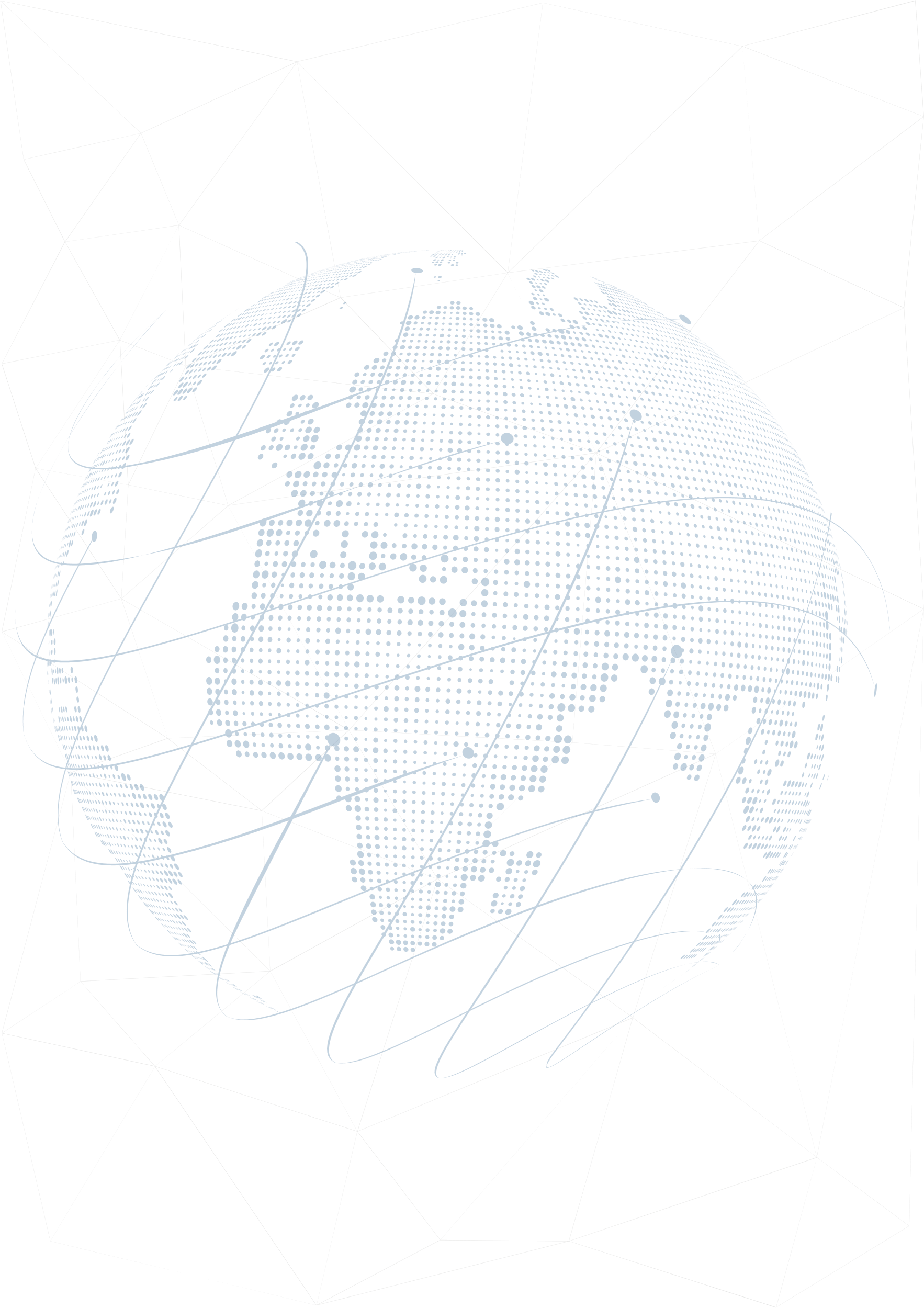 87. ПРОИЗВОДСТВО ГРАФИТА
Производство графита
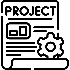 Цель проекта
$100,0 млн.
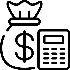 Стоимость проекта
Финансирование из Фонда развития промышленности
$70,0 млн.
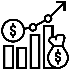 В том числе, промышленная ипотека
$8,4 млн.
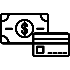 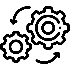 Объём производства
100,0 тыс. тонн
Средний годовой доход
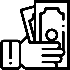 $40,0 млн.
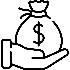 Экспортный потенциал
$12,0 млн.
Эффект импортозамещения
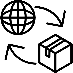 $28,0 млн.
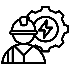 Новые рабочие места
400
Бухарская область
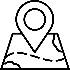 Регион
Местоположение проекта
Пешкунский район
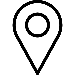 Площадь земельного участка
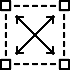 120,0 га
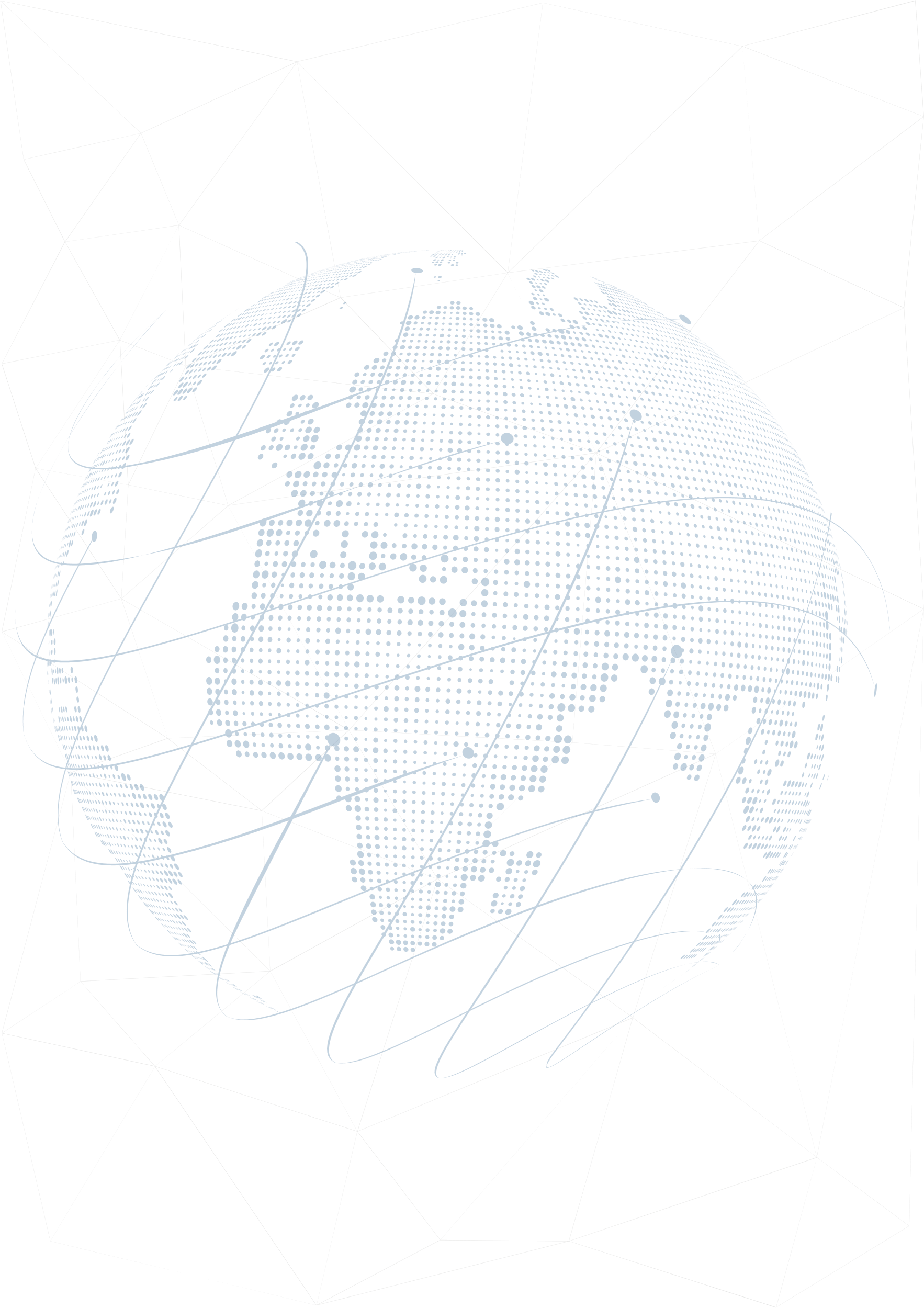 88. ПРОИЗВОДСТВО (ТОКАРНЫХ, РЕЖУЩИХ, ШЛИФОВАЛЬНЫХ, ПРЕССУЮЩИХ, ОБРАБАТЫВАЮЩИХ)
 СТАНКОВ ДЛЯ МЕТАЛЛООБРАБОТКИ
Производство станков для металлообработки
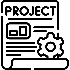 Цель проекта
$90,0 млн.
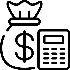 Стоимость проекта
Финансирование из Фонда развития промышленности
$40,0 млн.
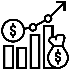 В том числе, промышленная ипотека
$7,0 млн.
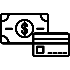 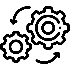 Объём производства
$150,0 млн.
Средний годовой доход
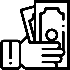 $150,0 млн.
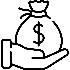 Экспортный потенциал
$40,0 млн.
Эффект импортозамещения
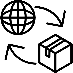 $90,0 млн.
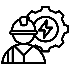 Новые рабочие места
100
Навоийская область
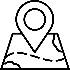 Регион
Местоположение проекта
г. Навои
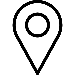 Площадь земельного участка
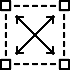 2,0 га
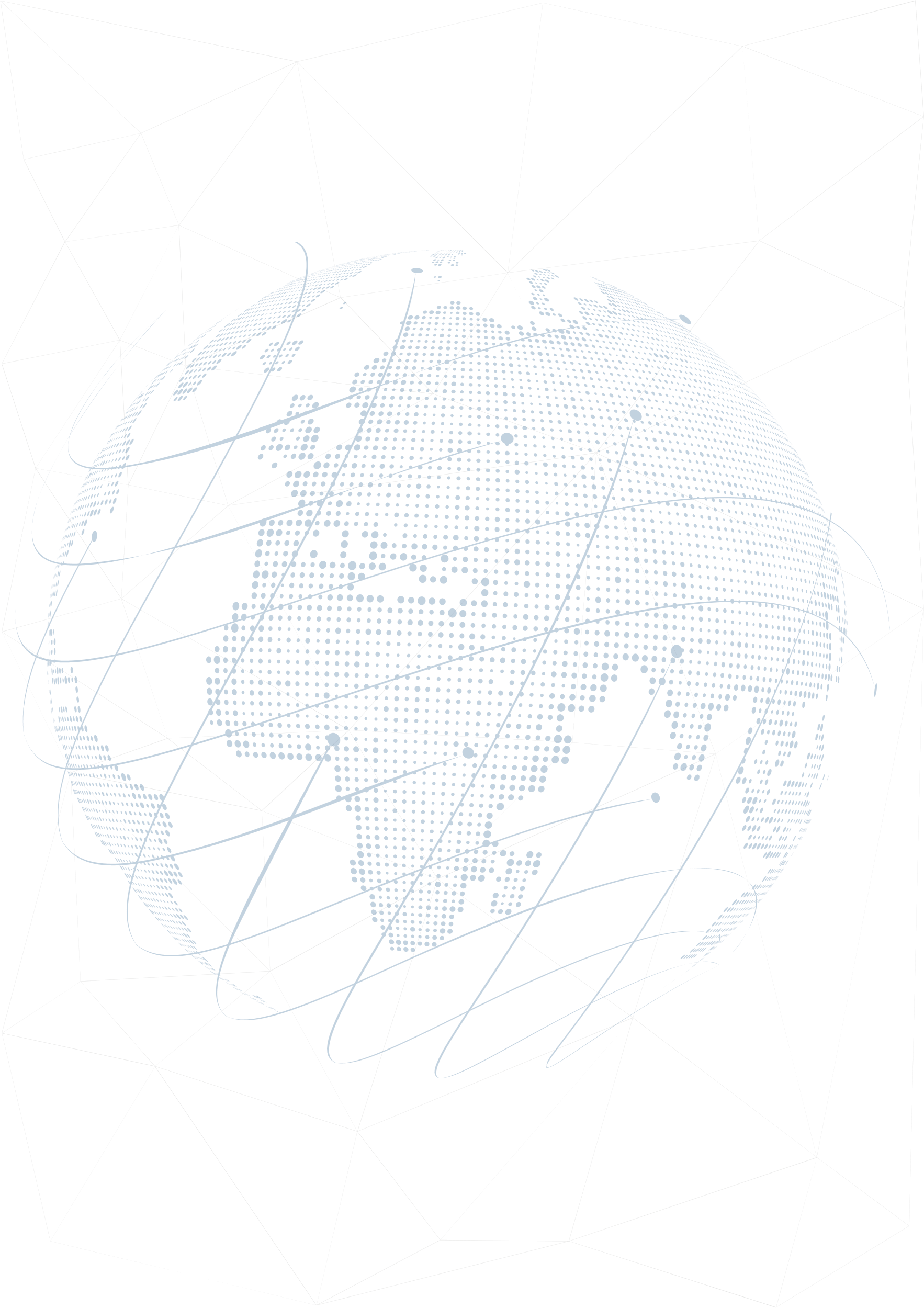 89. ОРГАНИЗАЦИЯ ПРОИЗВОДСТВАЛИСТОВОГО ШТРИПСА
Переработка металлопрокатных изделий
Цель проекта
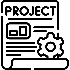 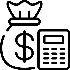 Стоимость проекта
$70,0 млн.
Финансирование из Фонда развития промышленности
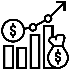 $49,0 млн.
В том числе, промышленная ипотека
$5,9 млн.
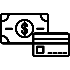 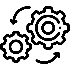 Объём производства
60 тонн
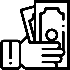 Средний годовой доход
$21,0 млн.
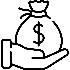 Экспортный потенциал
$8,4 млн.
Эффект импортозамещения
$12,6 млн.
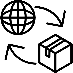 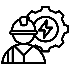 Новые рабочие места
300
Республика Каракалпакстан
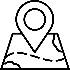 Регион
Местоположение проекта
г Нукус, МСГ«Кутли кунис»
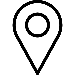 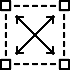 Площадь земельного участка
1,0 га
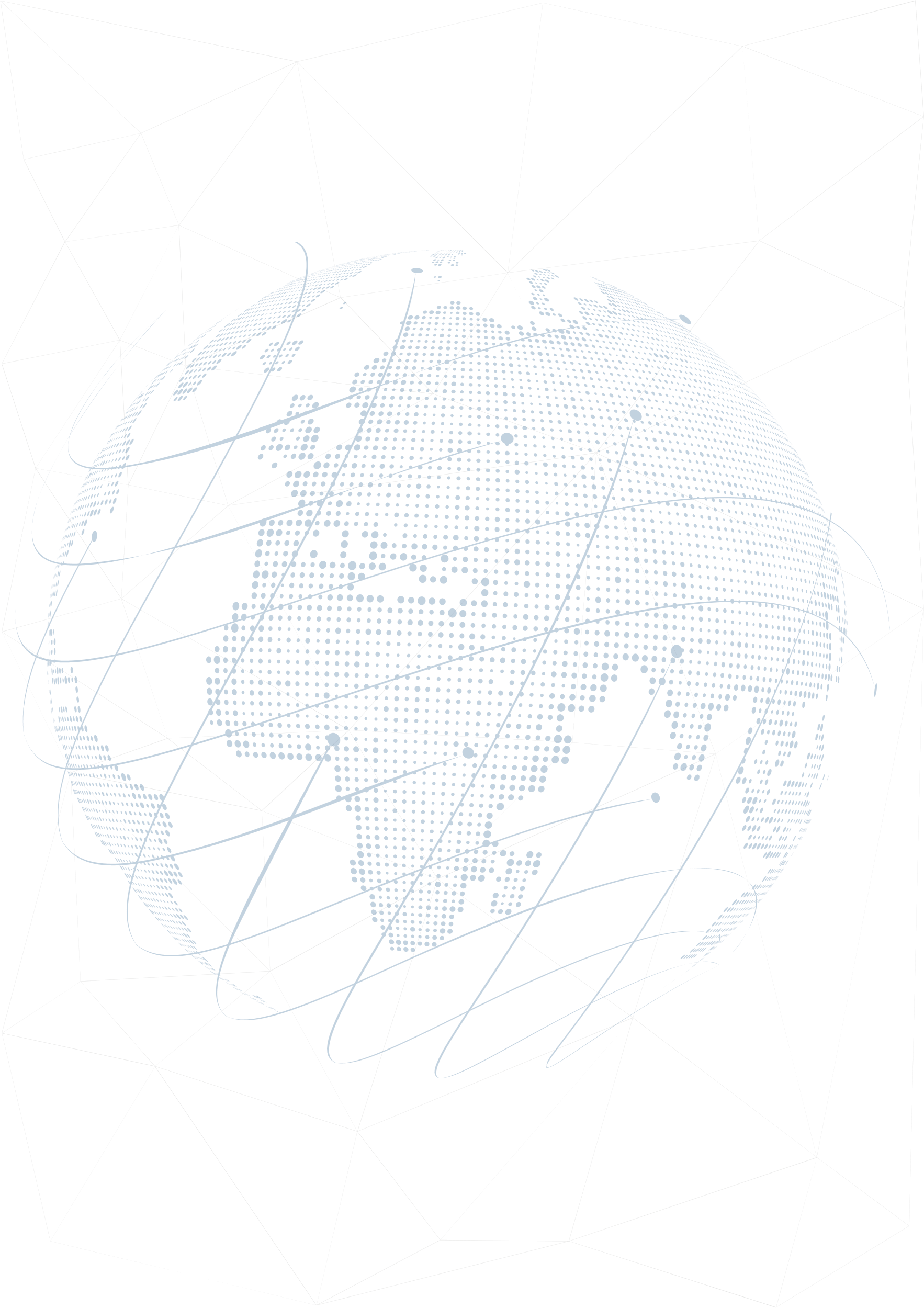 90. ОРГАНИЗАЦИЯПРОИЗВОДСТВА ОЦИНКОВАННЫХ И ПОЛИМЕРНЫХ ЛИСТОВ
Производство оцинкованныхи полимерных листов
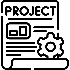 Цель проекта
$62,0 млн.
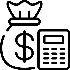 Стоимость проекта
Финансирование из Фонда развития промышленности
$43,4 млн.
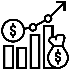 В том числе, промышленная ипотека
$5,2 млн.
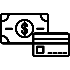 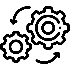 Объём производства
100,0 тыс. тонн
Средний годовой доход
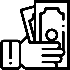 $18,6 млн.
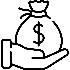 Экспортный потенциал
$7,7 млн.
Эффект импортозамещения
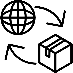 $10,9 млн.
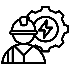 Новые рабочие места
25
Ташкентская область
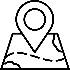 Регион
Местоположение проекта
г. Ахангаран
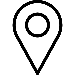 Площадь земельного участка
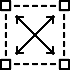 25,0 га
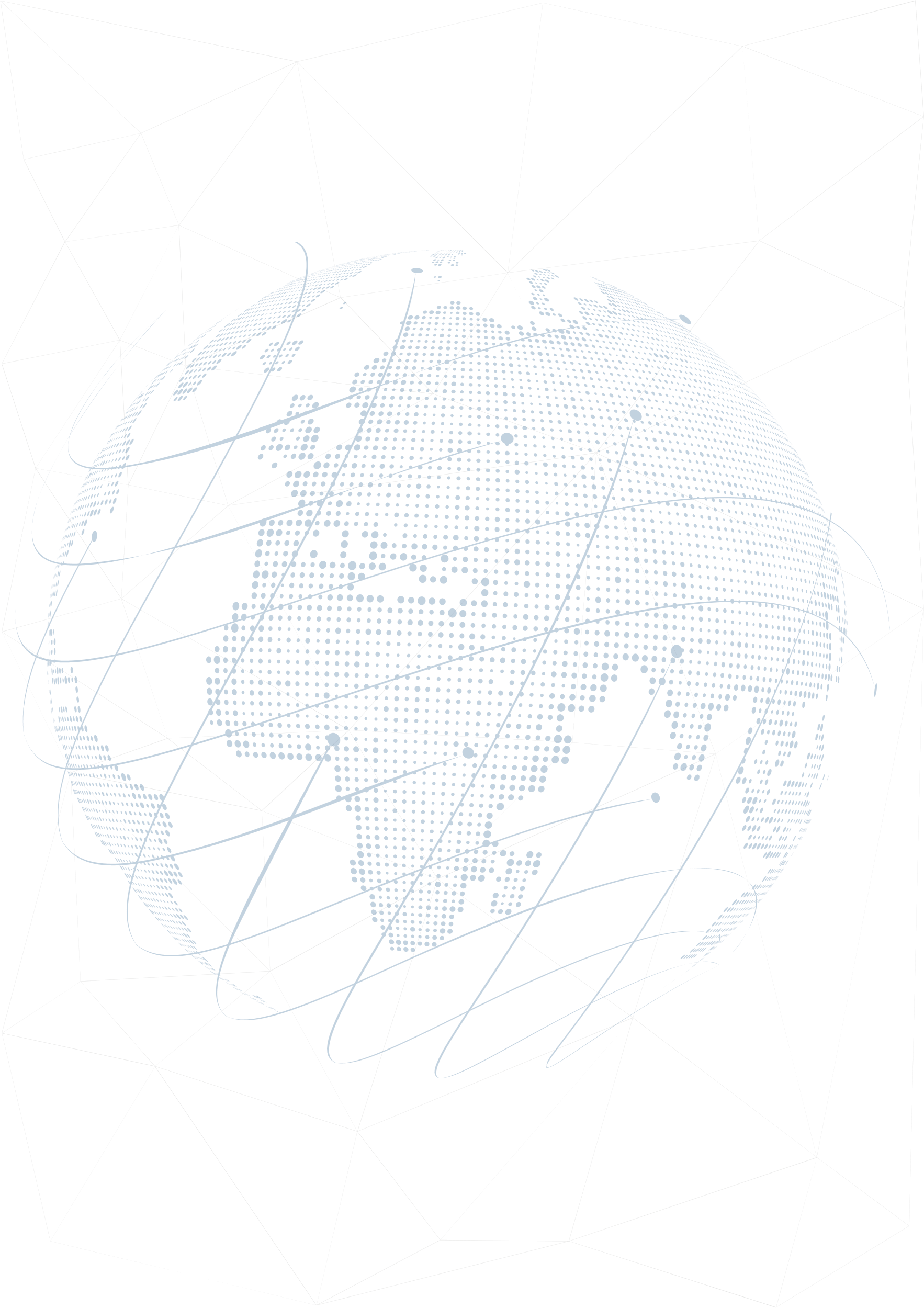 91. ОРГАНИЗАЦИЯ ПРОИЗВОДСТВА МЕТАЛЛОПРОКАТА, ТРУБ, ПРОФИЛЕЙ И ДРУГИХ ИЗДЕЛИЙИЗ МЕТАЛЛА
Производство металлических изделий
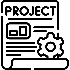 Цель проекта
$60,0 млн.
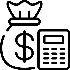 Стоимость проекта
Финансирование из Фонда развития промышленности
$30,0 млн.
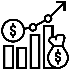 В том числе, промышленная ипотека
$5,6 млн.
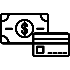 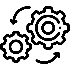 Объём производства
50,0 тыс. тонн
Средний годовой доход
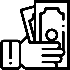 $80,0 млн.
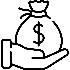 Экспортный потенциал
$20,0 млн.
Эффект импортозамещения
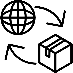 $60,0 млн.
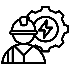 Новые рабочие места
150
Навоийская область
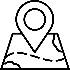 Регион
Карманайскийрайон, ул.Узбекистан, 32
Местоположение проекта
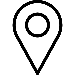 Площадь земельного участка
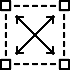 150,0 га
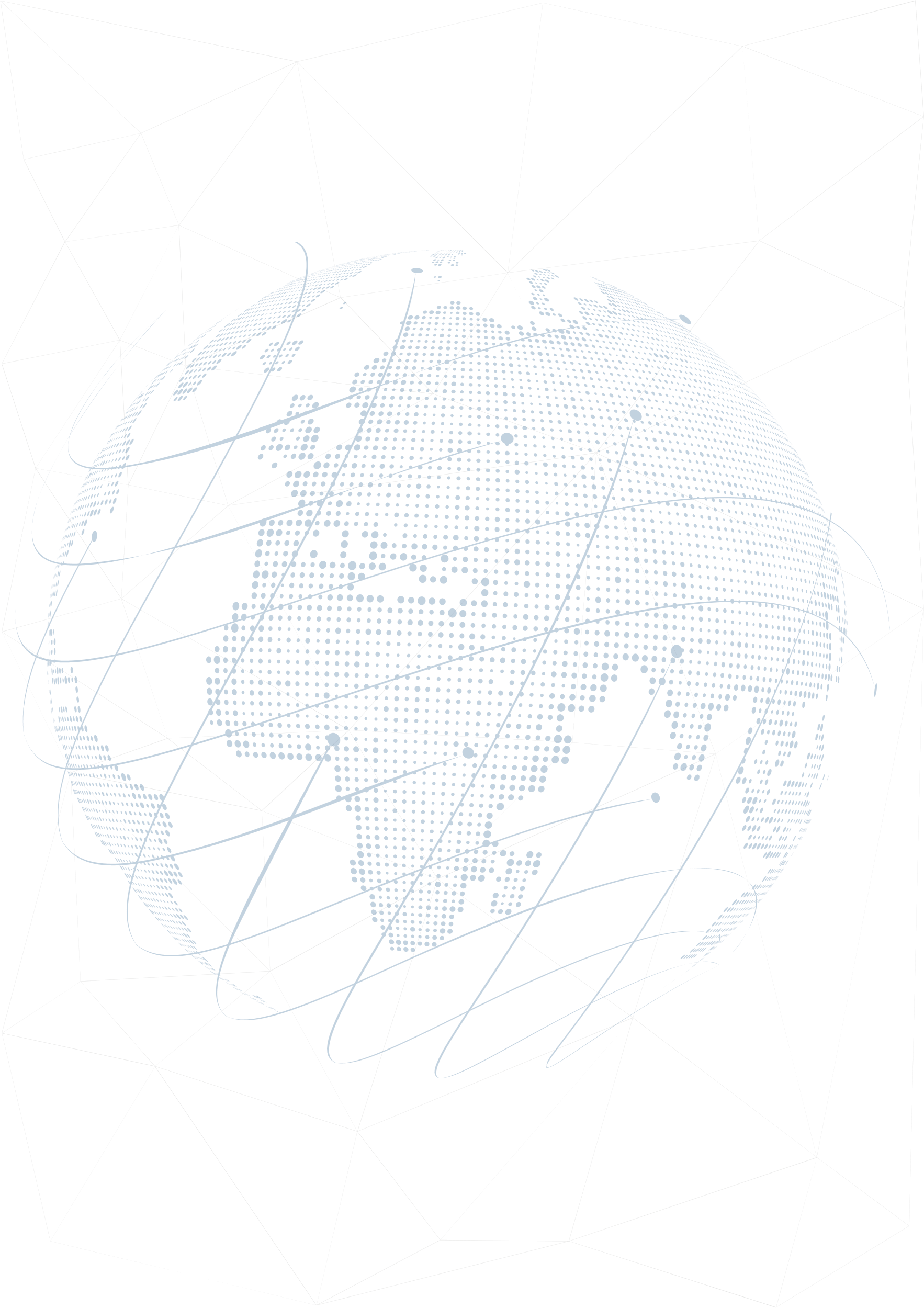 92. ОРГАНИЗАЦИЯ ПРОИЗВОДСТВА ФЕРРОСИЛИЦИЯ
Производство ферросилиция
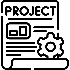 Цель проекта
$35,0 млн.
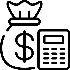 Стоимость проекта
Финансирование из Фонда развития промышленности
$24,5 млн.
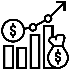 В том числе, промышленная ипотека
$2,9 млн.
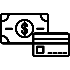 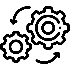 Объём производства
20,0 тыс. тонн
Средний годовой доход
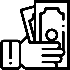 $14,0 млн.
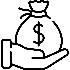 Экспортный потенциал
$4,2 млн.
Эффект импортозамещения
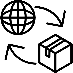 $9,8 млн.
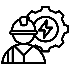 Новые рабочие места
50
Ташкентская область
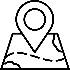 Регион
Местоположение проекта
г. Ангрен,ОЭЗ «Ангрен»
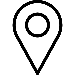 Площадь земельного участка
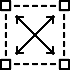 6,0 га
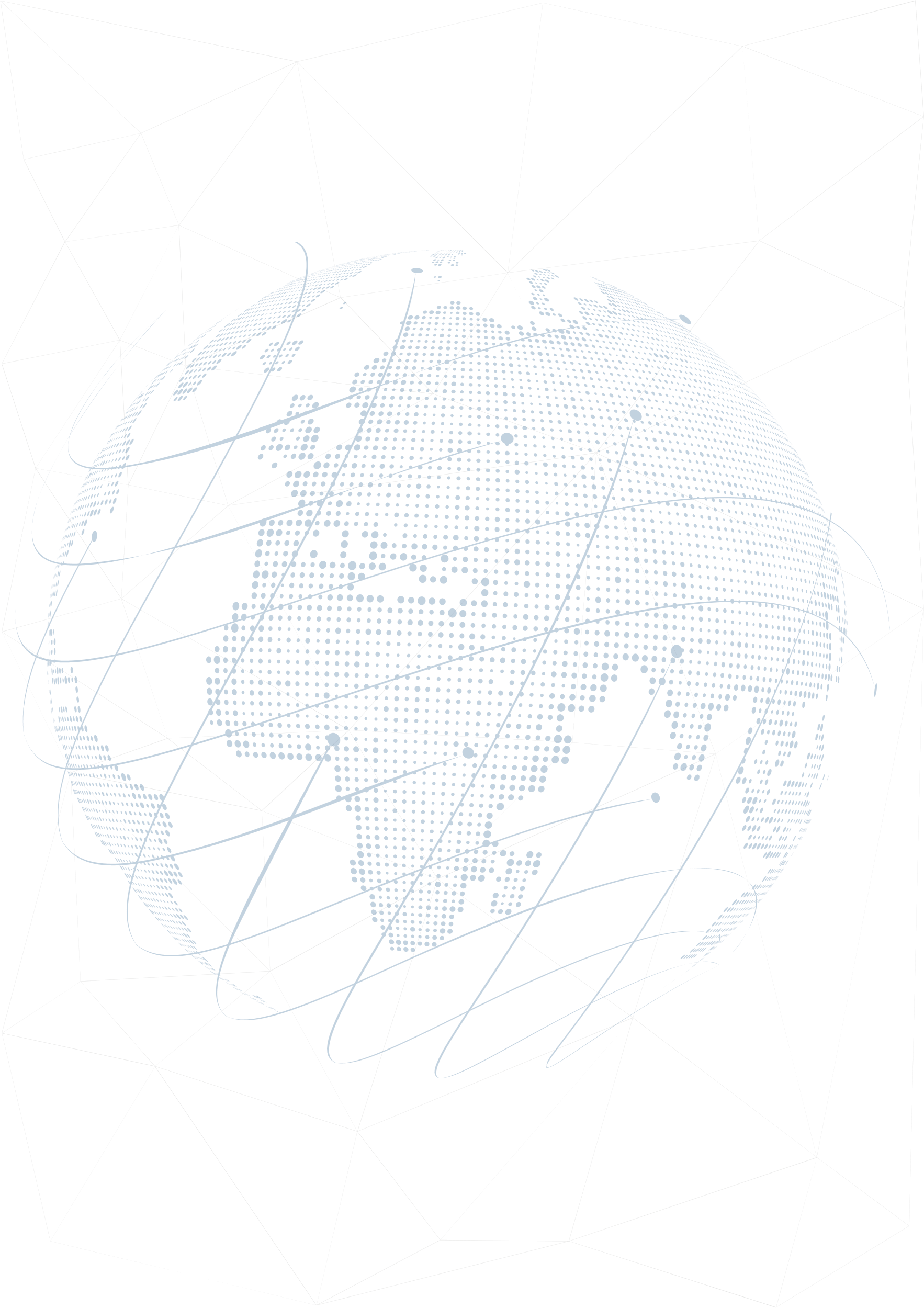 93. ПРОИЗВОДСТВО МЕДНЫХ СПЛАВОВ (ЛАТУНЬ, БРОНЗА, МЕЛЬХИОР)
Производство медных сплавов
Цель проекта
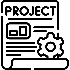 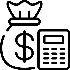 Стоимость проекта
$35,0 млн.
Финансирование из Фонда развития промышленности
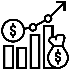 $21,0 млн.
В том числе, промышленная ипотека
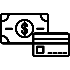 $2,5 млн.
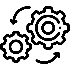 Объём производства
8 тыс. тонн
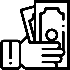 Средний годовой доход
$10,5 млн.
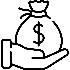 Экспортный потенциал
$4,2 млн.
Эффект импортозамещения
$6,3 млн.
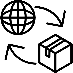 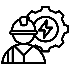 Новые рабочие места
520
Ташкентская область
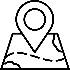 Регион
Ахангаранский район, Медный кластер
Местоположение проекта
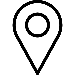 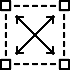 Площадь земельного участка
4,0 га
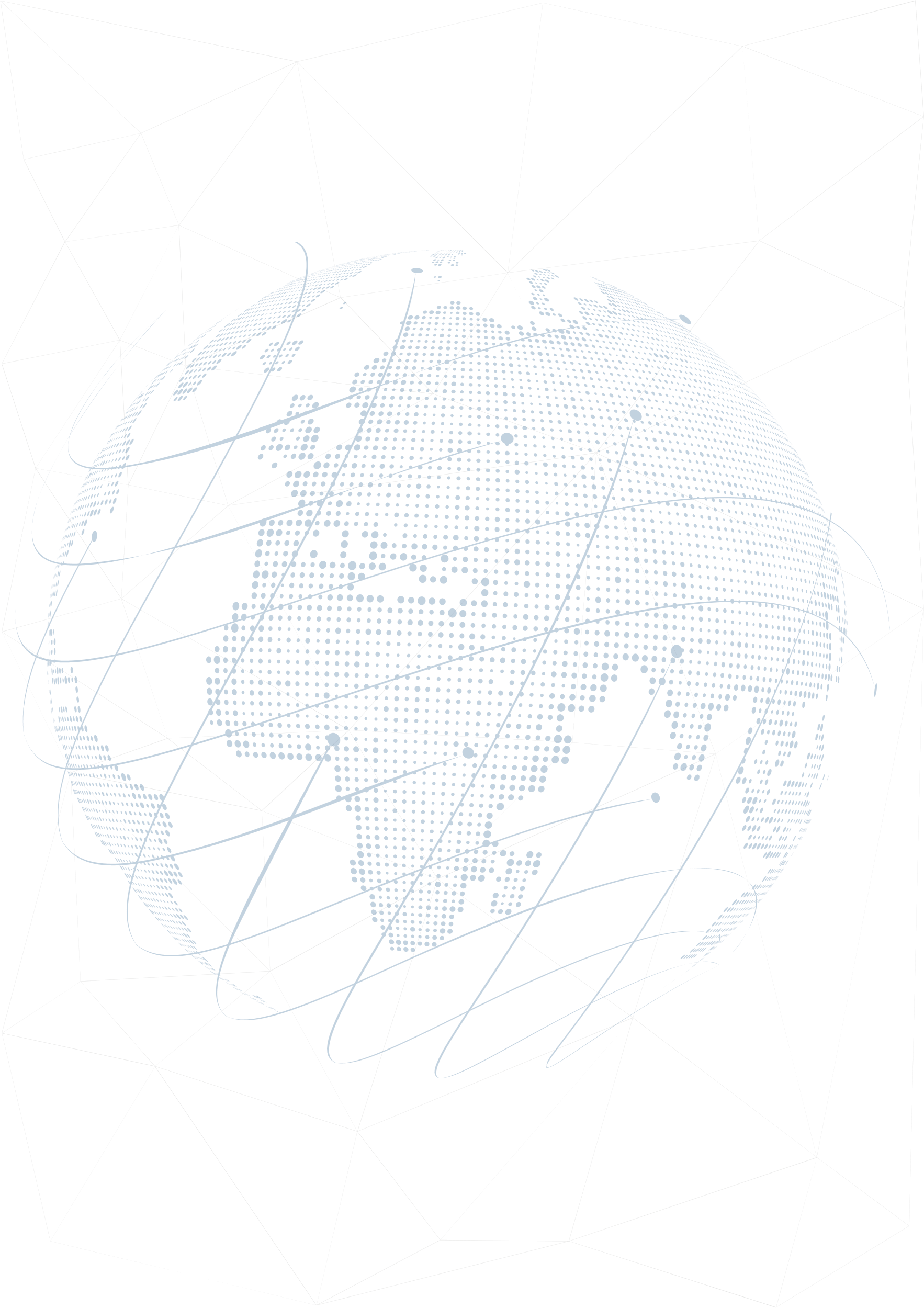 94. ПРОИЗВОДСТВО СПЕЦИАЛЬНЫХ ФЕРРОСПЛАВОВ ДЛЯ УКРЕПЛЕНИЯ СОСТАВА МЕТАЛЛОВ
Производство ферросплавов
Цель проекта
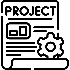 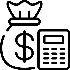 Стоимость проекта
$30,0 млн.
Финансирование из Фонда развития промышленности
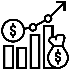 $15,0 млн.
В том числе, промышленная ипотека
$5,0 млн.
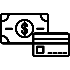 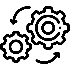 Объём производства
35 тыс. тонн
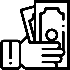 Средний годовой доход
$9,0 млн.
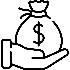 $3,6 млн.
Экспортный потенциал
Эффект импортозамещения
$5,4 млн.
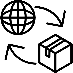 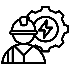 Новые рабочие места
400
Навоийская 
область
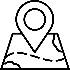 Регион
Карманайский район, ул. Узбекистан, 32
Местоположение проекта
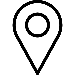 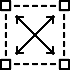 Площадь земельного участка
3,0 га
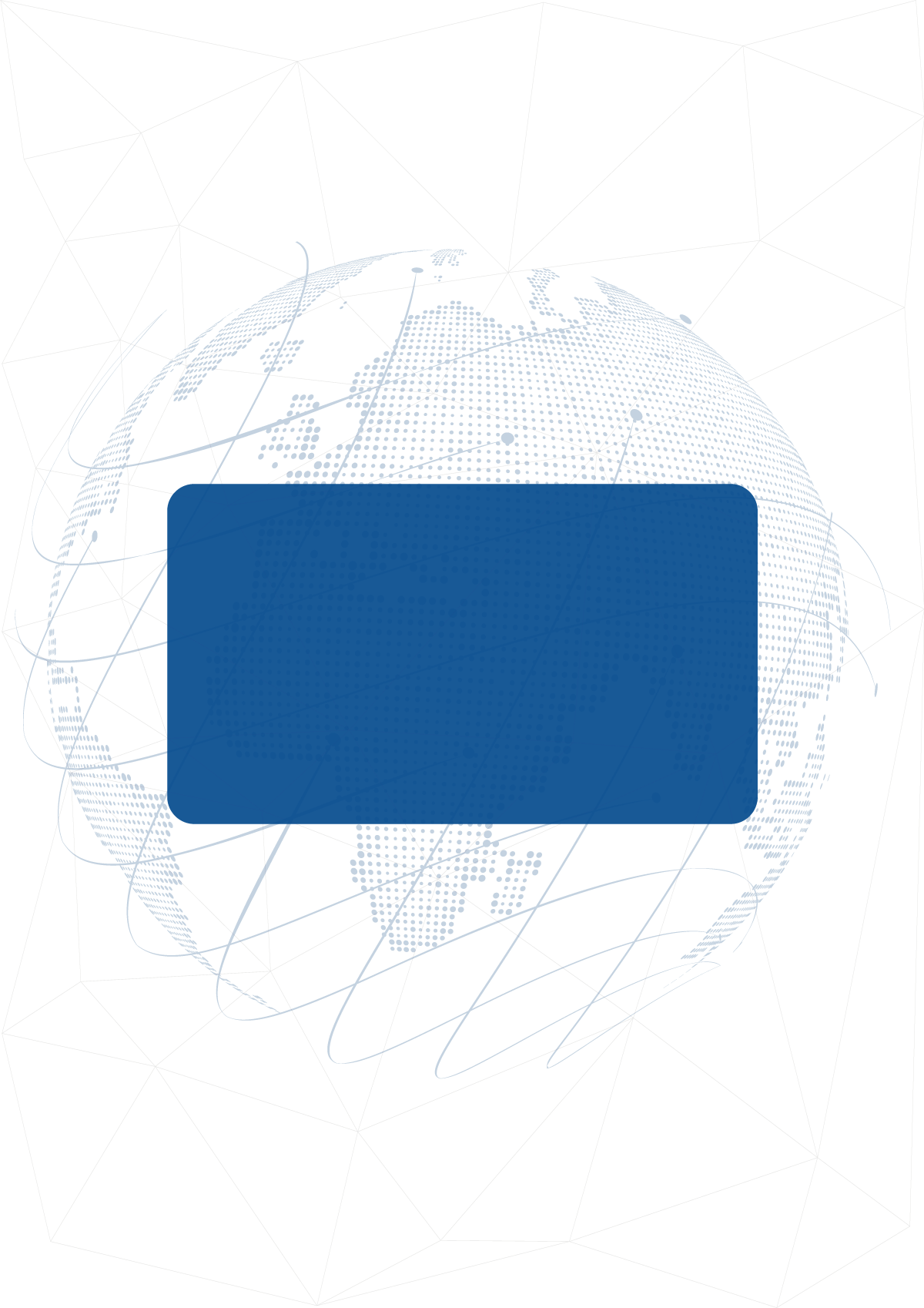 ЭЛЕКТРОТЕХНИЧЕСКАЯ ПРОМЫШЛЕННОСТЬ
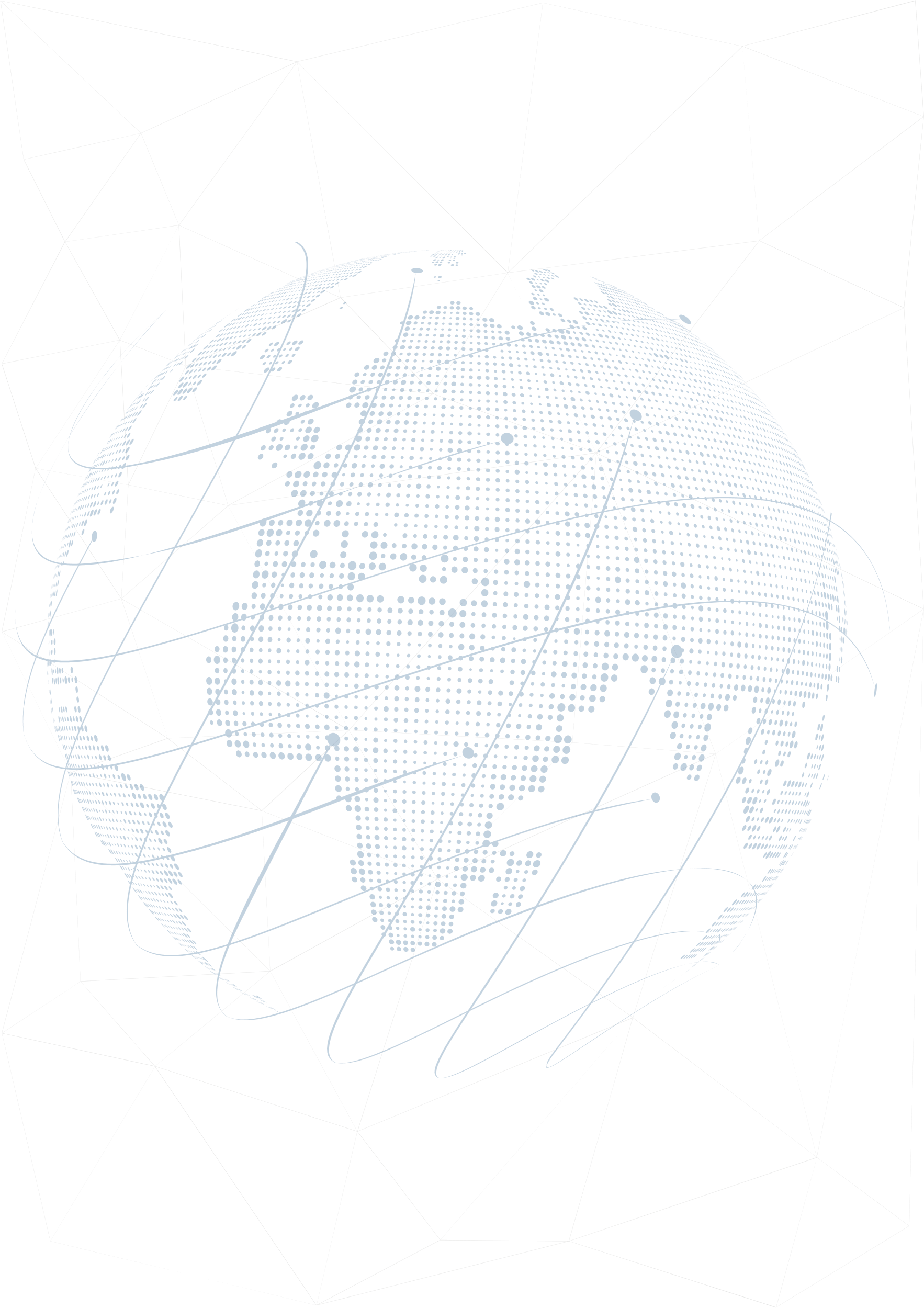 95. ПРОИЗВОДСТВО СОЛНЕЧНЫХ ПАНЕЛЕЙ
Производство солнечных панелей
Цель проекта
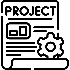 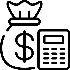 Стоимость проекта
$60,0 млн.
Финансирование из 
Фонда развития промышленности
$42,0 млн.
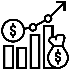 В том числе, промышленная ипотека
$5,0 млн.
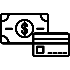 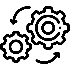 Объем производства
300 МВт
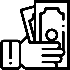 Средний годовой доход
$24,0 млн.
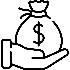 Экспортный потенциал
$9,6 млн.
Эффект импортозамещения
$14,4 млн.
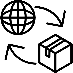 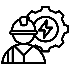 Новые рабочие места
120
Ташкентская область
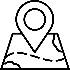 Область
Ахангаранский район
Местоположение проекта
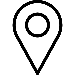 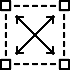 Площадь земельного участка
15,0 га
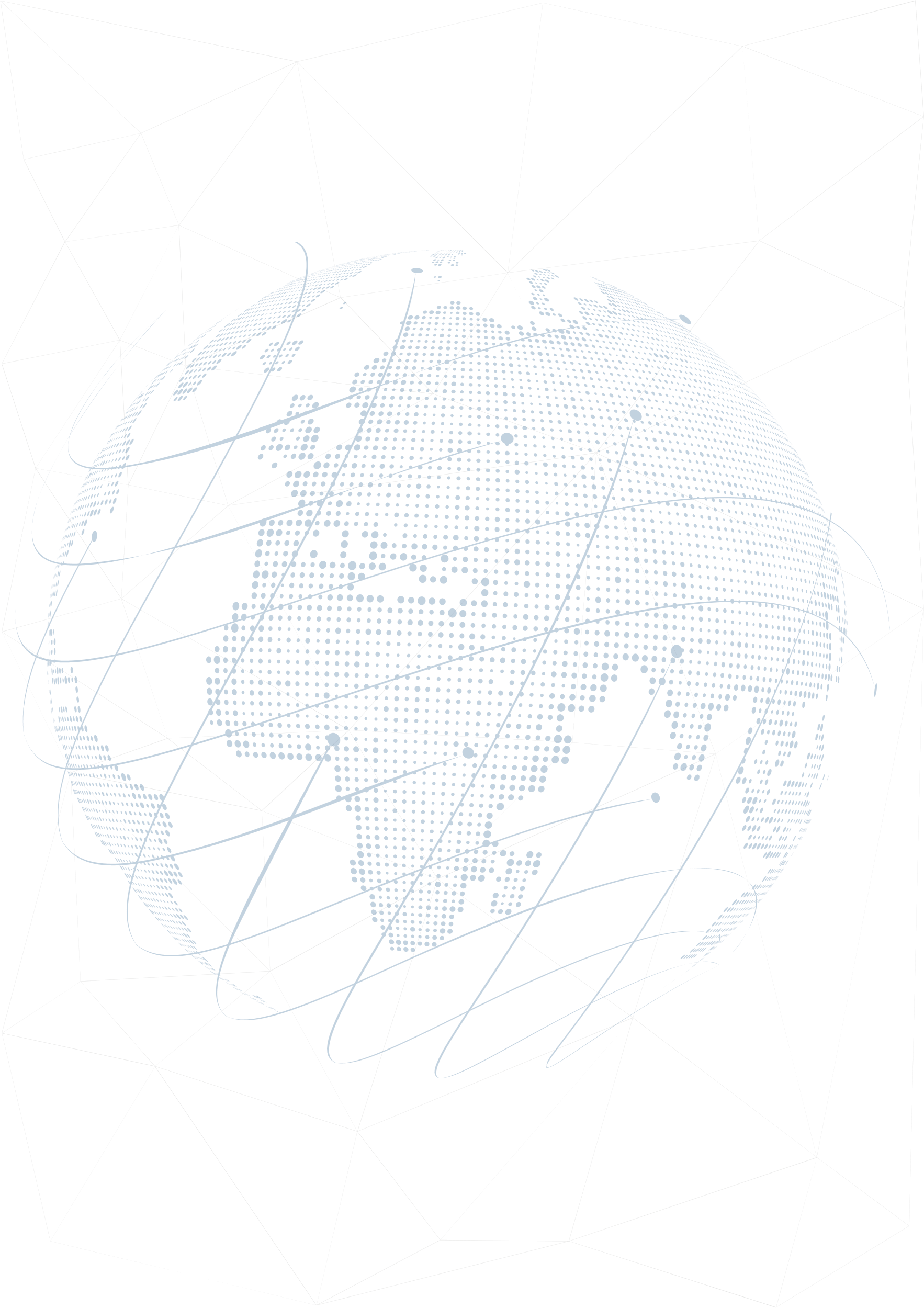 96. ПРОИЗВОДСТВО ЭЛЕКТРОДВИГАТЕЛЕЙ РАЗЛИЧНОЙ МОЩНОСТИ
Производство электродвигателей
Цель проекта
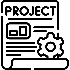 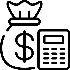 Стоимость проекта
$60,0 млн.
Финансирование из 
Фонда развития промышленности
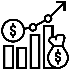 $42,0 млн.
В том числе, промышленная ипотека
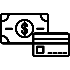 $5,0 млн.
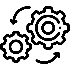 Объем производства
830 шт
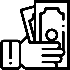 Средний годовой доход
$24,0 млн.
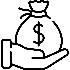 Экспортный потенциал
$6,6 млн.
Эффект импортозамещения
$14,4 млн.
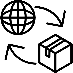 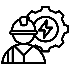 Новые рабочие места
264
Джизакская
область
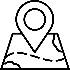 Область
Галляаральский район, МСГ“Кўкбулоқ”
Местоположение проекта
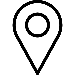 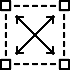 Площадь земельного участка
0,5 га
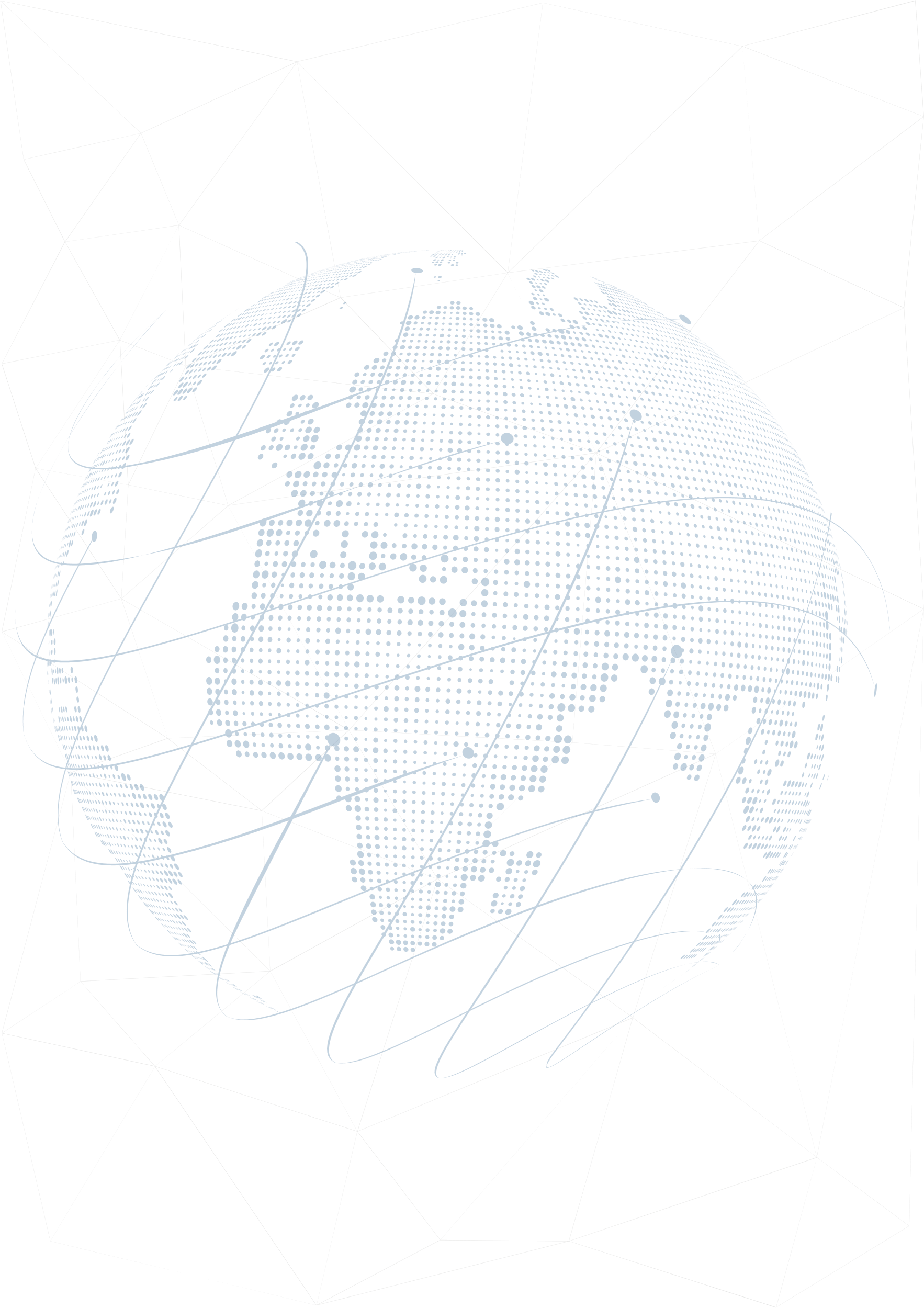 97. ПРОИЗВОДСТВО СВЕТОДИОДНЫХ ЧИПОВ
Производство светодиодных чипов
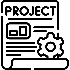 Цель проекта
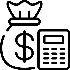 Стоимость проекта
$54,4 млн.
Финансирование из 
Фонда развития промышленности
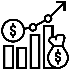 $38,1 млн.
В том числе, промышленная ипотека
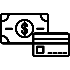 $4,6 млн.
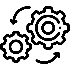 Объем производства
12,2 млн. шт
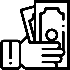 Средний годовой доход
$21,8 млн.
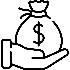 Экспортный потенциал
$8,7 млн.
Эффект импортозамещения
$13,1 млн.
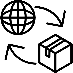 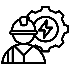 Новые рабочие места
293
Самаркандская
область
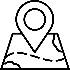 Область
Пайаригский район, МСГ "Ургут"
Местоположение проекта
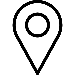 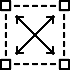 Площадь земельного участка
3,0 га
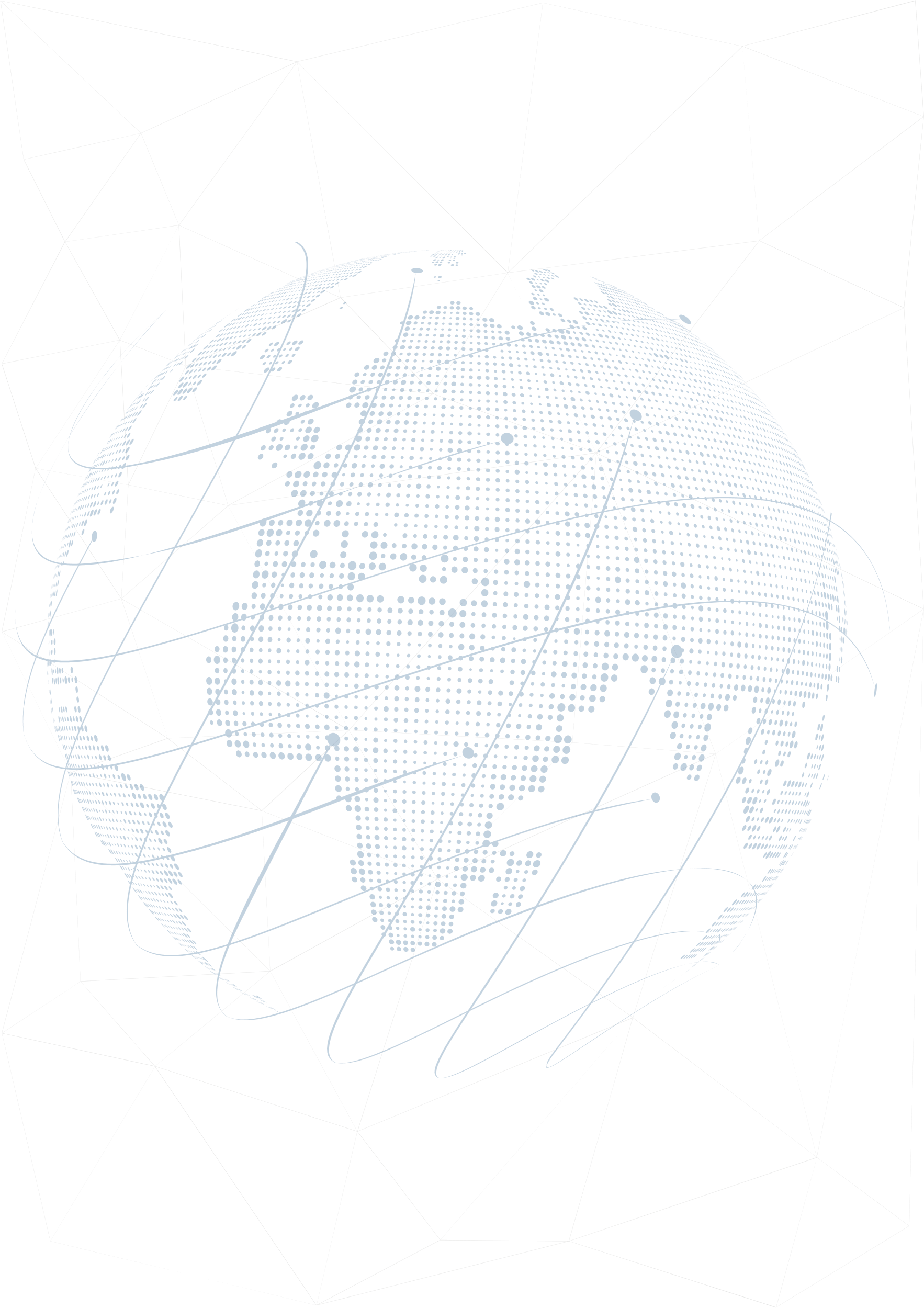 98. ПРОИЗВОДСТВО КОМПРЕССОРНОГО ОБОРУДОВАНИЯ ДЛЯ ХОЛОДИЛЬНИКОВ И КОНДЕНСАТОРОВ РАЗЛИЧНОЙ ЕМКОСТИ
Производство компрессорного оборудования
Цель проекта
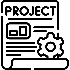 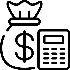 Стоимость проекта
$50,0 млн.
Финансирование из 
Фонда развития промышленности
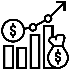 $35,0 млн.
В том числе, промышленная ипотека
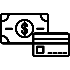 $4,2 млн.
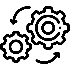 Объем производства
112,7 тыс шт
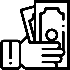 Средний годовой доход
$20,0 млн.
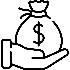 Экспортный потенциал
$8,0 млн.
Эффект импортозамещения
$12,0 млн.
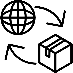 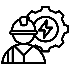 Новые рабочие места
230
Самаркандская
область
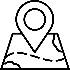 Область
г. Каттакурган, МСГ"Ургут"
Местоположение проекта
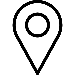 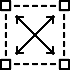 Площадь земельного участка
5,0 га
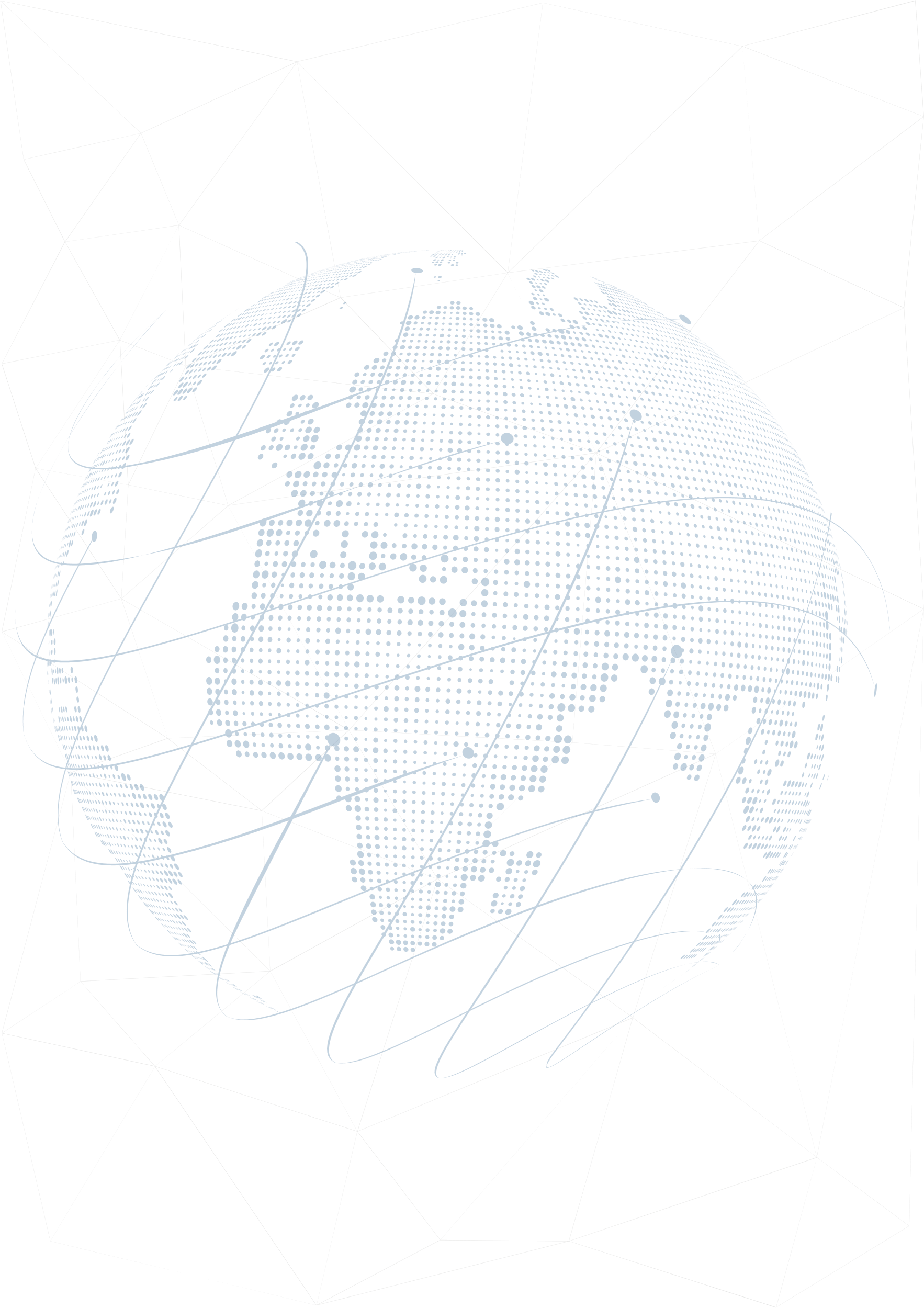 99. ПРОИЗВОДСТВО СТЕКЛЯННЫХ И КЕРАМИЧЕСКИХ ИЗОЛЯТОРОВ
Производство стеклянных и керамических изоляторов
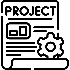 Цель проекта
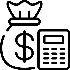 Стоимость проекта
$40,0 млн.
Финансирование из 
Фонда развития промышленности
$28,0 млн.
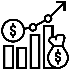 В том числе, промышленная ипотека
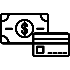 $3,4 млн.
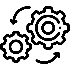 15 тыс шт
Объем производства
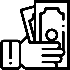 $16,0 млн.
Средний годовой доход
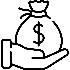 $6,4 млн.
Экспортный потенциал
Эффект импортозамещения
$9,6 млн.
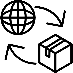 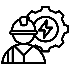 120
Новые рабочие места
Навоийская
область
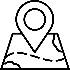 Область
район Кармана,
МСГ "Маликработ"
Местоположение проекта
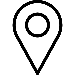 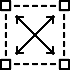 10,0 га
Площадь земельного участка
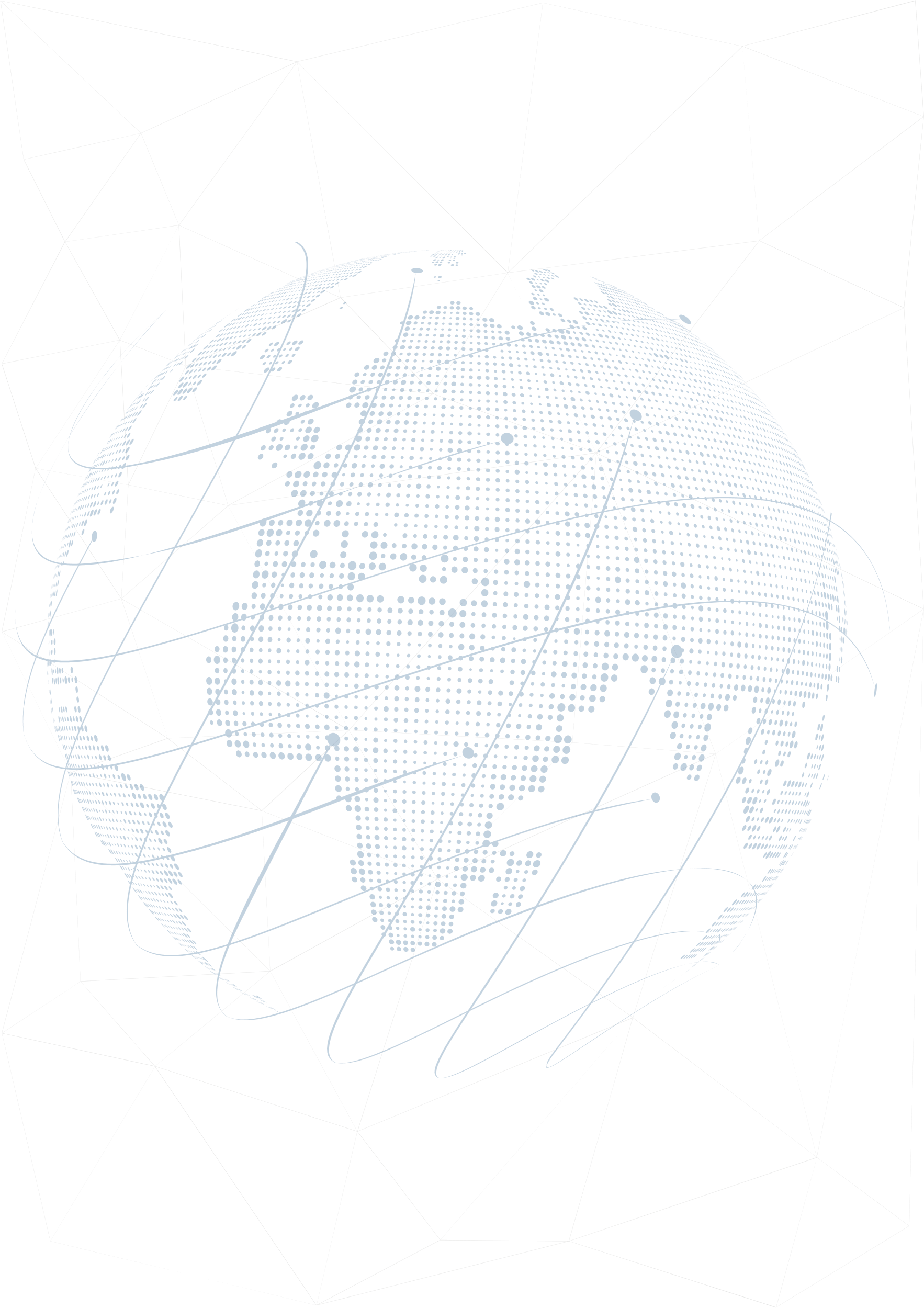 100. ПРОИЗВОДСТВО МОБИЛЬНЫХ ГЕНЕРАТОРОВ ПЕРЕМЕННОГО ТОКА
Производство генераторов
Цель проекта
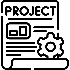 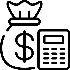 Стоимость проекта
$29,9 млн.
Финансирование из 
Фонда развития промышленности
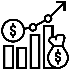 $20,9 млн.
В том числе, промышленная ипотека
$2,5 млн.
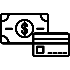 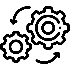 Объем производства
3 130 шт
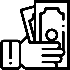 Средний годовой доход
$12,0 млн.
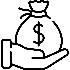 $4,8 млн.
Экспортный потенциал
Эффект импортозамещения
$7,2 млн.
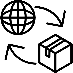 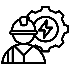 Новые рабочие места
134
Джизакская
область
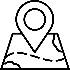 Область
Ш.Рашидовский район, 
МСГ "Оқтош ота"
Местоположение проекта
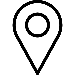 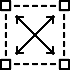 Площадь земельного участка
1,5 га
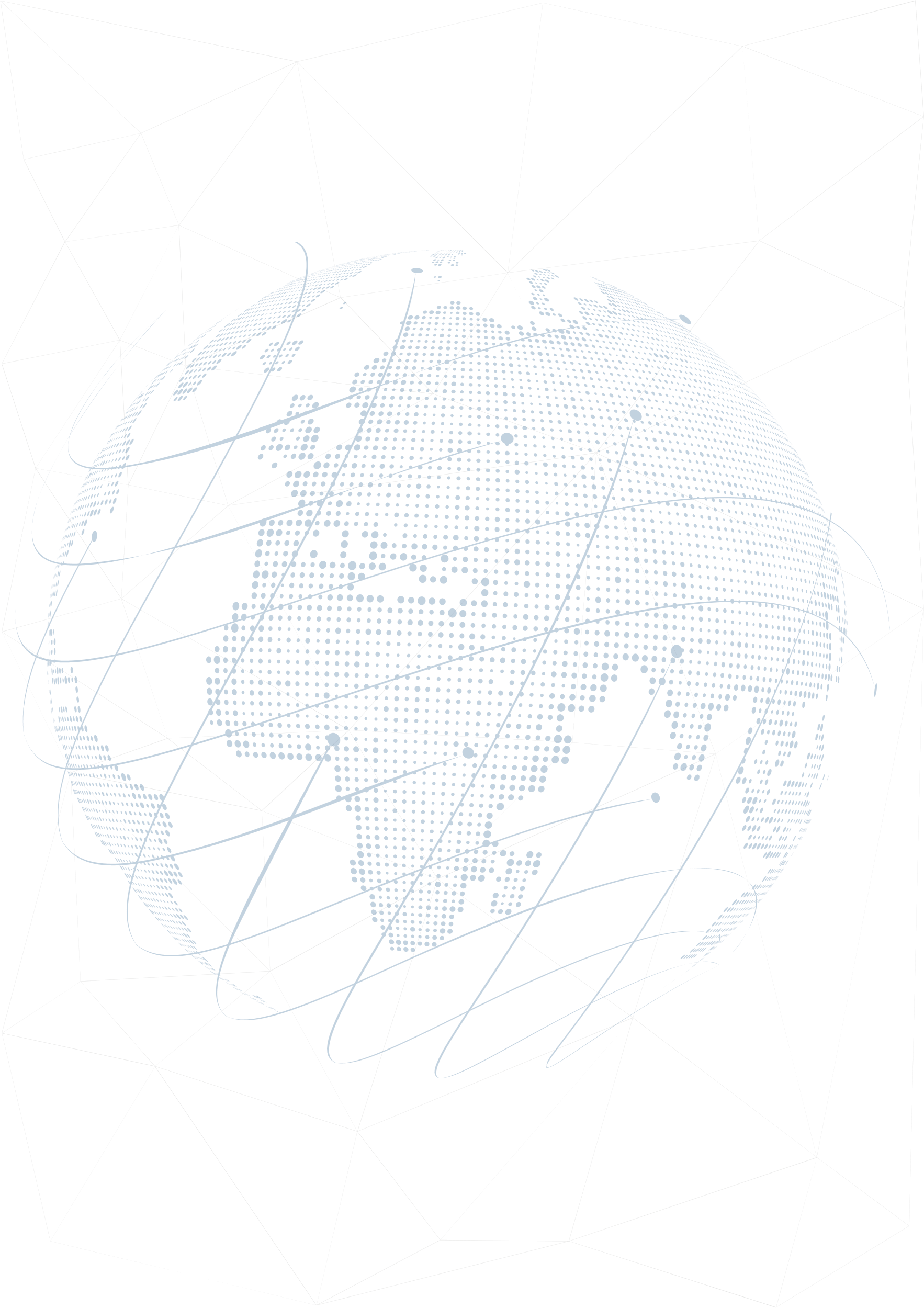 101. ИЗГОТОВЛЕНИЕ КОМПЛЕКТА РАСПРЕДЕЛИТЕЛЬНЫХ УСТРОЙСТВ
Изготовление комплекта распределительных устройств
Цель проекта
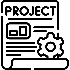 $29,0 млн.
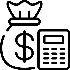 Стоимость проекта
Финансирование из 
Фонда развития промышленности
$20,3 млн.
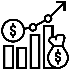 В том числе, промышленная ипотека
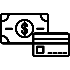 $2,4 млн.
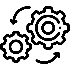 Объем производства
5,7 тыс шт
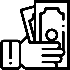 Средний годовой доход
$11,6 млн.
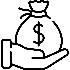 $4,6 млн.
Экспортный потенциал
Эффект импортозамещения
$7,0 млн.
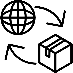 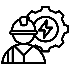 Новые рабочие места
65
Джизакская
область
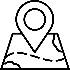 Область
г. Джизак,
МСГ "Джизак"
Местоположение проекта
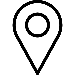 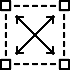 Площадь земельного участка
1,0 га
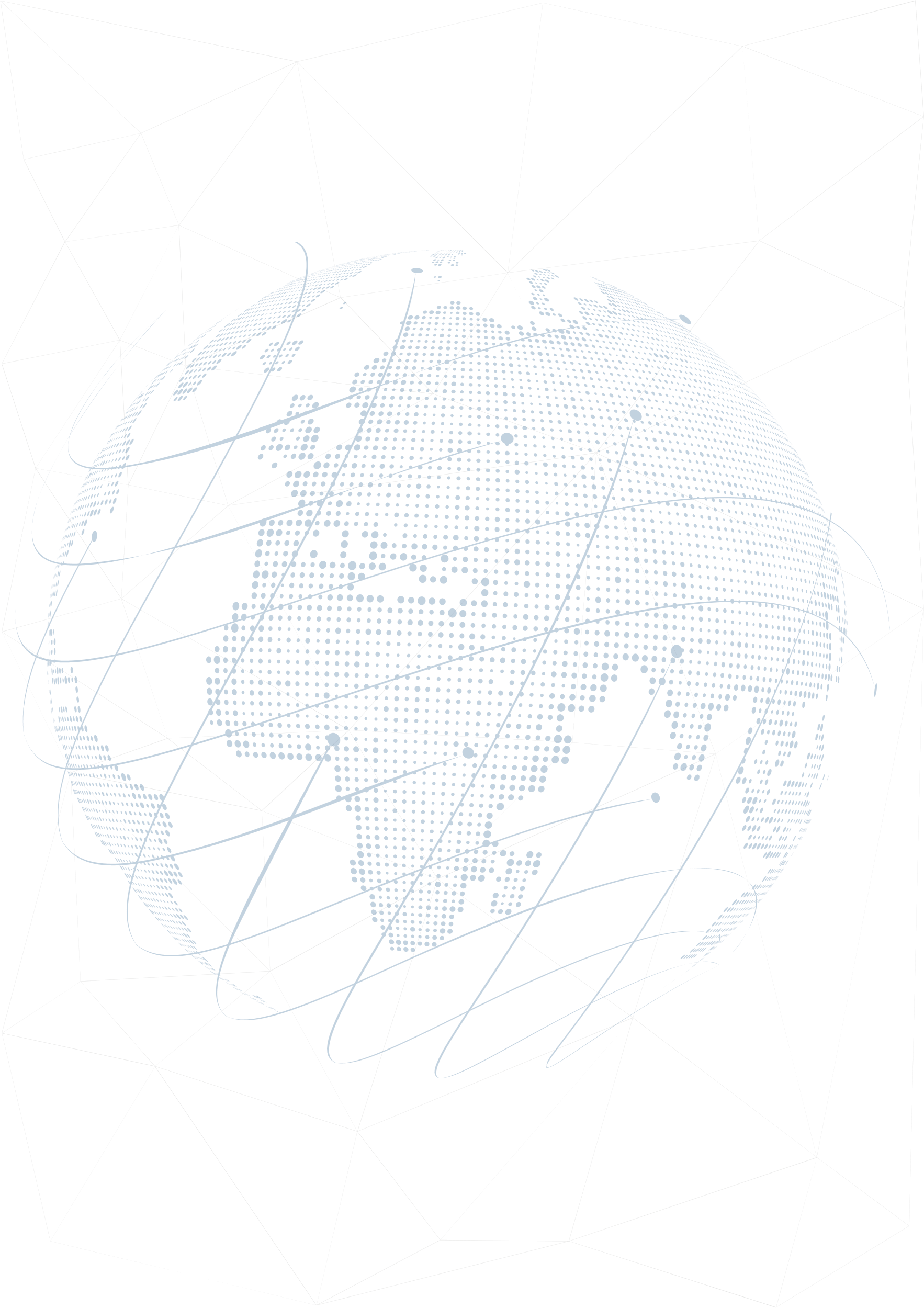 102. ПРОИЗВОДСТВО ЭНЕРГОЭФФЕКТИВНЫХ И СОВРЕМЕННЫХ ТРАНСФОРМАТОРОВ МОЩНОСТЬЮ 500 КВ
Производство трансформаторов
Цель проекта
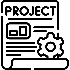 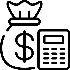 Стоимость проекта
$24,0 млн.
Финансирование из 
Фонда развития промышленности
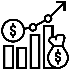 $16,8 млн.
В том числе, промышленная ипотека
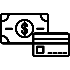 $2,8 млн.
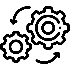 Объем производства
450 шт
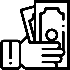 Средний годовой доход
$9,6 млн.
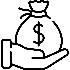 Экспортный потенциал
$3,8 млн.
Эффект импортозамещения
$5,8 млн.
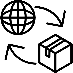 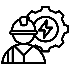 Новые рабочие места
185
Самаркандская
область
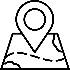 Область
Каттакурганский район
Местоположение проекта
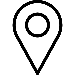 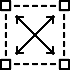 Площадь земельного участка
30,0 га
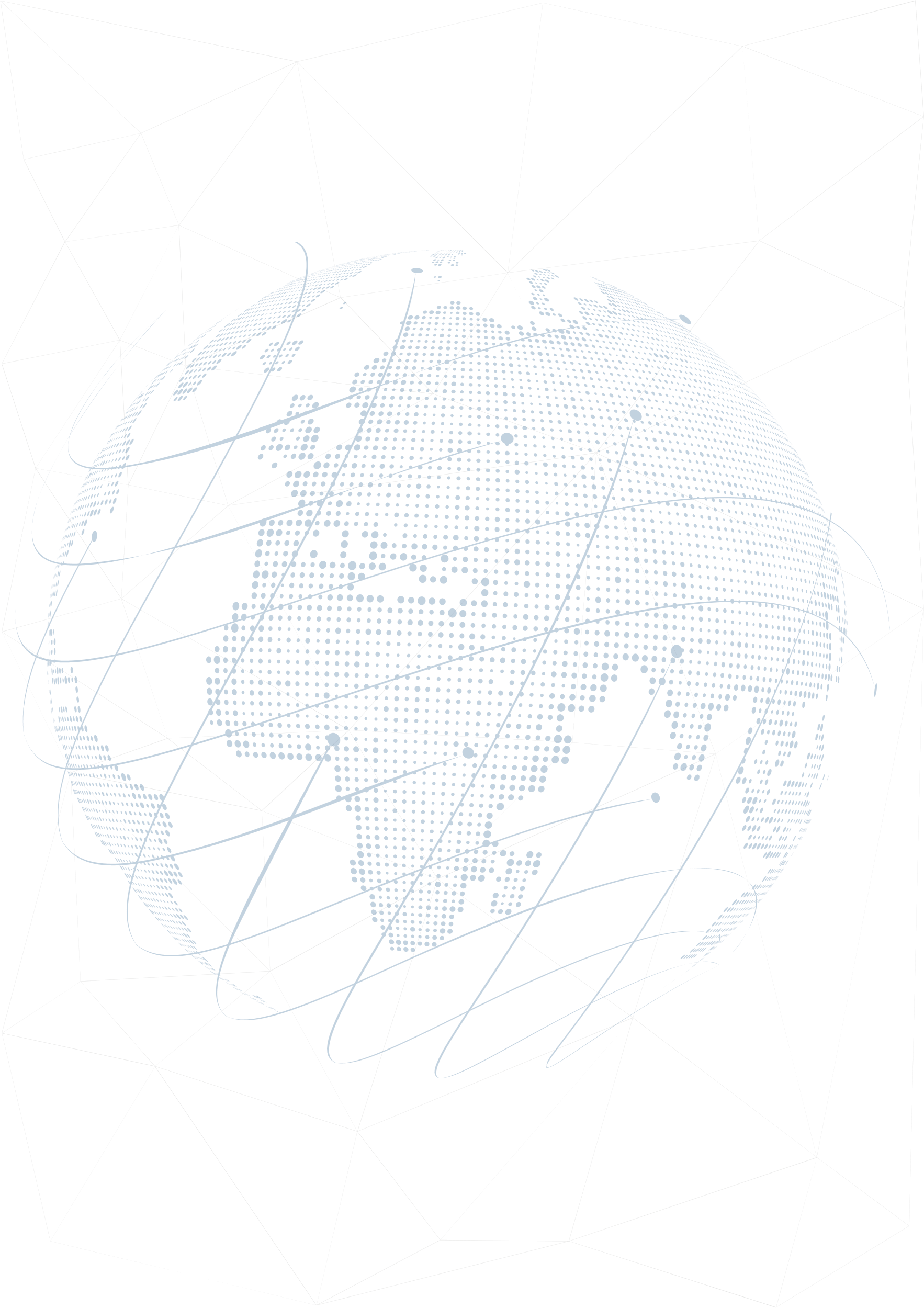 103. ПРОИЗВОДСТВО БАТАРЕЙ (ЛИТИЙ-ИОННЫЕ АККУМУЛЯТОРЫ РАЗЛИЧНЫХ КАЛИБРОВ)
Производство аккумуляторов
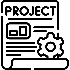 Цель проекта
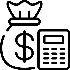 Стоимость проекта
$24,0 млн.
Финансирование из Фонда развития промышленности
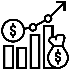 $16,8 млн.
В том числе, промышленная ипотека
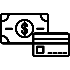 $2,8 млн.
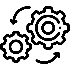 Объем производства
591 шт
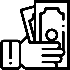 Средний годовой доход
$9,6 млн.
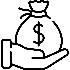 Экспортный потенциал
$3,8 млн.
Эффект импортозамещения
$5,8 млн.
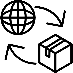 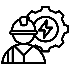 90
Новые рабочие места
Самаркандская область
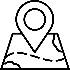 Область
город Каттакурган,  МСГ»Исломшои», “Ургут” СЭЗ
Местоположение проекта
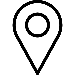 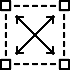 Площадь земельного участка
3,0 га
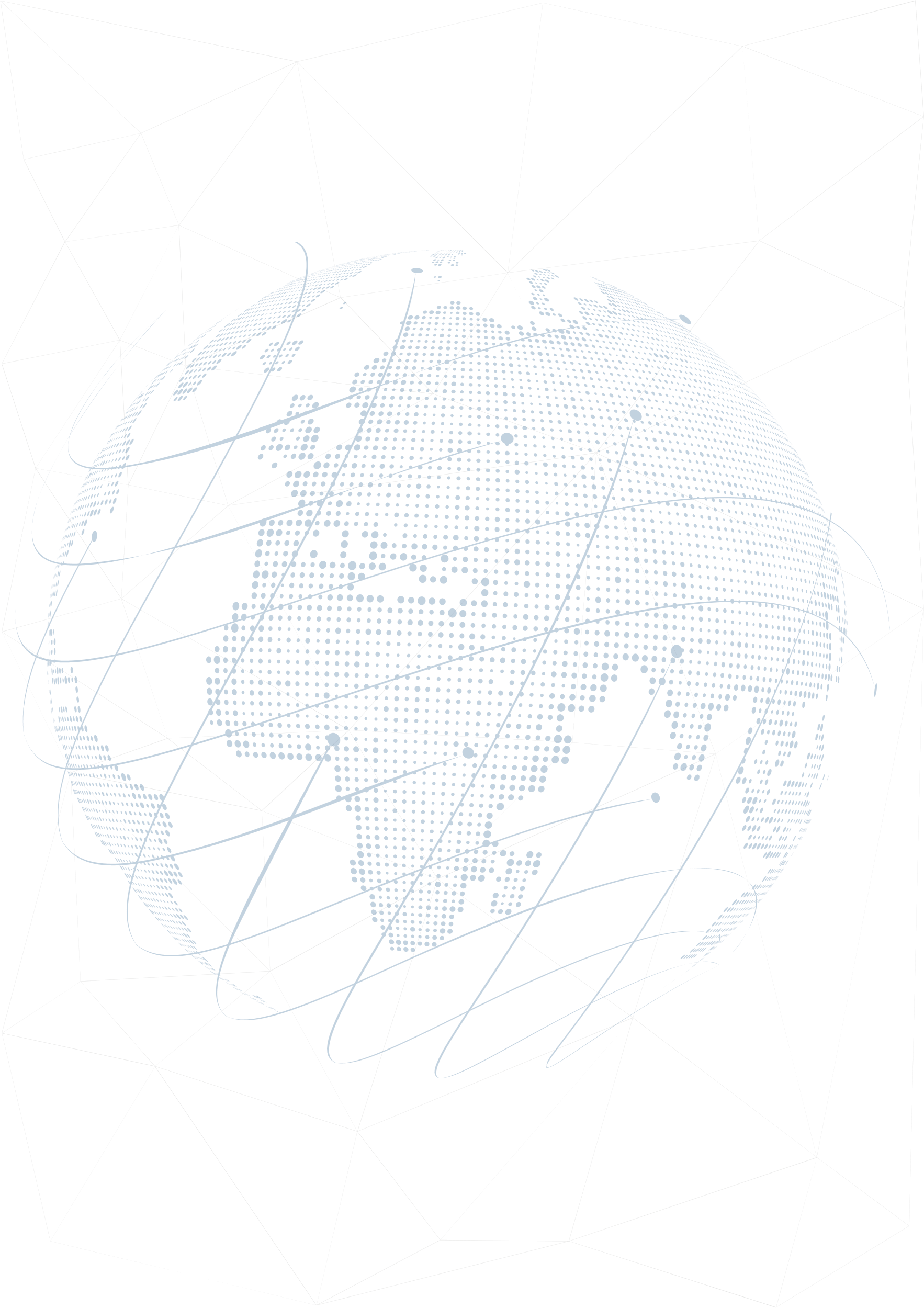 104. ПРОИЗВОДСТВО ШВЕЙНЫХ МАШИН
Производство швейных машин
Цель проекта
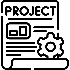 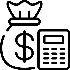 Стоимость проекта
$23,1 млн.
Финансирование из Фонда развития промышленности
$16,2 млн.
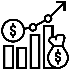 В том числе, промышленная ипотека
$1,9 млн.
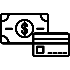 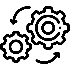 Объем производства
40,0 тыс шт
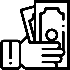 Средний годовой доход
$9,2 млн.
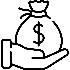 Экспортный потенциал
$3,7 млн.
Эффект импортозамещения
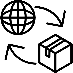 $5,5 млн.
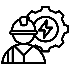 70
Новые рабочие места
Наманганская область
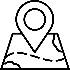 Область
Давлатабадский район, 
массив Янги хаёт, МСГ“Янги ҳаёт”
Местоположение проекта
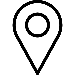 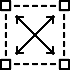 Площадь земельного участка
1,0 га
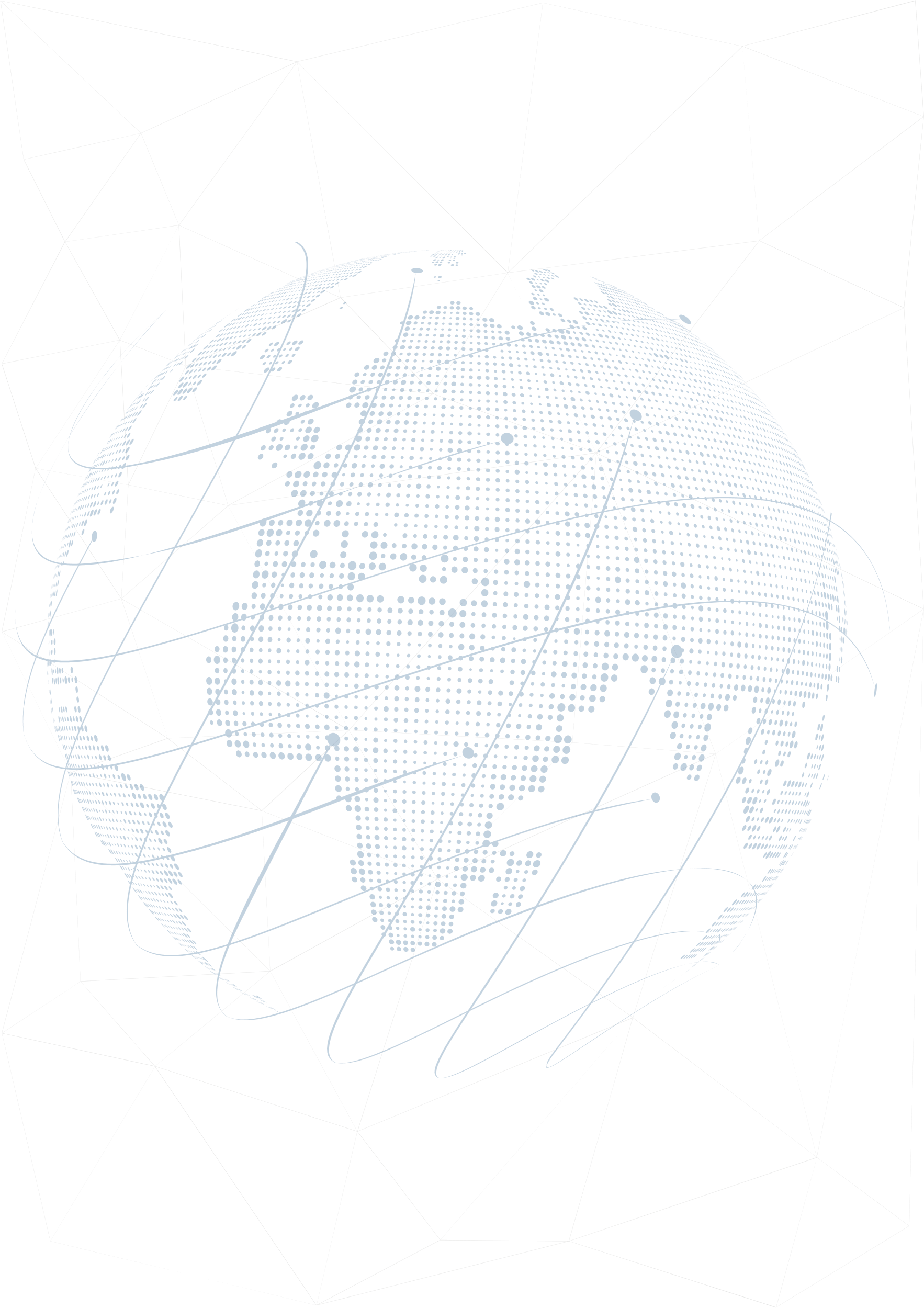 105. ПРОИЗВОДСТВО ЭЛЕКТРОТЕХНИЧЕСКОГО СТРОИТЕЛЬНОГО ОБОРУДОВАНИЯ
Производство электротехнического строительного оборудования
Цель проекта
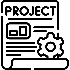 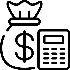 Стоимость проекта
$20,0 млн.
Финансирование из Фонда развития промышленности
$14,0 млн.
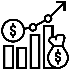 В том числе, промышленная ипотека
$1,7 млн.
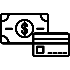 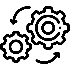 Объем производства
15,0 тыс тонн
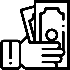 Средний годовой доход
$8,0 млн.
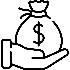 Экспортный потенциал
$3,2 млн.
Эффект импортозамещения
$4,8 млн.
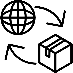 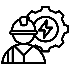 Новые рабочие места
85
Кашкадарынская область
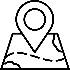 Область
Местоположение проекта
город Карши, “Чироқчи” СЭЗ
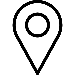 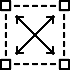 Площадь земельного участка
1,0 га
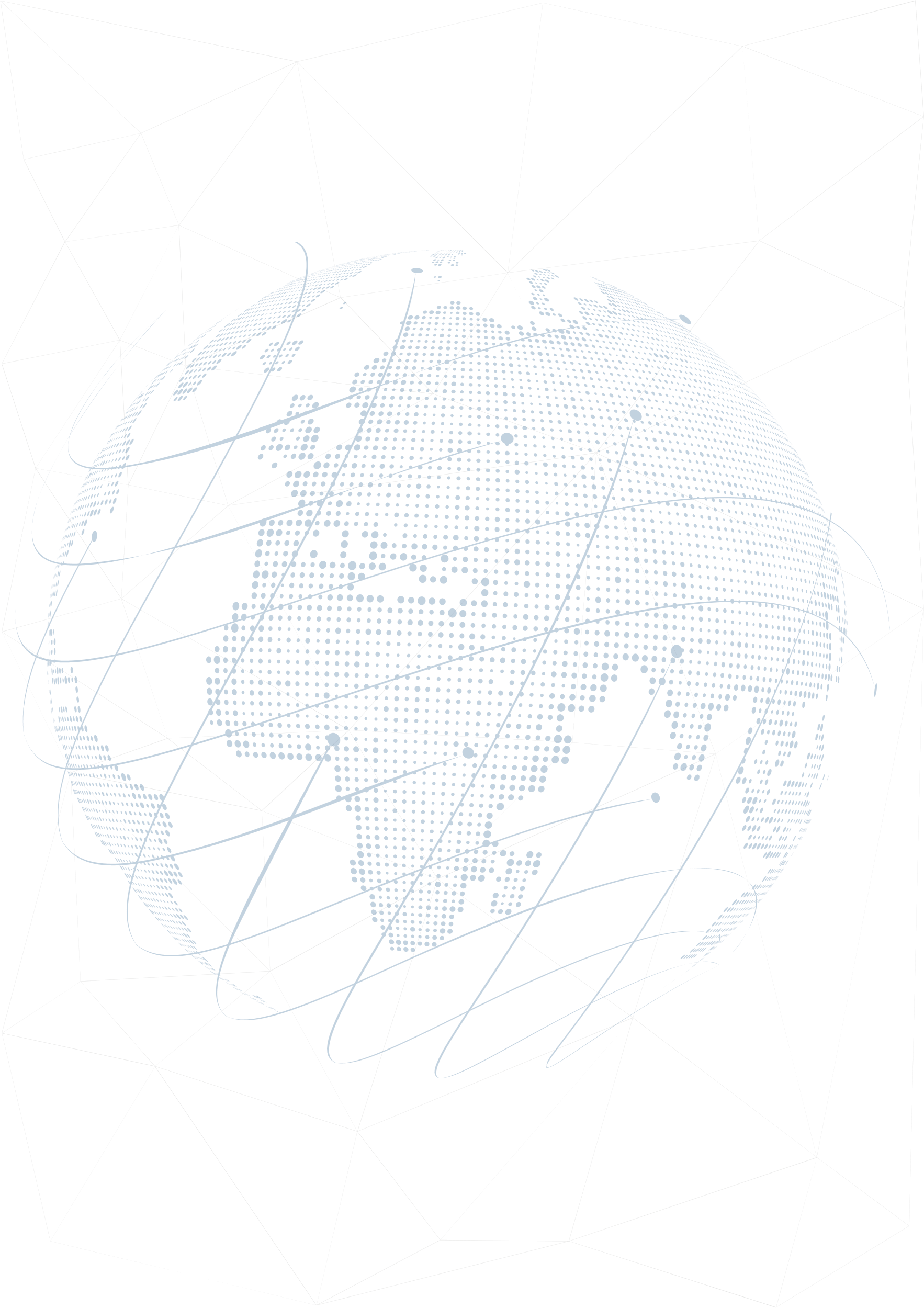 106. ПРОИЗВОДСТВО КОМБИНИРОВАННЫХ РАБОЧИХ ПЕЧЕЙ
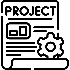 производство печей
Цель проекта
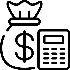 Стоимость проекта
$14,5 млн.
Финансирование из Фонда развития промышленности
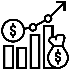 $10,2 млн.
В том числе, промышленная ипотека
$1,2 млн.
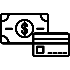 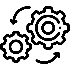 Объем производства
50,0 тыс тонн
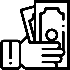 Средний годовой доход
$5,8 млн.
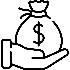 Экспортный потенциал
$2,3 млн.
Эффект импортозамещения
$3,5 млн.
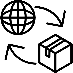 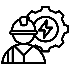 Новые рабочие места
65
Самаркандская область
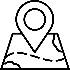 Область
Жамбайский район, МСГ“Нахар”,“Ургут” СЭЗ
Местоположение проекта
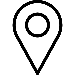 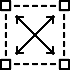 Площадь земельного участка
2,0 га
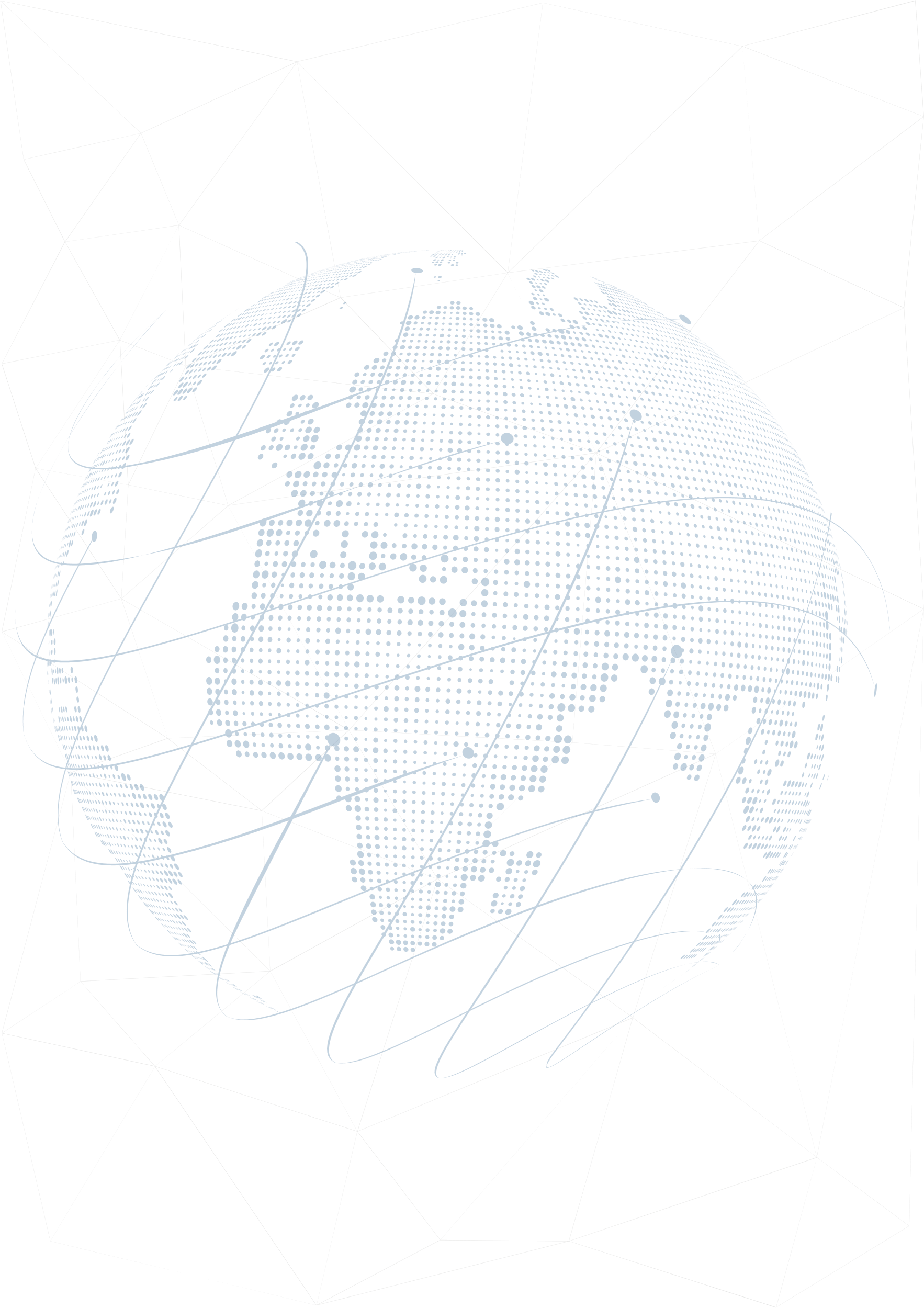 107. ПРОИЗВОДСТВО АВТОМАТИЧЕСКИХ ВЫКЛЮЧАТЕЛЕЙ И ПРОВОДНИКОВ РАЗЛИЧНОЙ МОЩНОСТИ
Производство автоматических выключателей и проводников
Цель проекта
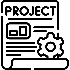 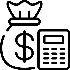 Стоимость проекта
$13,5 млн.
Финансирование из Фонда развития промышленности
$9,5 млн.
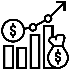 В том числе, промышленная ипотека
$1,1 млн.
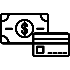 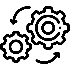 Объем производства
300,0 тыс. тонн
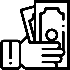 Средний годовой доход
$5,4 млн.
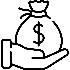 Экспортный потенциал
$2,2 млн.
Эффект импортозамещения
$3,2 млн.
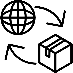 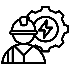 Новые рабочие места
90
Самаркандская область
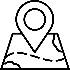 Область
Акдарьинский район, МСГ“Дахбед”,“Ургут” СЭЗ
Местоположение проекта
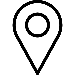 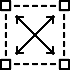 Площадь земельного участка
1,0 га
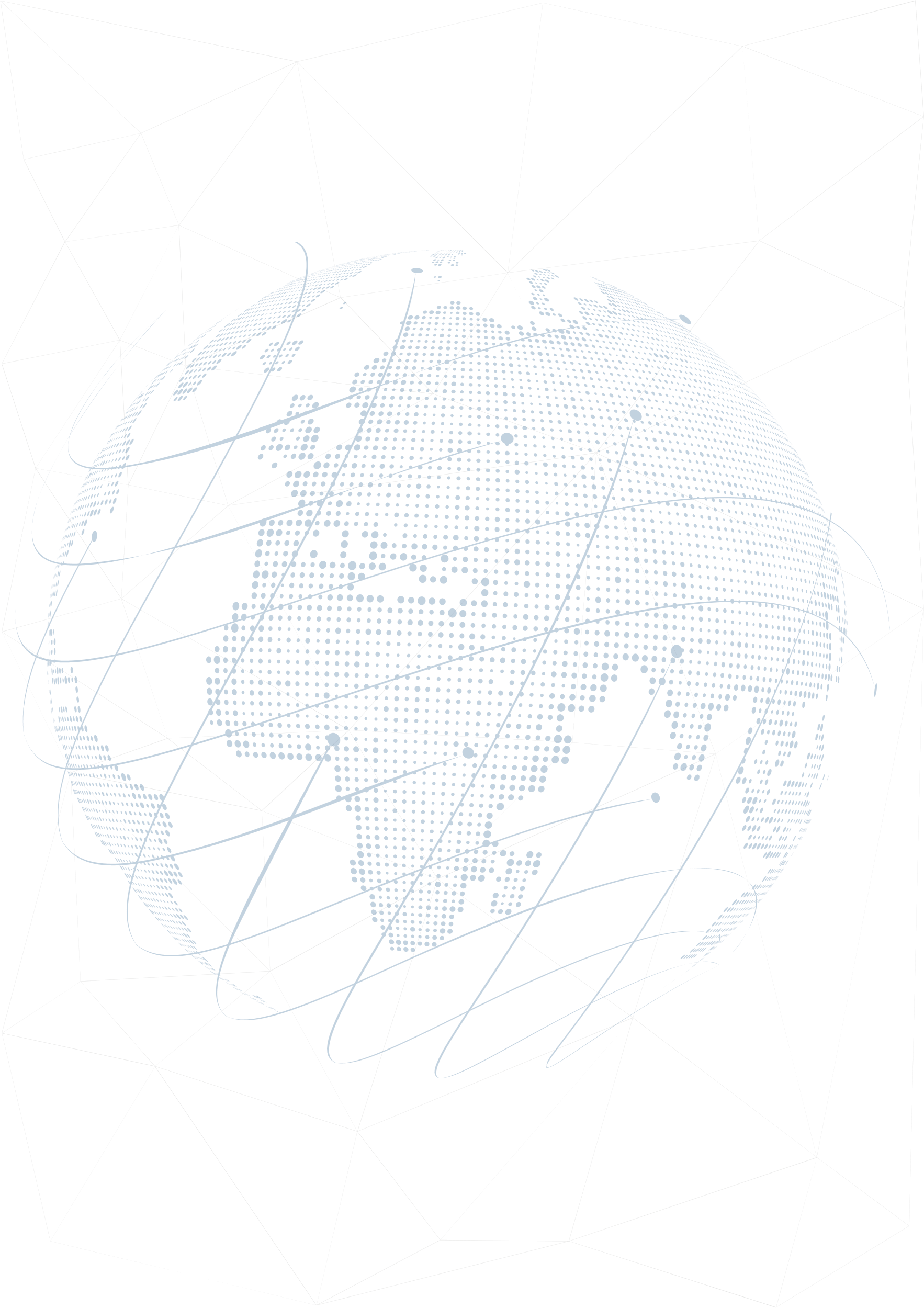 108. ПРОИЗВОДСТВО ВЕРХНИЙ МОНТАЖ ЭЛЕКТРОННЫЙ ПО ТЕХНОЛОГИИ ПЕЧАТНЫЕ ДОСКИ
Цель проекта
Производство печатных плат
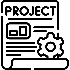 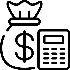 Стоимость проекта
$12,6 млн.
Финансирование из Фонда развития промышленности
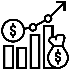 $8,8 млн.
В том числе, промышленная ипотека
$1,1 млн.
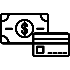 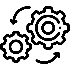 Объем производства
700,0 тыс шт
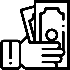 Средний годовой доход
$5,0 млн.
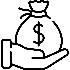 Экспортный потенциал
$2,0 млн.
Эффект импортозамещения
$3,0 млн.
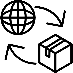 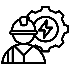 Новые рабочие места
80
Самаркандская область
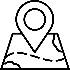 Область
Пастдаргамский район, МСГ“Дўслик”,“Ургут” СЭЗ
Местоположение проекта
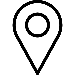 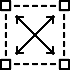 Площадь земельного участка
2,0 га
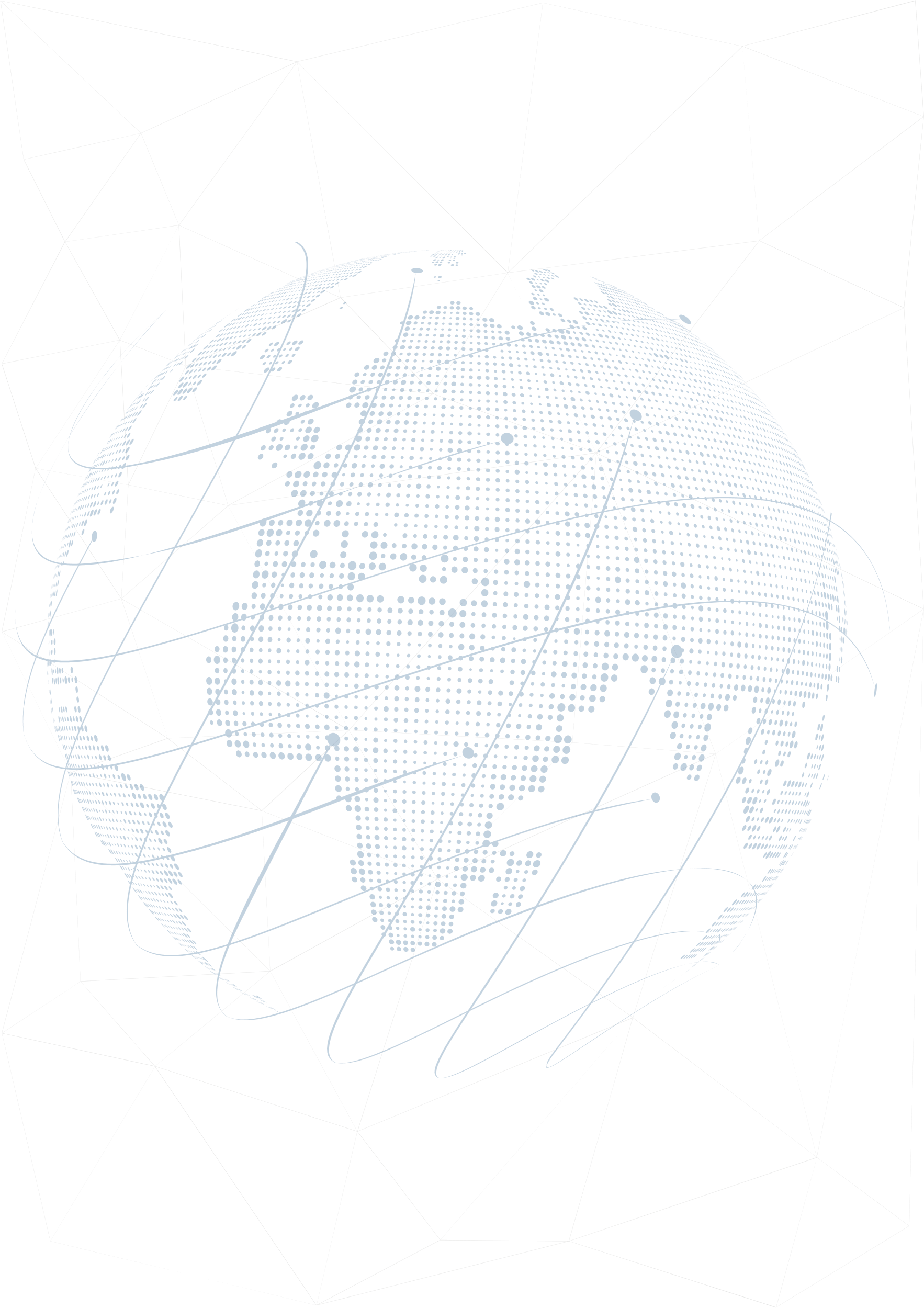 109. ПРОИЗВОДСТВО ЗАРЯДНЫХ УСТРОЙСТВ ДЛЯ ЭЛЕКТРОМОБИЛЕЙ
Производство электрических зарядных устройств
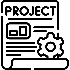 Цель проекта
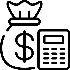 Стоимость проекта
$10,0 млн.
Финансирование из Фонда развития промышленности
$7,0 млн.
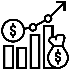 В том числе, промышленная ипотека
$0,8 млн.
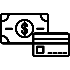 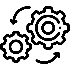 Объем производства
10,0 тыс шт
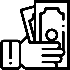 Средний годовой доход
$4,0 млн.
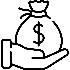 Экспортный потенциал
$1,6 млн.
Эффект импортозамещения
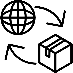 $2,4 млн.
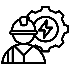 Новые рабочие места
120
Джиззакская область
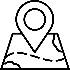 Область
Ш. Рашидовский район 
МСГ“Янги ҳаёт”
Местоположение проекта
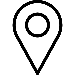 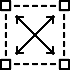 Площадь земельного участка
0,5 га
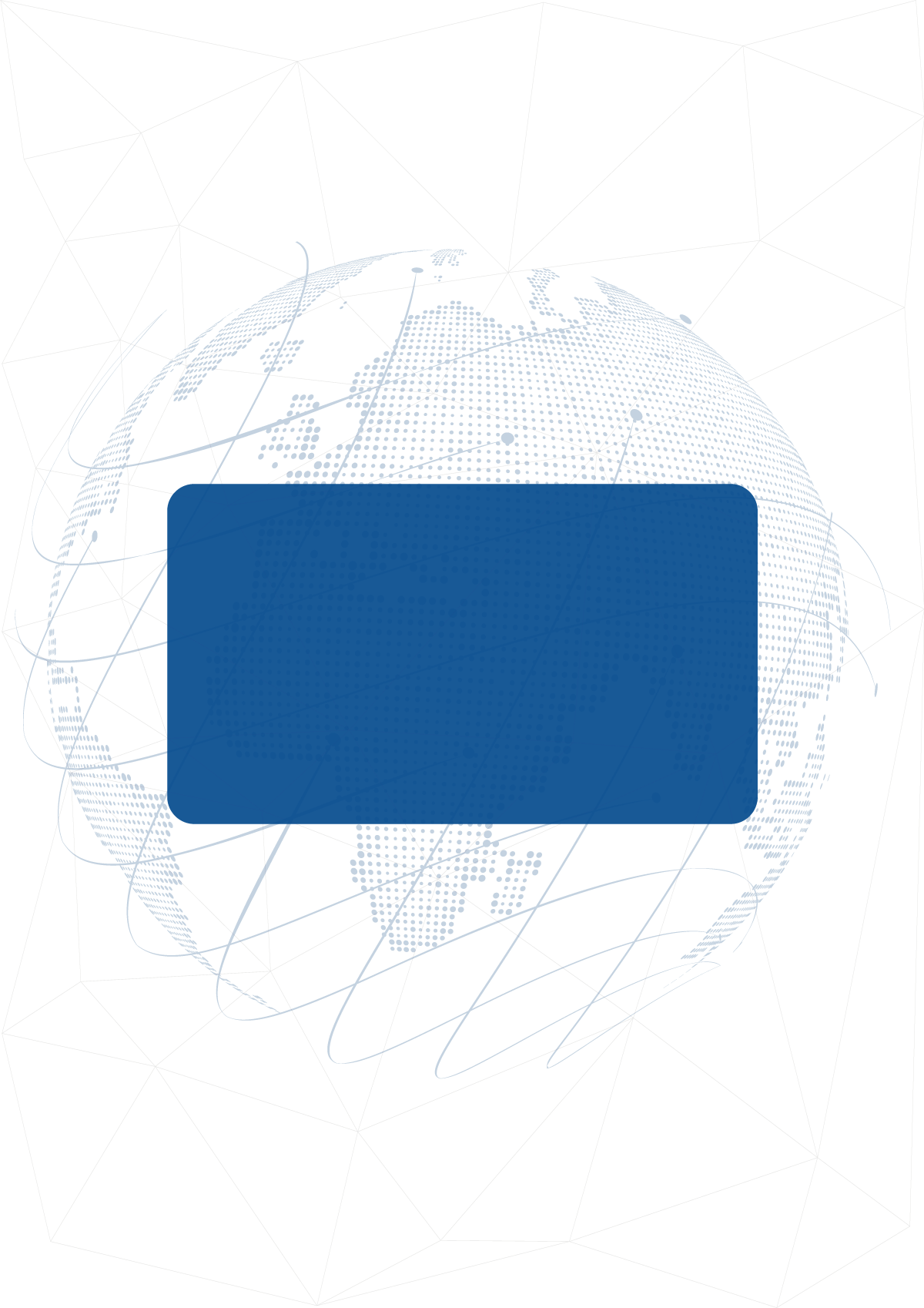 КОЖЕВЕННО-ОБУВНАЯ ПРОМЫШЛЕННОСТЬ
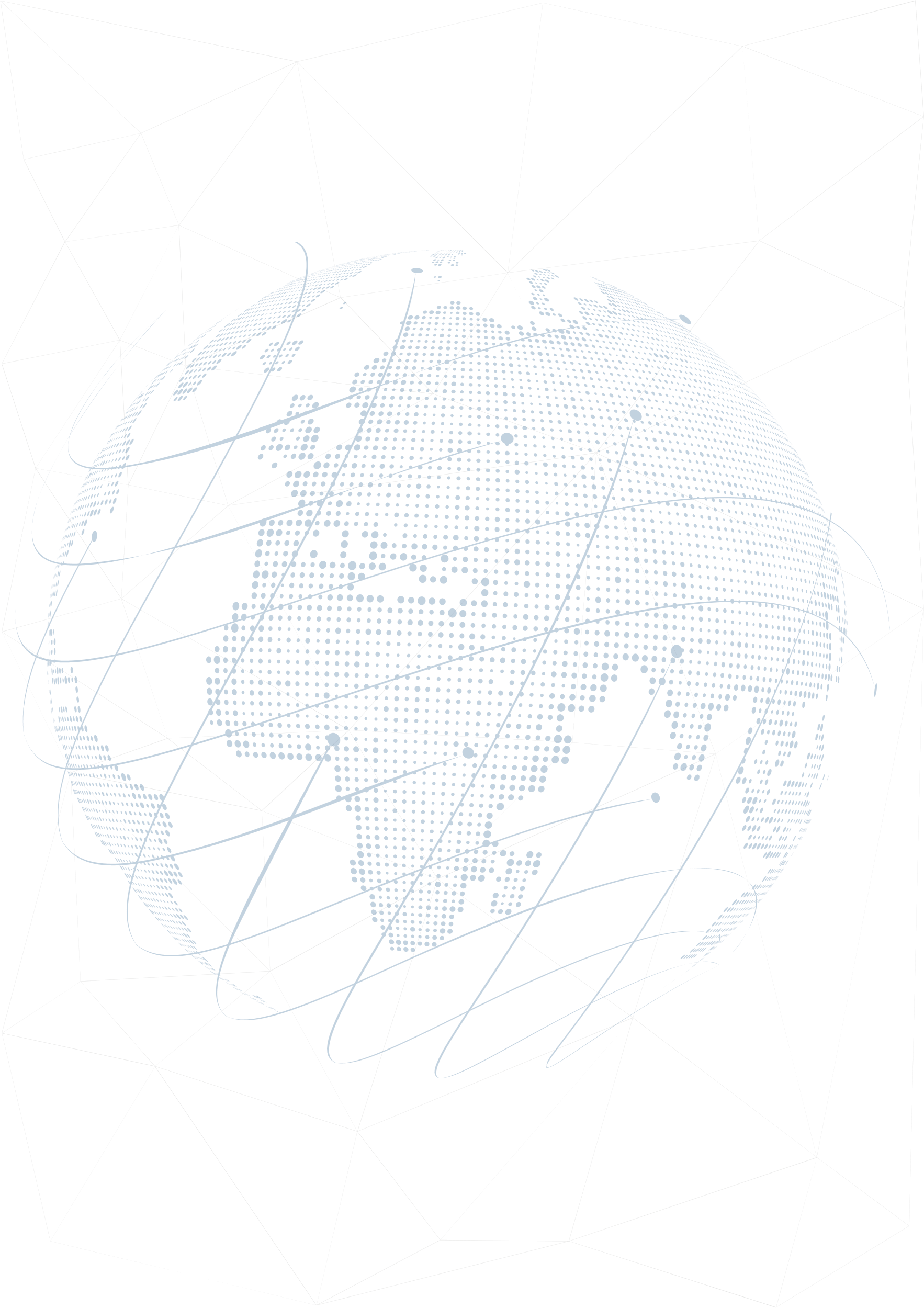 110. ПРОИЗВОДСТВО ОБОРУДОВАНИЕ И КОМПОНЕНТЫ ДЛЯ ОБУВНОЙ ПРОМЫШЛЕННОСТИ
(оборудование для прессов и ножей, прокладок)
Производство оборудования и комплектующих
Цель проекта
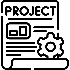 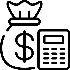 Стоимость проекта
$48,0 млн.
Финансирование из 
Фонда развития промышленности
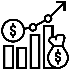 $33,6 млн.
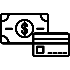 $4,0 млн.
В том числе,промышленная ипотека
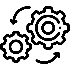 Объем производства
100 тыс шт
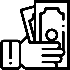 Среднегодовой доход
$14,4 млн.
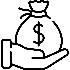 Экспортный потенциал
$5,8 млн.
Эффект импортозамещения
$8,6 млн.
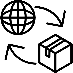 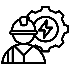 Новые рабочие места
234
Хорезмская область
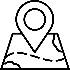 Область
Кошкупырский район
Местоположение проекта
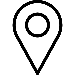 Площадь земельного участка
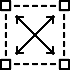 3,0 га
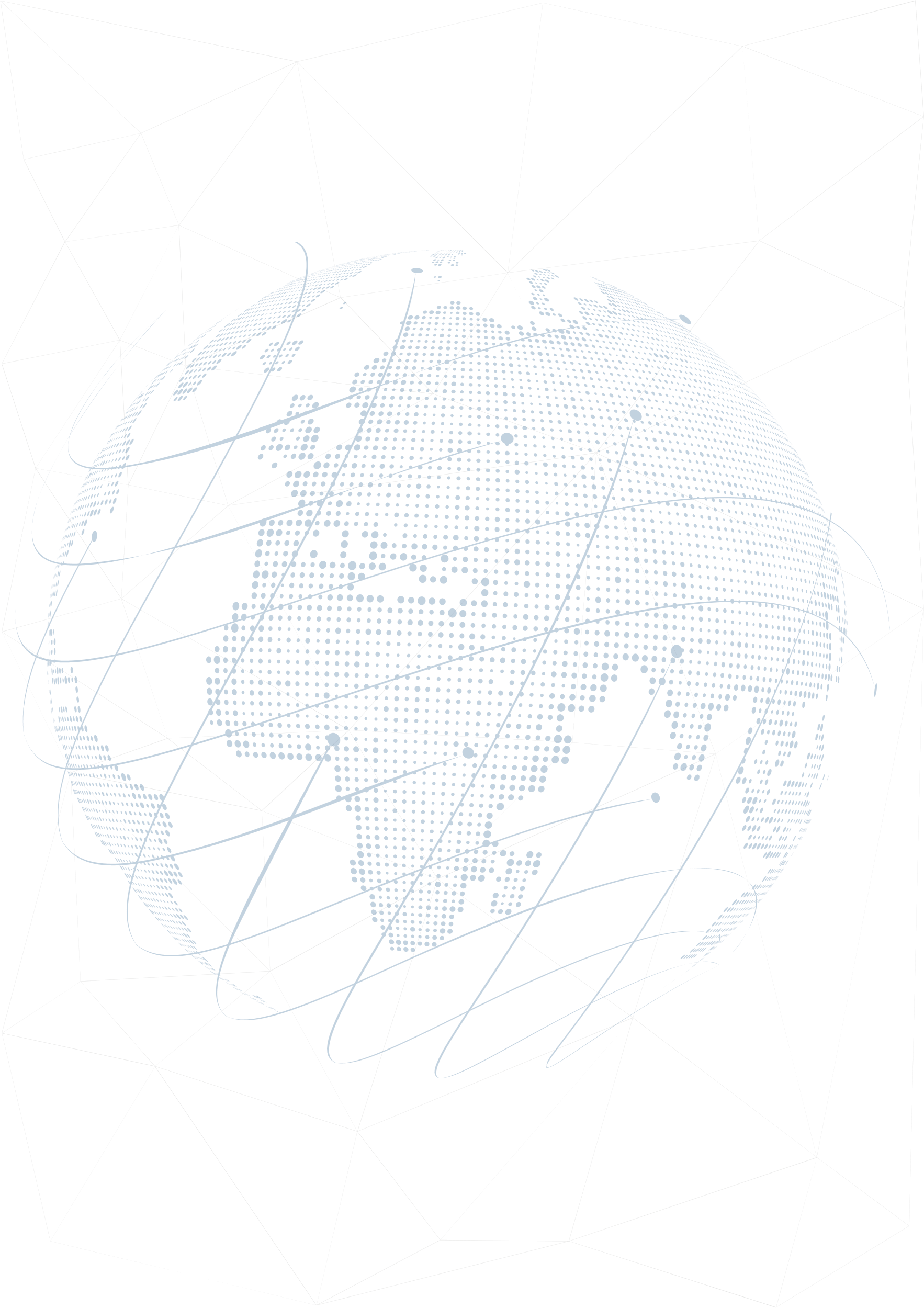 111. ПРОИЗВОДСТВО ИСКУССТВЕННОЙ КОЖИ
Производство искусственной кожи
Цель проекта
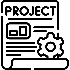 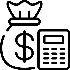 Стоимость проекта
$39,0 млн.
Финансирование из 
Фонда развития промышленности
$27,3 млн.
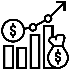 В том числе, промышленная ипотека
$3,3 млн.
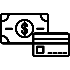 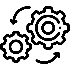 Объем производства
15 млн. п.м.
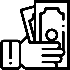 Среднегодовой доход
$11,7 млн.
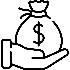 Экспортный потенциал
$4,7 млн.
Эффект импортозамещения
$7,0 млн.
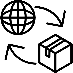 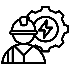 Новые рабочие места
377
Республика Каракалпакстан
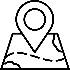 Область
Канлыкульский район, МФО «Канлыколь»
Местоположение проекта
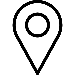 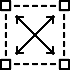 Площадь земельного участка
1,0 га
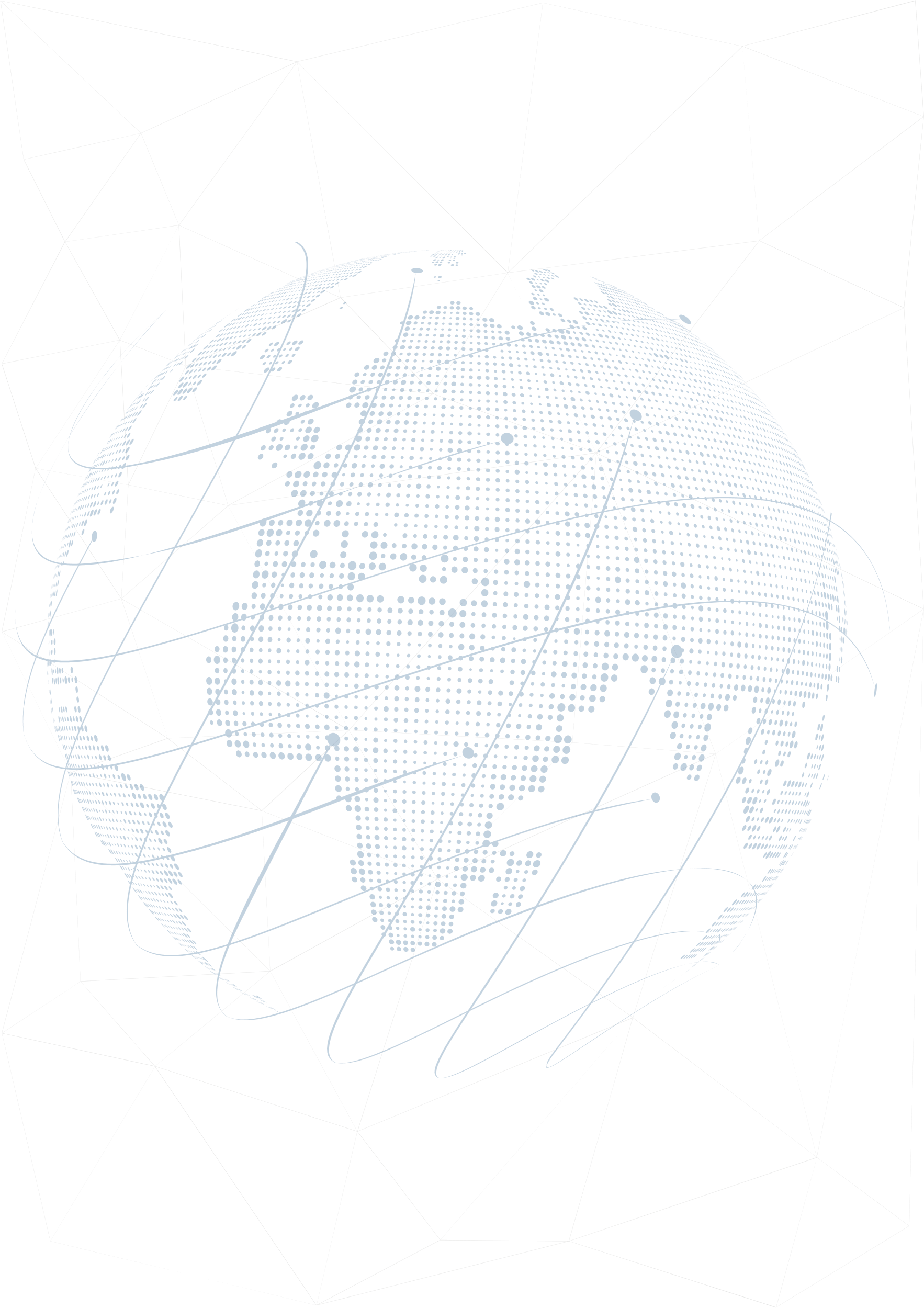 112. ПРОИЗВОДСТВО ТКАНЕЙ ИЗ МИКРОВОЛОКНА НА ОСНОВЕ ПОЛИУРЕТАНА И ПОЛИАМИДА
Производство тканей из микрофибры
Цель проекта
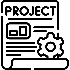 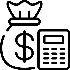 Стоимость проекта
$20,0 млн.
Финансирование из 
Фонда развития промышленности
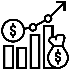 $14,0 млн.
В том числе, промышленная ипотека
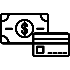 $1,7 млн.
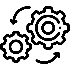 Объем производства
20 млн. кв. дм.
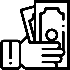 Среднегодовой доход
$6,0 млн.
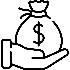 Экспортный потенциал
$2,4 млн.
Эффект импортозамещения
$3,6 млн.
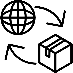 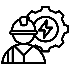 Новые рабочие места
104
Хорезмская область
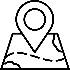 Область
Хазораспский район, МПЗ «Хазорасп»
Местоположение проекта
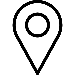 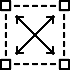 Площадь земельного участка
2,0 га
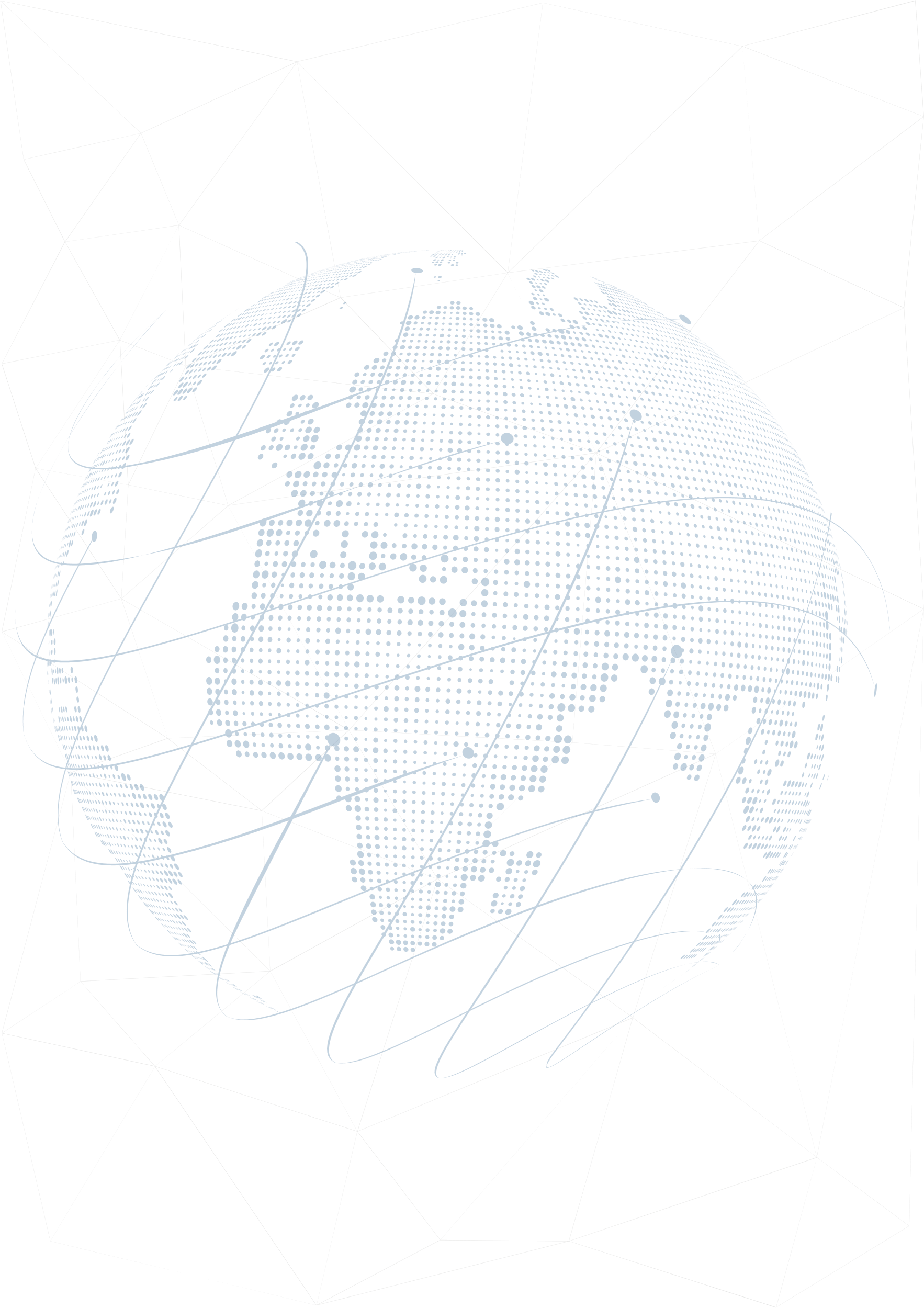 113. ПРОИЗВОДСТВО
ИСКУССТВЕННО ВЫРАЩЕННОЙ
 КОЖЕВЕННОЙ ТКАНИ
Производство кожаных тканей
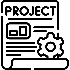 Цель проекта
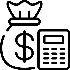 Стоимость проекта
$17,0 млн.
Финансирование из 
Фонда развития промышленности
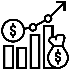 $11,9 млн.
В том числе, промышленная ипотека
$1,4 млн.
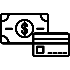 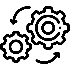 Объем производства
10 млн. кв. дм.
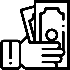 Среднегодовой доход
$5,1 млн.
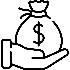 $2,0 млн.
Экспортный потенциал
Эффект импортозамещения
$3,1 млн.
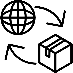 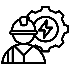 Новые рабочие места
59
Хорезмская область
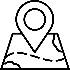 Область
Хазораспский район, МПЗ «Хазорасп»
Местоположение проекта
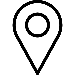 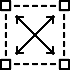 Площадь земельного участка
1,5 га
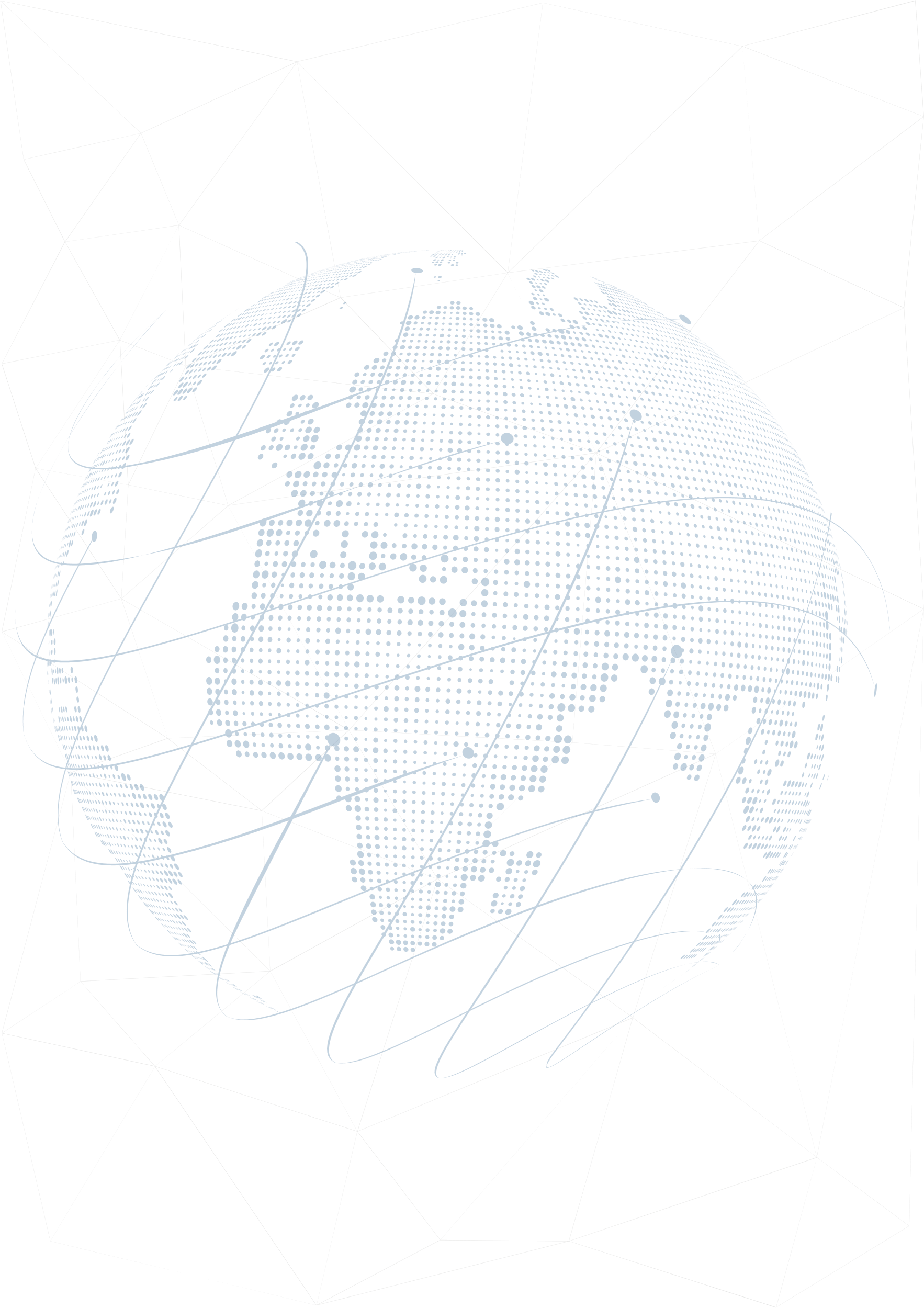 114. ПРОИЗВОДСТВО ПРЕСС-ФОРМ ДЛЯ ИЗГОТОВЛЕНИЯ ПОДОШВ ОБУВИ
Производство пресс-форм для изготовления подошв обуви
Цель проекта
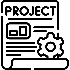 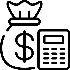 Стоимость проекта
$15,0 млн.
Финансирование из 
Фонда развития промышленности
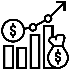 $10,5 млн.
В том числе, промышленная ипотека
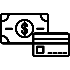 $1,3 млн.
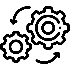 Объем производства
200 тыс. шт
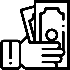 Среднегодовой доход
$4,51 млн.
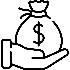 Экспортный потенциал
$1,8 млн.
Эффект импортозамещения
$2,7 млн.
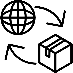 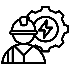 Новые рабочие места
91
Ферганская область
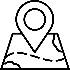 Область
Учкоприкский район, МФО "Таджий", СЭЗ "Коканд"
Местоположение проекта
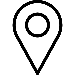 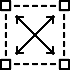 Площадь земельного участка
10,0 га
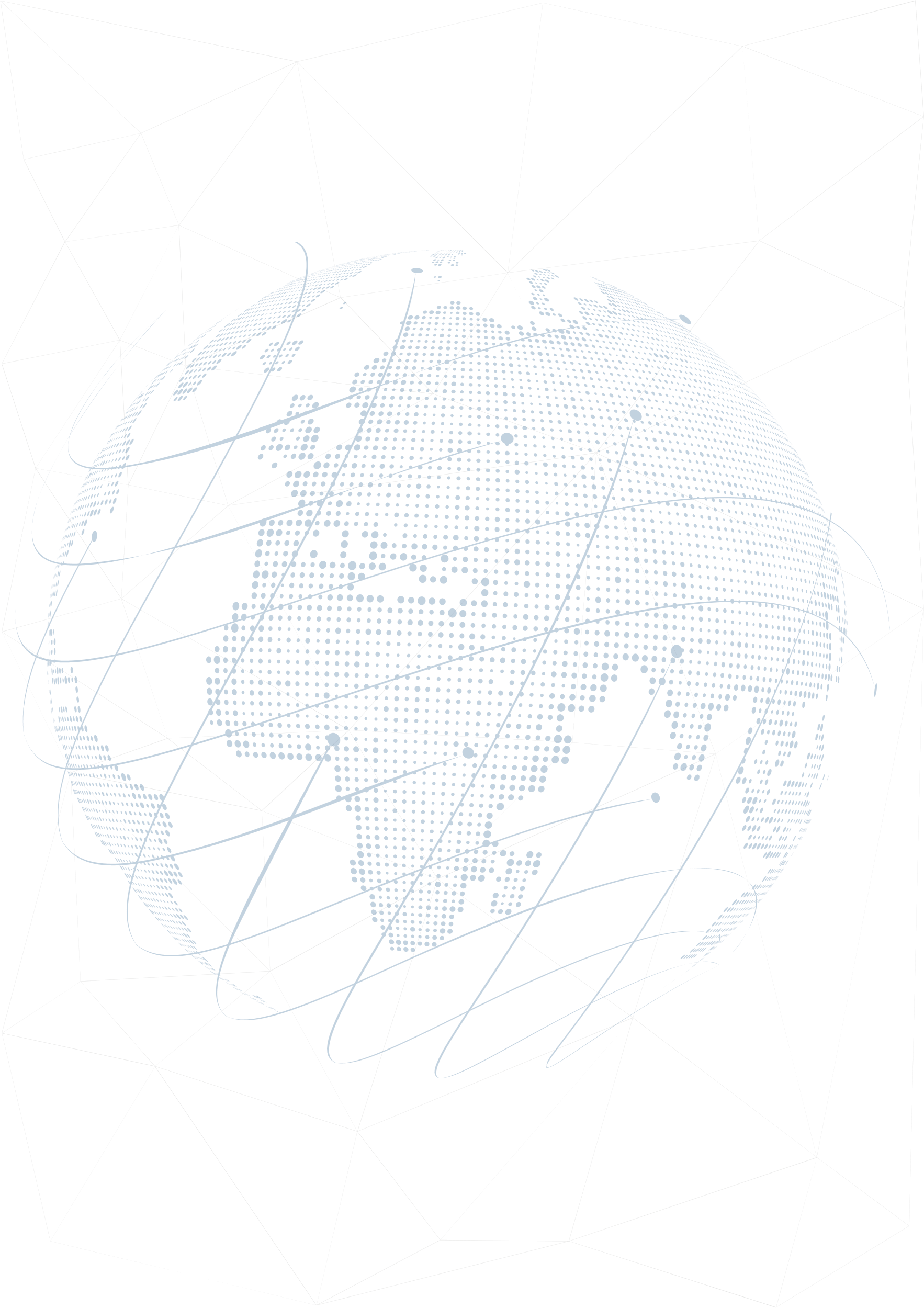 115. ПРОИЗВОДСТВО ХИМИЧЕСКИХ ДУБИЛЬНЫХ ВЕЩЕСТВ ИЗ ВАТНОГО ТАМПОНА
Производство химических дубильных веществ
Цель проекта
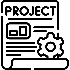 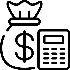 Стоимость проекта
$13,0 млн.
Финансирование из 
Фонда развития промышленности
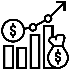 $9,1 млн.
В том числе, промышленная ипотека
$1,1 млн.
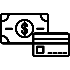 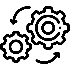 Объем производства
3 тыс тонн
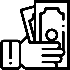 Среднегодовой доход
$3,9 млн.
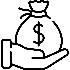 $1,6 млн.
Экспортный потенциал
Эффект импортозамещения
$2,3 млн.
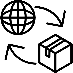 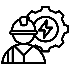 Новые рабочие места
59
Джизакская область
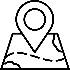 Область
Зафарабадский район, МФО «Темирязев»
Местоположение проекта
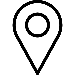 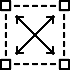 Площадь земельного участка
3,0 га
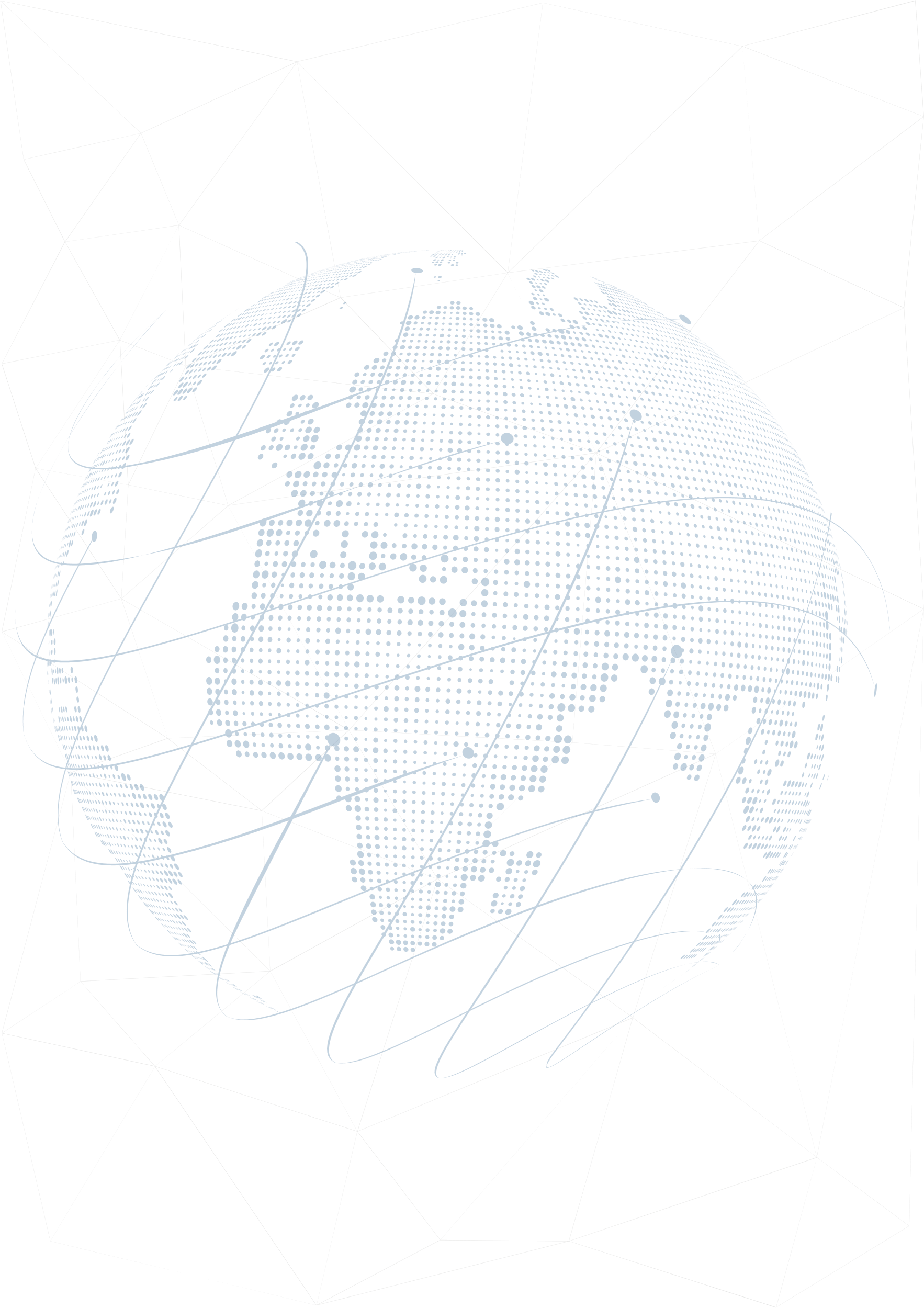 116. ПРОИЗВОДСТВО ПОВЕРХНОСТНО-АКТИВНЫХ ВЕЩЕСТВ (ПВА), ИСПОЛЬЗУЕМЫХ В ПРОЦЕССАХ ОБРАБОТКИ КОЖИ
Производство поверхностно-активных веществ (ПВА)
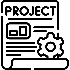 Цель проекта
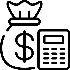 Стоимость проекта
$12,5 млн.
Финансирование из 
Фонда развития промышленности
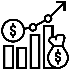 $8,8 млн.
В том числе, промышленная ипотека
$1,1 млн.
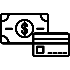 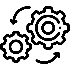 Объем производства
12 тыс тонн
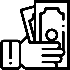 Среднегодовой доход
$3,8 млн.
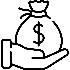 $1,5 млн.
Экспортный потенциал
Эффект импортозамещения
$2,3 млн.
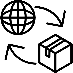 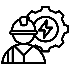 Новые рабочие места
46
Бухарская область
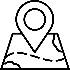 Область
Бухарский район, МПЗ «Новметан»
Местоположение проекта
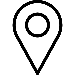 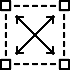 Площадь земельного участка
5,0 га
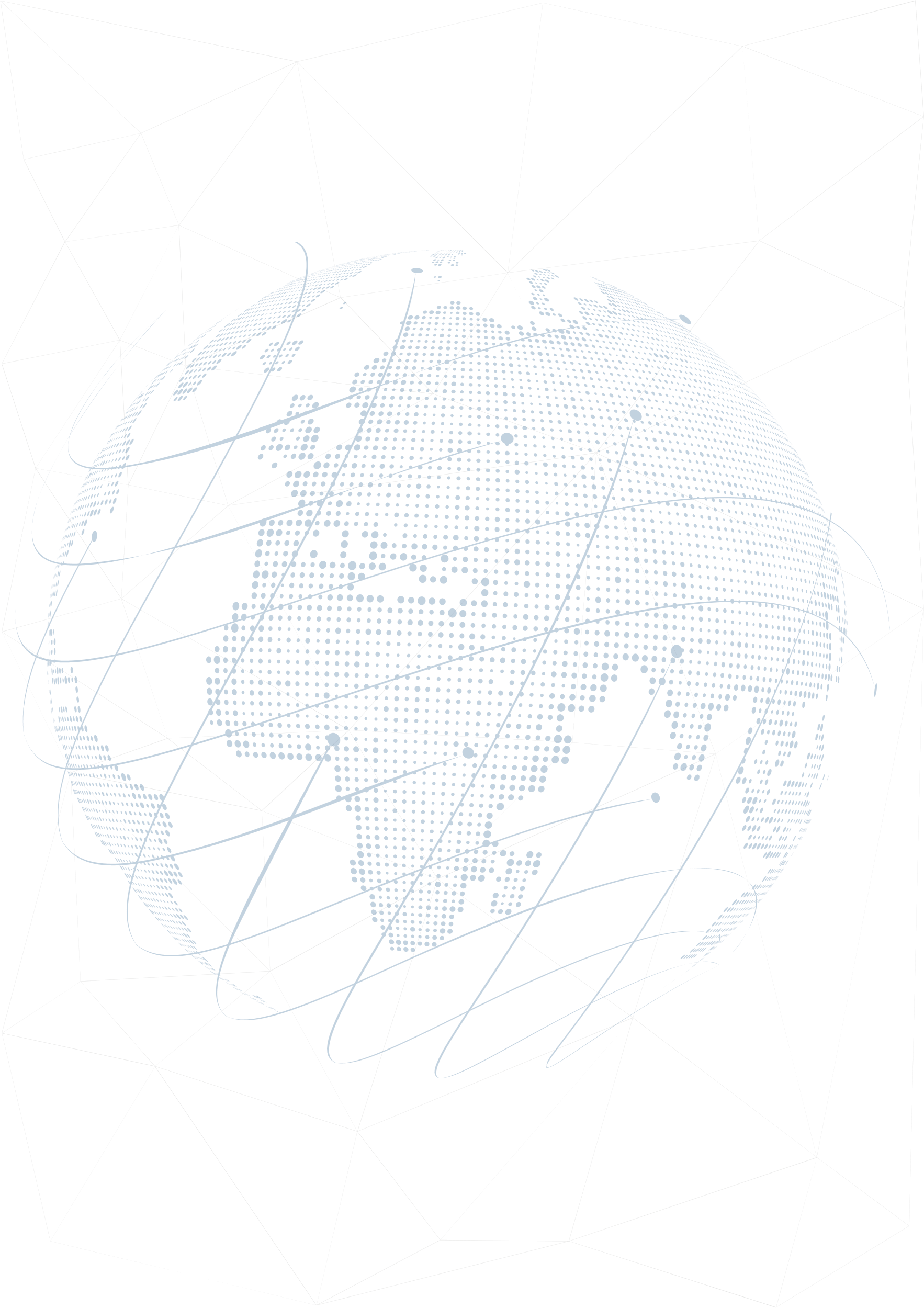 117. ПЕРЕРАБОТКА КОЖЕВЕННЫХ ОТХОДОВ
Переработка кожевенных отходов
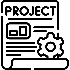 Цель проекта
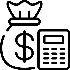 Стоимость проекта
$12,0 млн.
Финансирование из 
Фонда развития промышленности
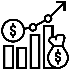 $10,5 млн.
В том числе, промышленная ипотека
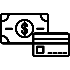 $1,3 млн.
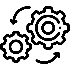 Объем производства
2 тыс тонн
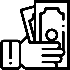 Среднегодовой доход
$3,6 млн.
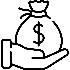 Экспортный потенциал
$1,4 млн.
Эффект импортозамещения
$2,2 млн.
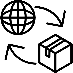 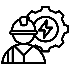 Новые рабочие места
104
Ферганская
область
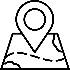 Область
Ахангаранский район, МПЗ по производстве кожевенно-обувных изделий
Местоположение проекта
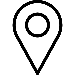 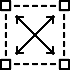 Площадь земельного участка
2,0 га
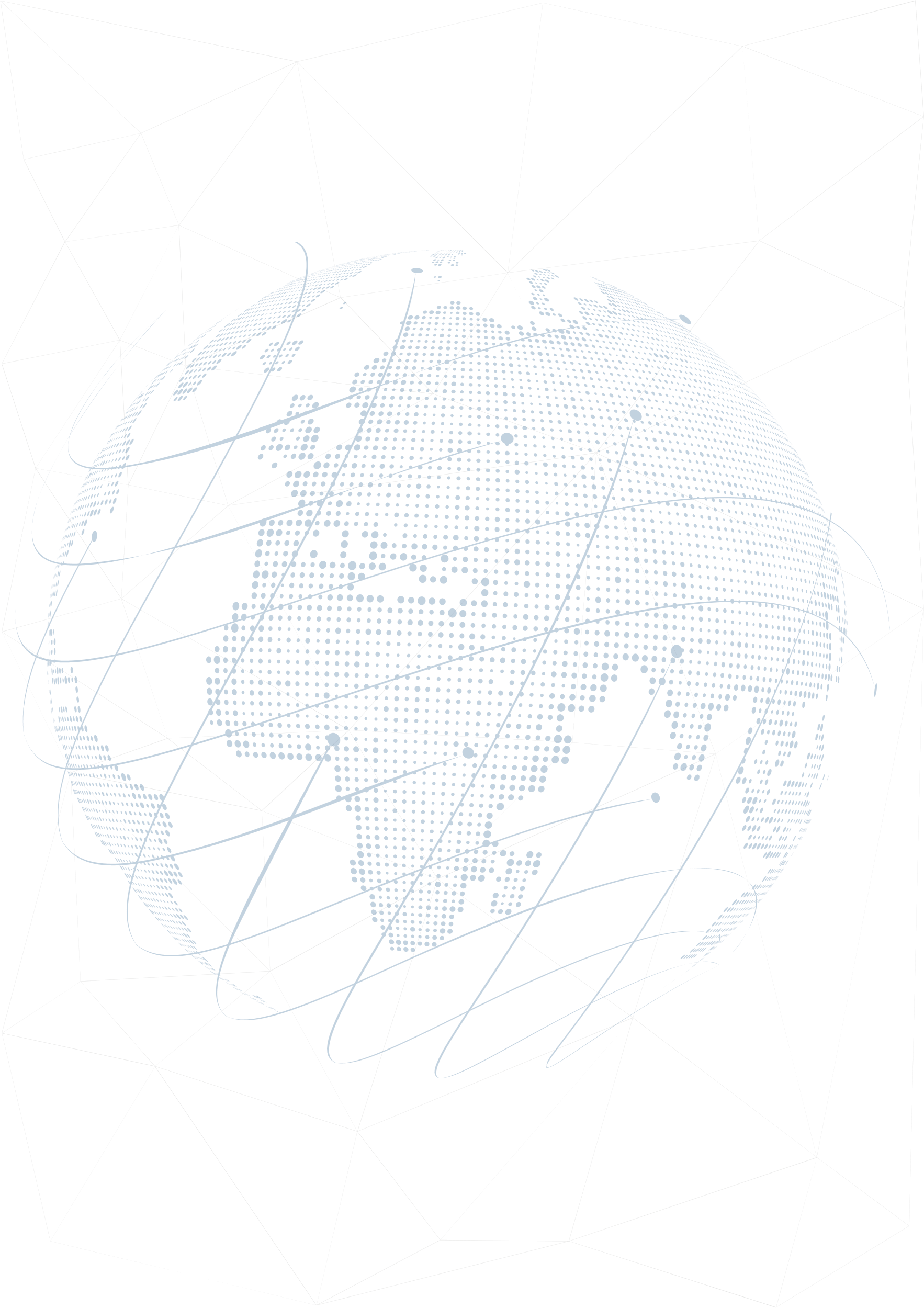 118. ПРОИЗВОДСТВО ХИМИЧЕСКИХ ДУБИЛЬНЫХ ВЕЩЕСТВ, НЕ СОДЕРЖАЩИХ ХРОМА
Производство химических дубильных веществ, не содержащих хрома
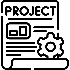 Цель проекта
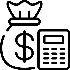 Стоимость проекта
$11,0 млн.
Финансирование из 
Фонда развития промышленности
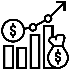 $7,7 млн.
В том числе, промышленная ипотека
$0,9 млн.
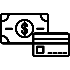 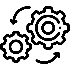 Объем производства
2,5 тыс тонн
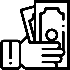 Среднегодовой доход
$3,3 млн.
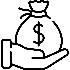 $1,3 млн.
Экспортный потенциал
Эффект импортозамещения
$2,0 млн.
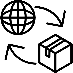 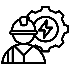 Новые рабочие места
150
Хорезмская область
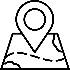 Область
Хазораспский район, МЭЗ «Хазорасп»
Местоположение проекта
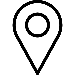 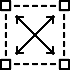 Площадь земельного участка
1,0 га
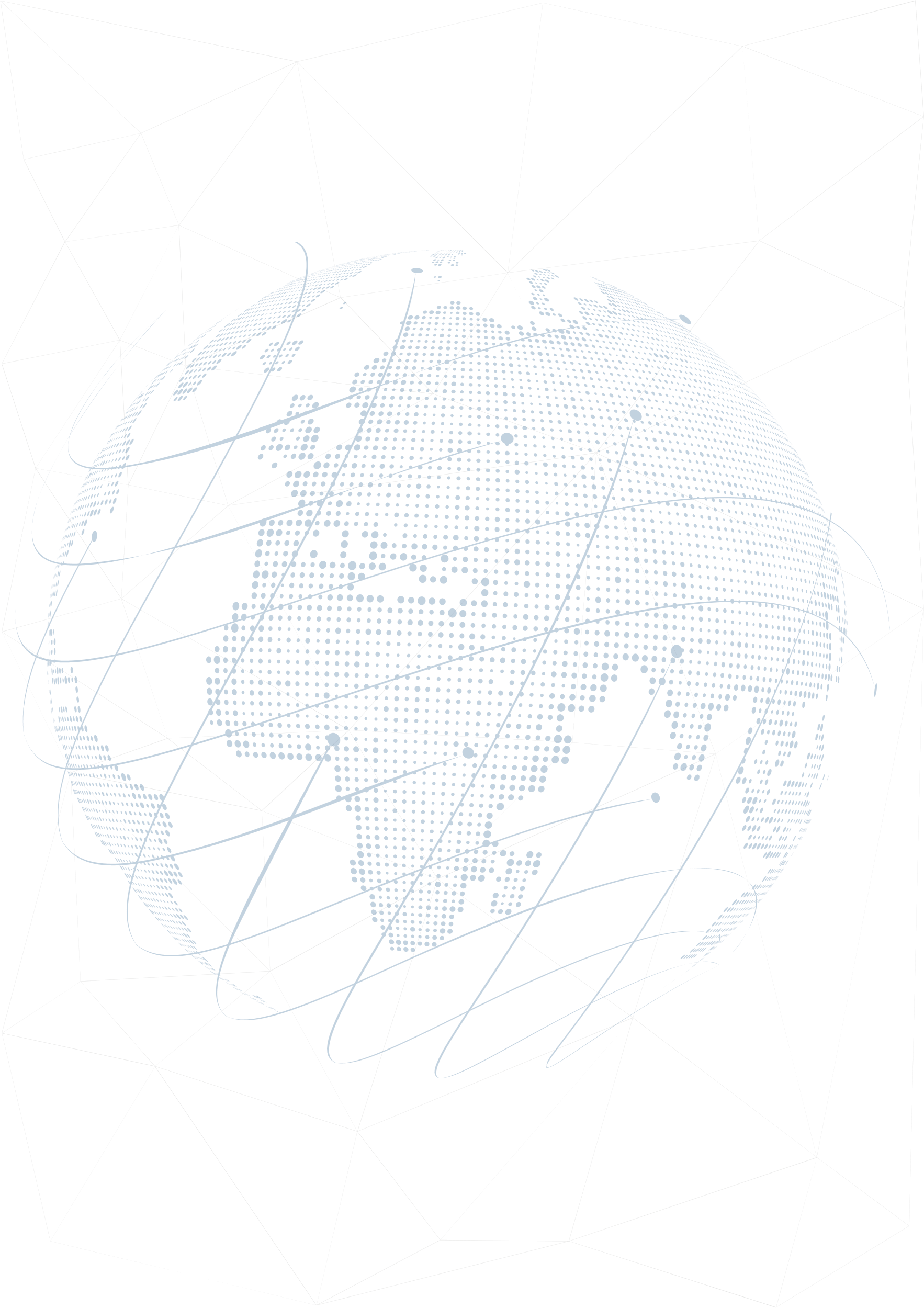 119. ПРОИЗВОДСТВО БЕЛКОВОГО КОНЦЕНТРАТА ИЗ НЕСТАНДАРТНОЙ КОЖУРЫ И ОТХОДОВ
Производство белкового концентрата
Цель проекта
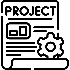 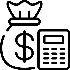 Стоимость проекта
$10,0 млн.
Финансирование из 
Фонда развития промышленности
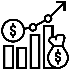 $7,0 млн.
В том числе, промышленная ипотека
$0,8 млн.
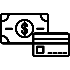 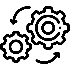 Объем производства
200 тонн.
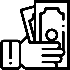 Среднегодовой доход
$3,0 млн.
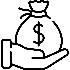 $1,2 млн.
Экспортный потенциал
Эффект импортозамещения
$1,8 млн.
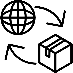 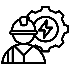 Новые рабочие места
52
Ташкентская область
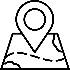 Область
Ахангаранский район, МПЗ по производстве кожевенно-обувных изделий
Местоположение проекта
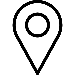 Площадь земельного участка
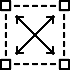 2,0 га
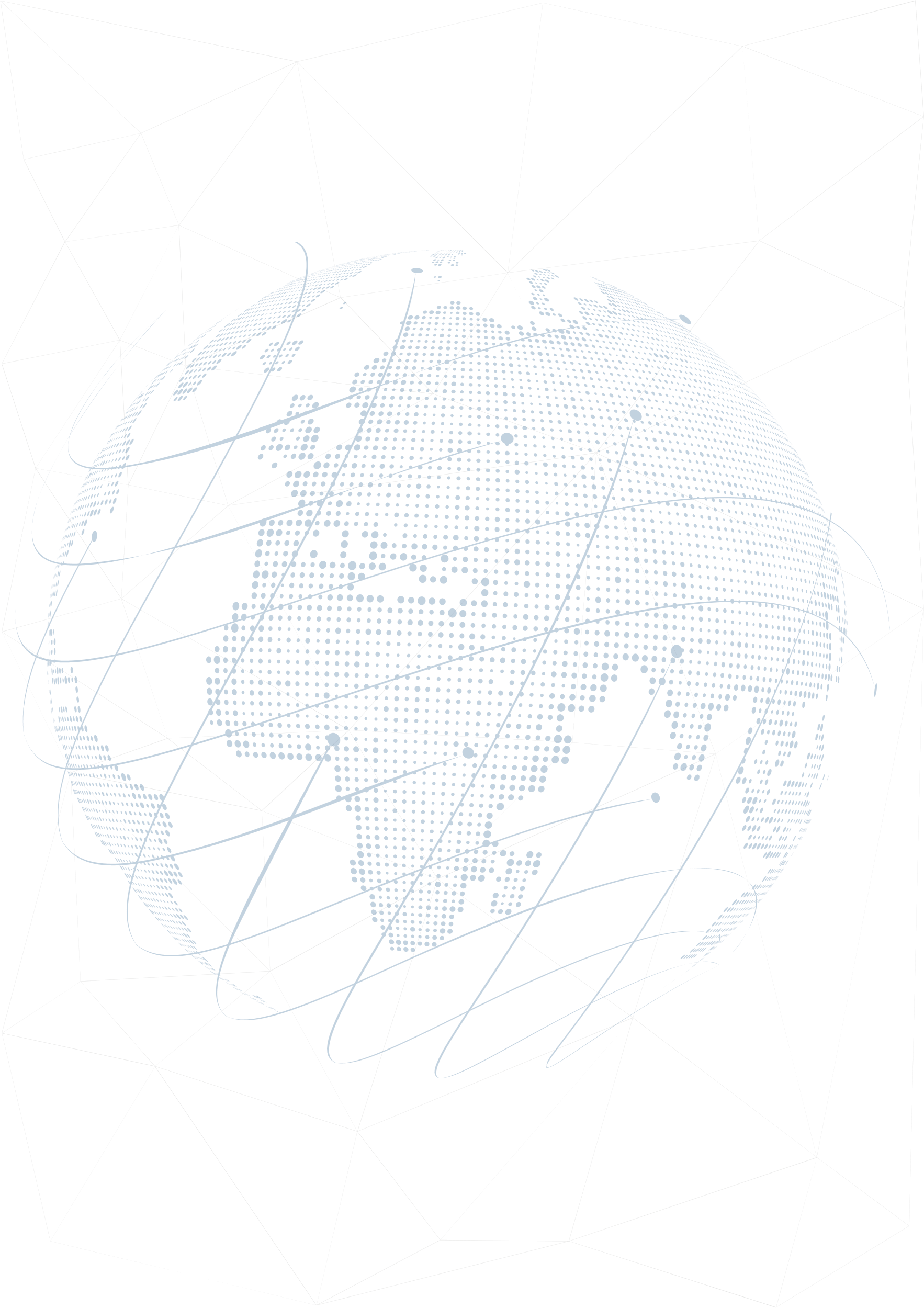 120. ПРОИЗВОДСТВО ПИГМЕНТОВ НА ОСНОВЕ БЕНТОНИТОВОГО ГРУНТА
Производство пигментов на основе бентонитового грунта
Цель проекта
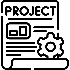 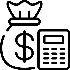 Стоимость проекта
$9,7 млн.
Финансирование из 
Фонда развития промышленности
$6,8 млн.
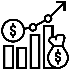 В том числе, промышленная ипотека
$0,8 млн.
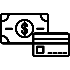 5000 тонн.
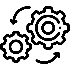 Объем производства
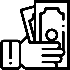 Среднегодовой доход
$2,9 млн.
Экспортный потенциал
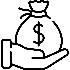 $1,2 млн.
Эффект импортозамещения
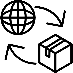 $1,7 млн.
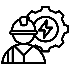 Новые рабочие места
33
Республики Каракальпакистан
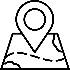 Область
Бозатавский район,
Кускантау
Местоположение проекта
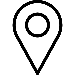 Площадь земельного участка
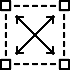 5,0 га
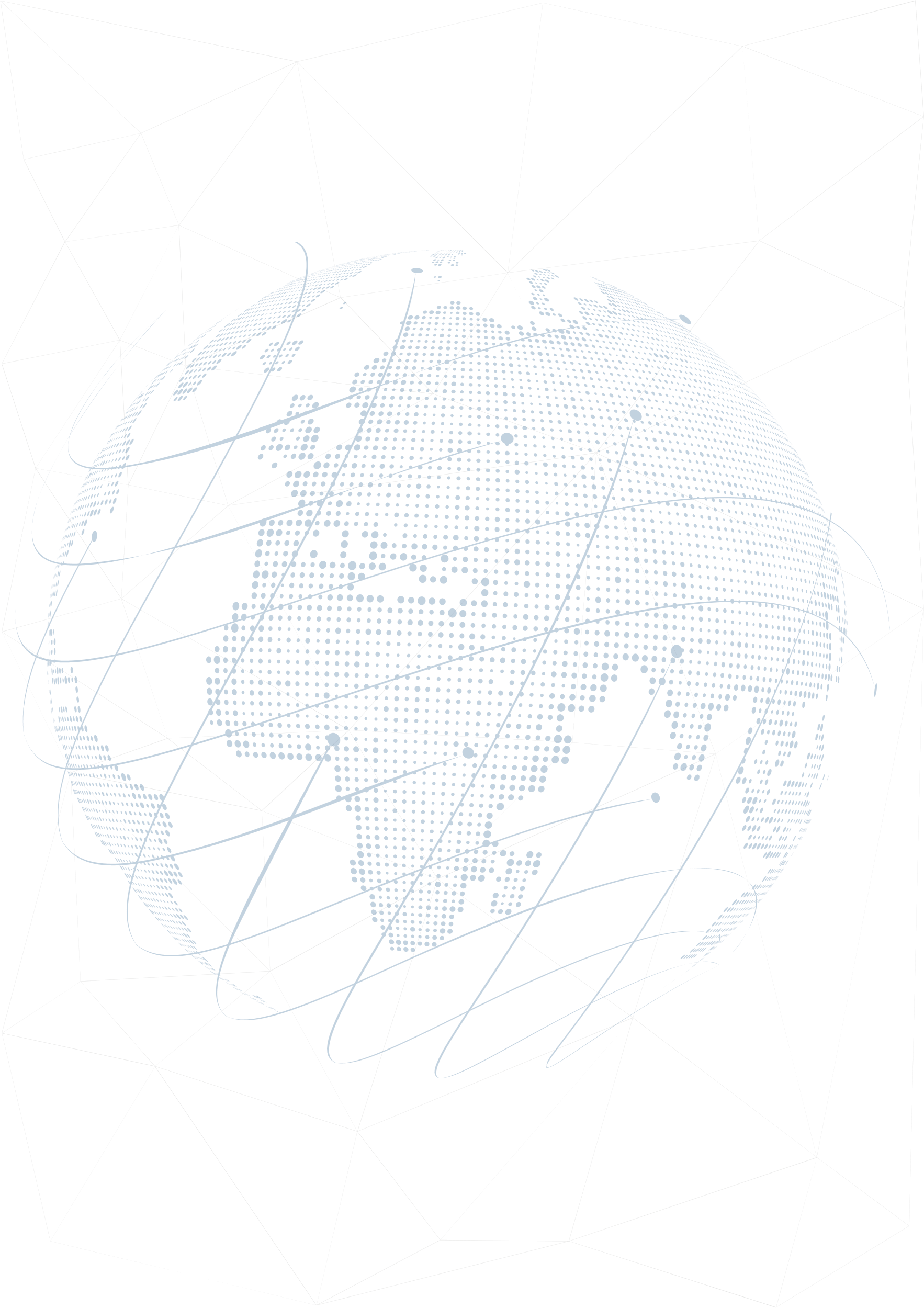 121. ПРОИЗВОДСТВО ОРТОПЕДИЧЕСКОЙ И СПЕЦИАЛЬНОЙ ОБУВИ
Производство ортопедической и специальной обуви
Цель проекта
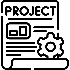 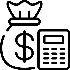 Стоимость проекта
$8,0 млн.
Финансирование из 
Фонда развития промышленности
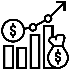 $5,6 млн.
Из них, промышленная ипотека
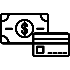 $0,7 млн.
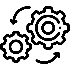 Объем производства
50,0 тыс шт
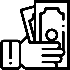 Среднегодовой доход
$2,4 млн.
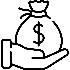 Экспортный потенциал
$1,0 млн.
Эффект импортозамещения
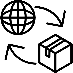 $1,4 млн.
26
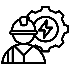 Новые рабочие места
Ташкентская область
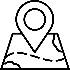 Область
Ахангаранский район, МПЗ по производстве кожевенно-обувных изделий
Местоположение проекта
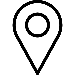 Площадь земельного участка
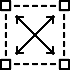 1,5 га
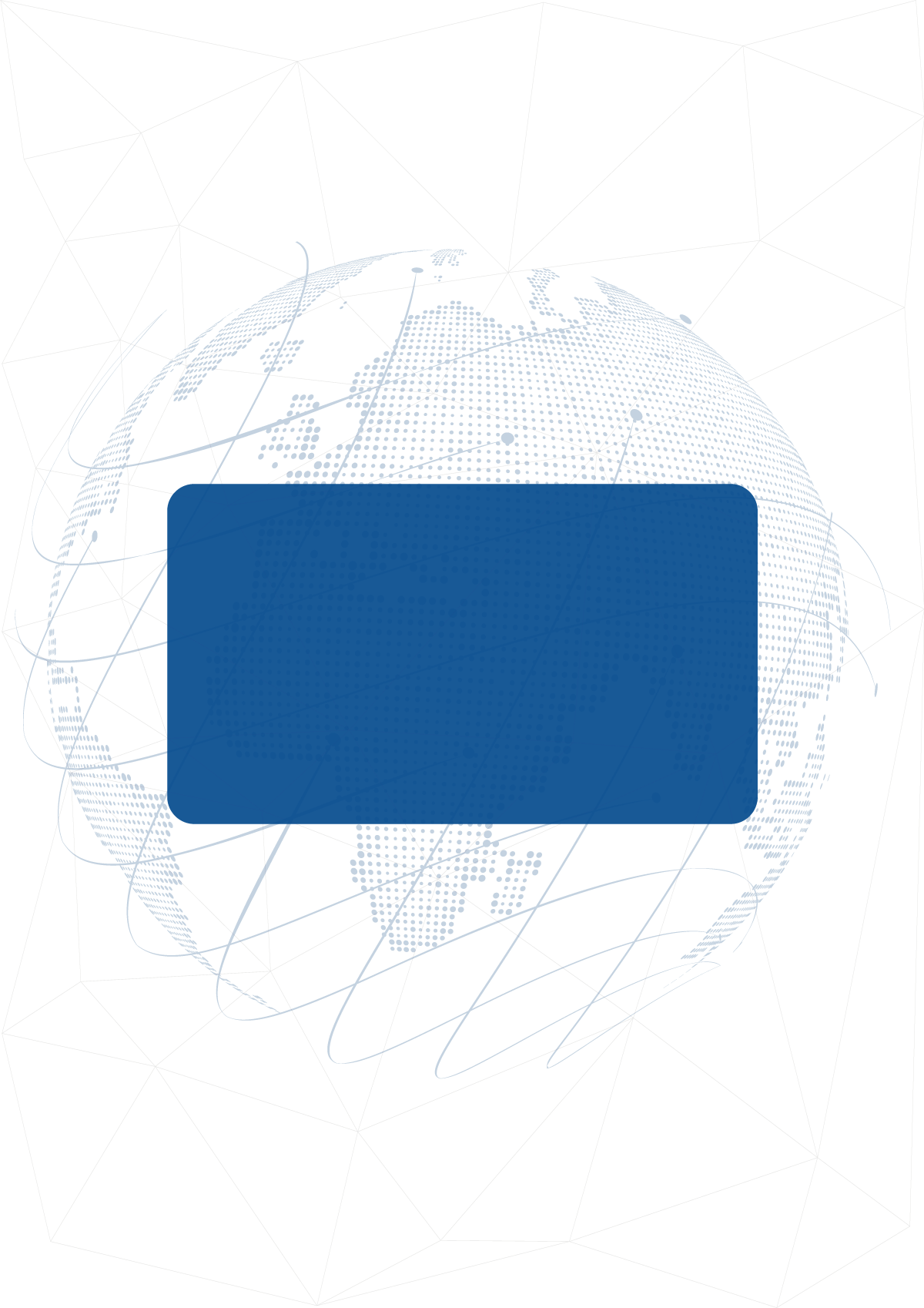 СЕЛЬСКОЕ ХОЗЯЙСТВО
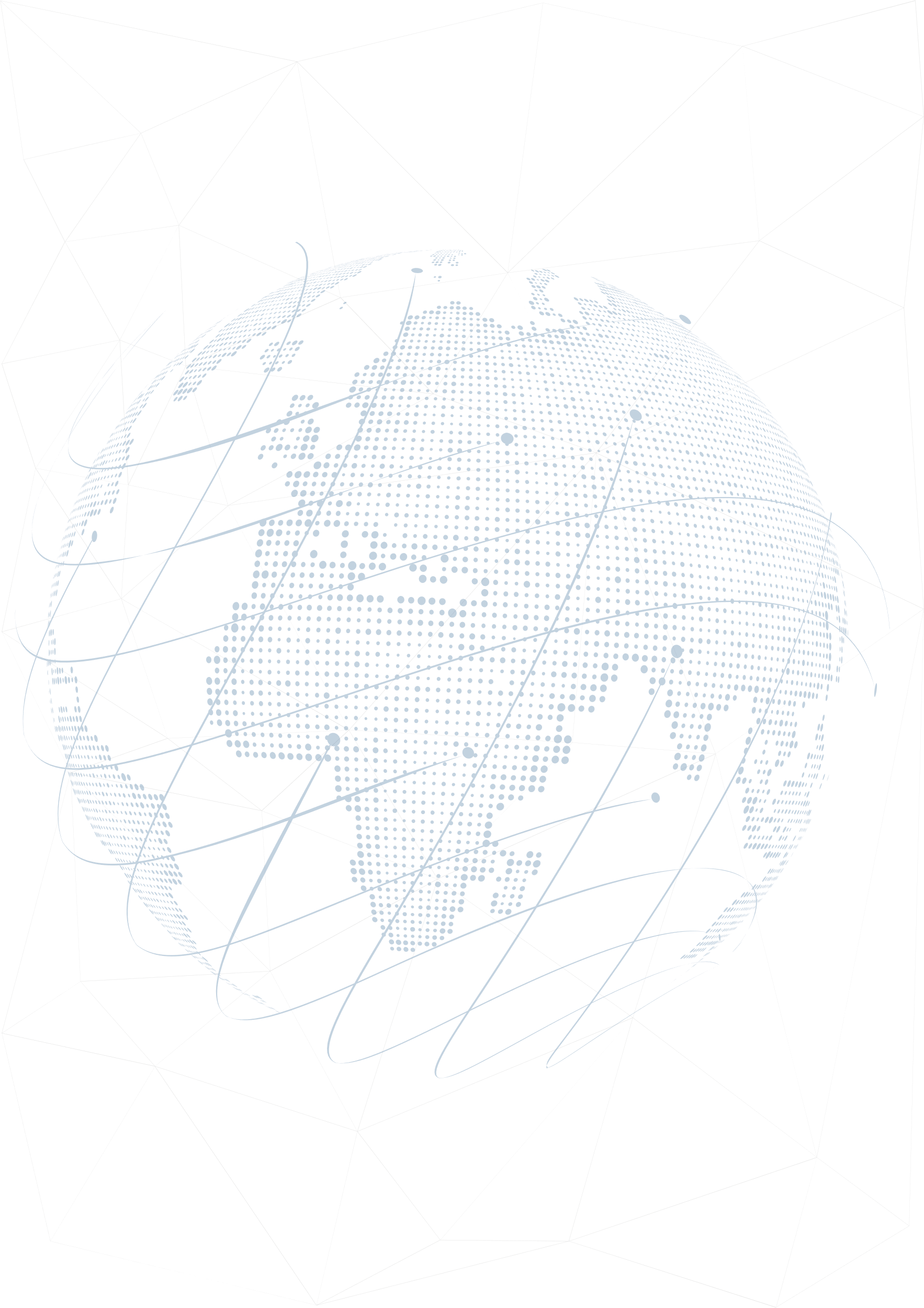 122. ОРГАНИЗАЦИЯ ЖИВОТНОВОДЧЕСКОГО КЛАСТЕРА ПО ПРОИЗВОДСТВУ ГОТОВОЙ МОЛОЧНОЙ ПРОДУКЦИИ
Создание животноводческого кластера
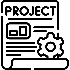 Цель проекта
500,0 млн долларов.
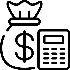 Стоимость проекта
Финансирование за счет фонда промышленности
$350,0 миллион.
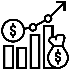 Промышленная ипотека
$42,0 миллионов
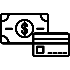 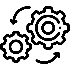 Объем производства
309,0 тыс.тн
Среднегодовой доход
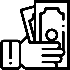 $150,0 млн.
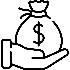 Экспортный потенциал
$60,0 млн
Эффект импортозамещения
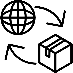 $90,0 млн.
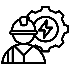 Создание рабочих мест
1300
Джизакская область
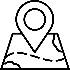 Регион
Местоположение проекта
Фаришскийрайон
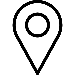 Площадь земельного участка
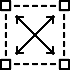 5000,0 га
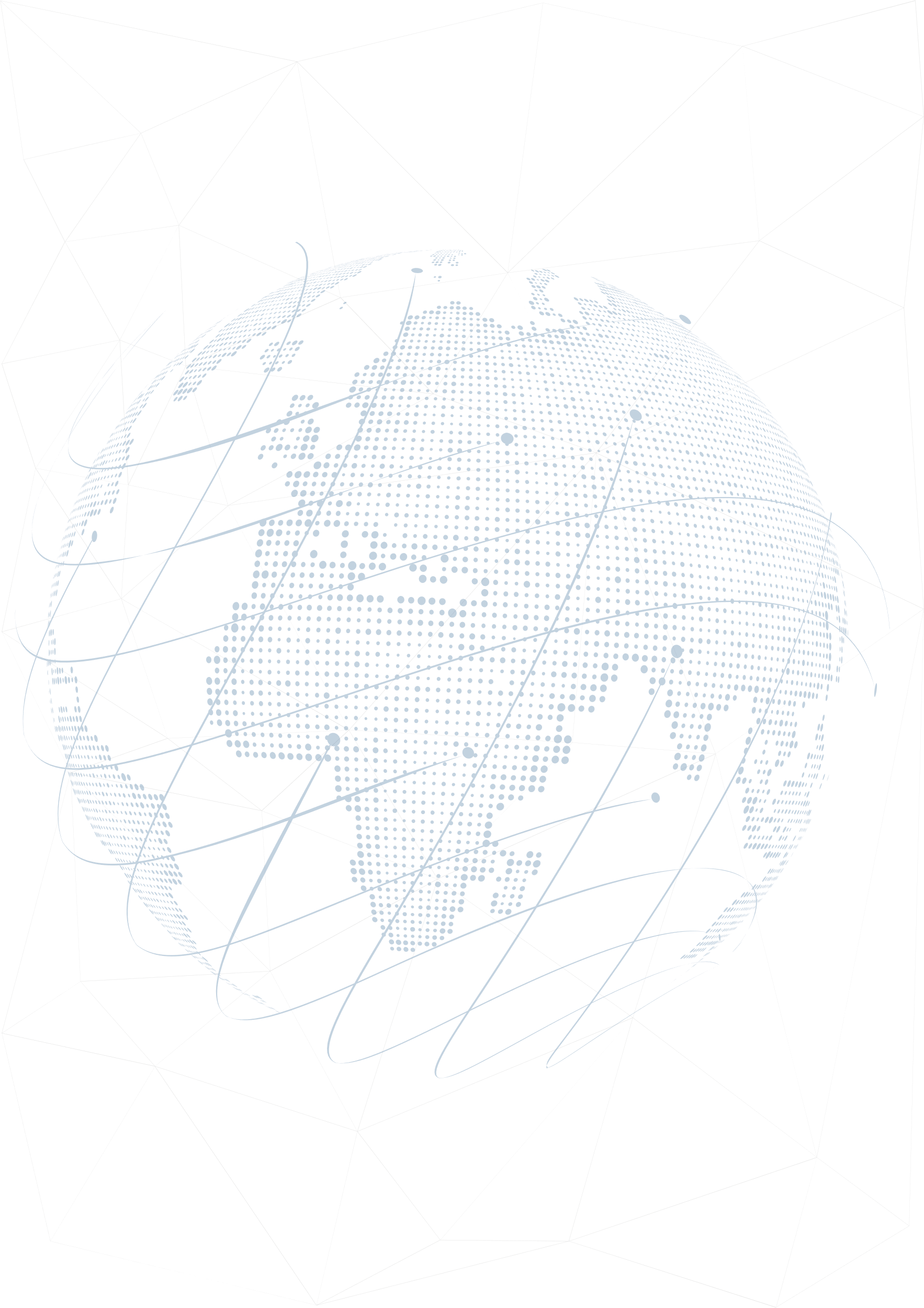 123. ОРГАНИЗАЦИЯ СОВРЕМЕННОГО ПРОМЫШЛЕННОГО ПТИЦЕВОДЧЕСКОГО АГРОКЛАСТЕРА
Создание птицеводческого агрокластера
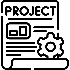 Цель проекта
$130,0 млн.
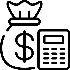 Стоимость проекта
Финансирование за счет фонда промышленности
$91,0 млн.
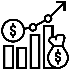 Промышленная ипотека
$10,9 млн.
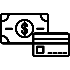 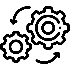 Объем производства
900,0 тыс. тонн
Среднегодовой доход
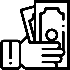 $52,0 млн.
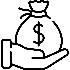 Экспортный потенциал
$208 млн.
Эффект импортозамещения
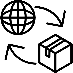 31,2 млн. долл.
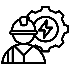 Создание рабочих мест
2500
Ташкентская область
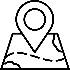 Регион
Охангаронский район
Местоположение проекта
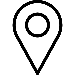 Площадь земельного участка
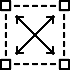 10,0 га
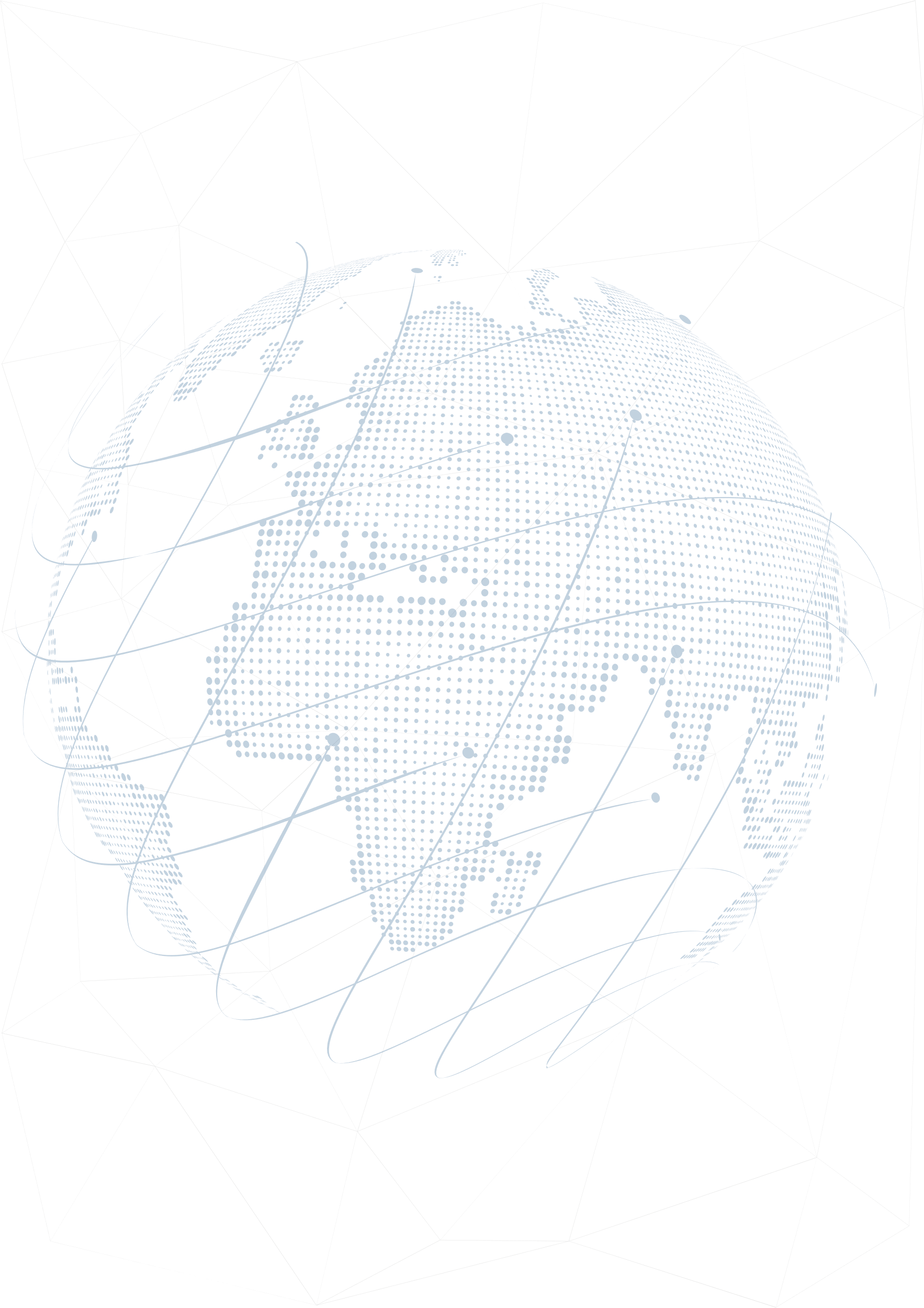 124. ПРОИЗВОДСТВО ДЕТСКОГО ПИТАНИЯ
Создание производство деского питания
Цель проекта
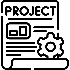 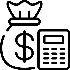 Стоимость проекта
67,5 млн. долл.
Финансирование за счет фонда промышленности
47,3 млн. долл.
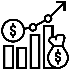 5,7 млн. долл.
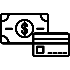 Промышленная ипотека
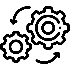 Объем производства
150тыс. тонн
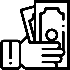 Среднегодовой доход
20,3 млн. долл.
Экспортный потенциал
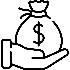 8,1 млн. долл.
Эффект импортозамещения
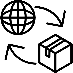 12,2 млн. долл.
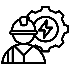 Создание рабочих мест
80
Наманганская область
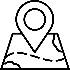 Регион
Янгикурганский район
Местоположение проекта
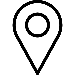 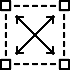 Площадь земельного участка
10,0 га
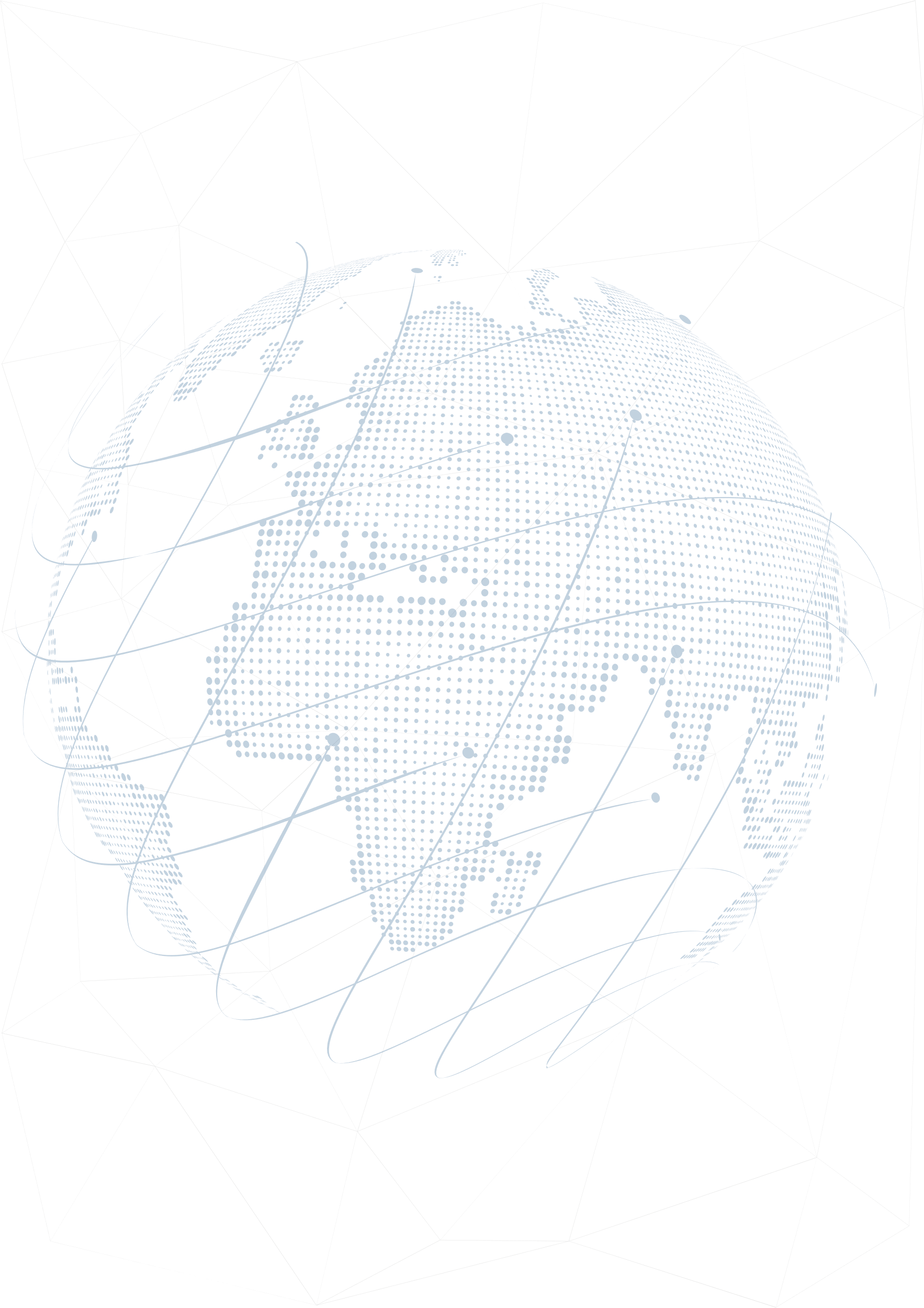 125. ПРОИЗВОДСТВО ПЛОДООВОЩНОГО КОНЦЕНТРАТА И ПЕКТИНА
Производство плодоовощного концентрата и пектина
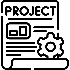 Цель проекта
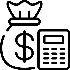 Стоимость проекта
55,0 млн долл.
Финансирование за счет фонда промышленности
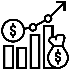 38,5 млн долл.
4,6 млн. долл.
Промышленная ипотека
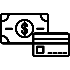 125 тонн пектина
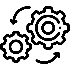 Объем производства
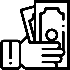 Среднегодовой доход
16,5 миллионов долларов.
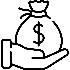 Экспортный потенциал
6,6 миллиона долларов.
Эффект импортозамещения
9,9 миллиона долларов.
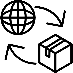 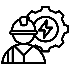 Создание рабочих мест
190
Ташкентский район
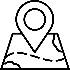 Регион
Местоположение проекта
Кибрайский район
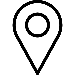 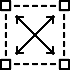 Площадь земельного участка
140,0 га
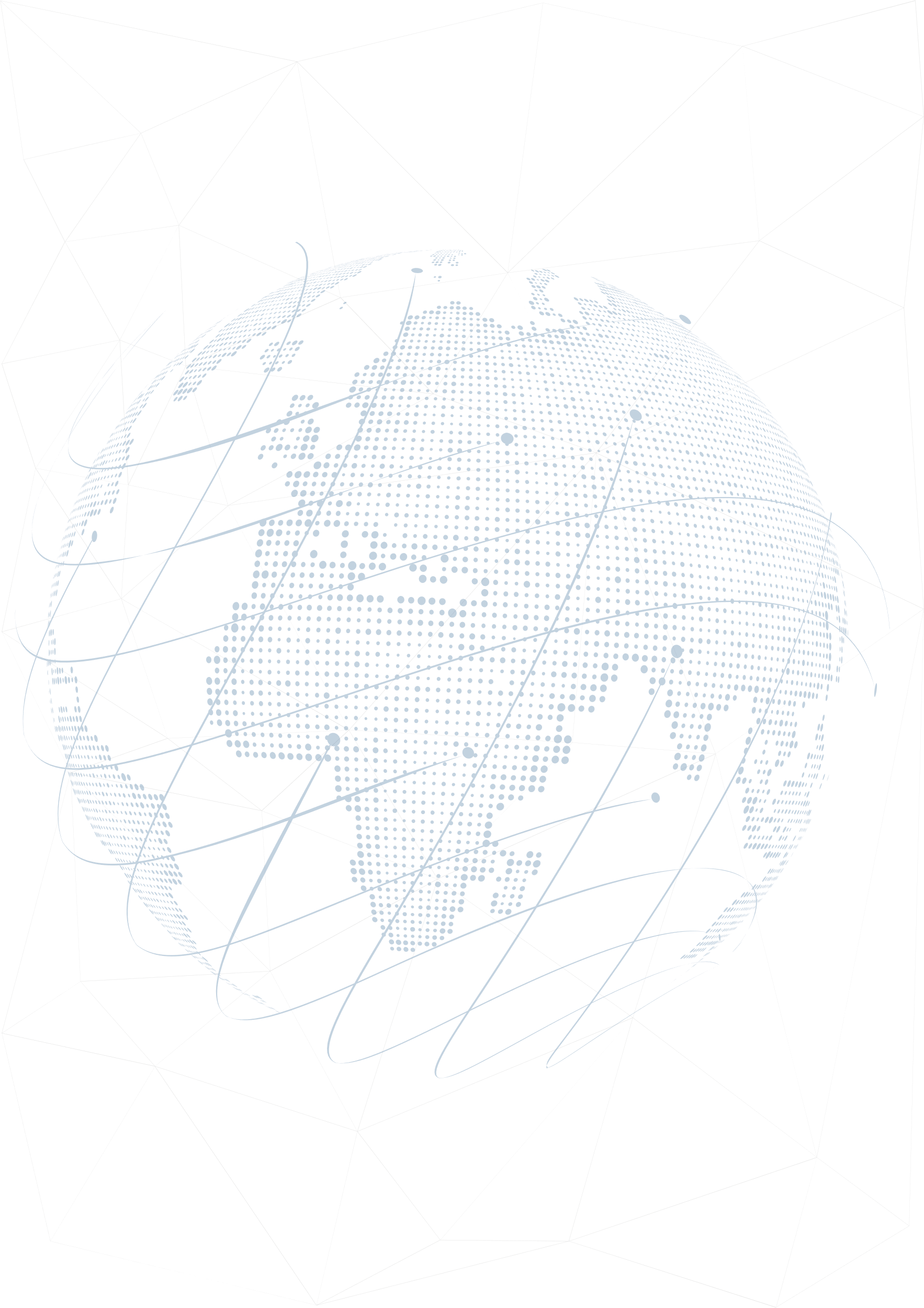 126. ПРОИЗВОДСТВО БЕЛКОВЫХ КОРМОВ ДЛЯ РЫБ И ОРГАНИЗАЦИЯ ЛОСОСЕВОГО ХОЗЯЙСТВА
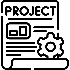 Цель проекта
40,0 млн долларов.
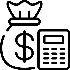 Стоимость проекта
Финансирование за счет фонда промышленности
$28,0 миллион.
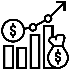 Промышленная ипотека
$3,4 млн.
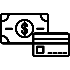 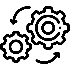 Объем производства
23,6 тыс. тонн
Среднегодовой доход
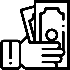 $16,0 млн.
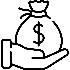 Экспортный потенциал
6,4 миллиона долларов.
Эффект импортозамещения
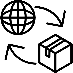 $96 млн.
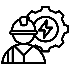 Создание рабочих мест
60
Наманганская область
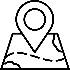 Регион
Учкурганский район
Местоположение проекта
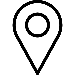 Площадь земельного участка
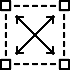 15,0 га
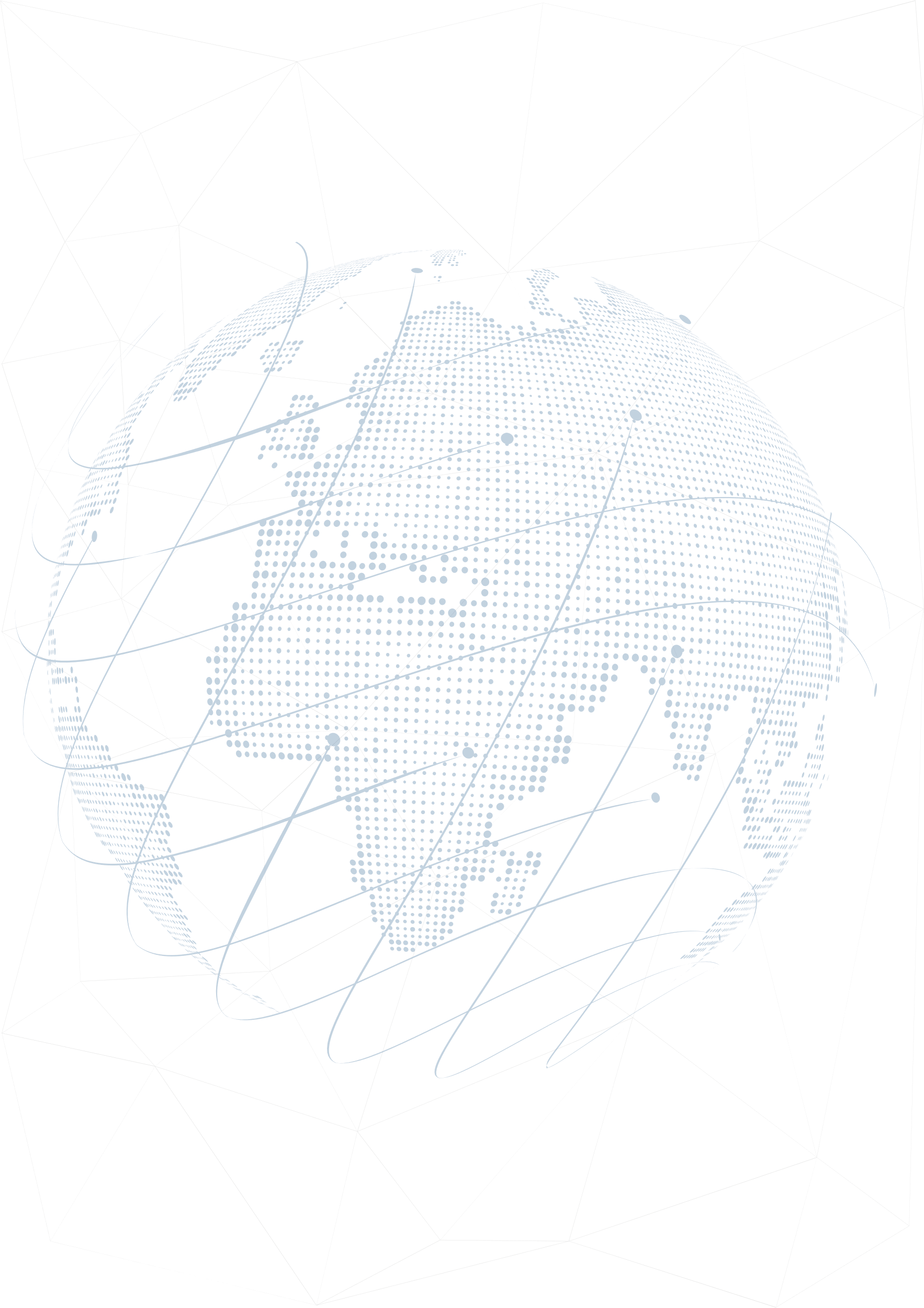 127. РАЗРАБОТКА БИОКОРМОВ ДЛЯ ЖИВОТНЫХ
Цель проекта
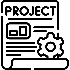 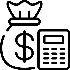 Стоимость проекта
36,0 млн долларов.
Финансирование за счет фонда промышленности
25,2 миллиона долларов.
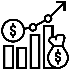 3,0 миллиона долларов.
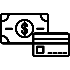 Промышленная ипотека
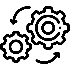 Объем производства
7,0тысячатонн
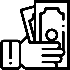 Среднегодовой доход
10,8 млн долларов.
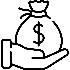 Экспортный потенциал
4,3 миллиона долларов.
Эффект импортозамещения
6,5 миллионов долларов.
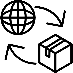 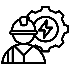 Создание рабочих мест
85
Кашкадарья
область
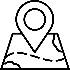 Регион
Местоположение проекта
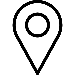 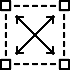 Площадь земельного участка
2.0 га
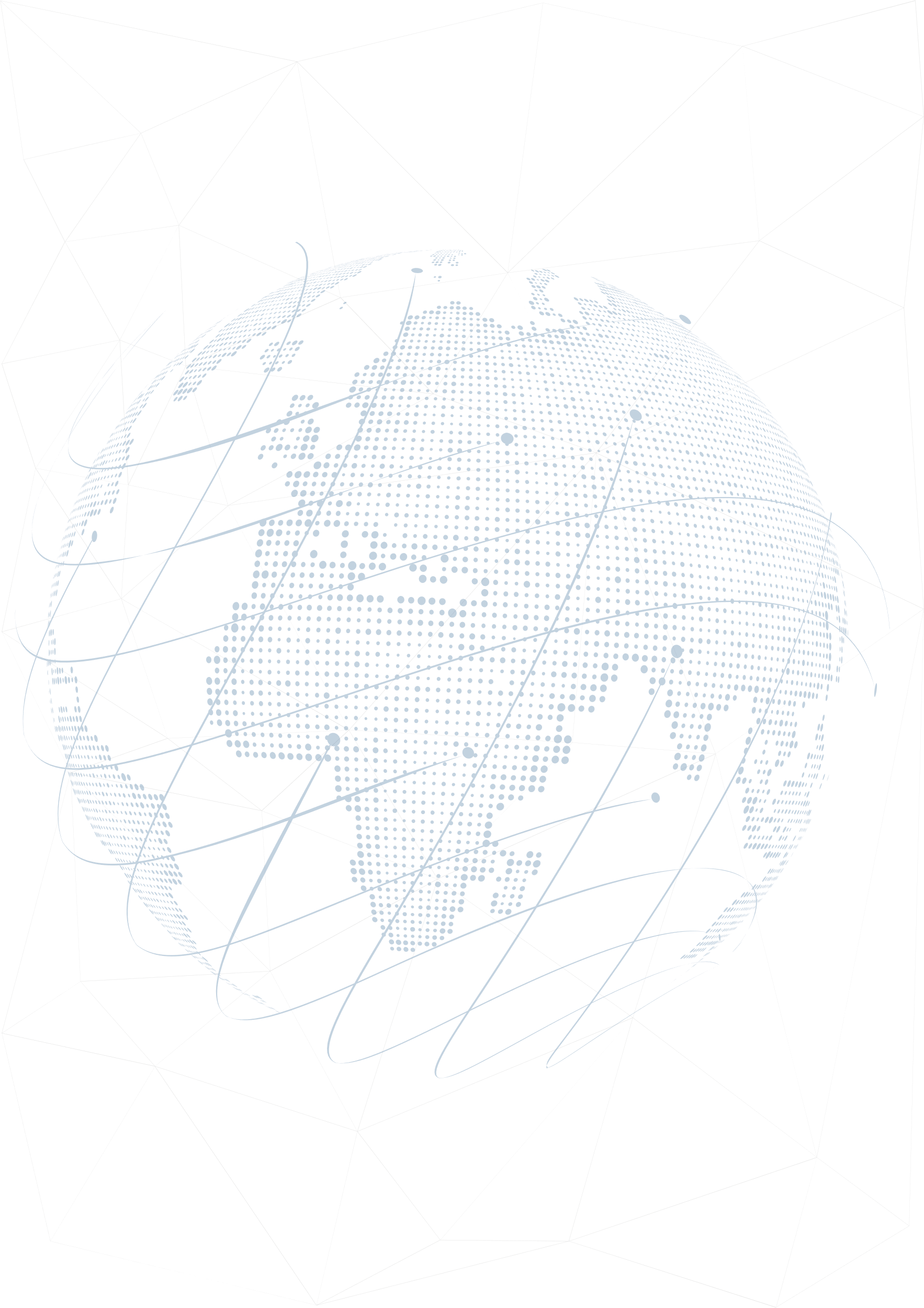 128. НАТУРАЛЬНЫЕ ПИЩЕВЫЕ КРАСИТЕЛИ
Цель проекта
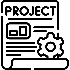 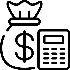 Стоимость проекта
31,0 млн долларов.
Финансирование за счет фонда промышленности
21,7 миллиона долларов.
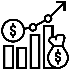 2,6 миллиона долларов.
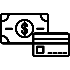 Промышленная ипотека
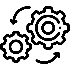 Объем производства
2.3тысячатонн
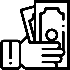 Среднегодовой доход
9,3 миллиона долларов.
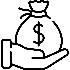 Экспортный потенциал
3,7 миллиона долларов.
Эффект импортозамещения
5,6 миллиона долларов.
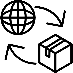 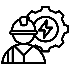 Создание рабочих мест
40
Ташкентская область
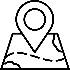 Регион
Местоположение проекта
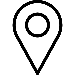 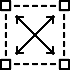 Площадь земельного участка
2,0 га
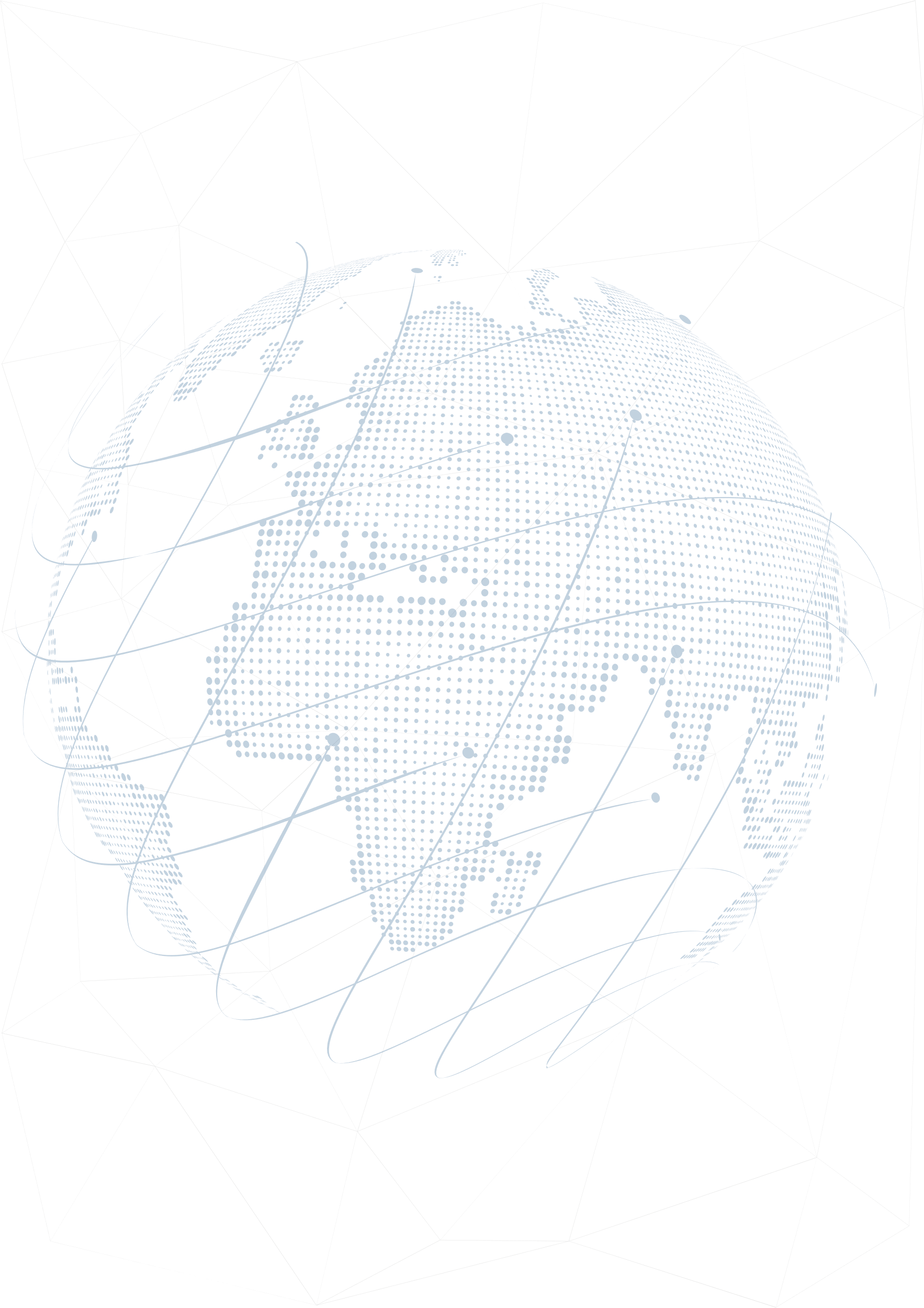 129. ГОТОВАЯ ЕДА(СУШИ ДЛЯ ЗАВТРАКА, МЮСЛИ) РАЗРАБОТКА ПРОДУКЦИИ
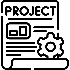 Цель проекта
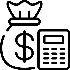 Стоимость проекта
27,0 млн долларов.
Финансирование за счет фонда промышленности
18,9 миллиона долларов.
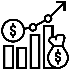 2,3 миллиона долларов.
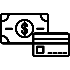 Промышленная ипотека
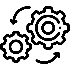 Объем производства
21.1тысячатонн
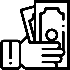 Среднегодовой доход
8,1 миллиона долларов.
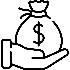 Экспортный потенциал
3,2 миллиона долларов.
Эффект импортозамещения
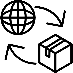 4,9 миллиона долларов.
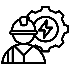 Создание рабочих мест
40
Самаркандская область
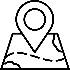 Регион
Местоположение проекта
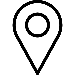 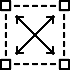 Площадь земельного участка
4,0 га
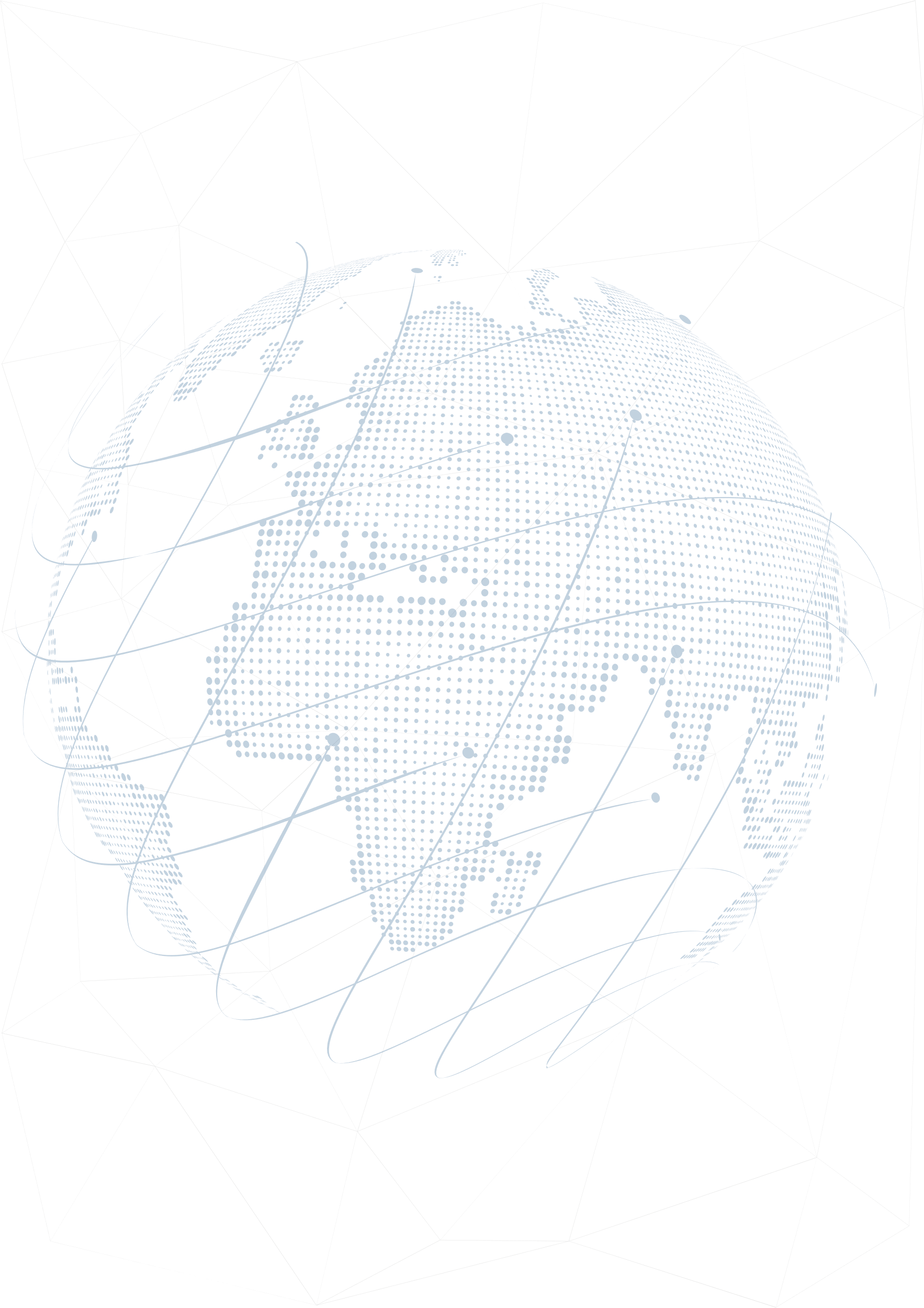 130. ОРГАНИЗАЦИЯ СПЕЦИАЛИЗИРОВАННЫХ ПИТОМНИКОВ ДЛЯ ПОСАДКИ ОРЕХОВЫХ ДЕРЕВЬЕВ
Цель проекта
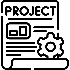 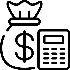 Стоимость проекта
25,0 млн долларов.
Финансирование за счет фонда промышленности
17,5 миллионов долларов.
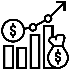 2,1 миллиона долларов.
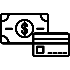 Промышленная ипотека
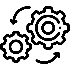 Объем производства
18,8миллион штук
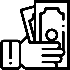 Среднегодовой доход
7,2 миллиона долларов.
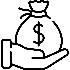 Экспортный потенциал
2,9 миллиона долларов.
Эффект импортозамещения
4,3 миллиона долларов.
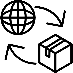 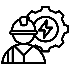 Создание рабочих мест
80
Джизакский район
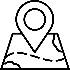 Регион
Местоположение проекта
Зоминский район
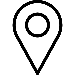 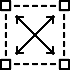 Площадь земельного участка
3.0 га
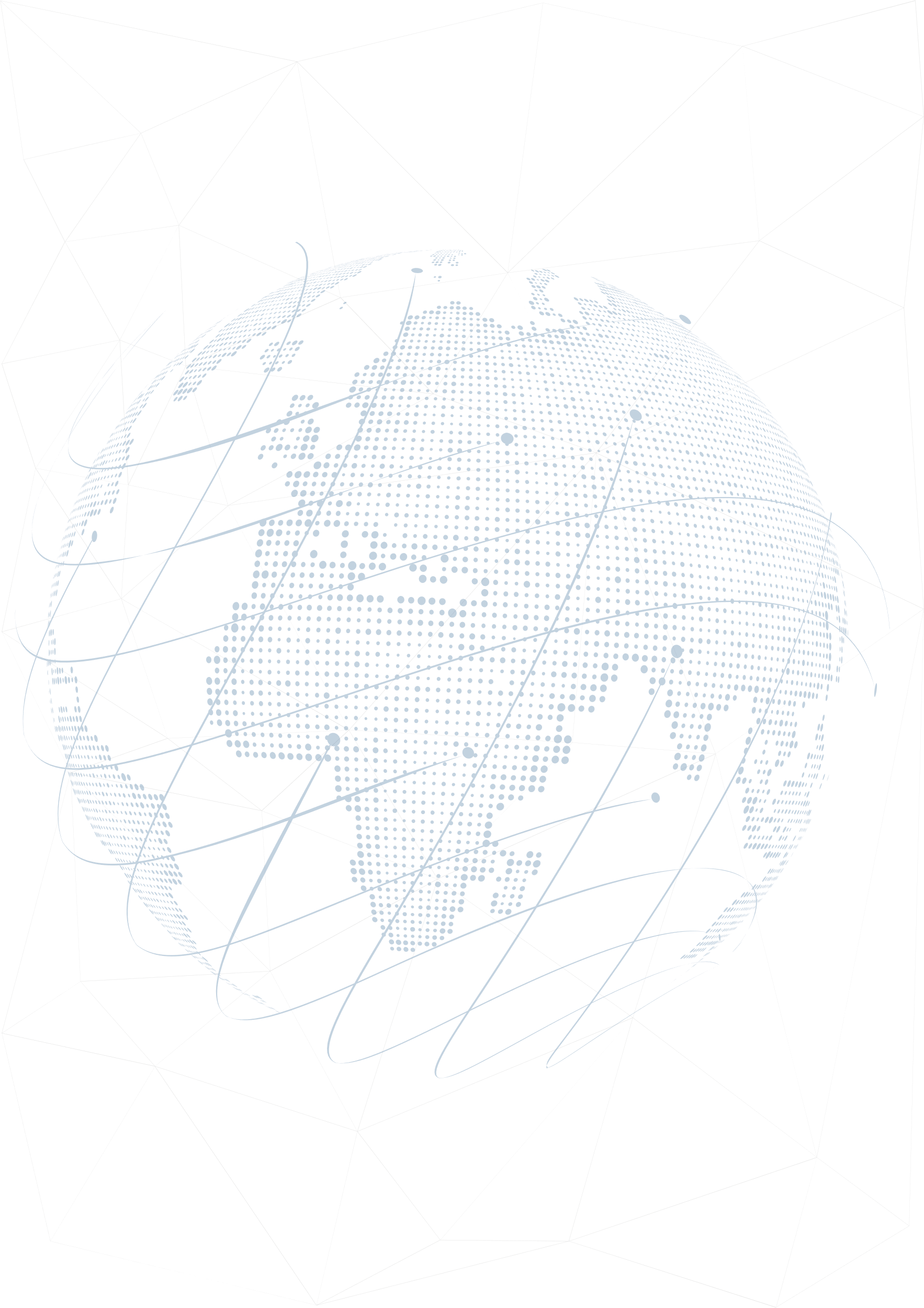 131. ПРОИЗВОДСТВО УПАКОВОЧНЫХ МАТЕРИАЛОВ
Цель проекта
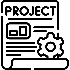 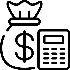 Стоимость проекта
24,0 миллиона долларов.
Финансирование за счет фонда промышленности
16,8 миллиона долларов.
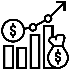 2,0 миллиона долларов.
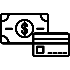 Промышленная ипотека
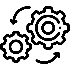 Объем производства
47миллион штук
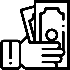 Среднегодовой доход
7,2 миллиона долларов.
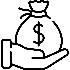 Экспортный потенциал
2,9 миллиона долларов.
Эффект импортозамещения
4,3 миллиона долларов.
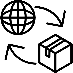 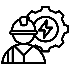 Создание рабочих мест
115
Джизакская область
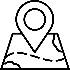 Регион
Галлаорольский район,
Местоположение проекта
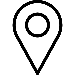 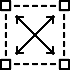 Площадь земельного участка
1,0 гп
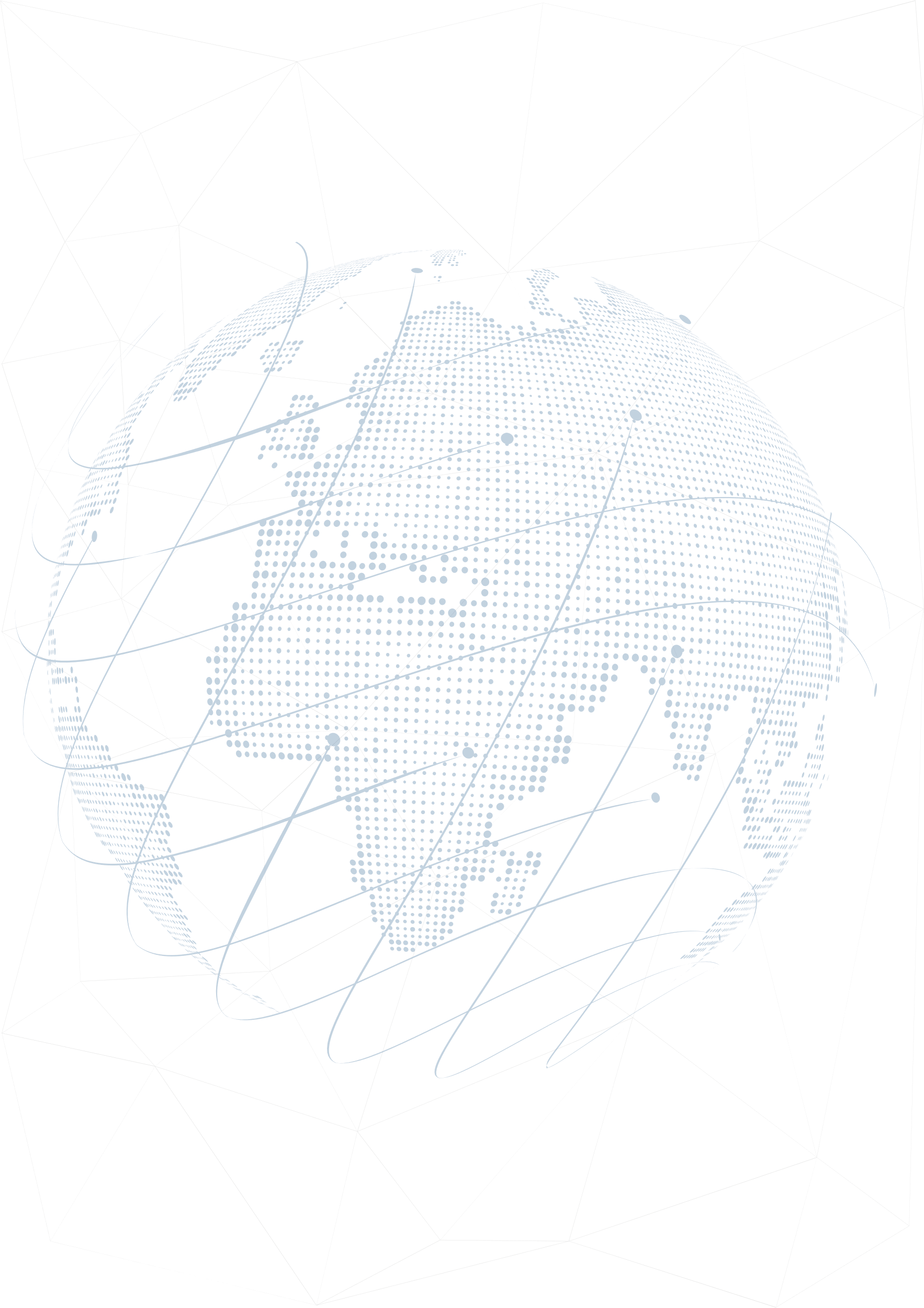 132. ПРОИЗВОДСТВО МАРГАРИНА
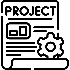 Цель проекта
20,8 миллиона долларов.
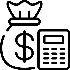 Стоимость проекта
Финансирование за счет фонда промышленности
14,6 миллиона долларов.
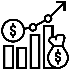 2,0 миллиона долларов.
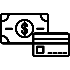 Промышленная ипотека
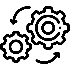 Объем производства
11тысячатонн
6,3 миллиона долларов.
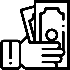 Среднегодовой доход
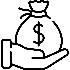 Экспортный потенциал
2,5 миллиона долларов.
Эффект импортозамещения
3,8 миллиона долларов.
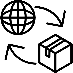 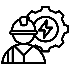 Создание рабочих мест
100
Андижанская область
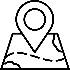 Регион
Местоположение проекта
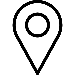 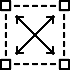 Площадь земельного участка
1,5 га
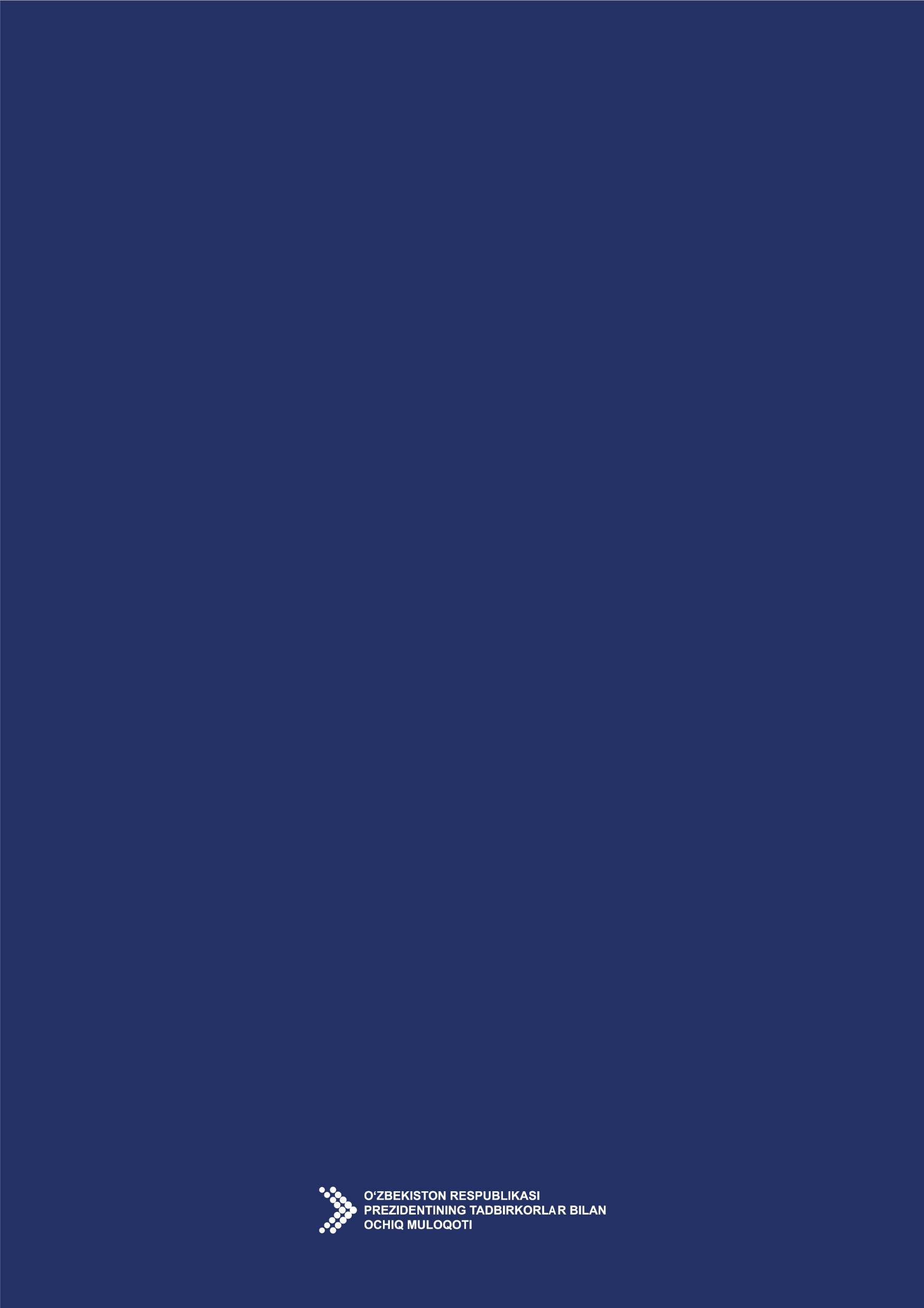